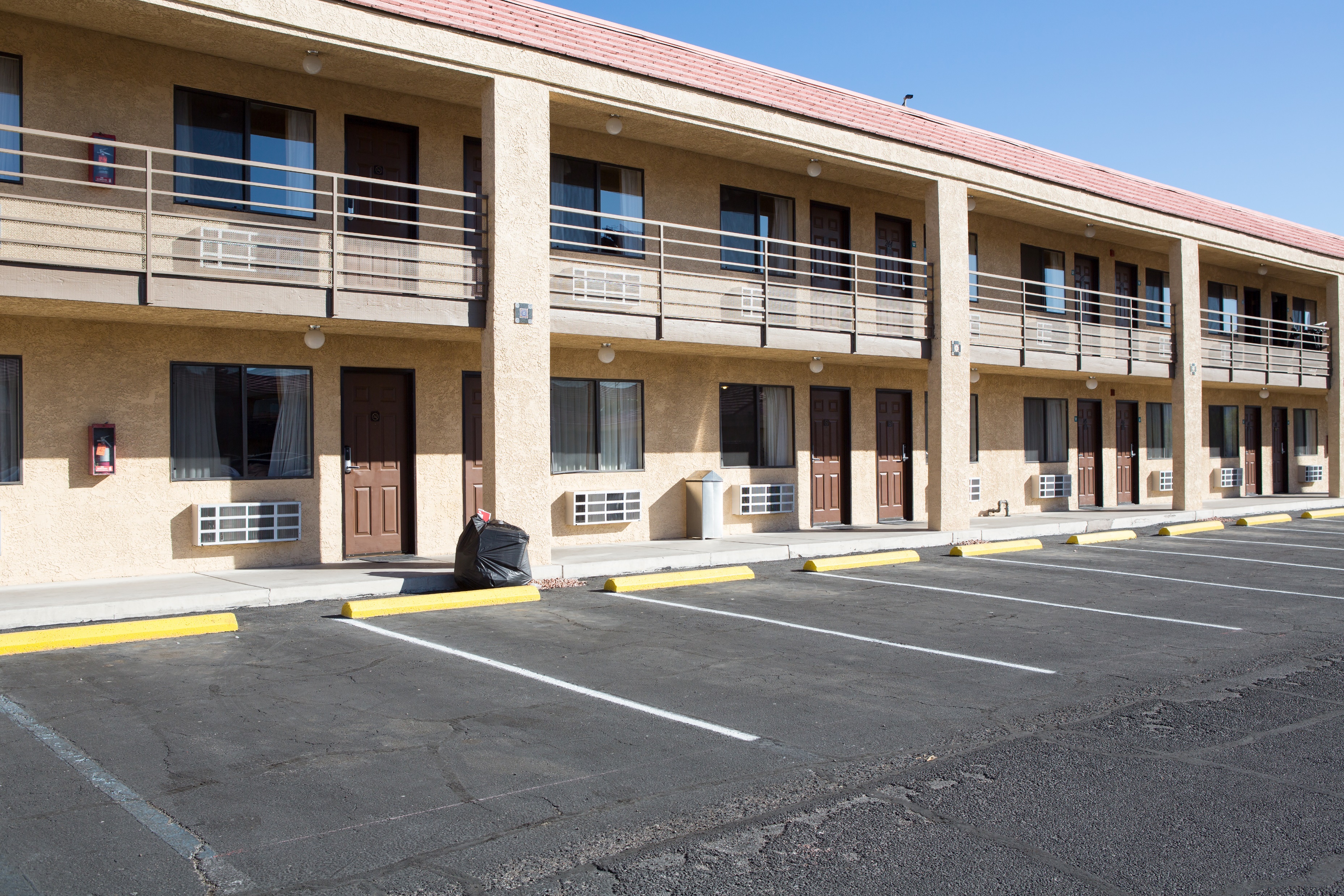 Vilicus Capital 2024 Commercial Real estate Economic Outlook
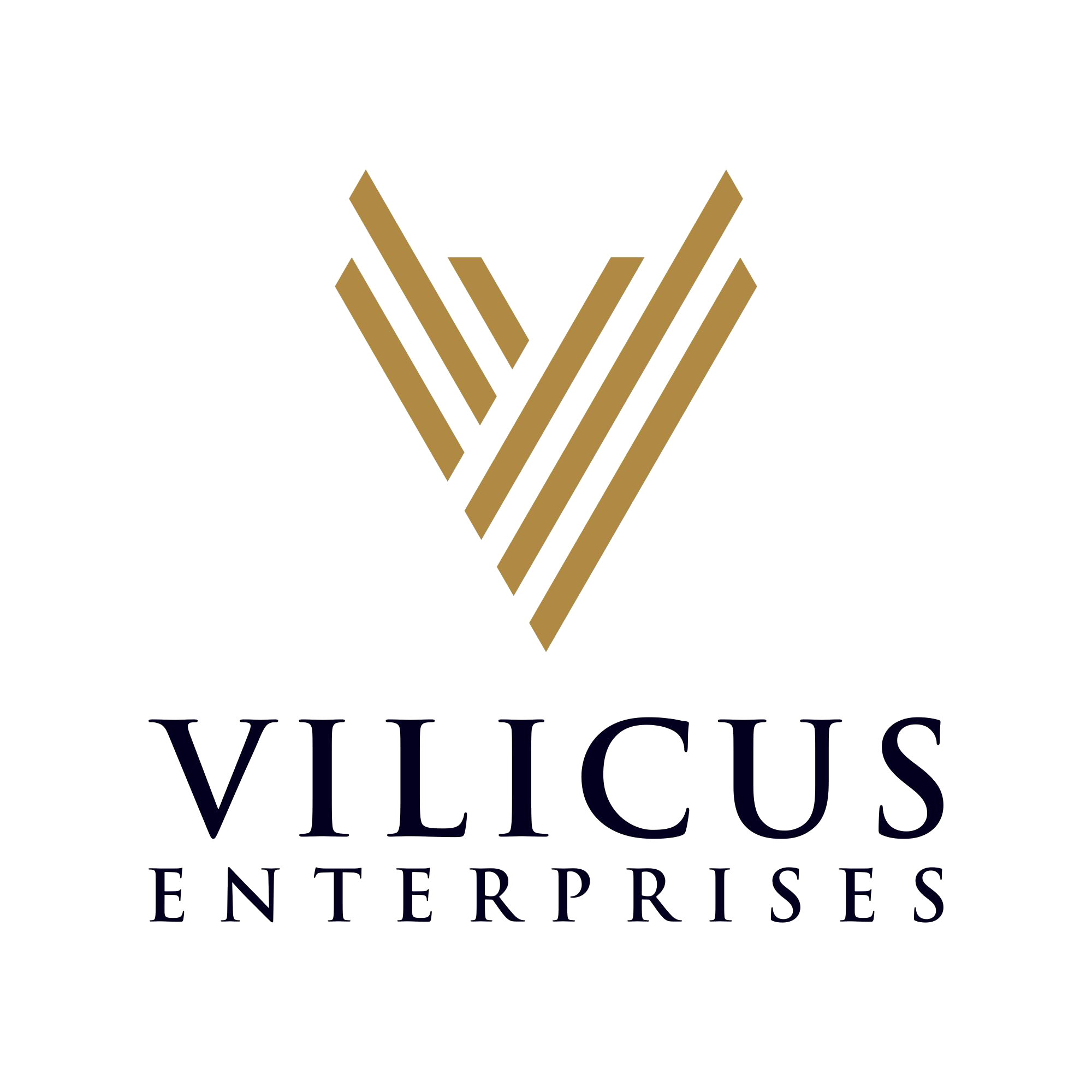 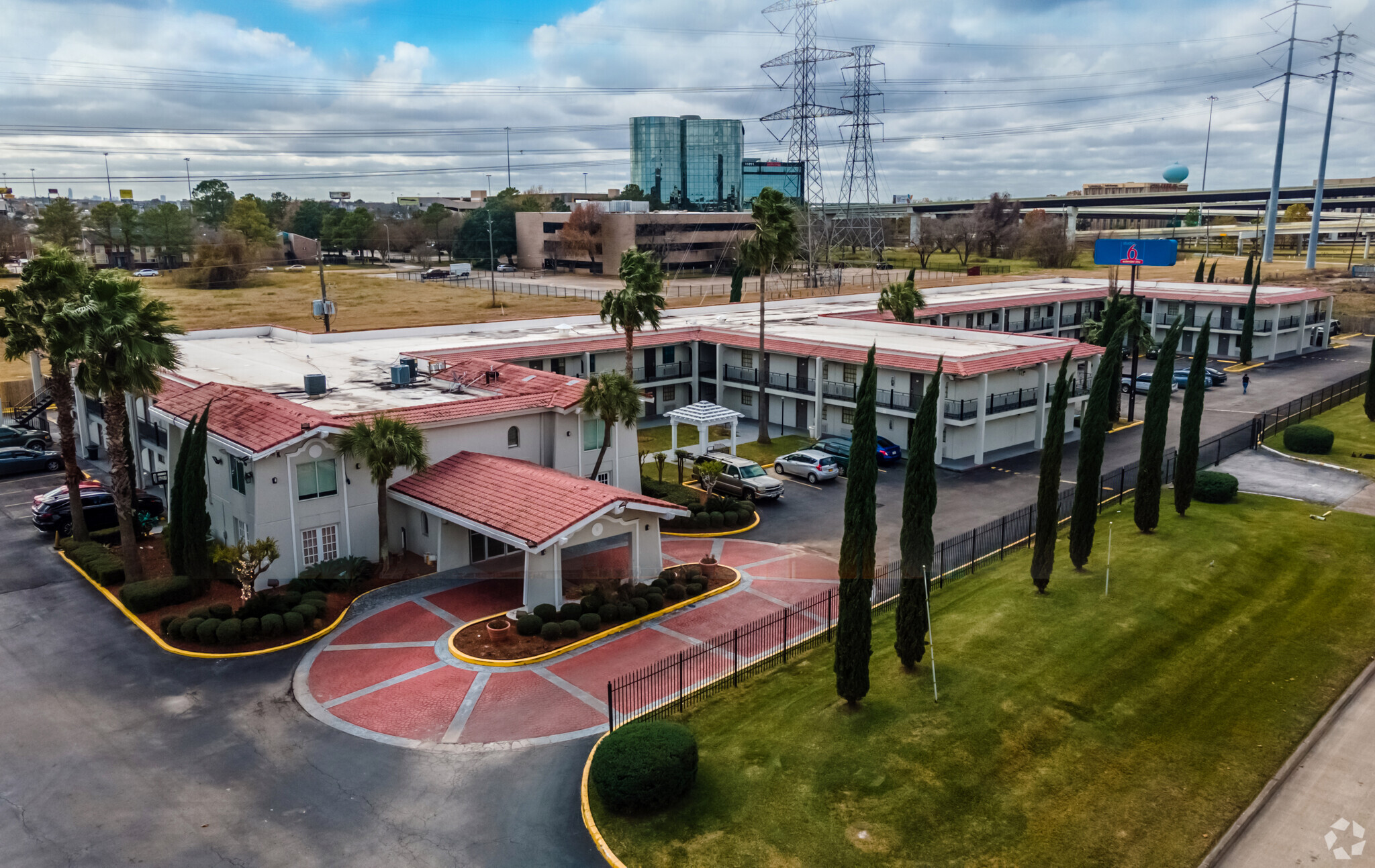 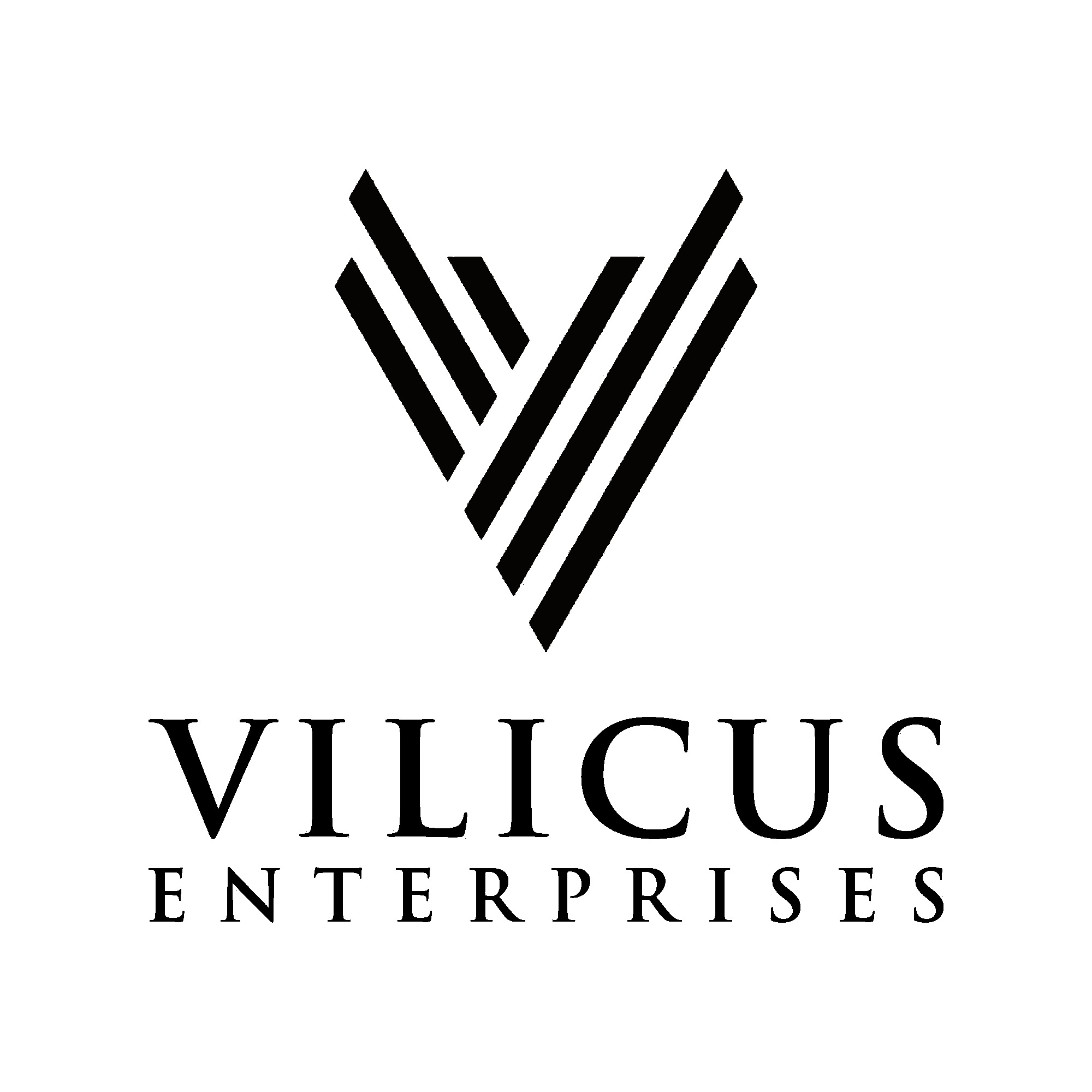 Vilicus is latin for Steward. We are exceptional stewards of investor capital .
Vilicus Capital buys hospitality properties and performs the legal and physical changes needed to transform them into hotels. We have investment options for passive investors & opportunities for active partnership and to place 1031 funds.
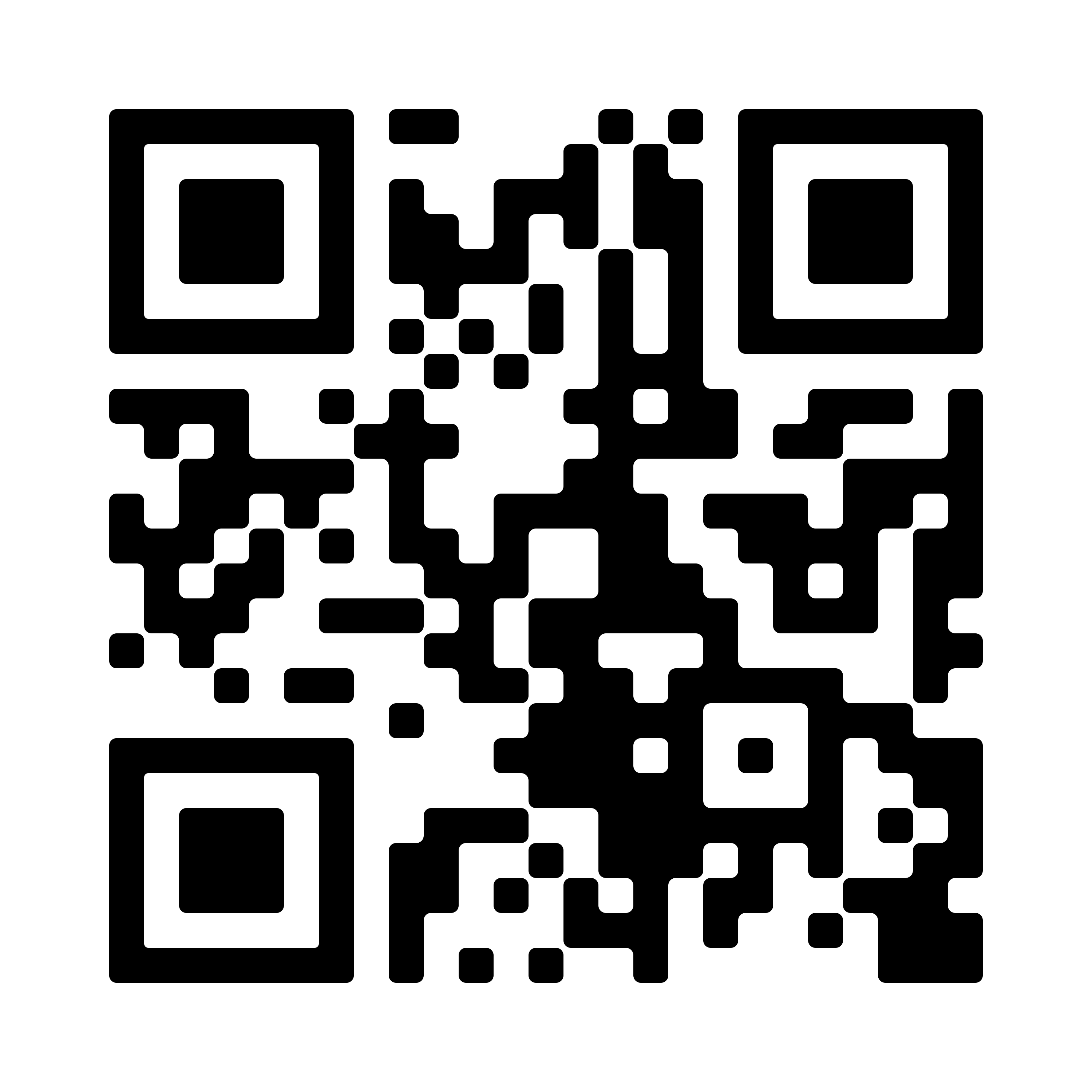 AlexCartwright@vilicus.capital
WWW.VILICUS.CAPITAL
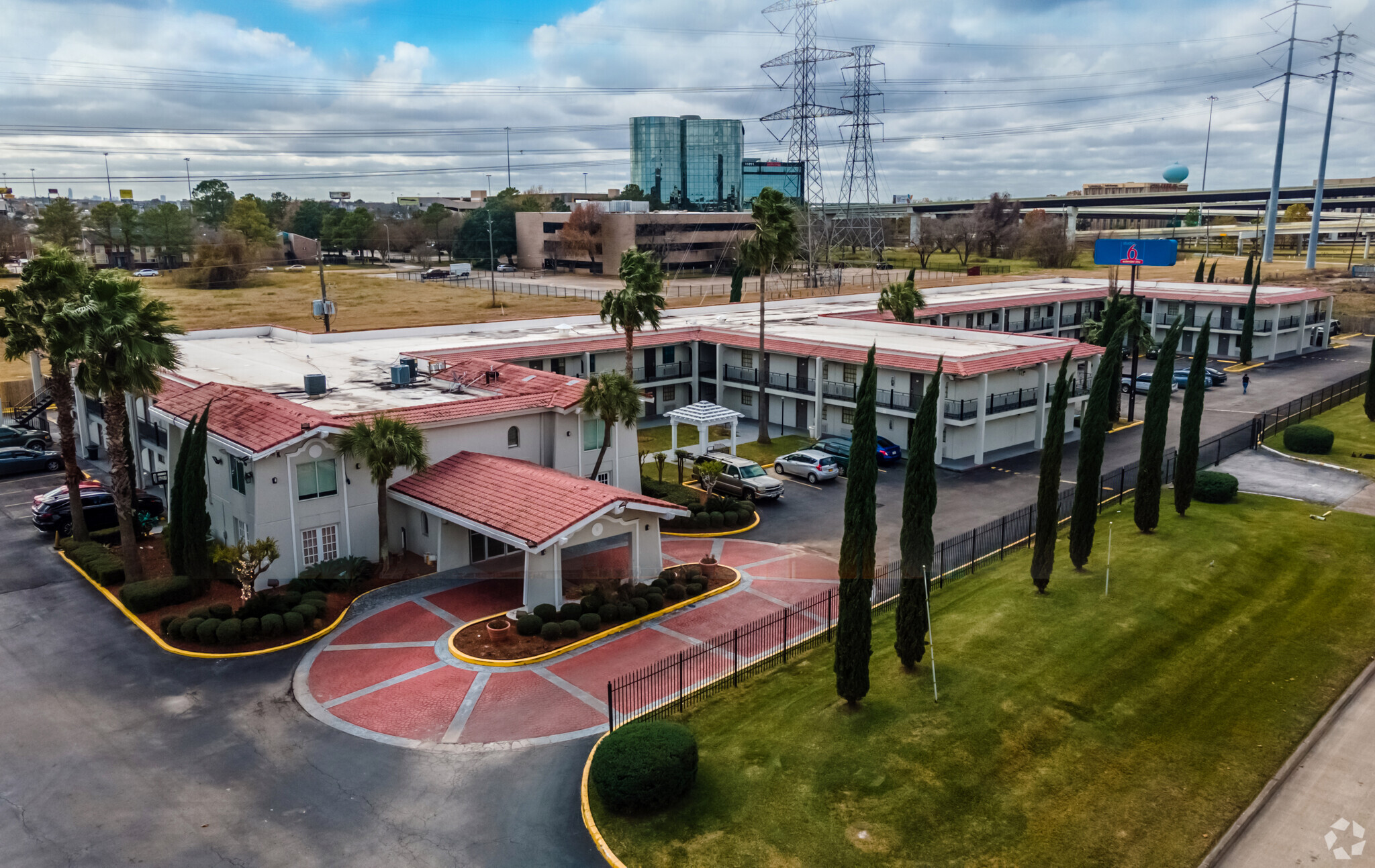 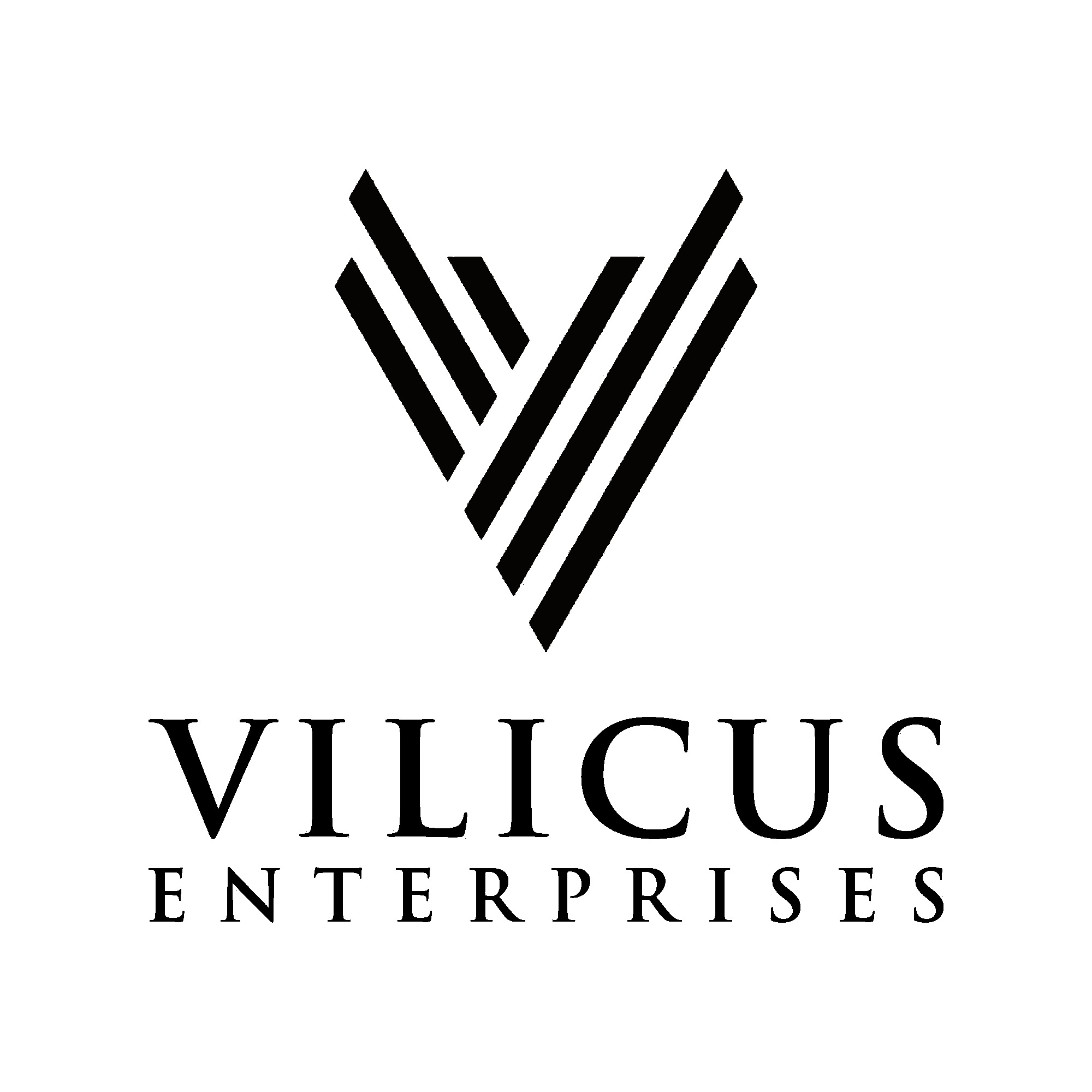 Visit our website to join our mailing list and learn about upcoming investment opportunities
AlexCartwright@vilicus.capital
WWW.VILICUS.CAPITAL
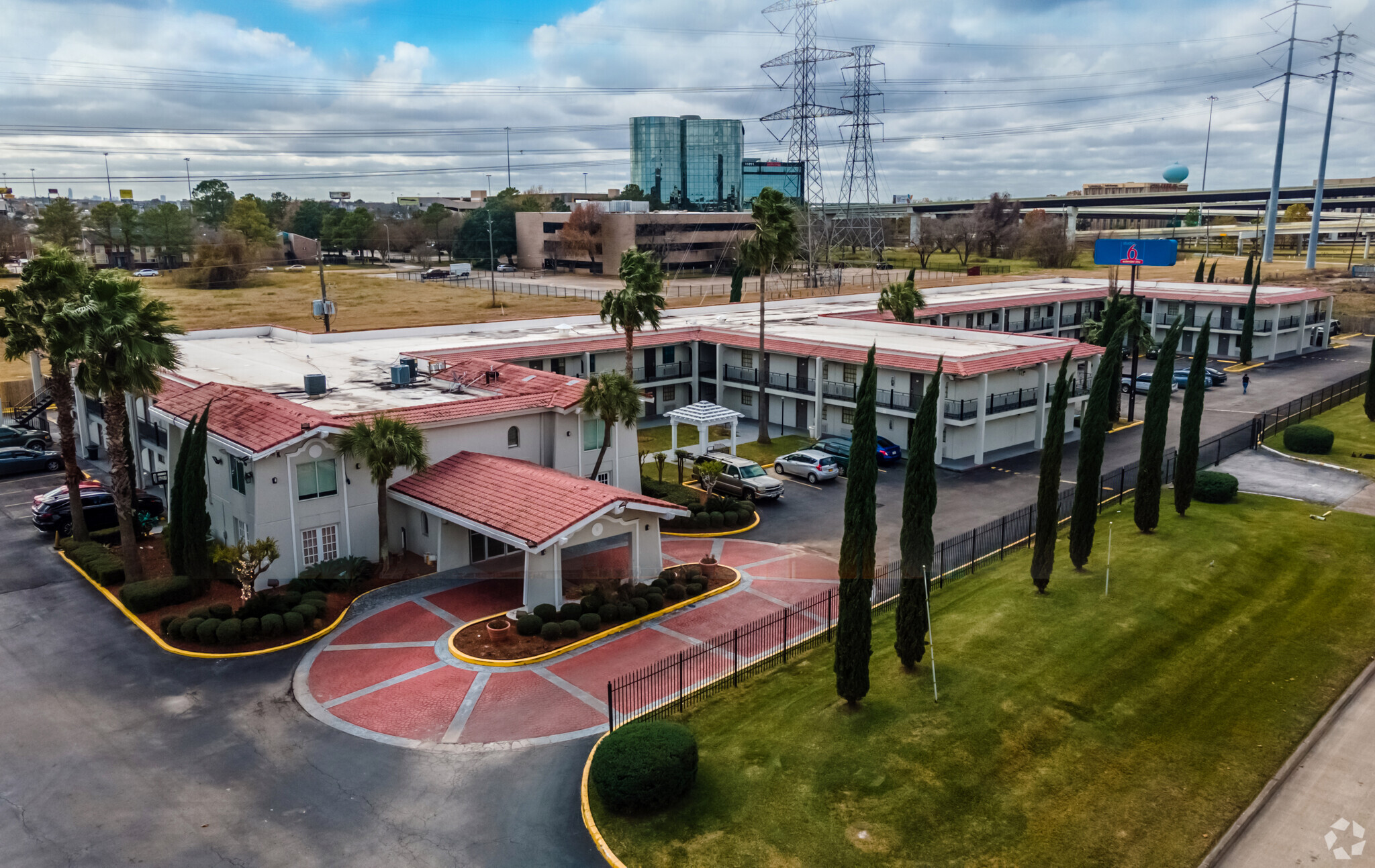 The Economic Edge: A reading group for Real Estate Entrepreneurs
Scan the QR code to become a member of our live weekly reading group where Dr. Cartwright leads participants through an economics related book that will help us become better real estate entrepreneurs. 

Our next book “50 Economics Classics” is a book of 50 essays which summarize the 50 most influential books in the history of Economics.
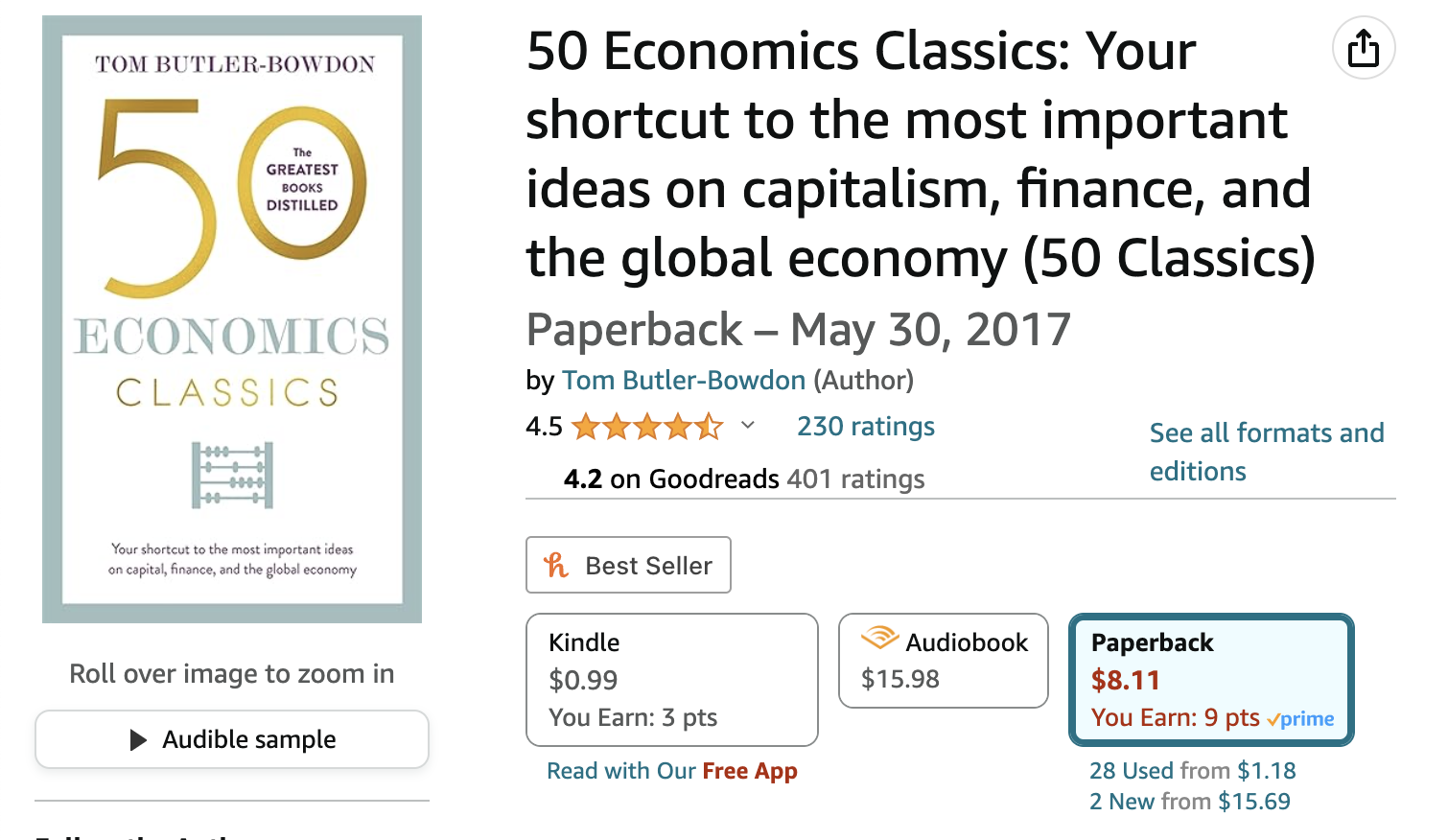 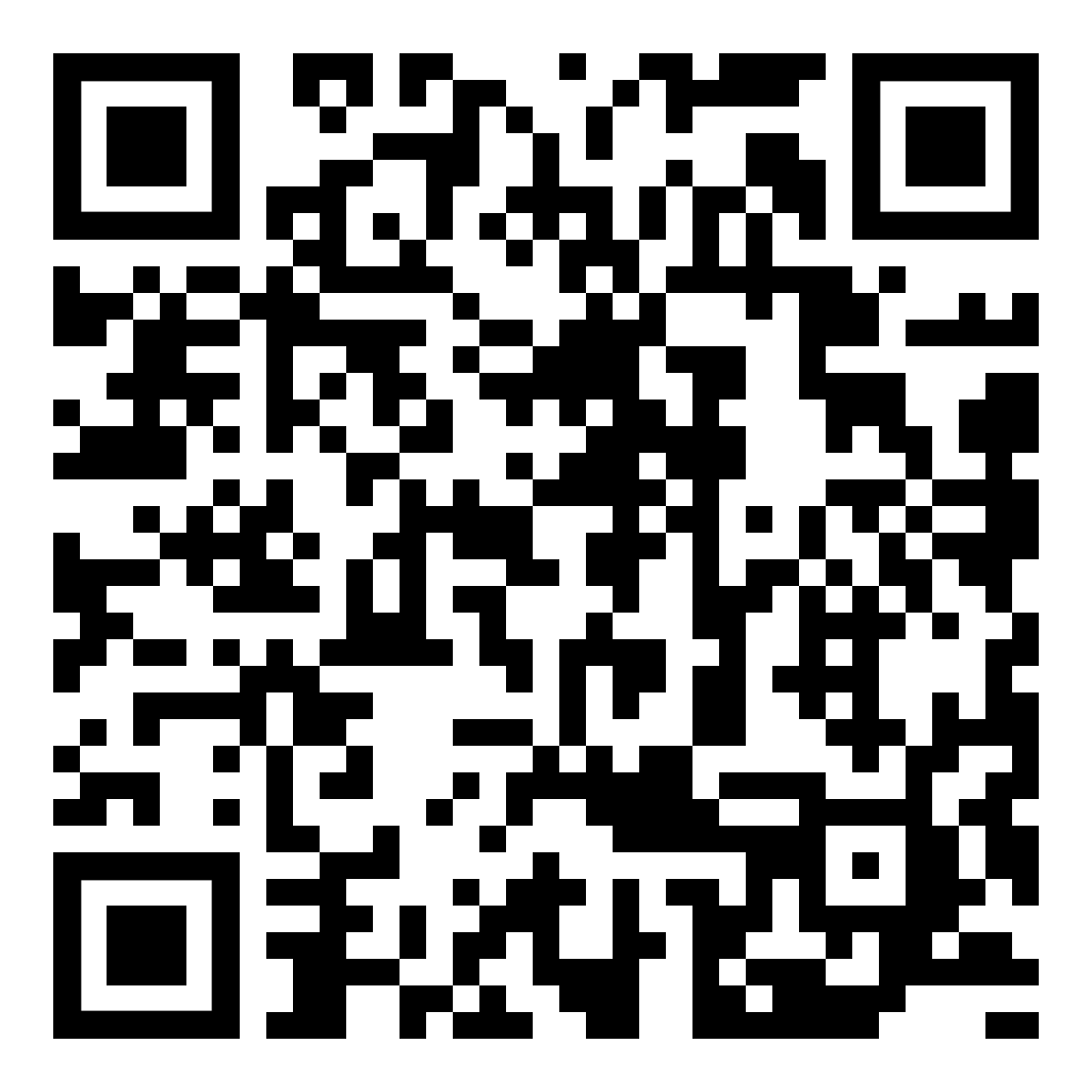 4
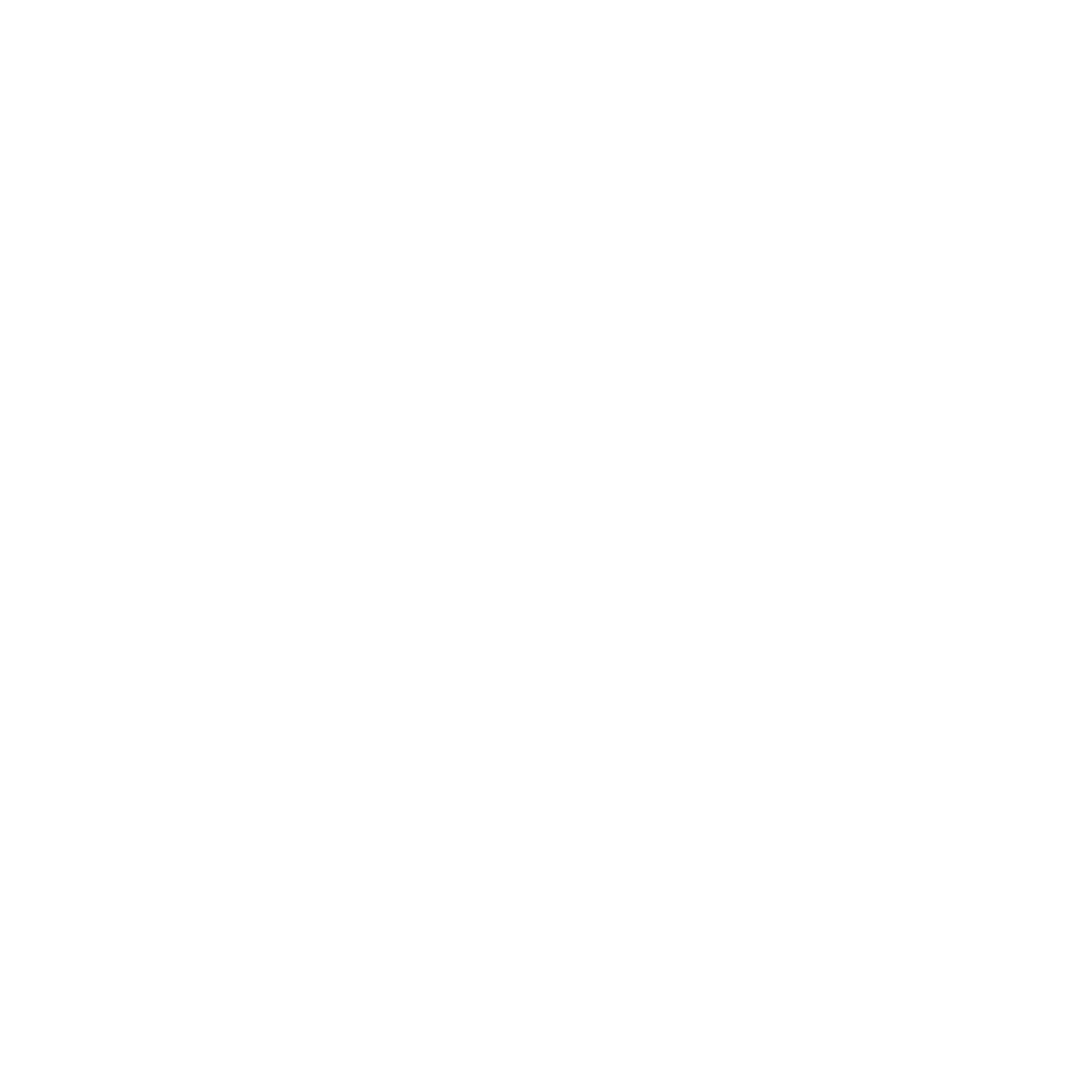 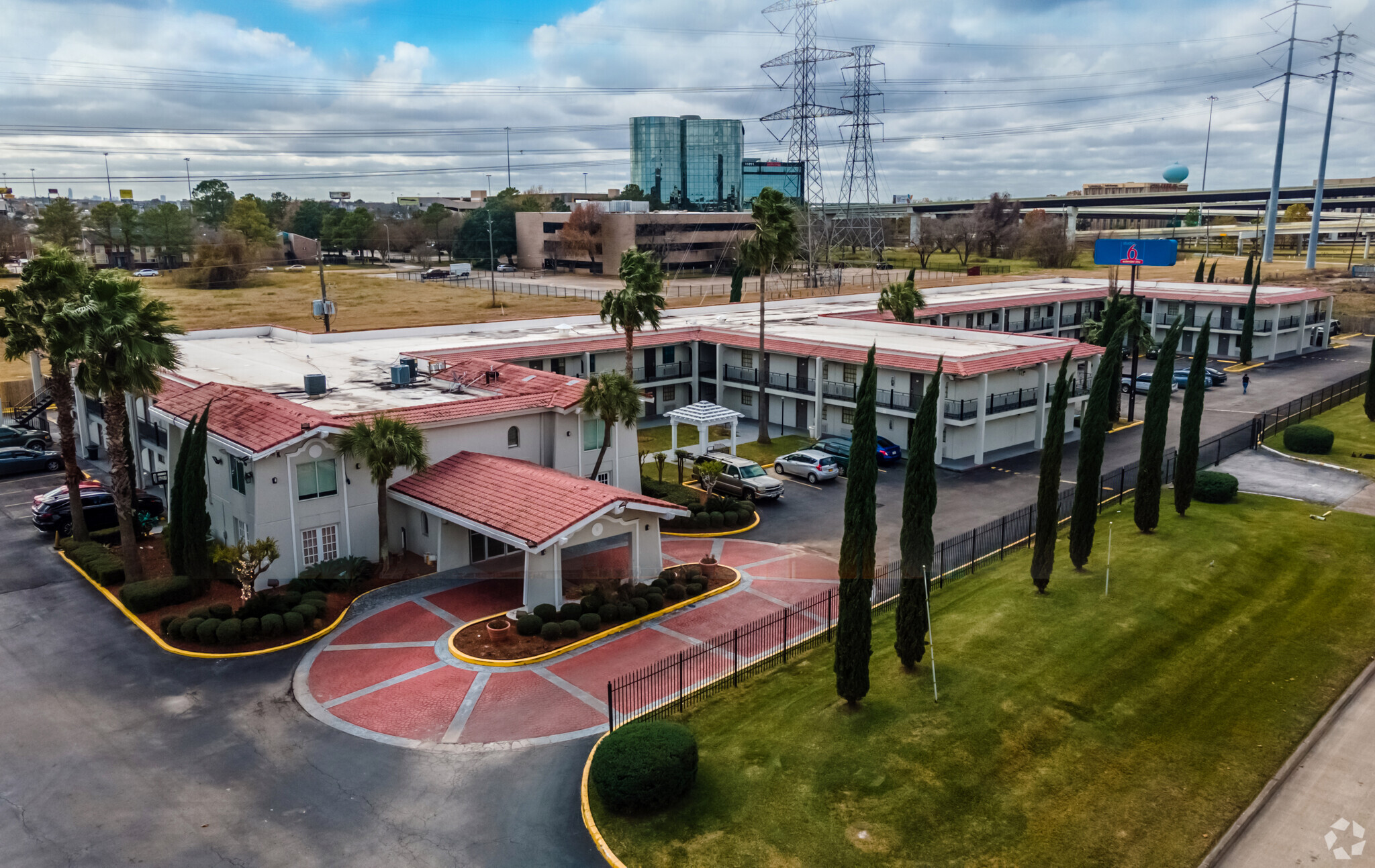 The Economic Edge: A reading group for Real Estate Entrepreneurs

Membership includes access to live weekly meetings, access to archives of meeting recordings, supplemental readings, discussion questions and exercises, and access to an online community with all other reading group members. Membership can be canceled anytime.
5
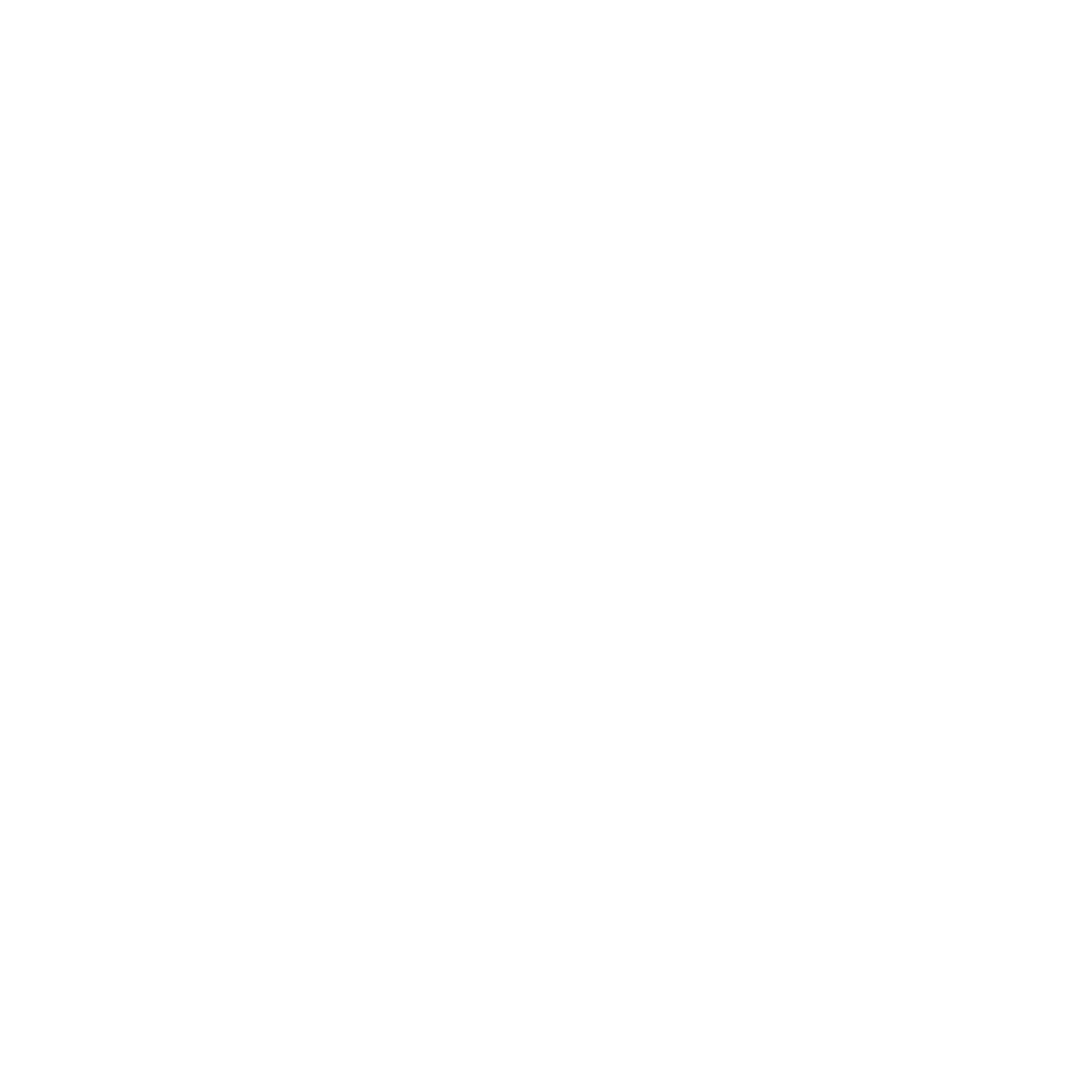 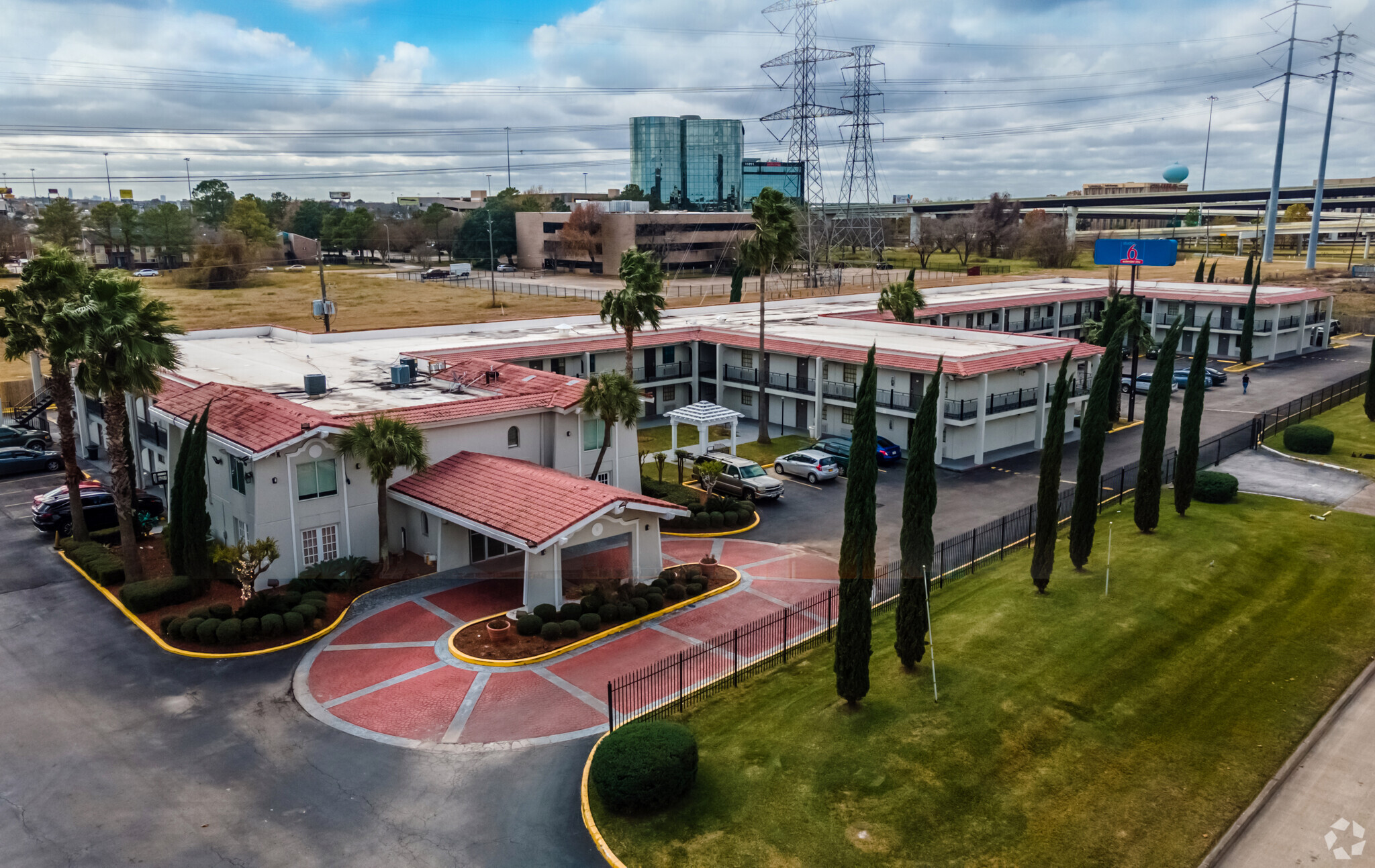 Important Context to understand our current Economic state 
40% of all dollars in existence have been created since 2020
Record expansion of the money supply was coupled with record government stimulus spending ($6T) 
After the largest & fastest ever increase in the money supply, we experienced the fastest increase in interest rates in the last half century. Mortgage rates have been over 7% for 5 weeks in a row. 
The Fed has a dual mandate: they need to achieve BOTH price stability & full employment (which is not 0% unemployment – likely around 4% unemployment) 
Because wages are such a big part of inflation, lower inflation likely requires unemployment to rise (or the job market to at least slow) 
Our labor market is extraordinarily tight and unemployment has not budget much as rates have increased. 
Unemployment has been in high 3% for all of 2023
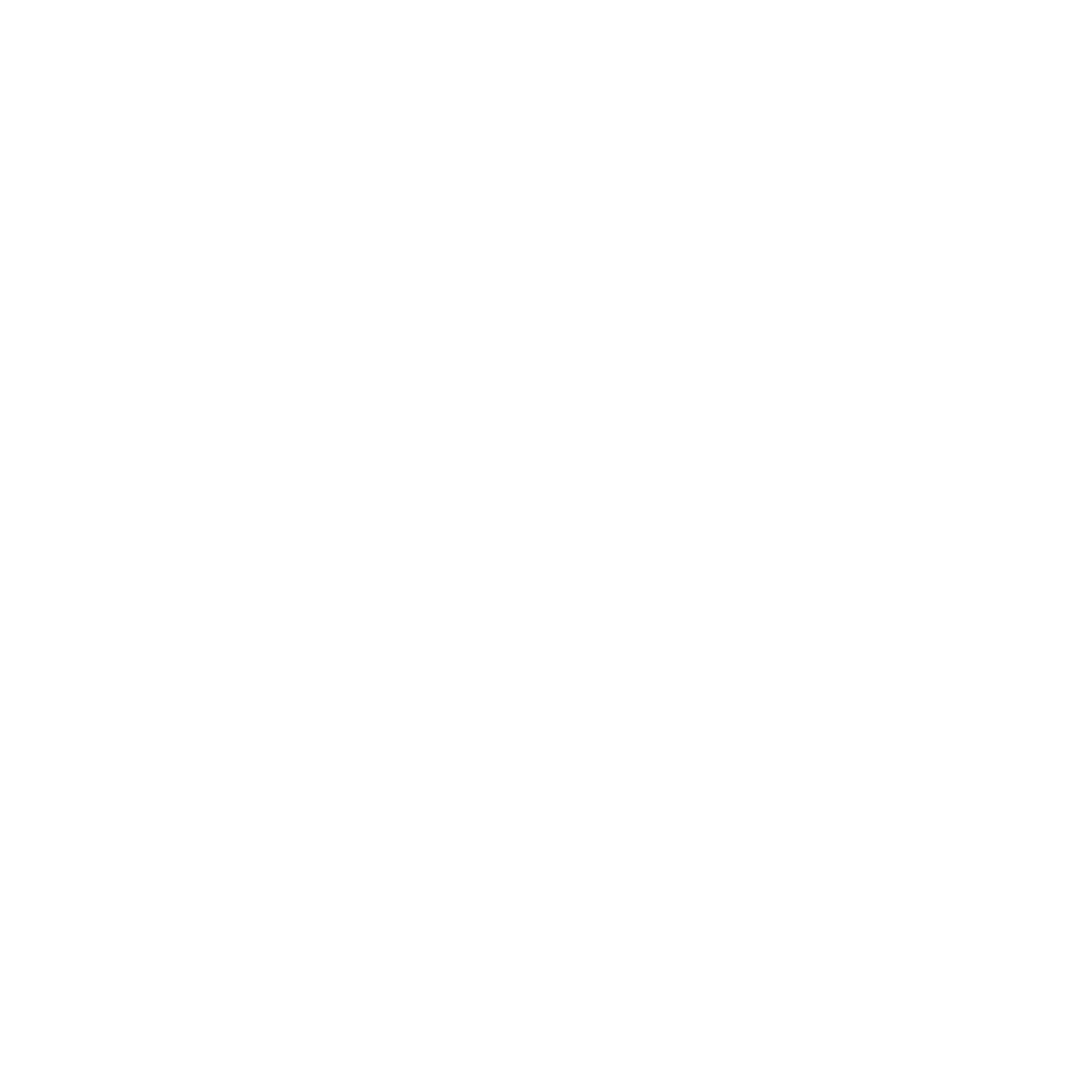 6
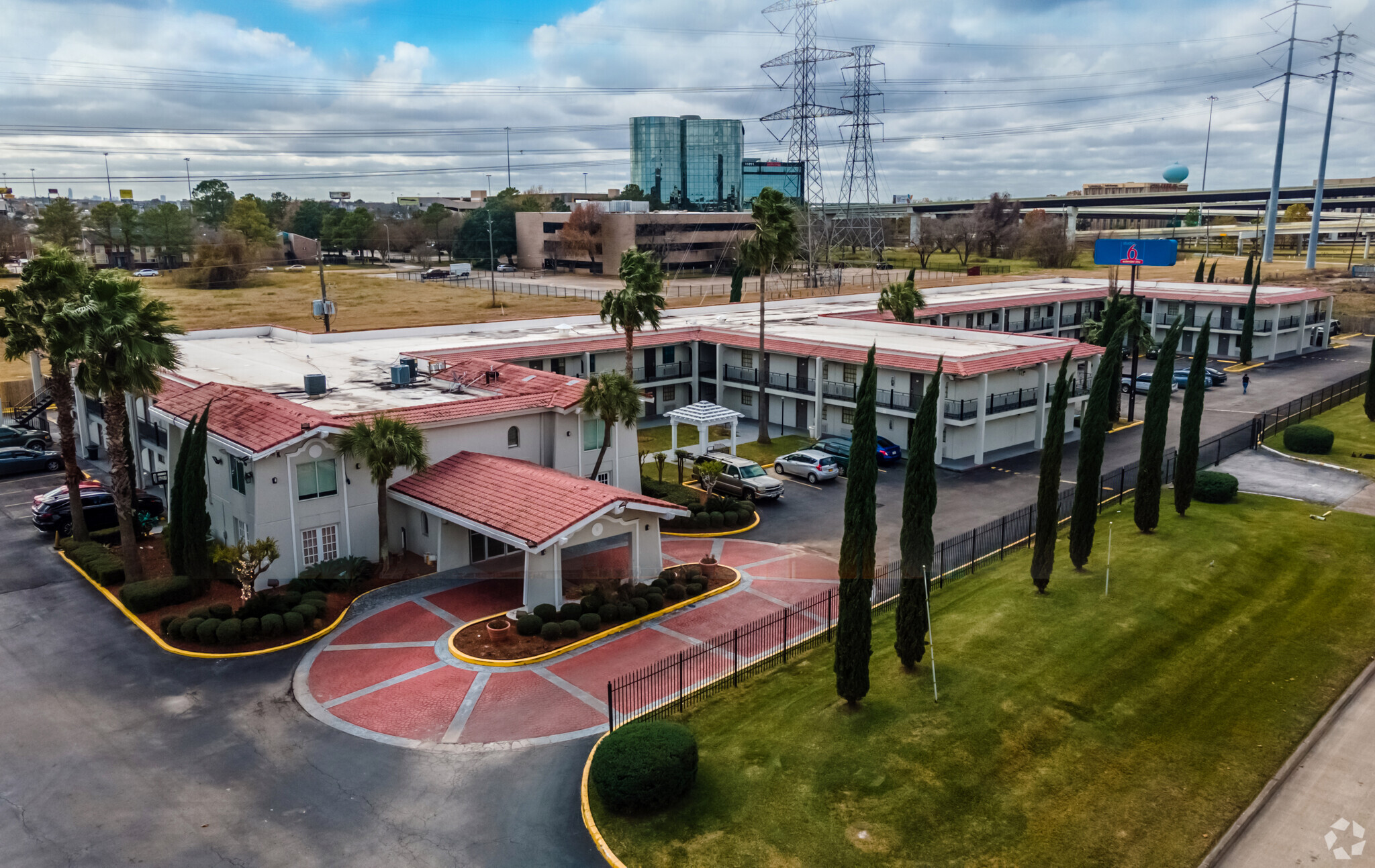 Important Context to understand our current Economic state
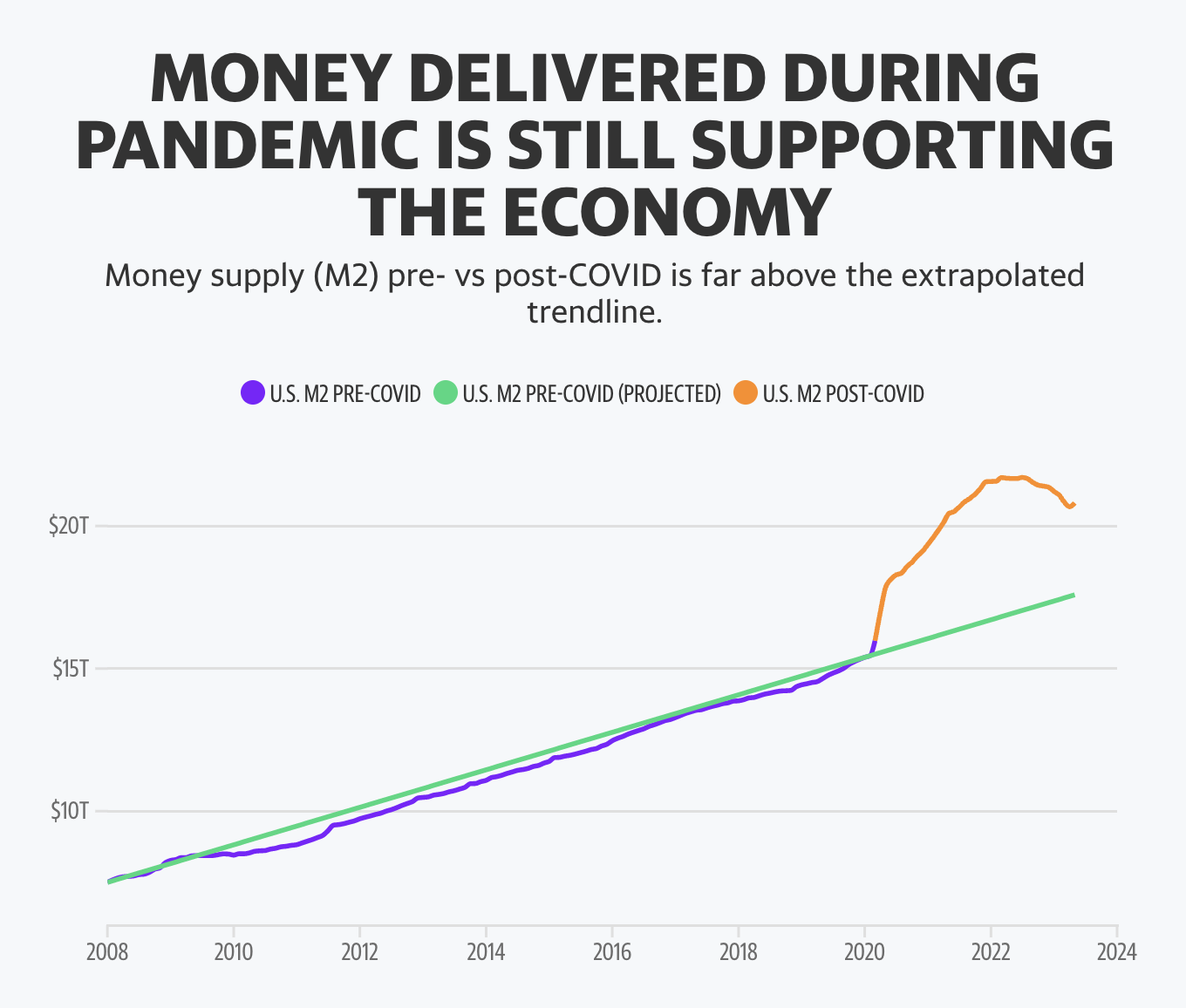 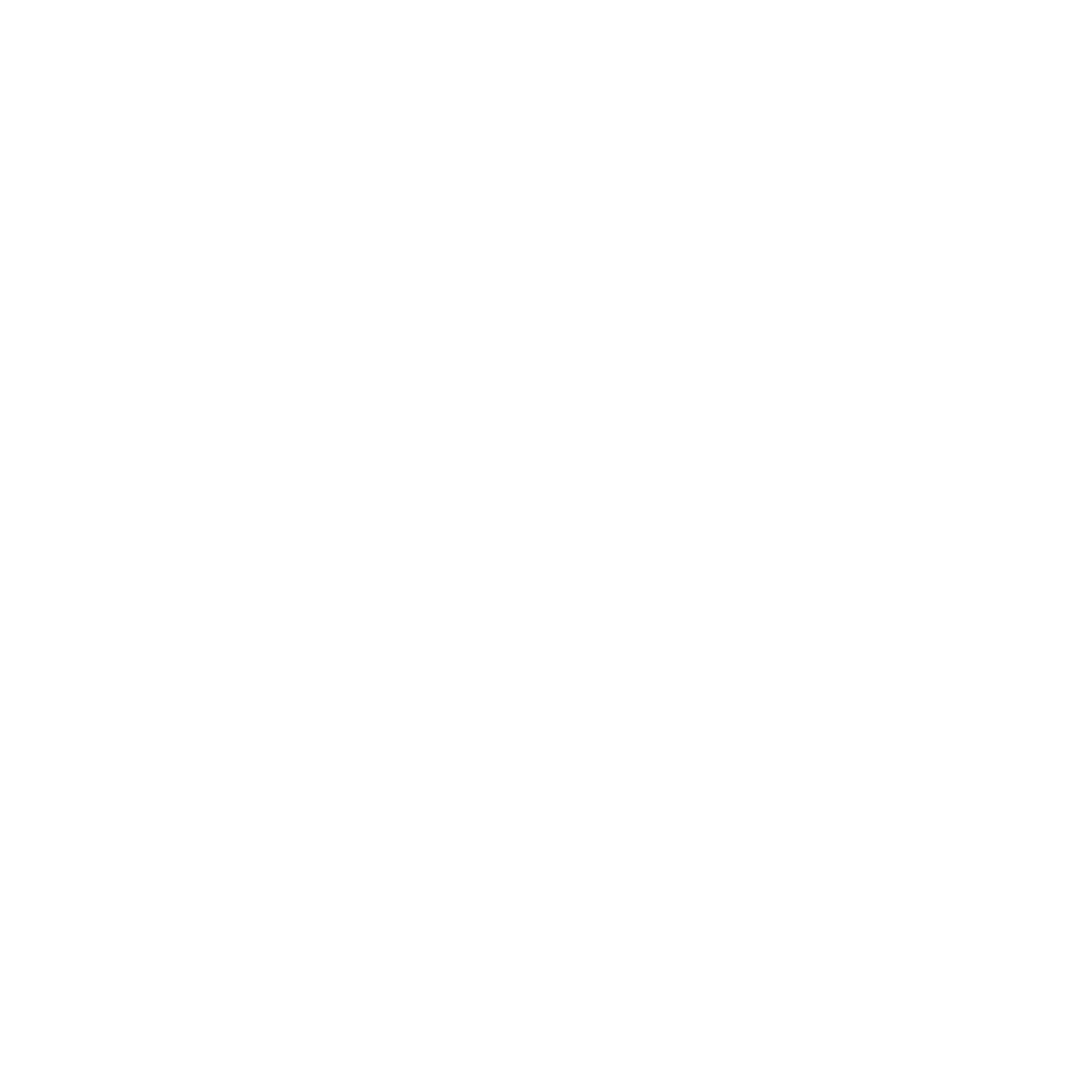 7
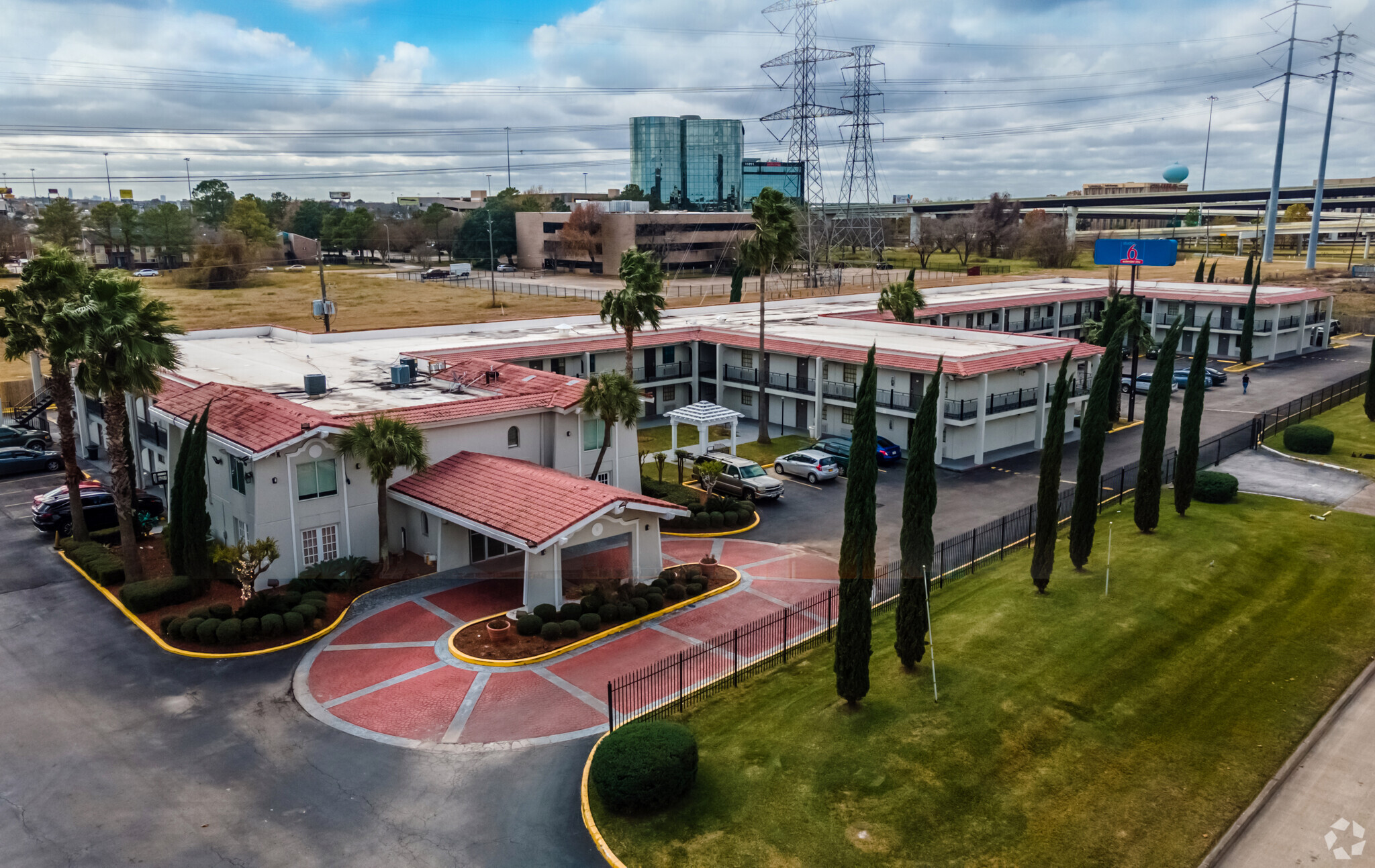 Important Context to understand our current Economic state
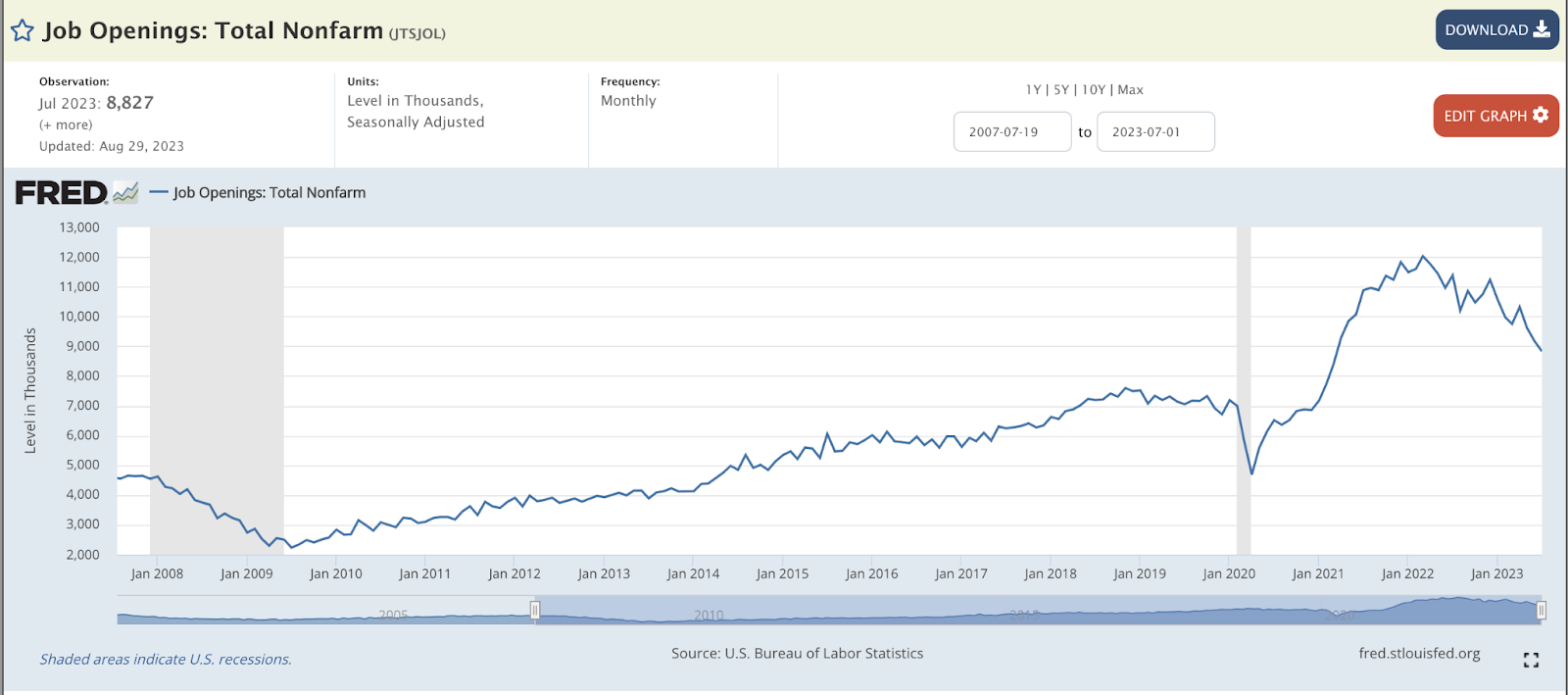 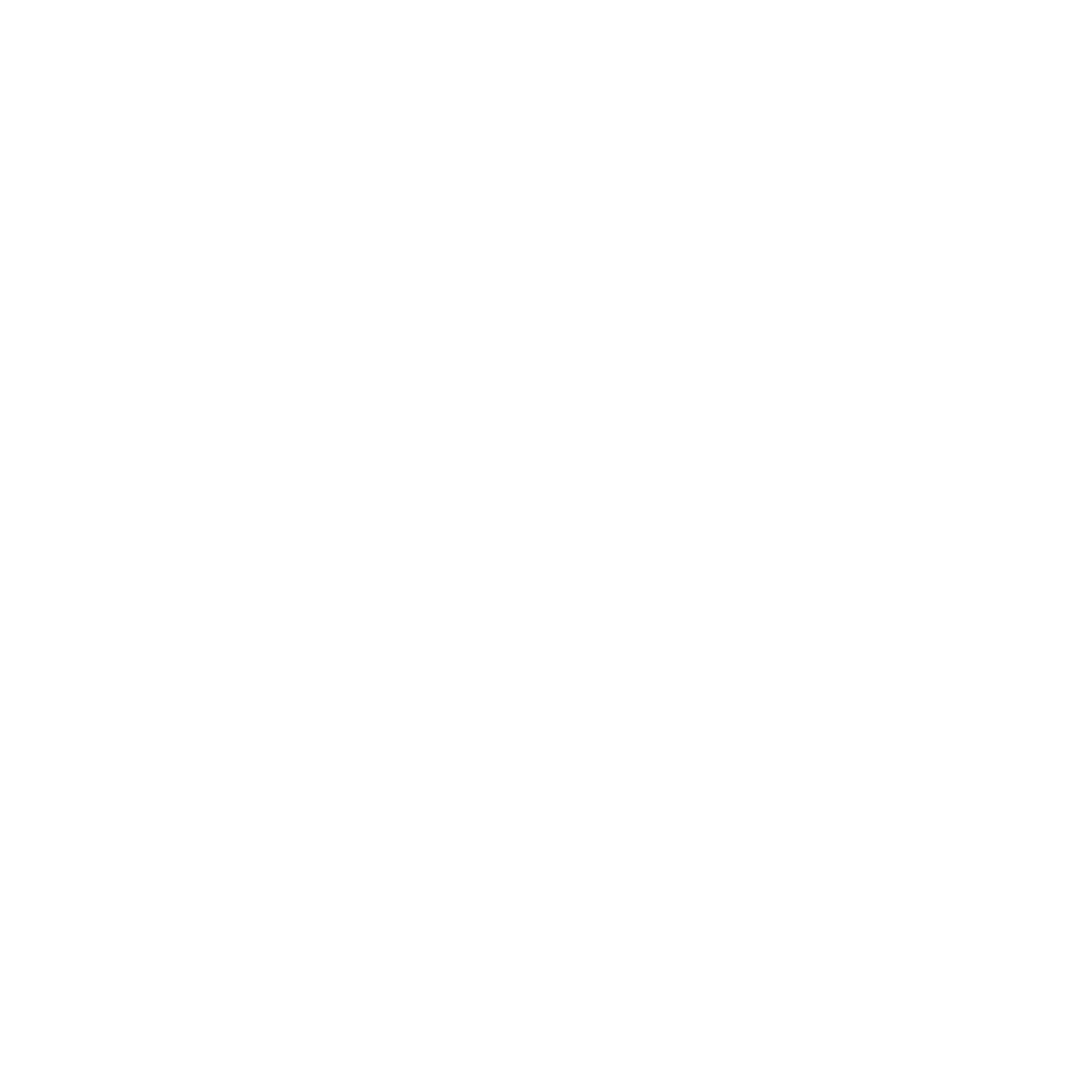 8
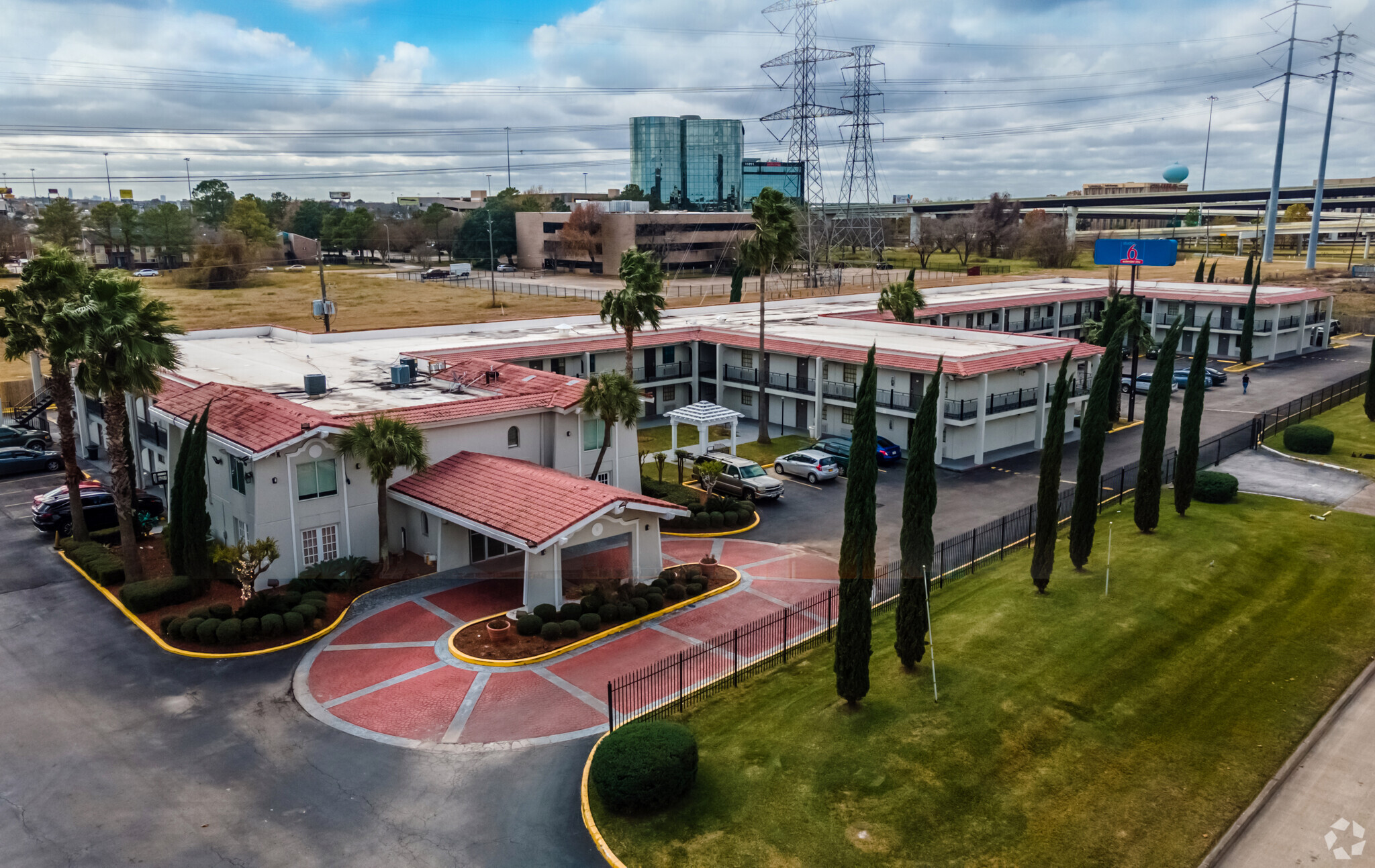 Prediction 1 : Recession expectations will continue to fall 
The probability of any kind of recession (could be mild) in 12 months is essentially a coin flip 
However, essentially all major banks have revised their economic outlooks and REDUCED the probability of a recession
Why has this happened? We have been looking at the wrong data: placing too much emphasis on the inverted yield curve. 
Yield curves typically invert 15 months prior to recession meaning there would be a recession beginning in Oct 2023
Short term (less than 2 year T-Bills) are what the FED bought most of & what they are dumping. 
Inverted yield curve could also Signals the expectation that inflation will decline. 
Look at corporate R&D – a bullish indicator
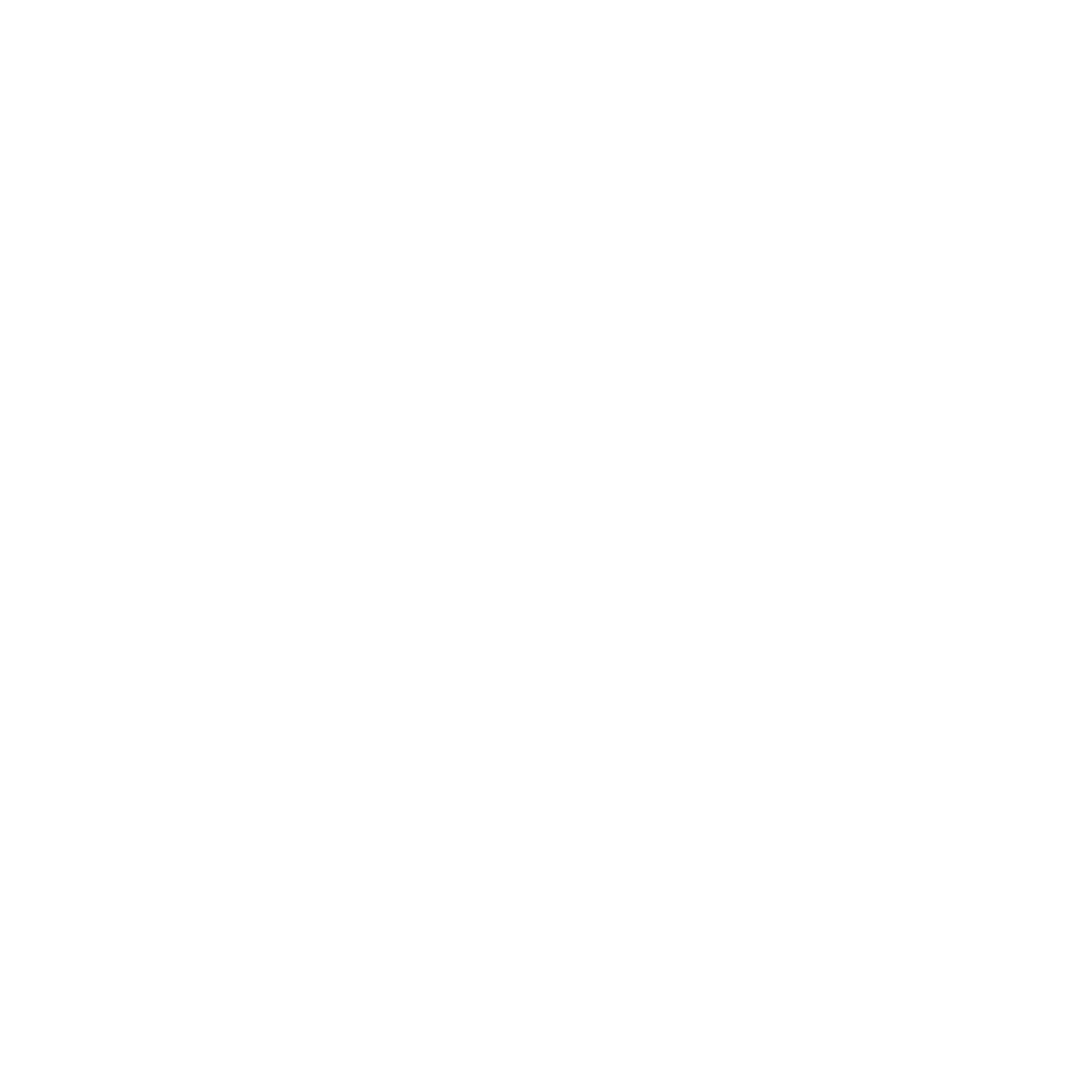 9
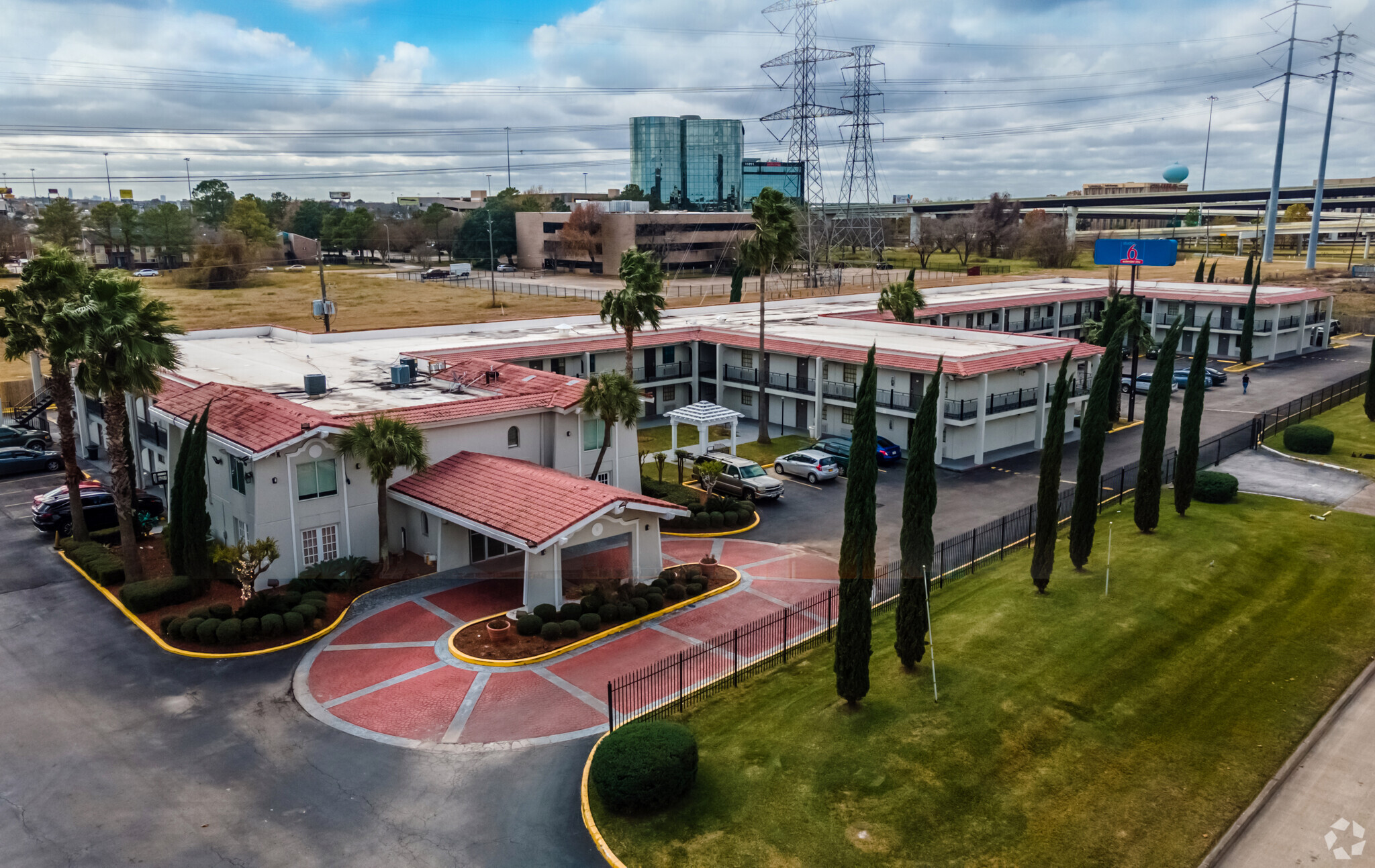 Prediction 1 : Recession expectations will continue to fall
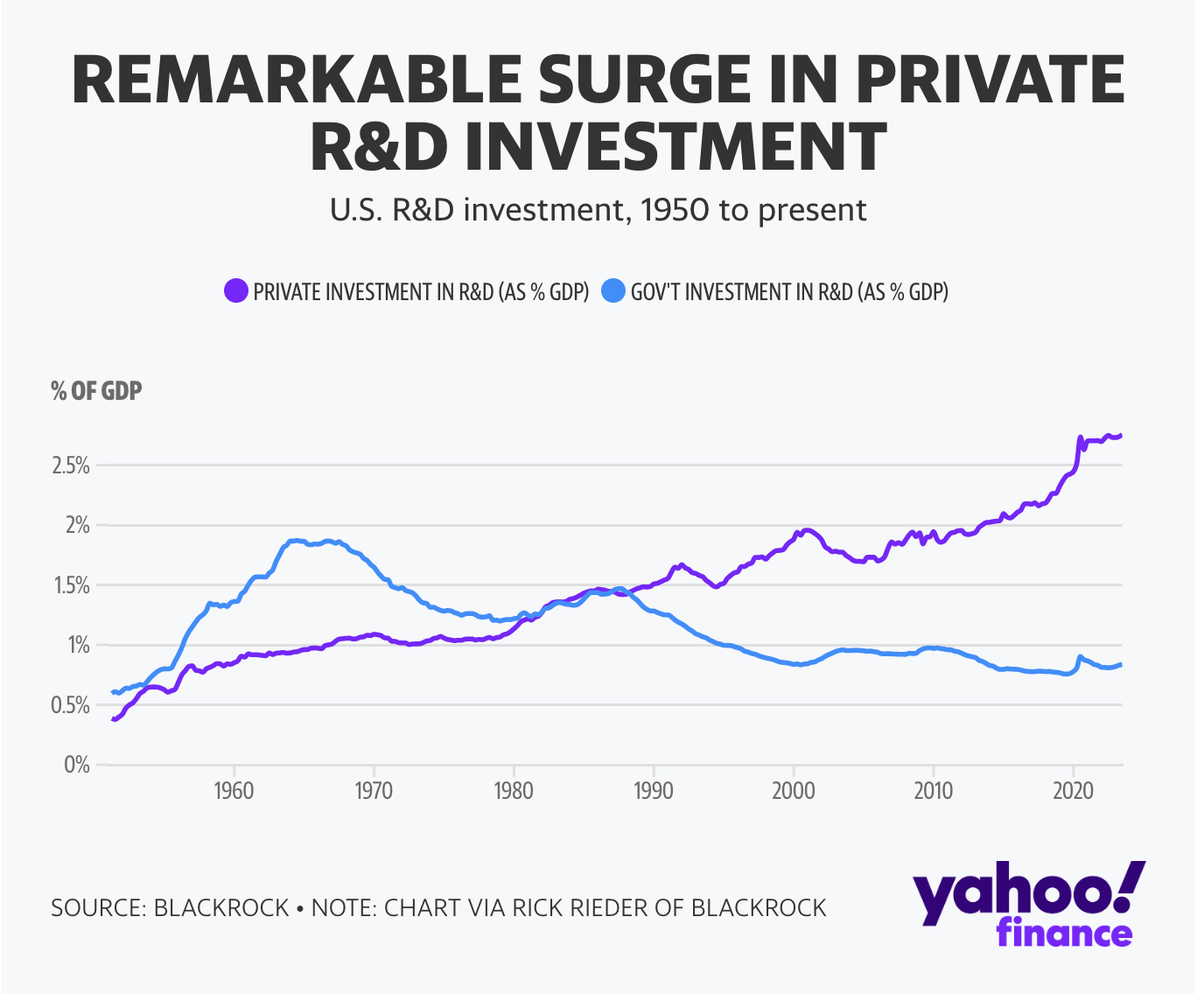 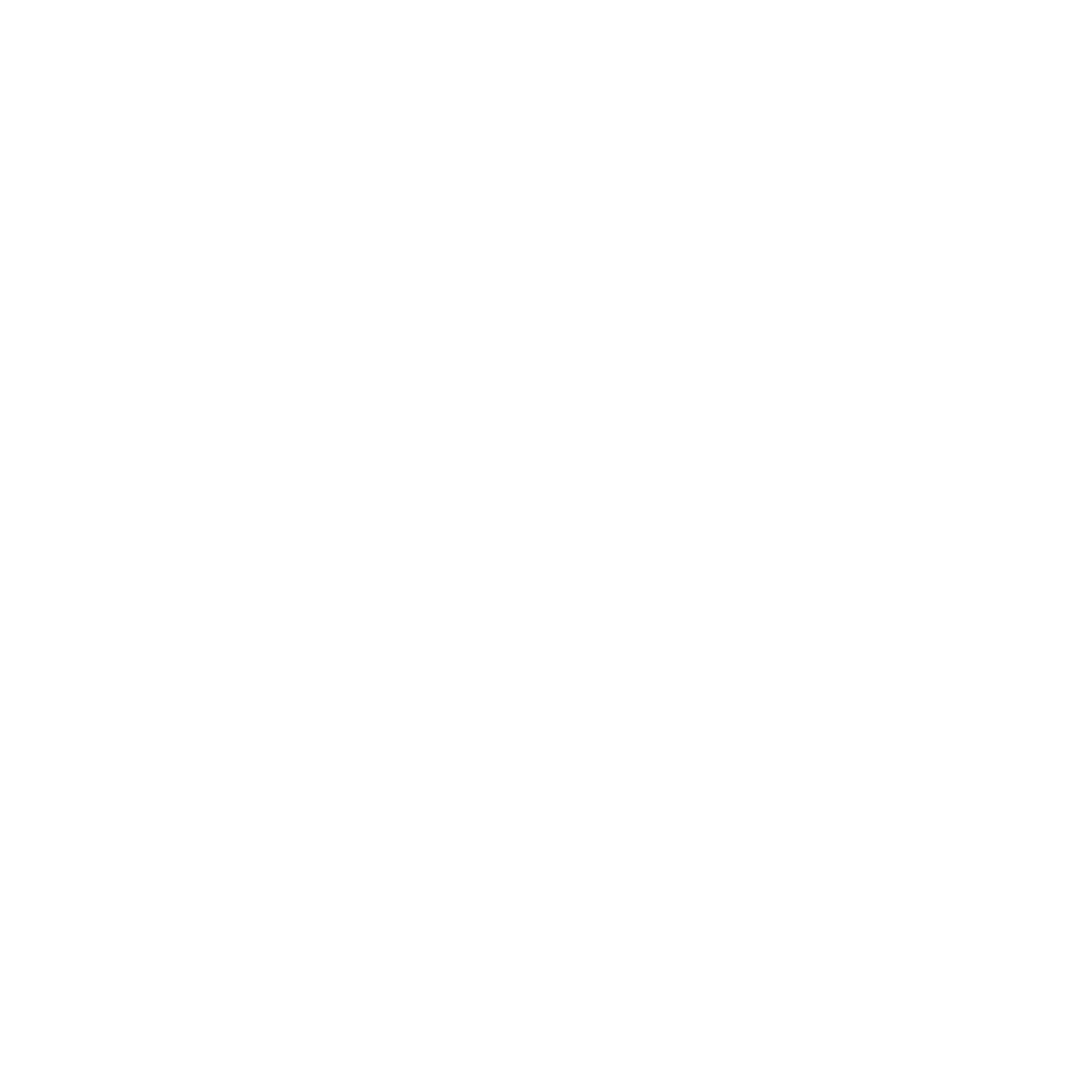 10
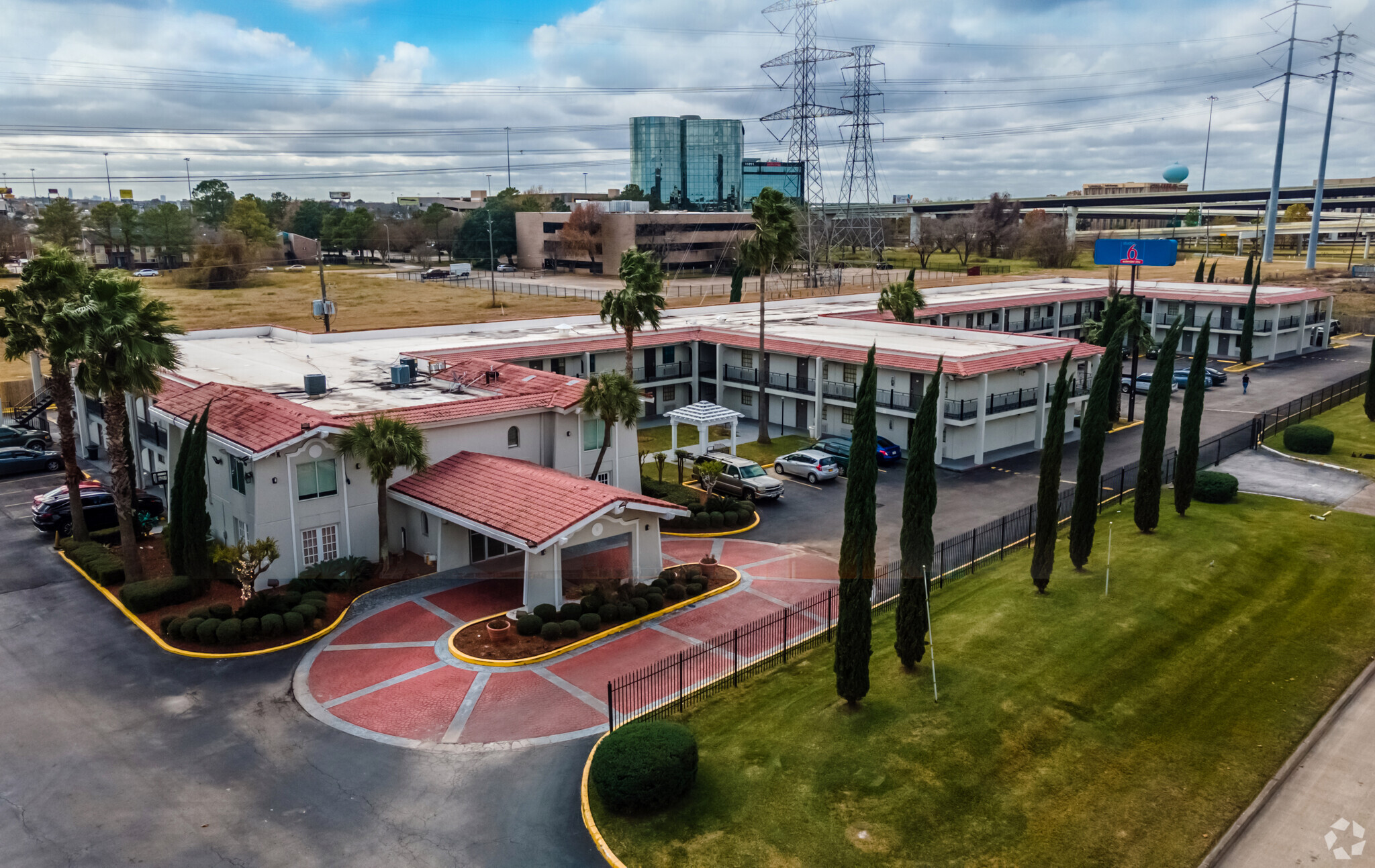 Prediction 2: The best predictor of interest rates will be labor market data 
Right now there are 10.9M job openings and approx. 8.2M job seekers 
There are 2M more jobs than workers 
This places upward pressure on wages 
Work permits for foreigners would be deflationary 
Additional advances in AI could be deflationary (I.E., if ChatGPT can replace jobs) 
If the unemployment rate remains below 4%, there is a STRONG chance the FED will continue to hike rates 
Recall, 4% is considered ”full employment” by most Economists 
Trepp LLC.
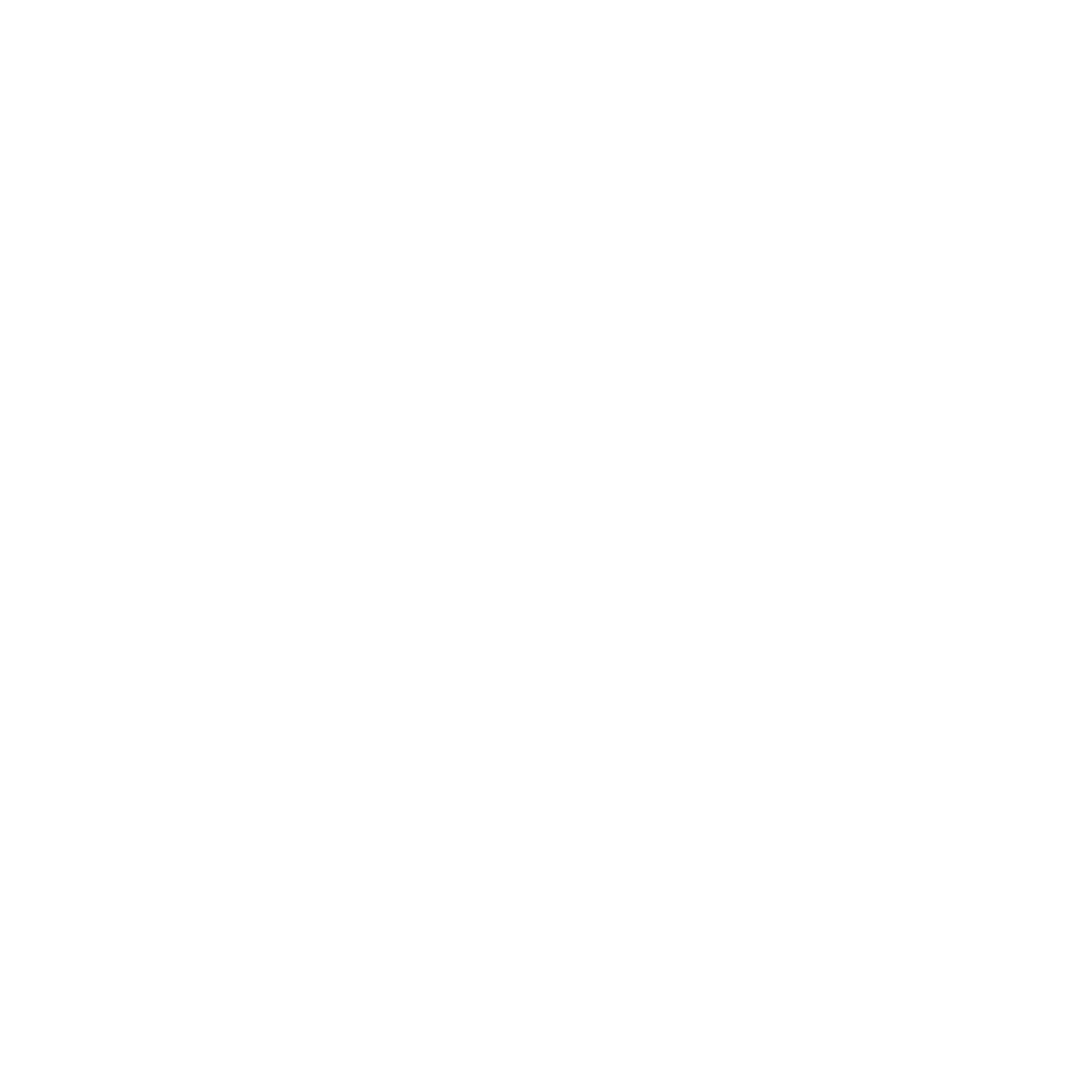 11
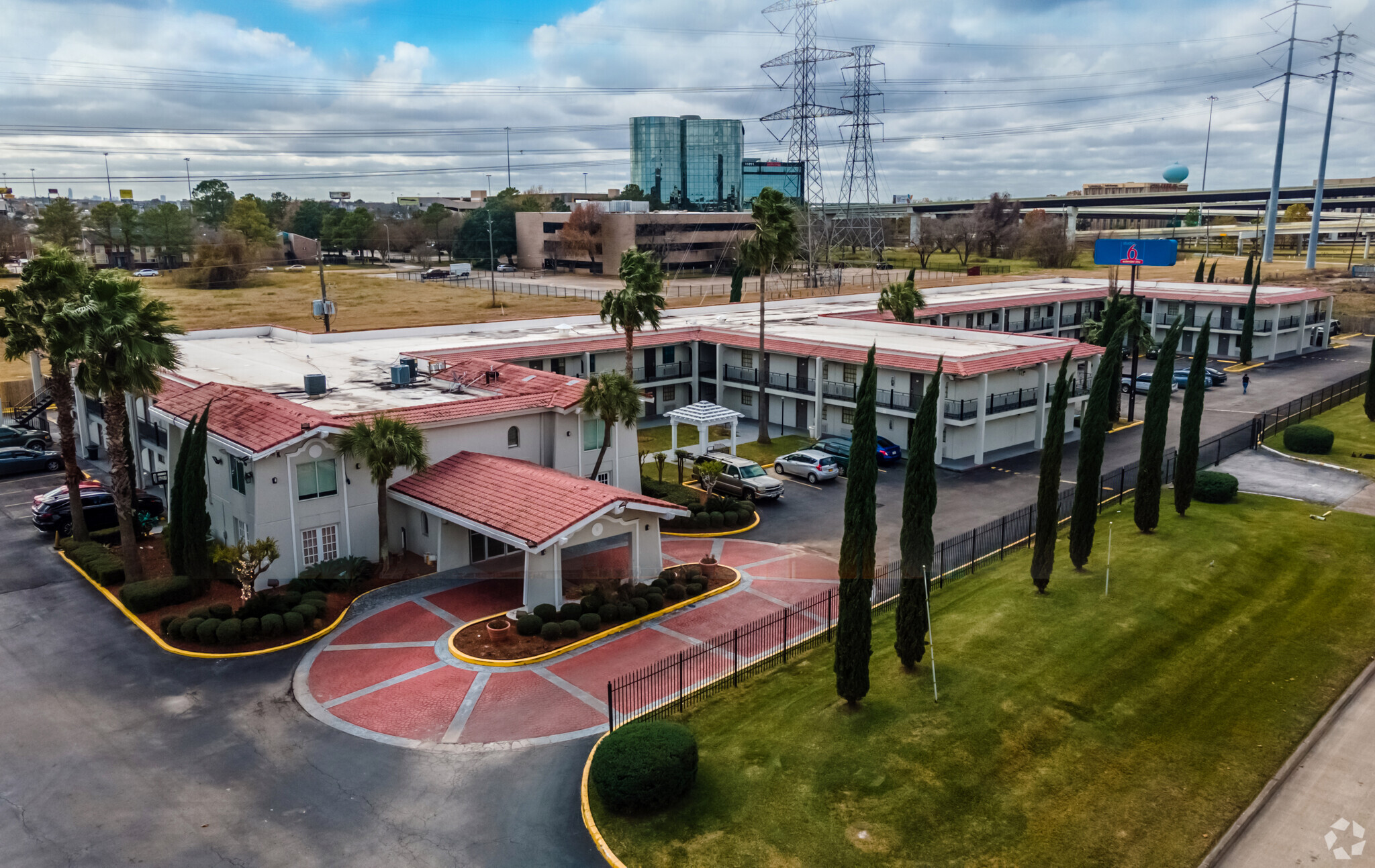 Prediction 3: The FED target interest rate (Federal Funds rate) will remain essentially flat but interest rates on CRE will drop slightly. 
Last week FED HELD RATES flat - in June they held flat and called it a “SKIP” then raised in July, but last week he didn’t call it a skip - he said he would continue to review the data.
"Shelter inflation posted a 7.3% year-over-year gain in August, compared to an overall 3.7% consumer inflation reading."
Listen for the term SUPERCORE”  - if we hear this, then we know the FED understands. Supercore inflation excludes energy and housing prices from inflation data. 
As lenders see resilience in the CRE market, lending standards will slightly loosen and the spread between long term treasuries and CRE mortgages will fall. In other words, lenders will not demand the risk premium they are now.
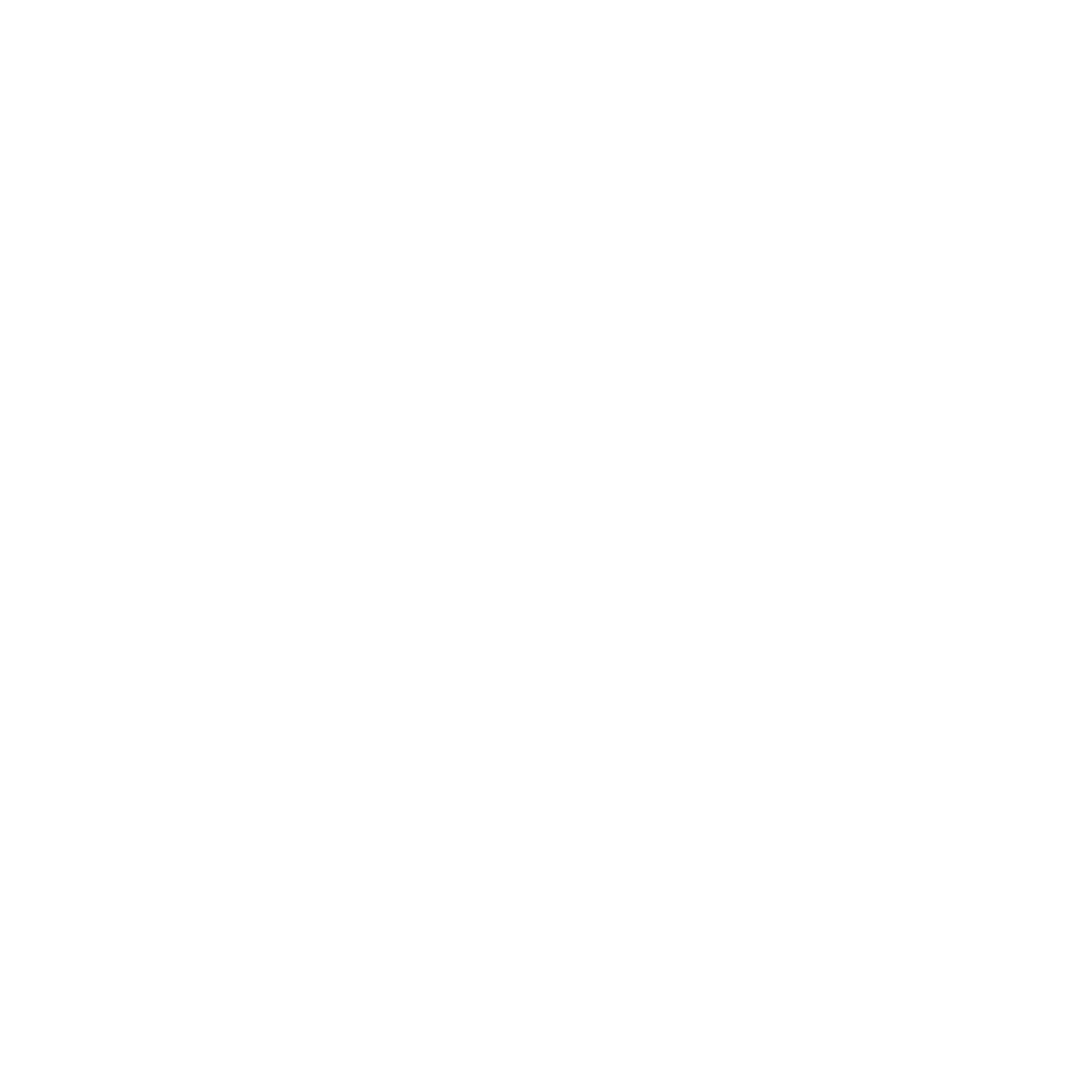 12
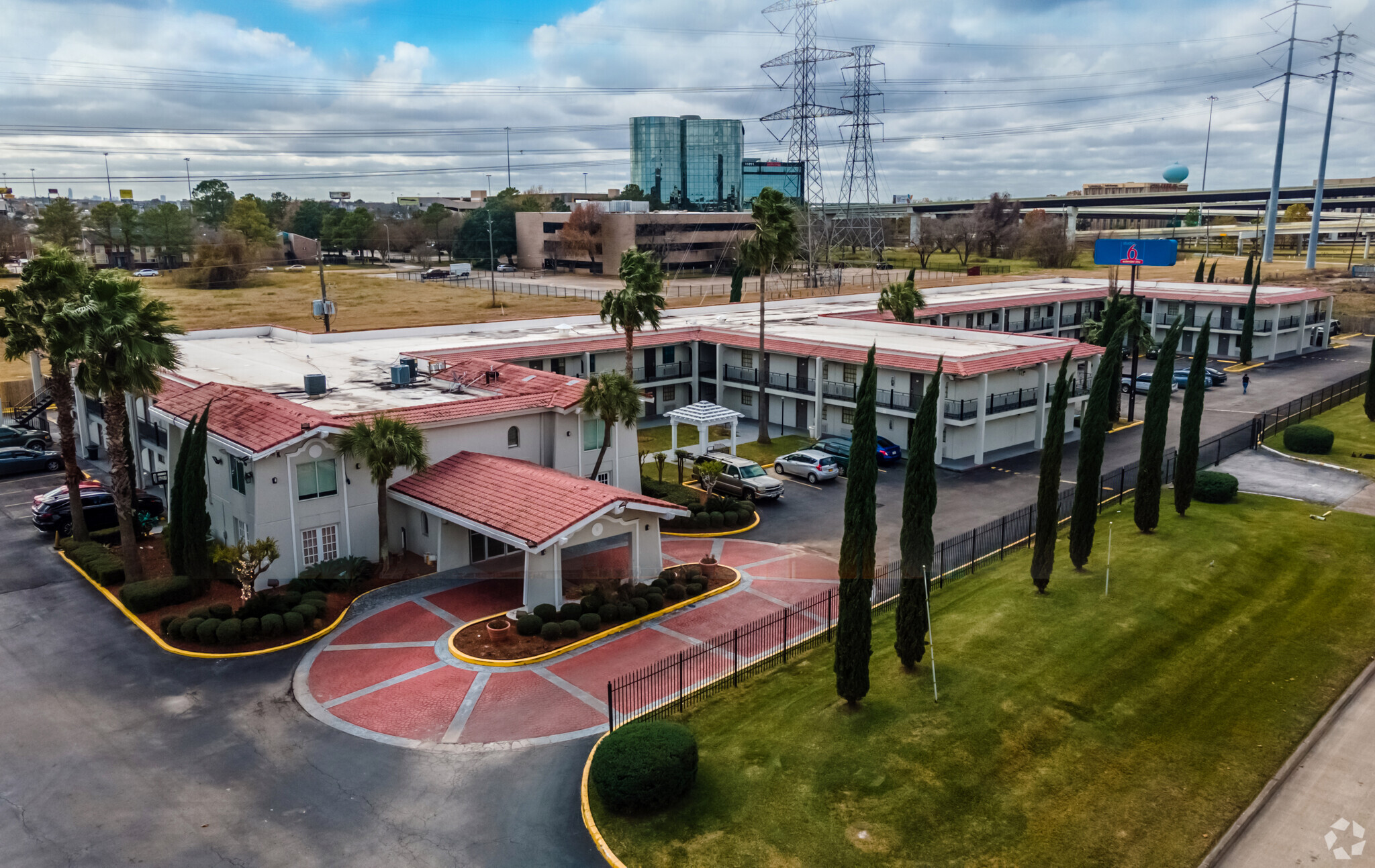 Prediction 4: Housing prices will not fall 

Supply will not increase given how high materials, labor and debt costs are 
The under supply of homes is so chronic (and the current mortgage rates make moving so difficult) that prices will remain elevated. 
Multifamily construction starts are at a 39 month low (and down 42% year on year) 
Even though there have been record numbers of apartments built, the quantity of units renting for $600-1100/mo. has decreased. 
We are currently delivering new homes at the same pace as we were in 1995
If you look at the hours the median worker needs to work in order to purchase a product, housing is one of the few goods that has not fallen
Why is this? I believe it is because the margins for innovation are limited – there are not technologies that can be substitutes for physical space.
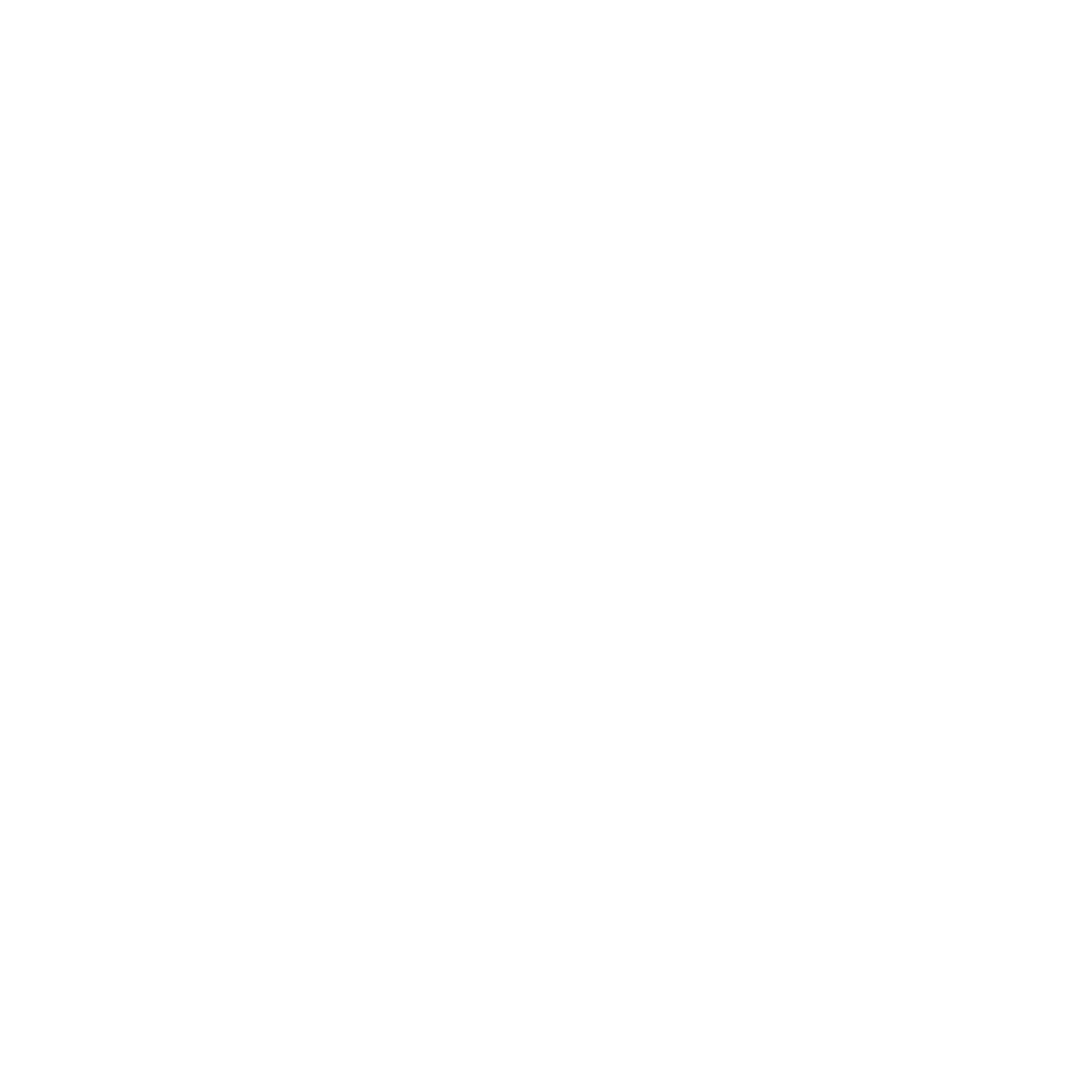 13
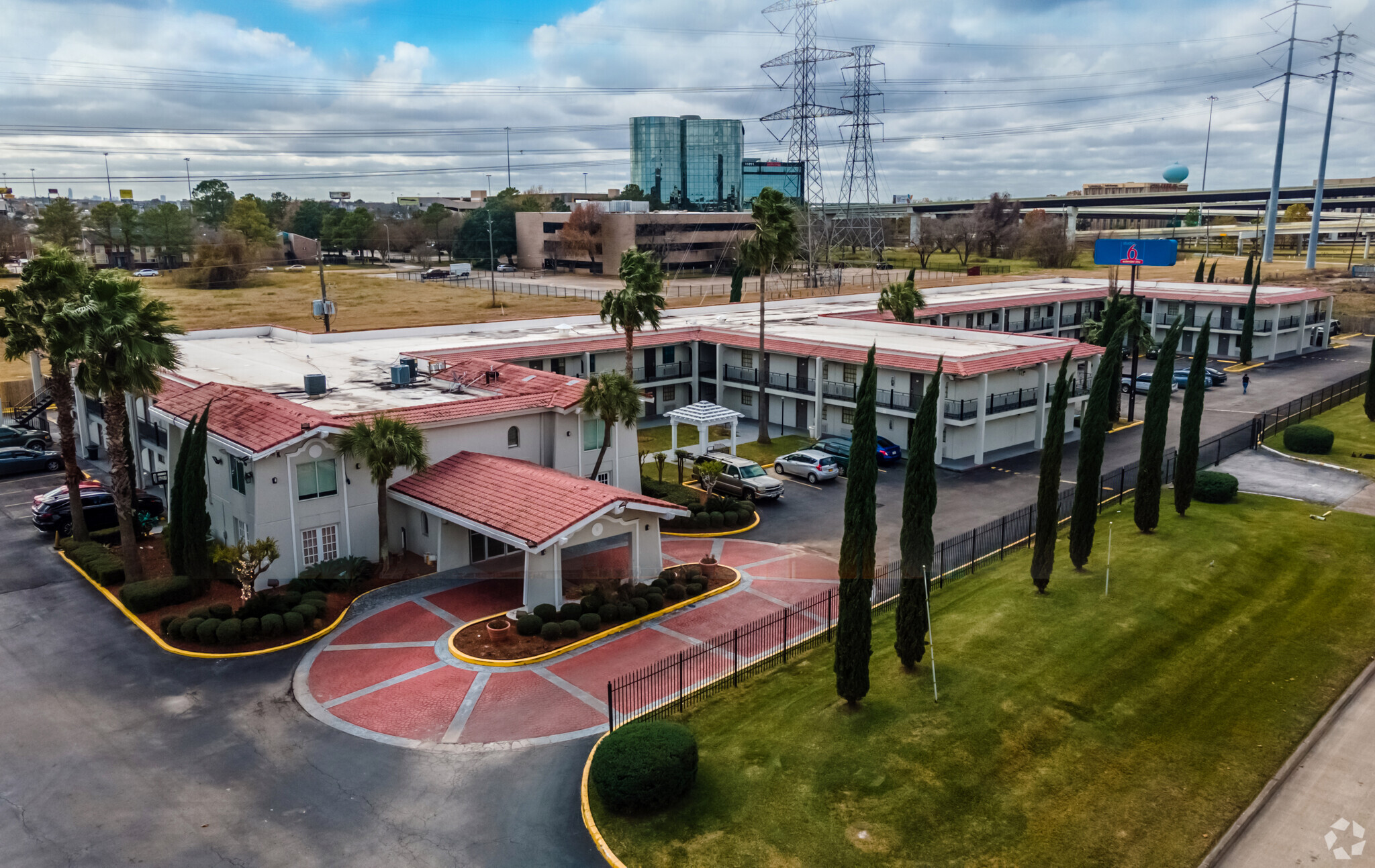 Prediction 4: Housing prices will not fall
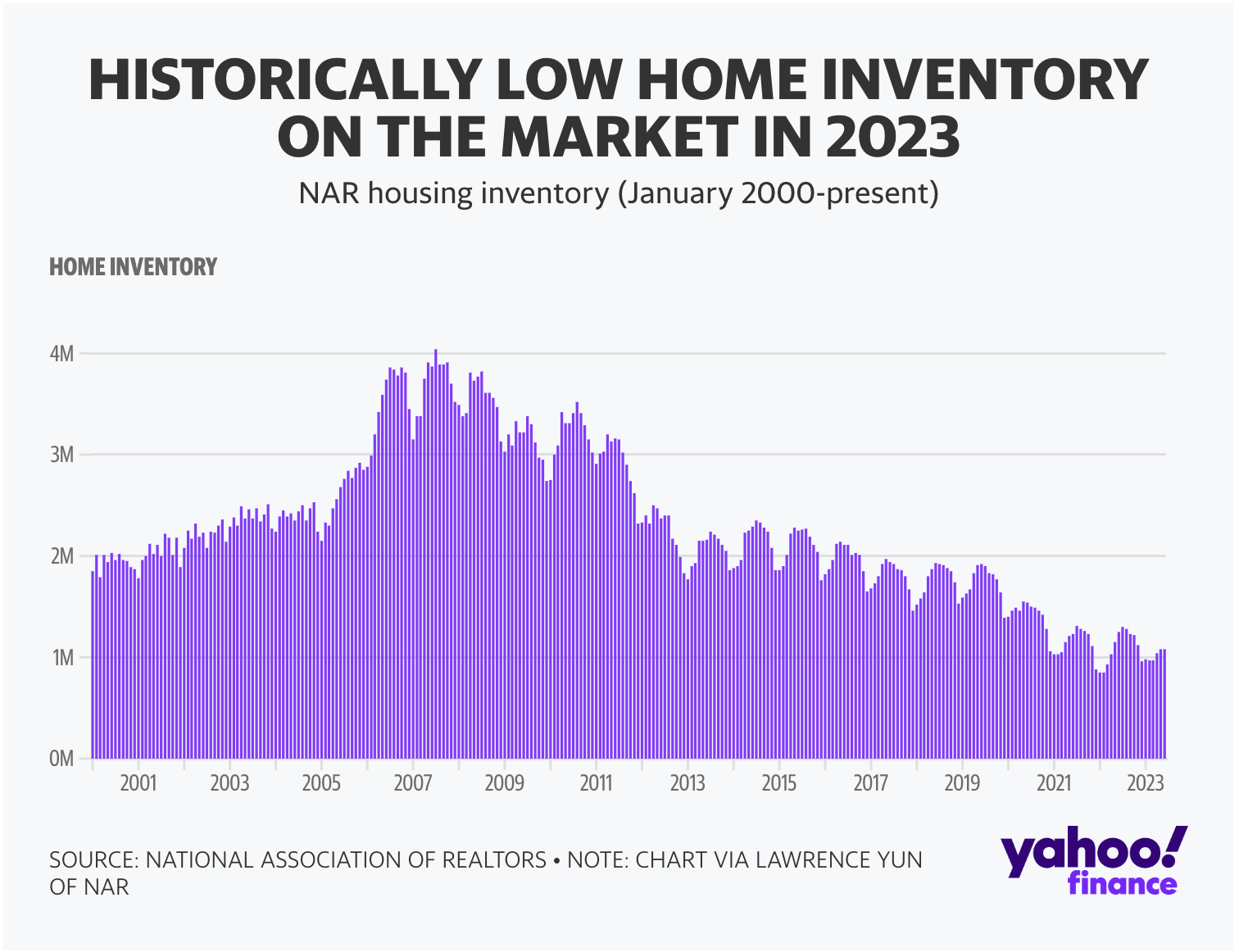 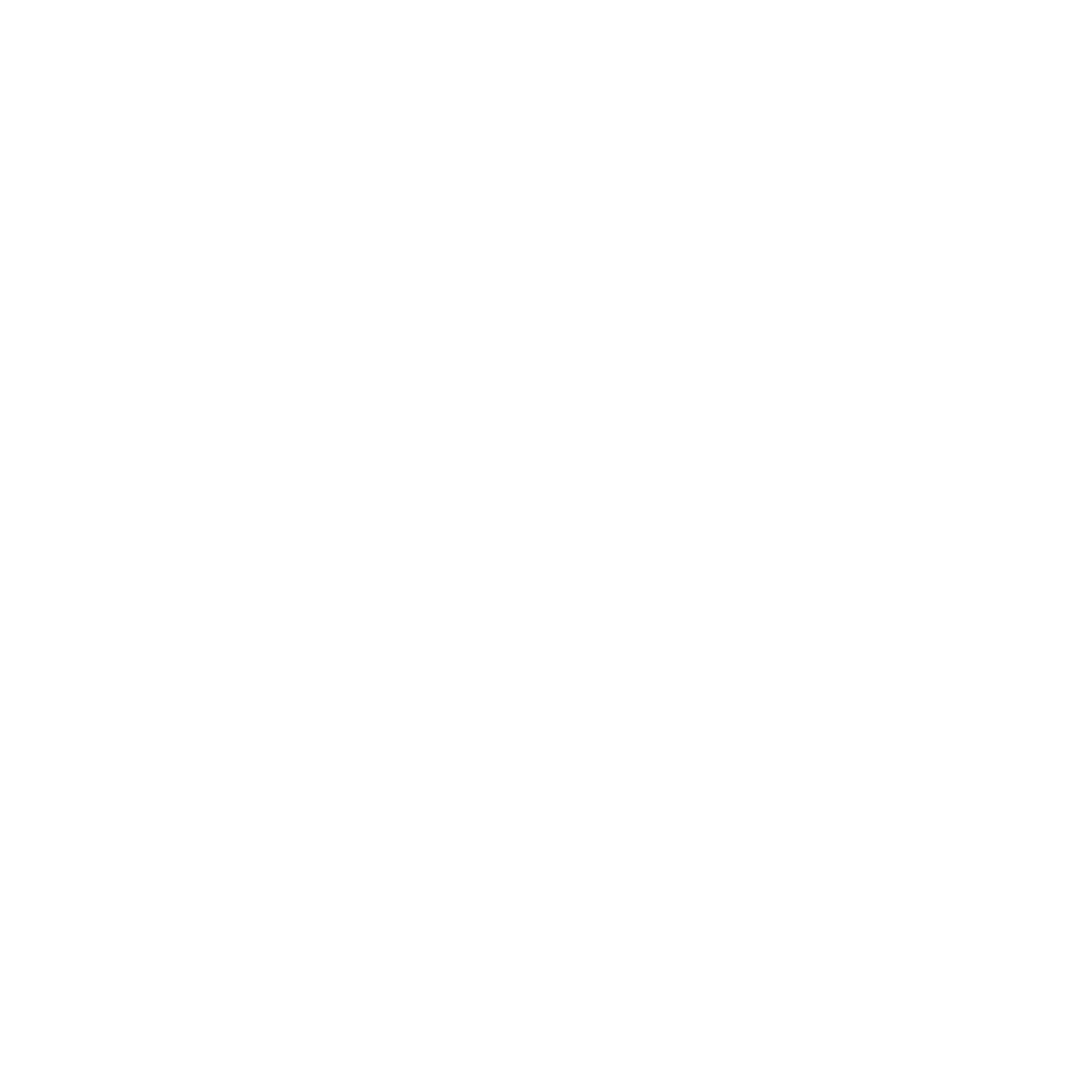 14
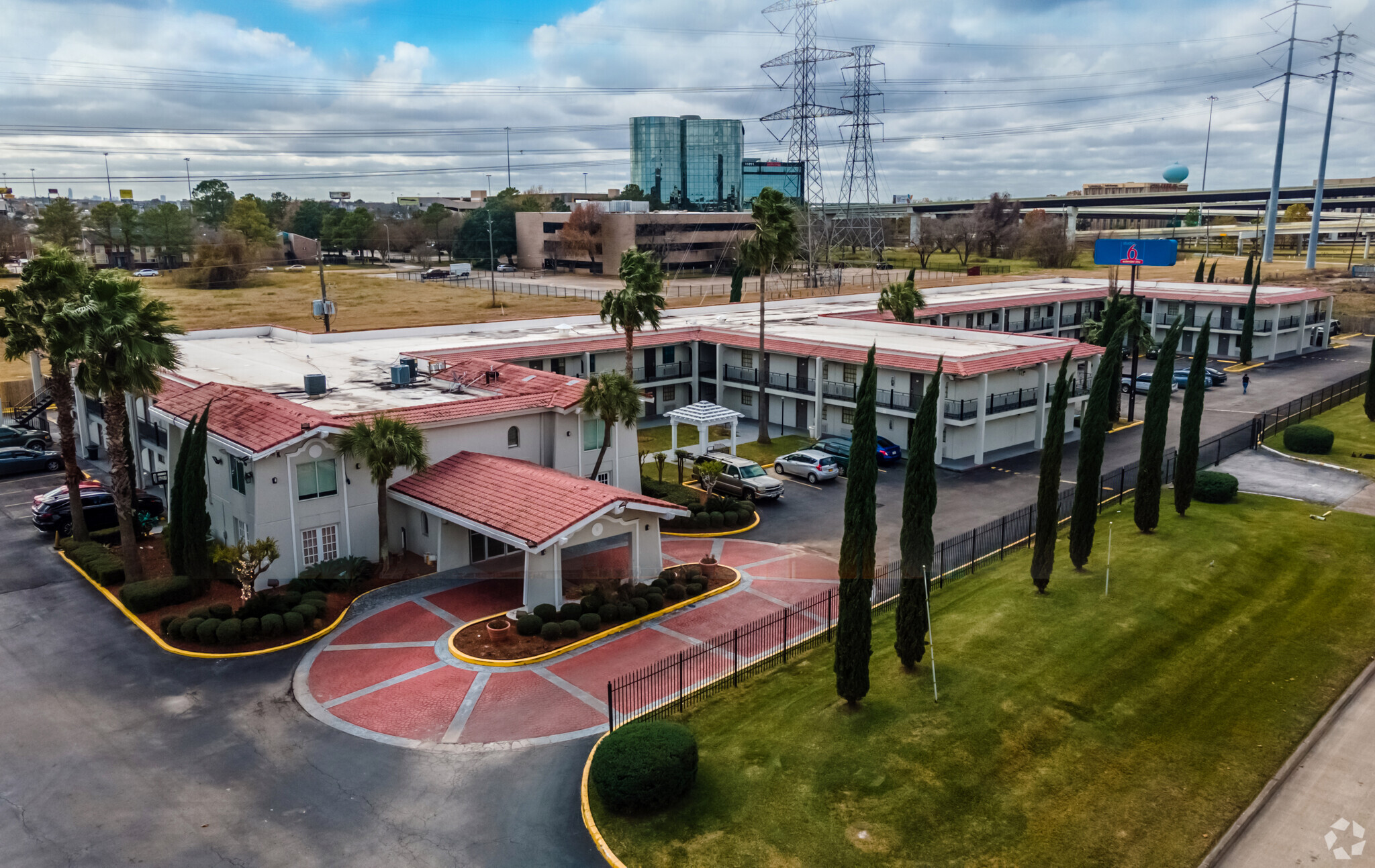 Prediction 4: Construction costs will not fall 
The tight labor market causes construction labor to remain elevated – especially when you can go to an Amazon Wearhouse or Inn & Out burger in start off making $24/hr. 
Even in light of rising construction costs, permitting times are up over 70% since last year. 
As labor and materials cost remain elevated, developers will favor upper scale multifamily developments as opposed to workforce housing. 
Trepp LLC.
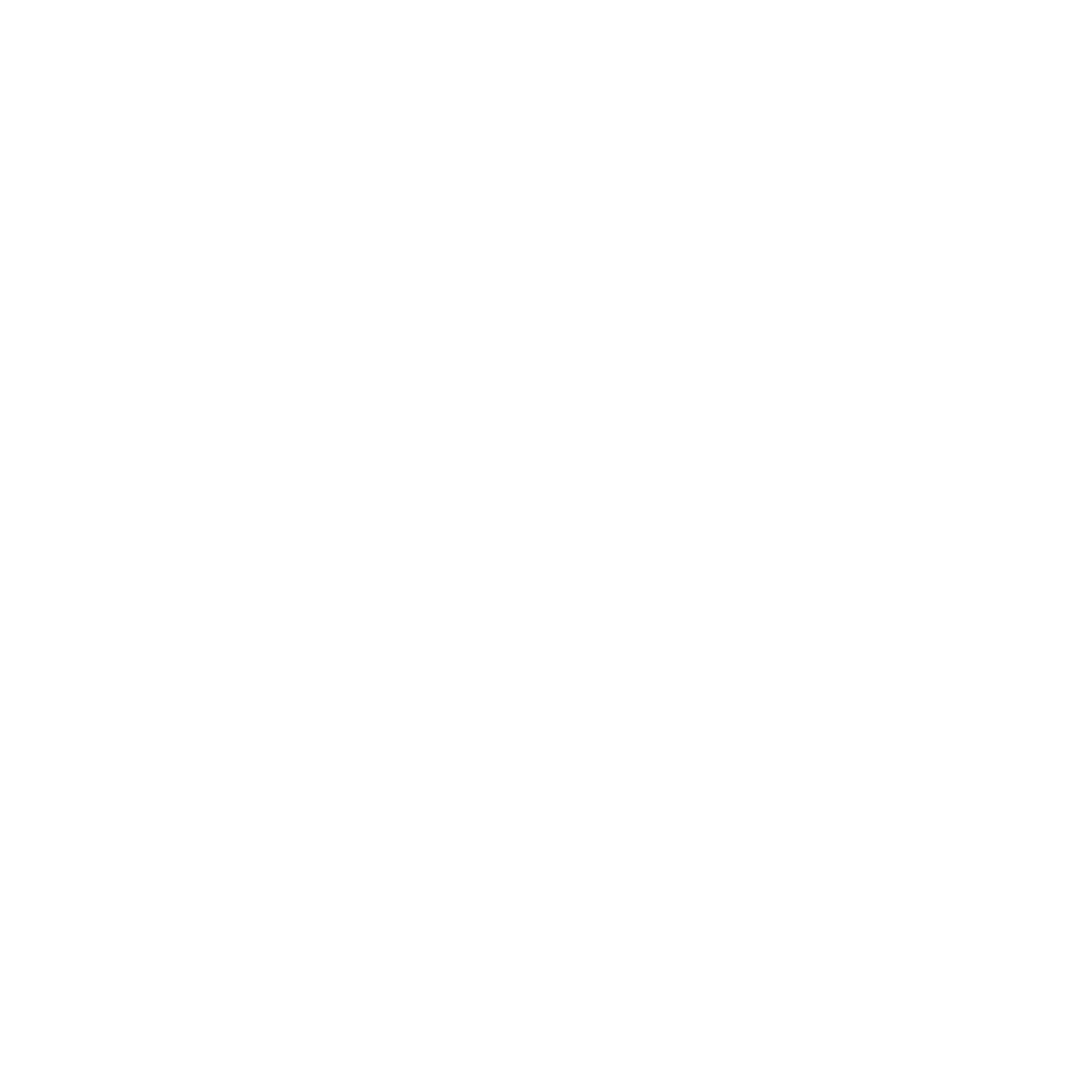 15
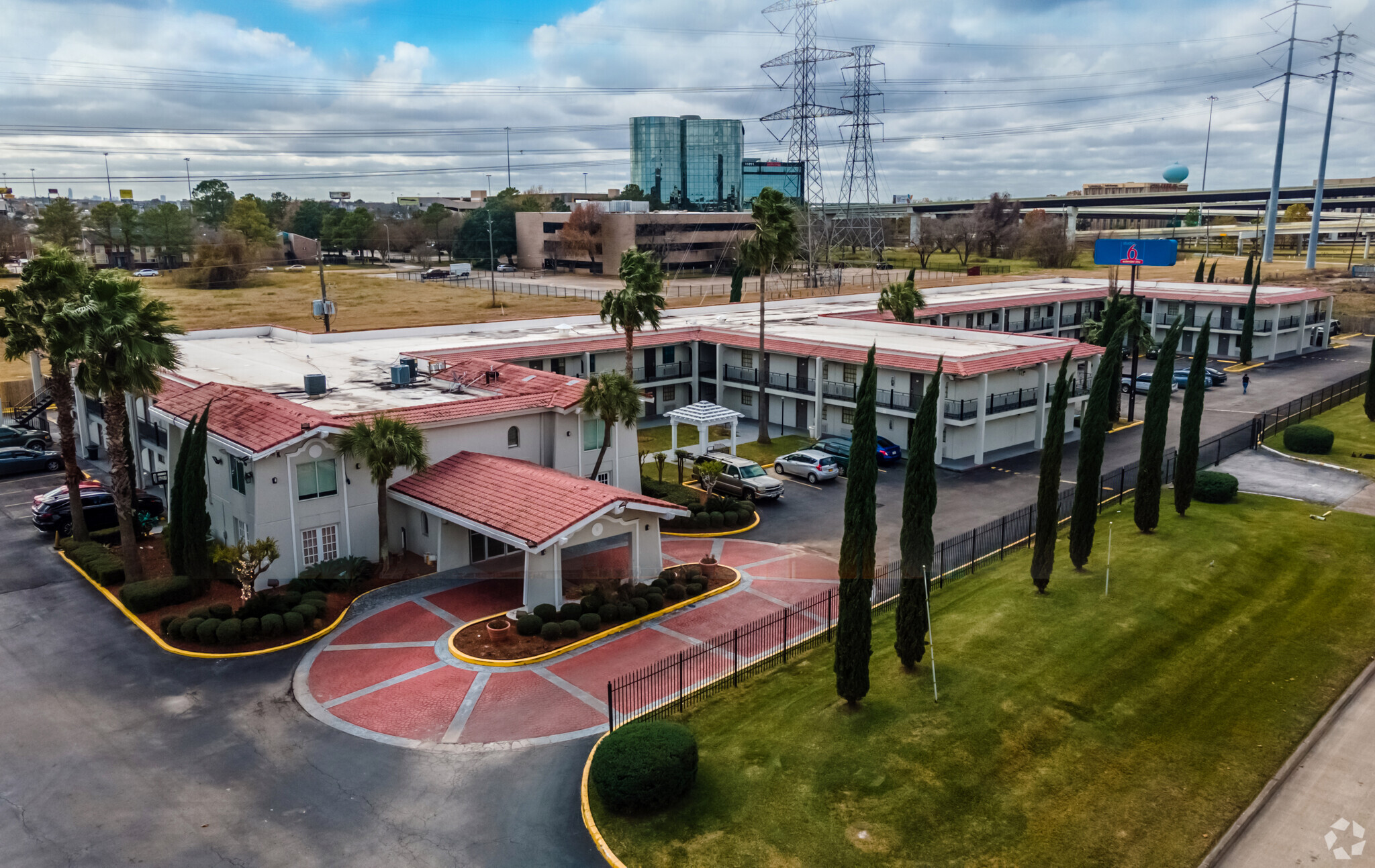 What strategies make sense given these predictions? 
1) Policy work : the time is right to lobby local governments for more flexibility on zoning, zoning requirements and for permitting adaptive re-use (like hotel conversion to multifamily since these require no government monies and increase the stock of affordable housing) 
2) Hospitality : There is $161B of Hospitality debt maturing & increased labor costs really hurt them, as do construction costs (because of mandatory PIPs) , combined with the fact that business travel has not rebounded to pre-covid levels means there will be increasing opportunity
Small Multifamily 
Office will be cheap but price does not heal all wounds – don’t fall for a “value trap” 
3) Look for Mom & Pop owners: those who own 10 properties or fewer collectively own 41% of all residential housing.
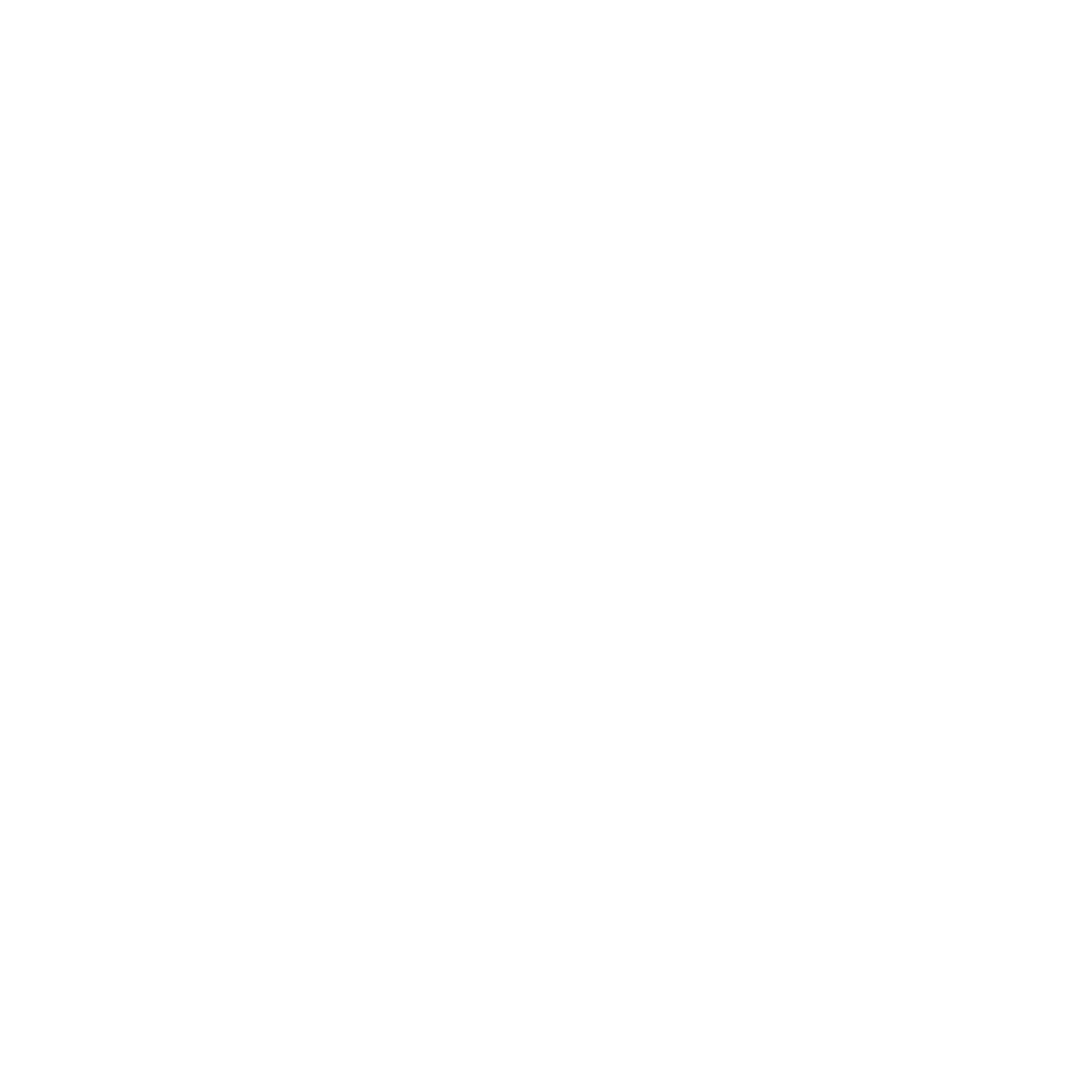 16
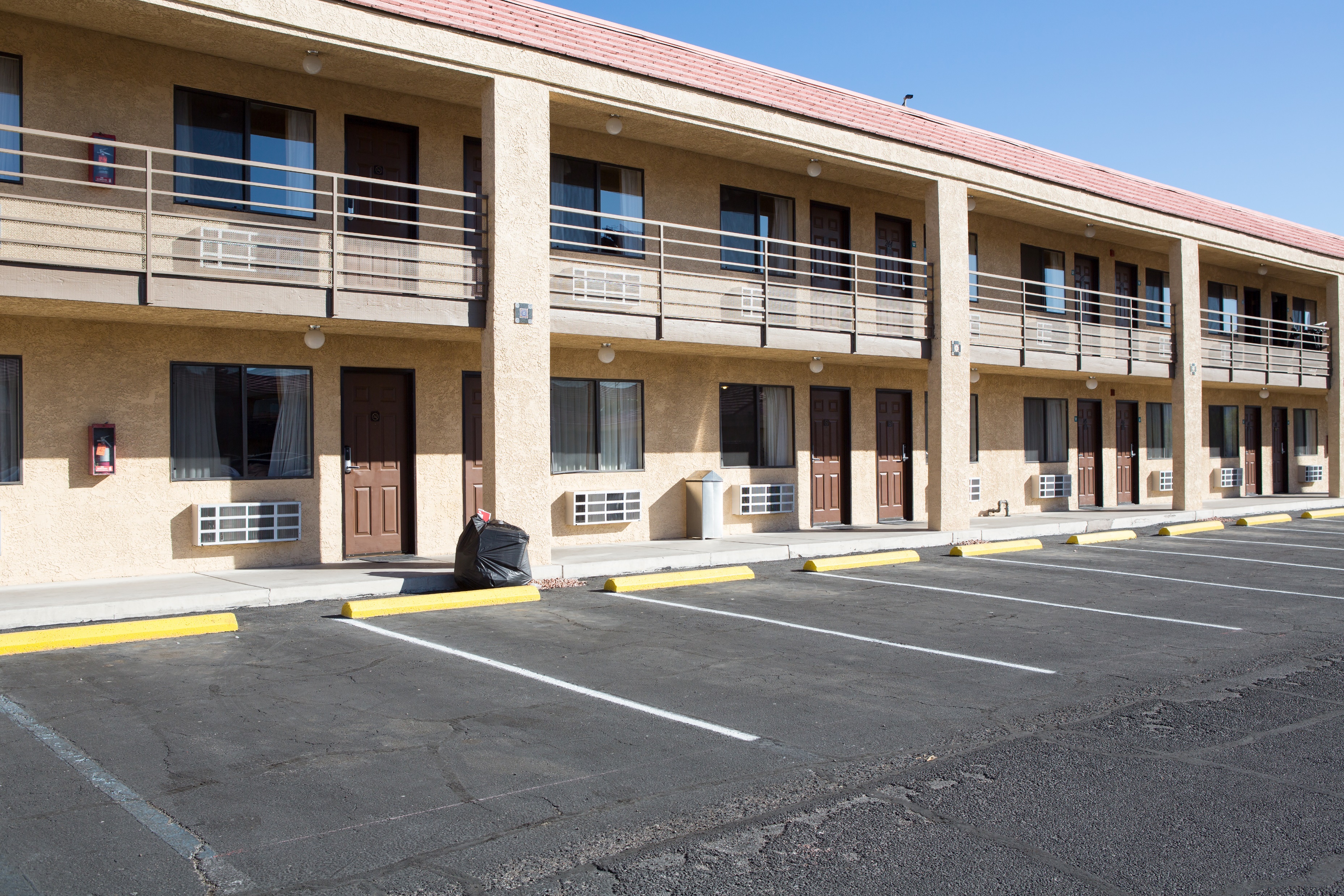 Reality & Strategy: The Economic Reality of 2023 & Why I’m focused on the Hotel Conversion Strategy
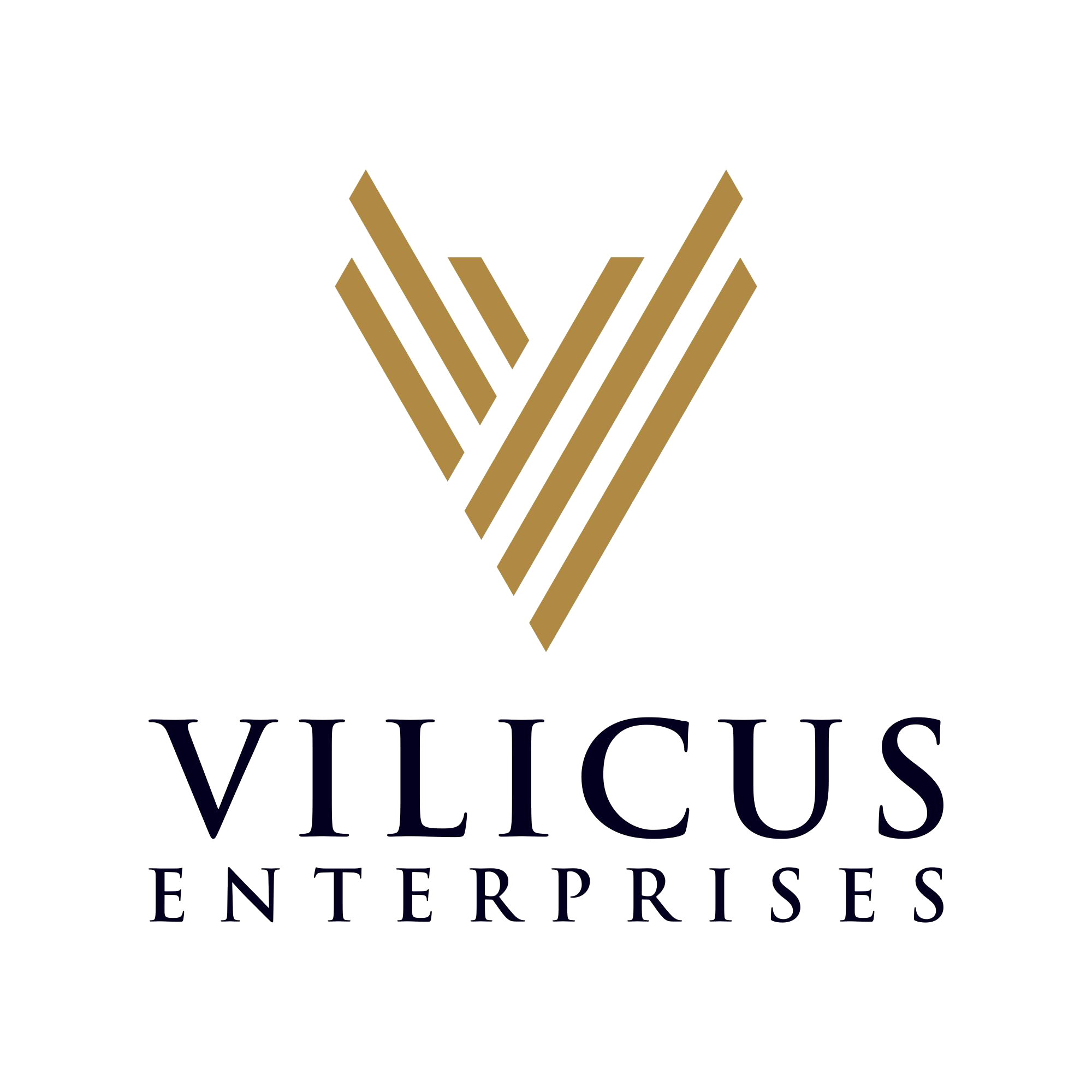 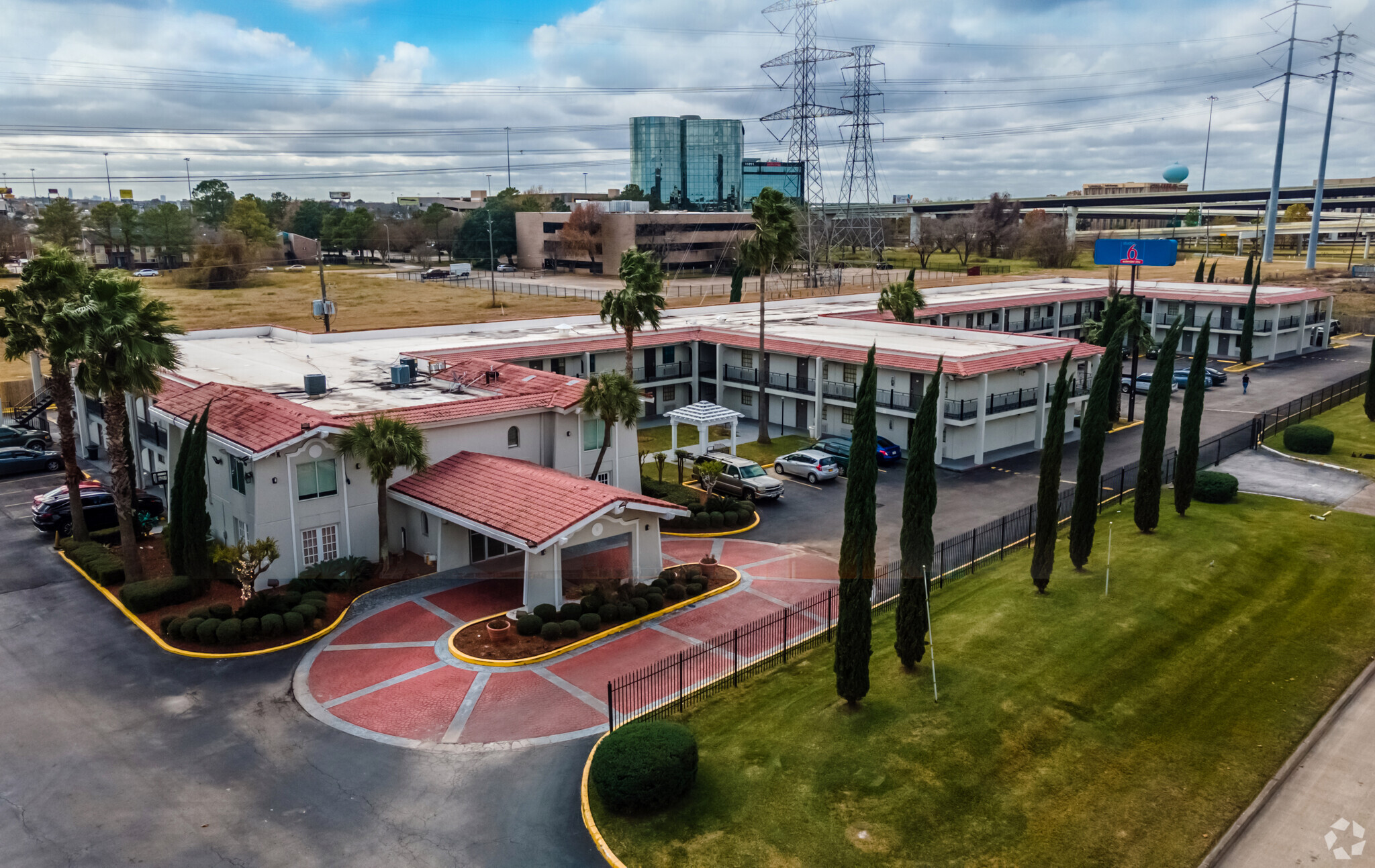 “The Role of a leader is to define reality and give hope” –Napoleon Bonaparte

Our Economic environment is uncertain 

We need a strategy to match both the environment, our resources and our capabilities.
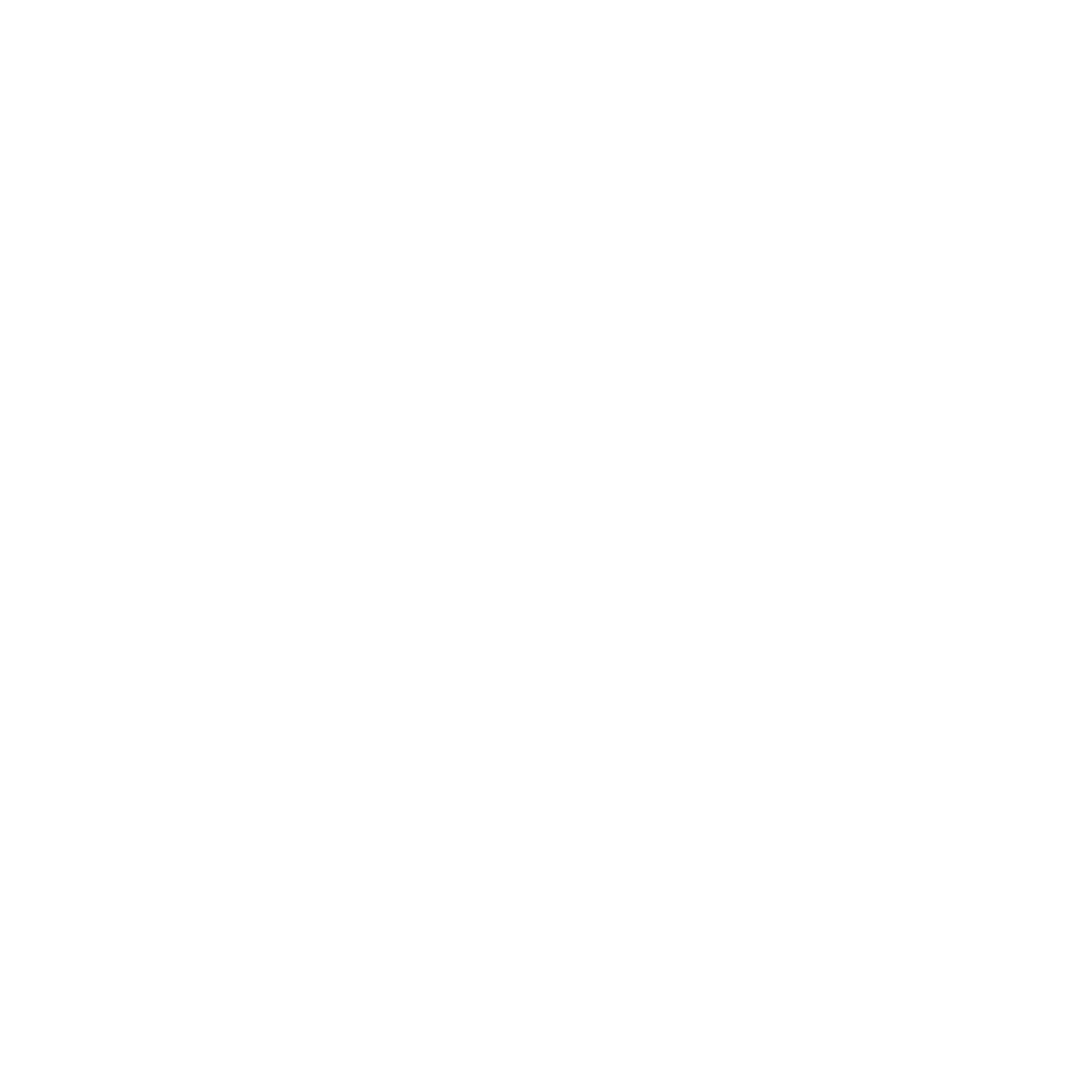 18
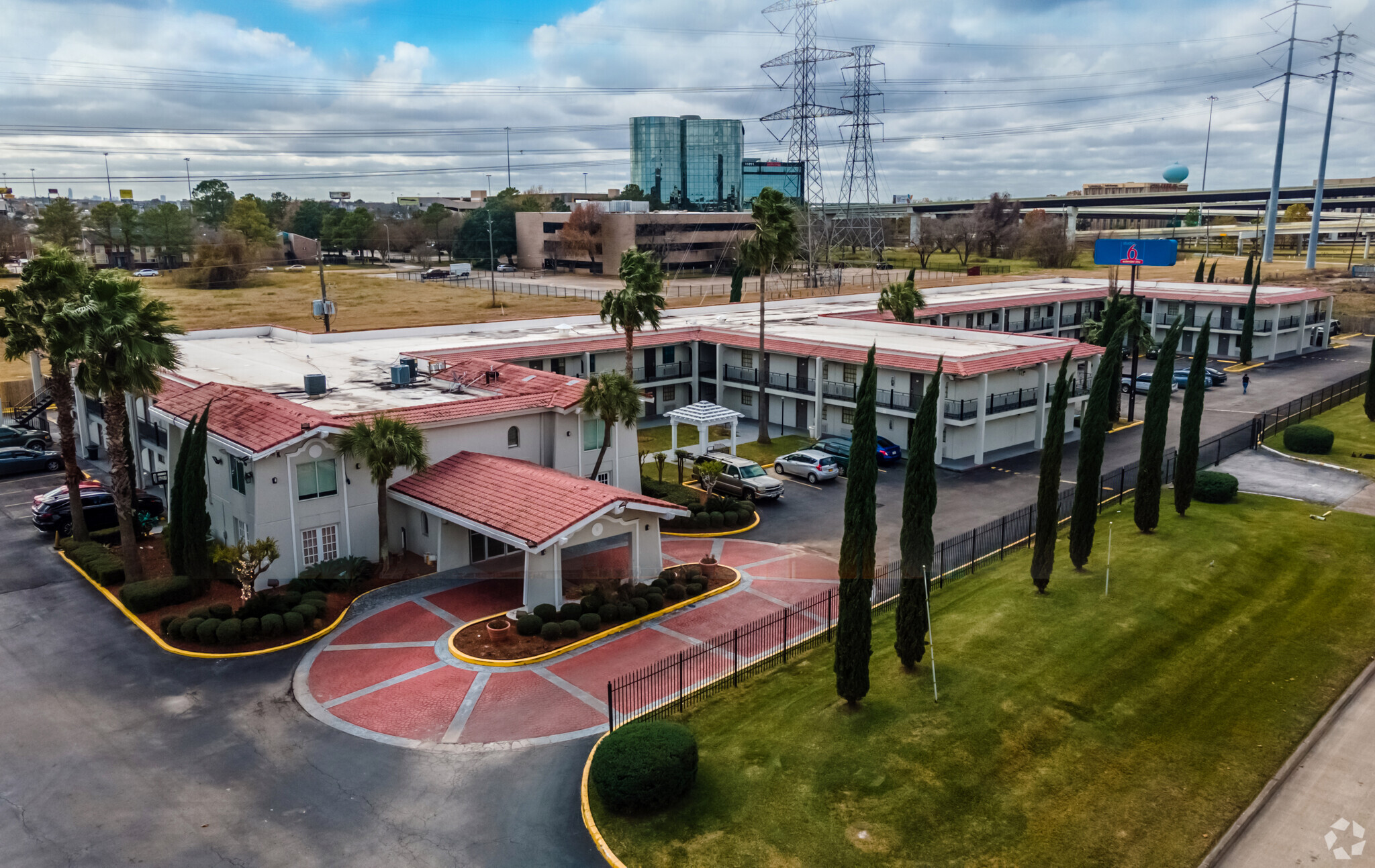 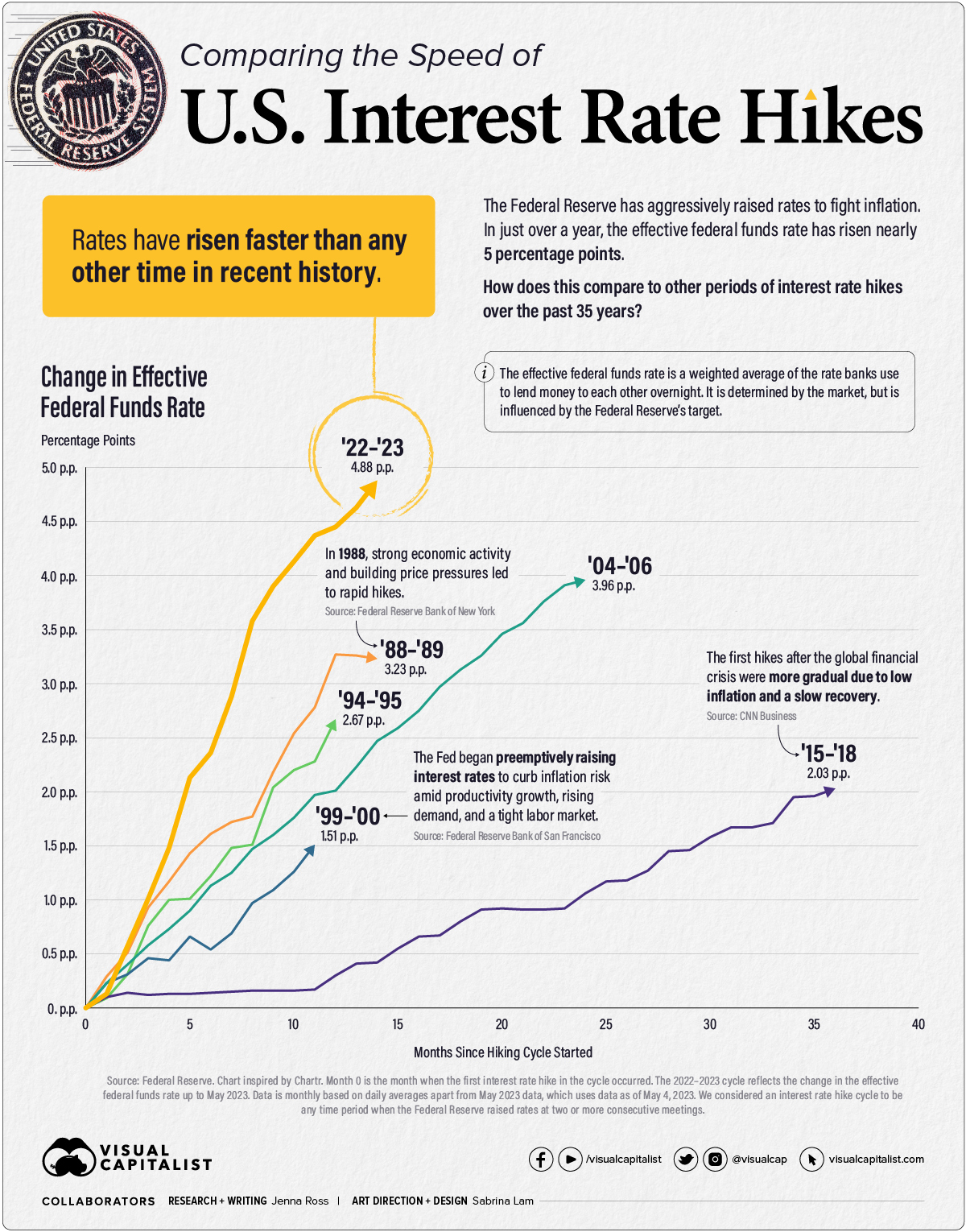 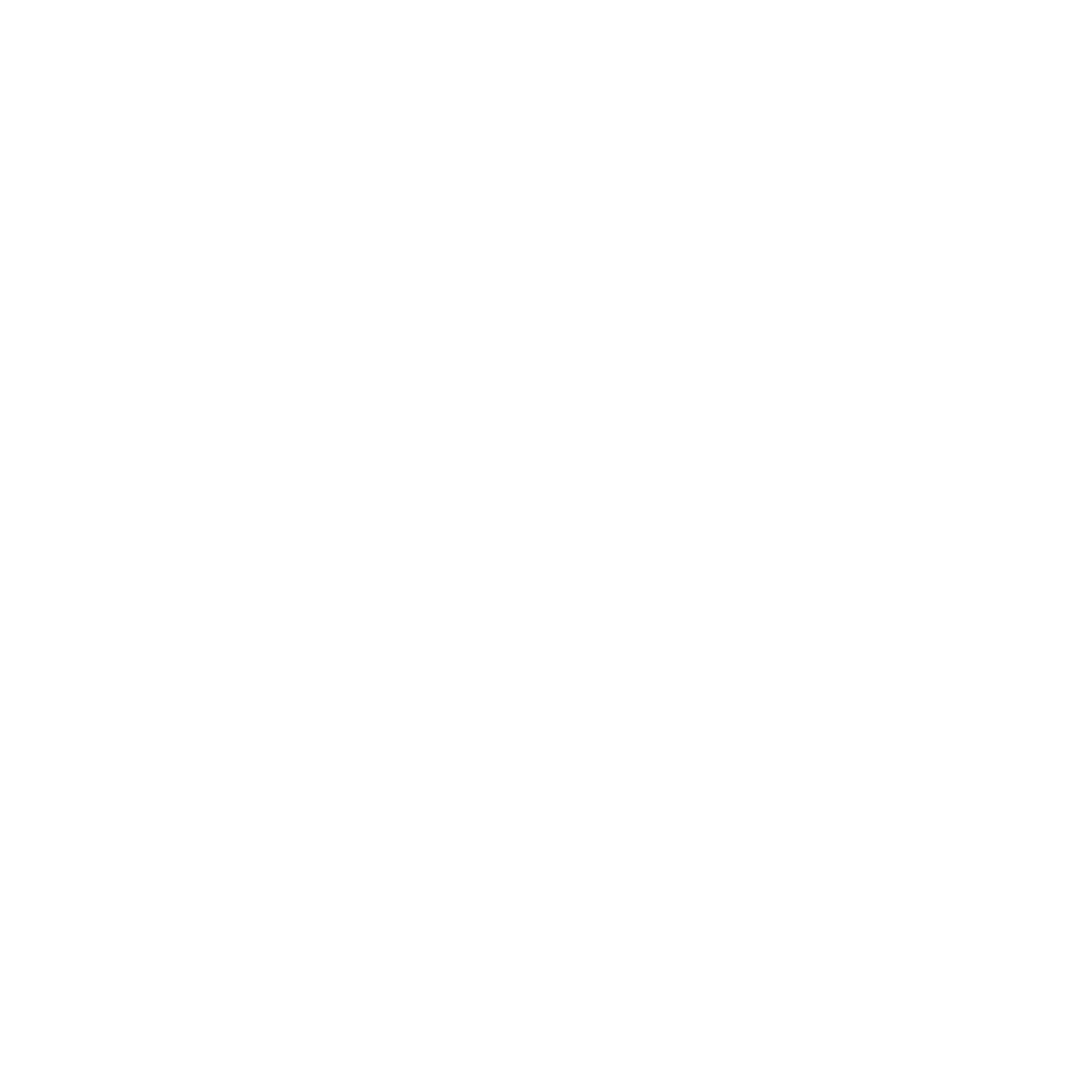 19
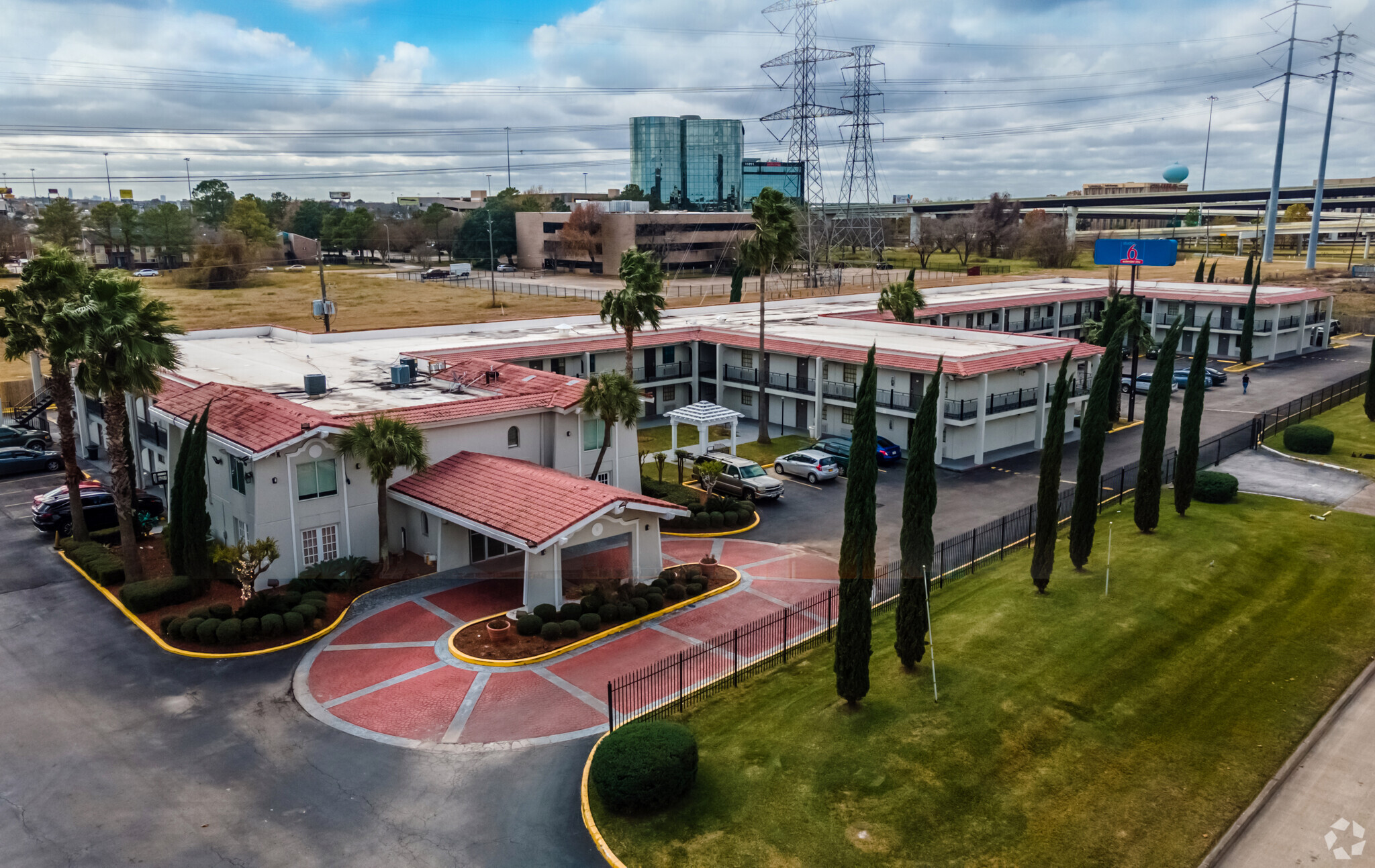 Reality: For over a decade, everyone made money in multifamily 
Debt was cheap 
Governments spent like wildfire 
Leverage increased 
CAP rates have been falling
Investors looked for riskier 
deals
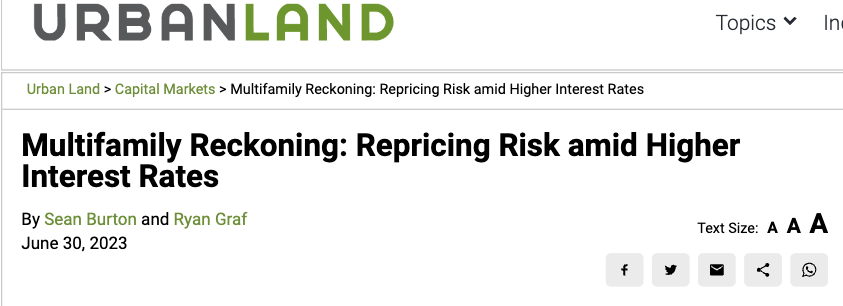 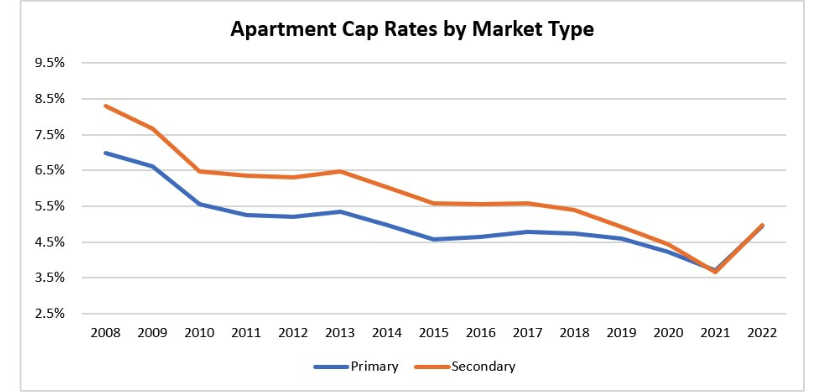 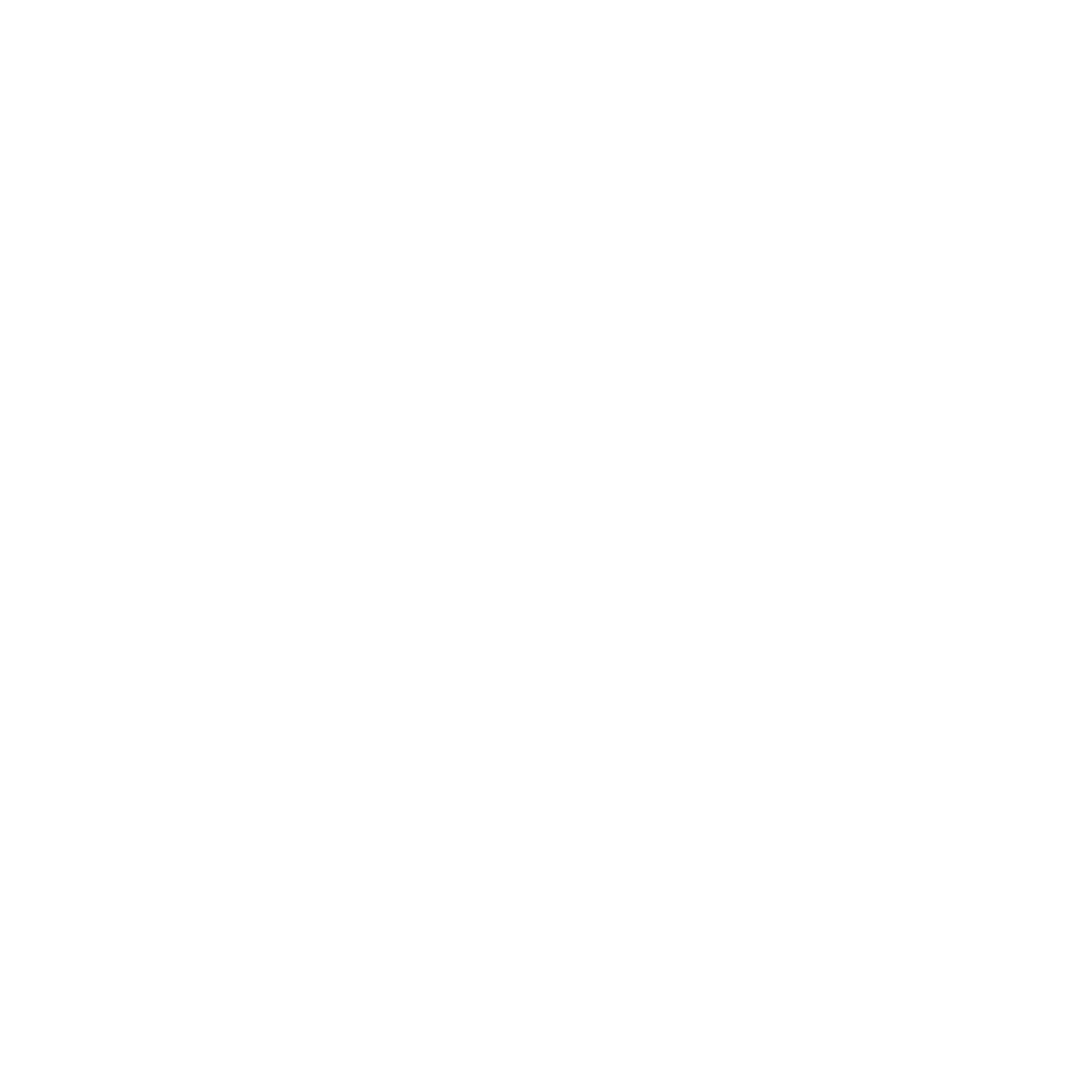 20
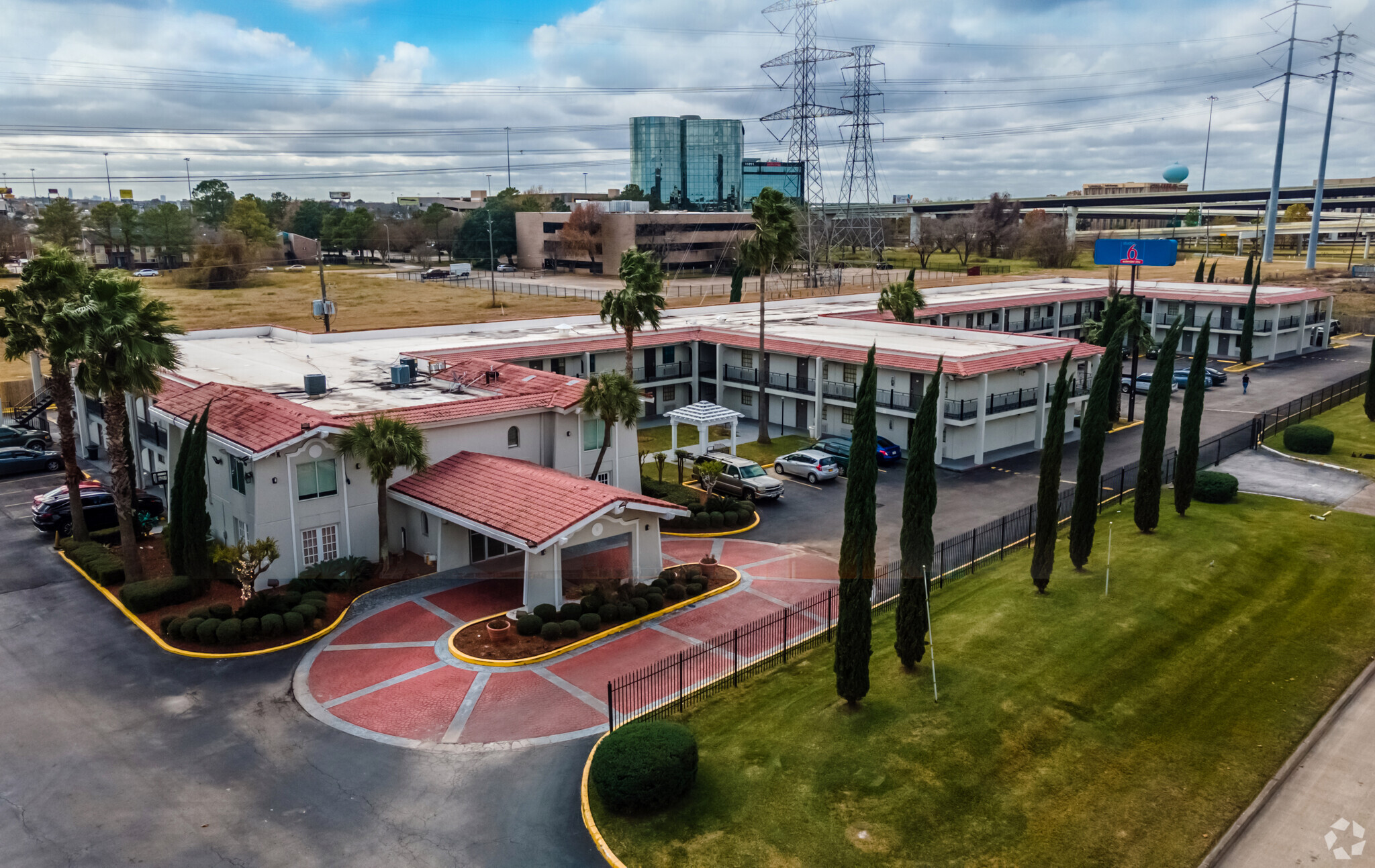 Reality: Right now many people are pausing, but not because they want to
In Q1 2023, Fannie Mae loan volume fell 36%  YOY
In Q1 2023 Freddie Mac loan volume fell 60% YOY
Note – only about 25% of this agency debt is for acquisitions. 
Inflation leads to higher property taxes, labor costs, construction material costs & in many markets insurance rates have more than doubled. 
Capital sources dwindling – significantly fewer bridge lenders exists 
"The failures of Silicon Valley Bank, First Republic Bank and Signature Bank have collectively totaled $548.5 billion in total assets, which is more than 2008 and 2009 combined when 165 banks failed, affecting more than $544 billion in total assets.”
According to Co-Star Q1 of 2023 , saw 74% less multifamily sales volume than Q1 2022  - the largest drop in 14 years!
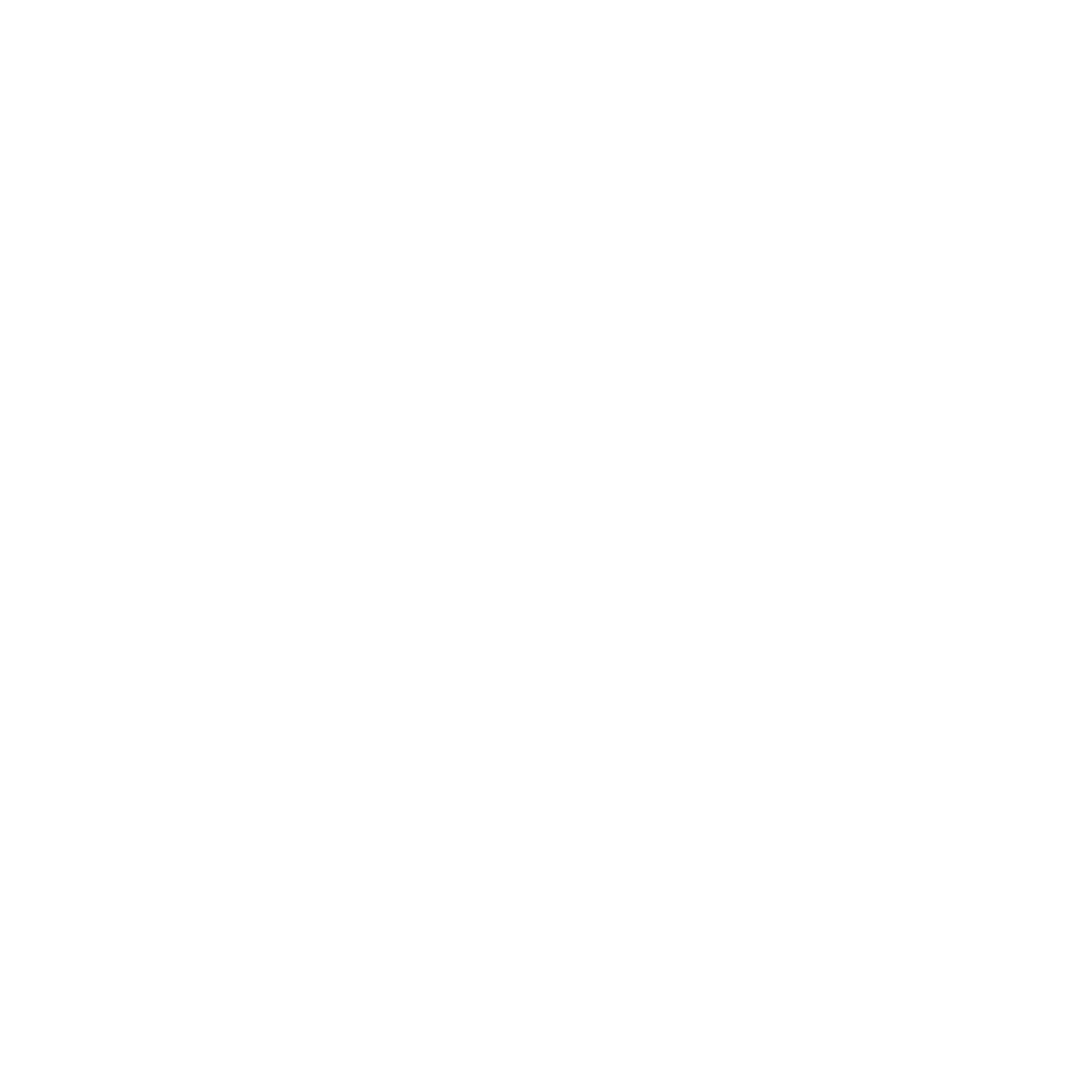 21
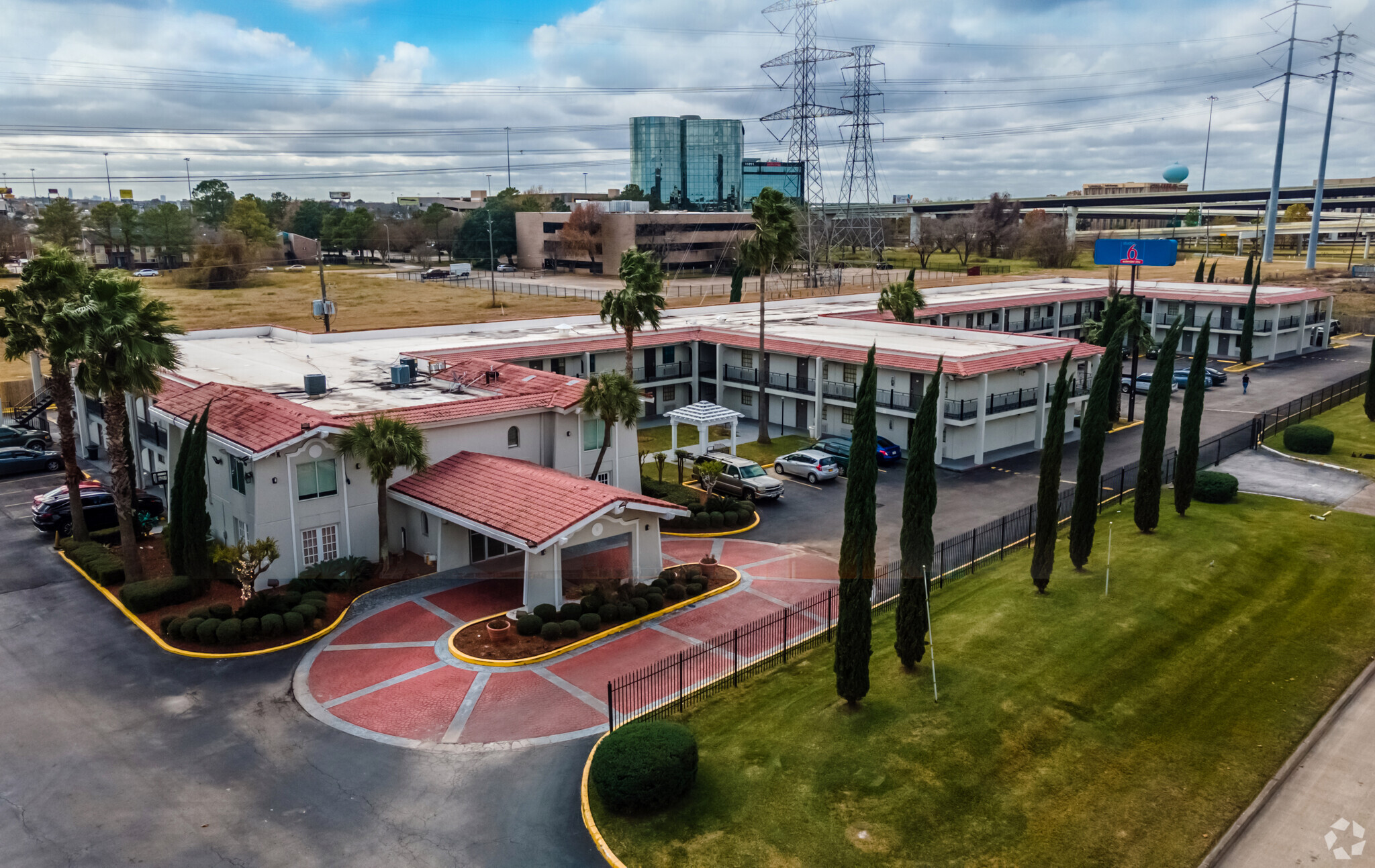 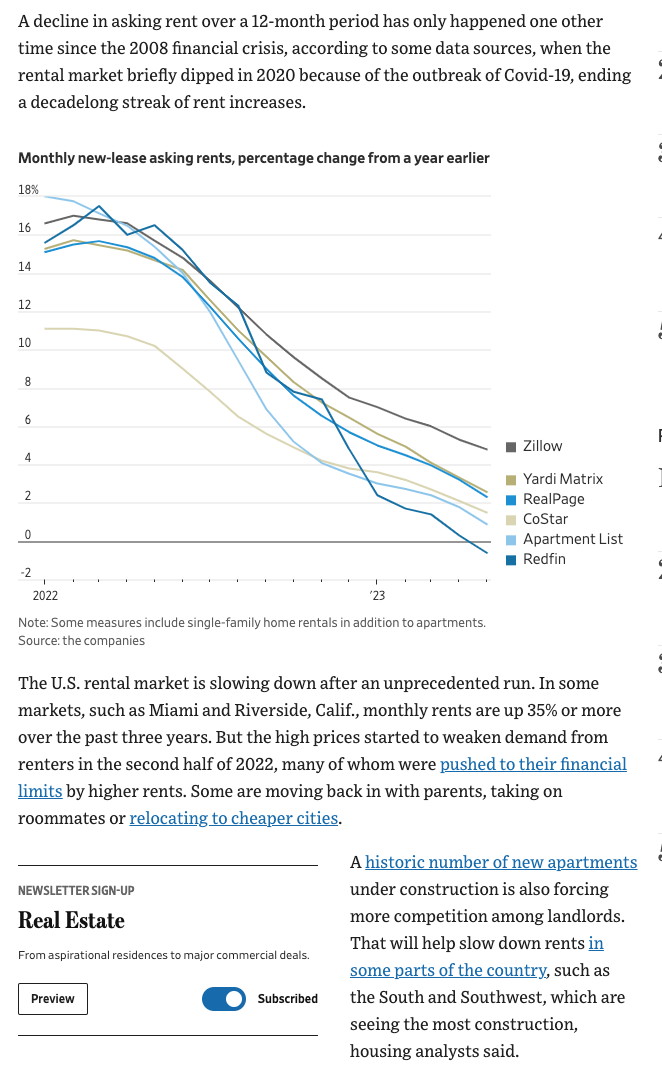 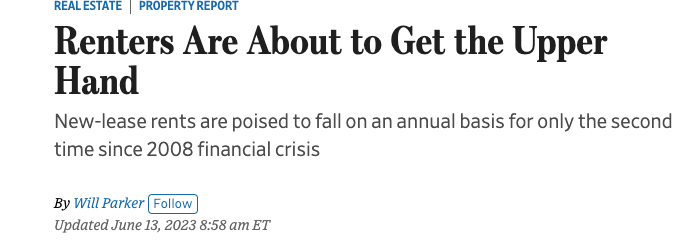 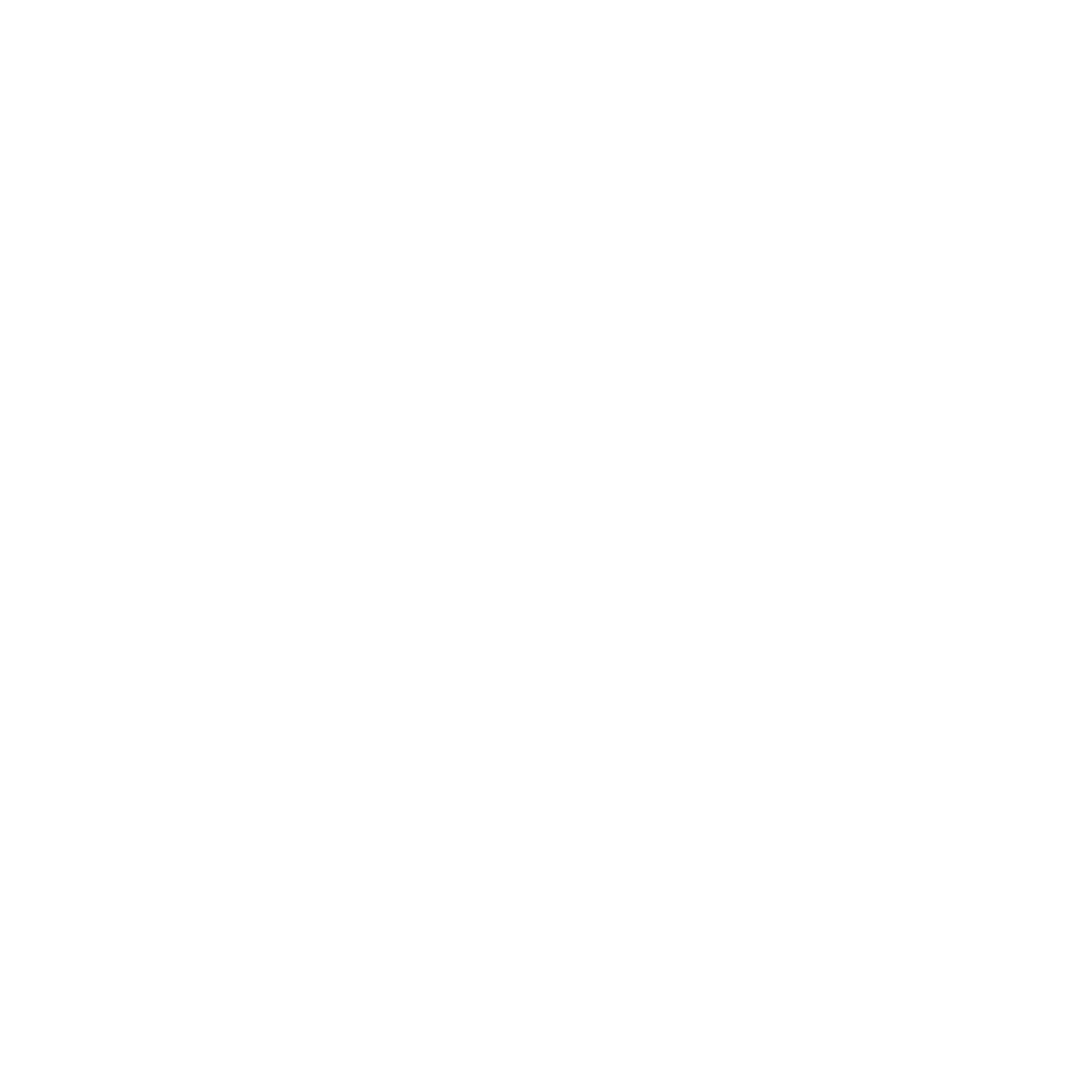 22
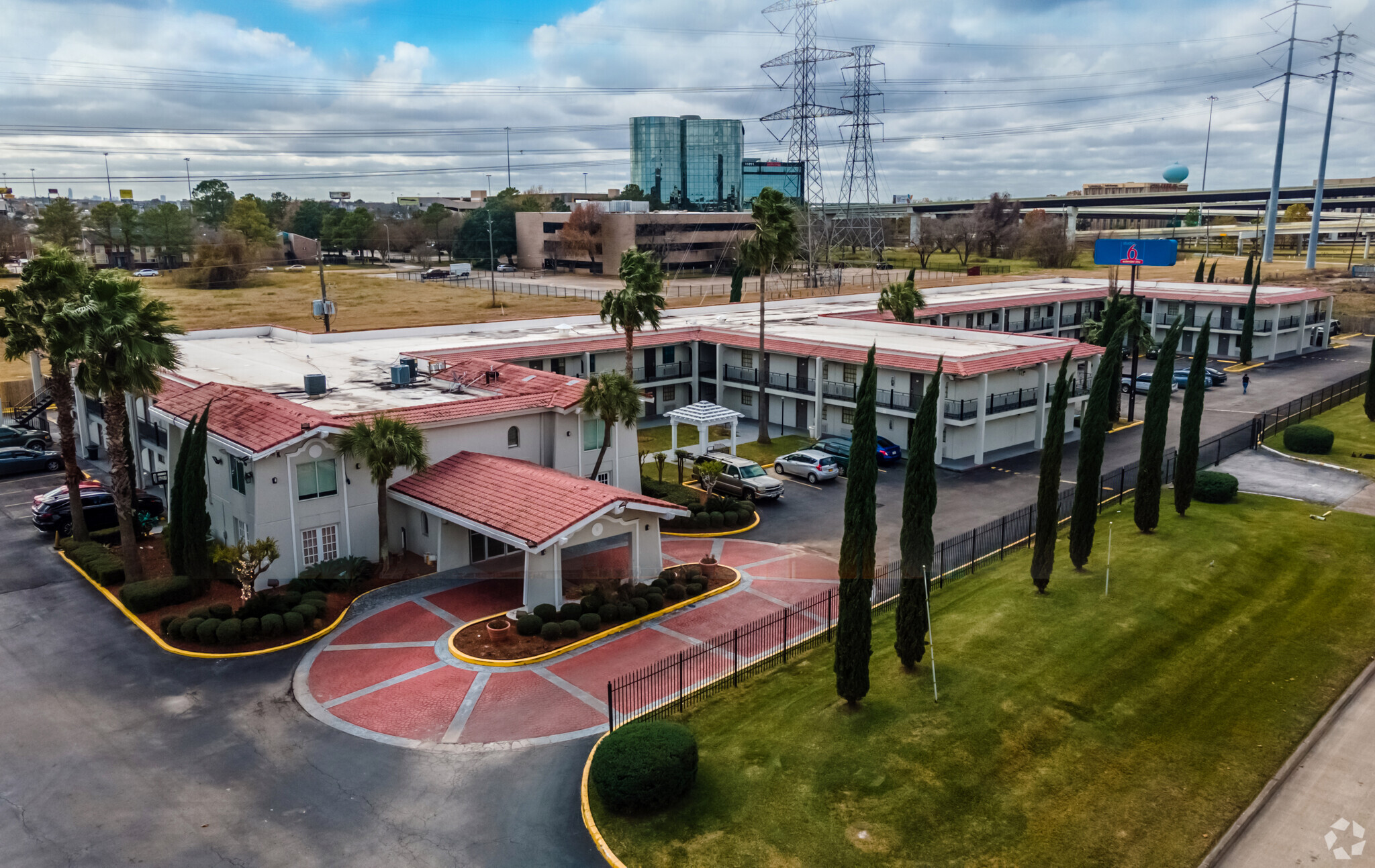 Reality: Cracks are starting to show 
In April 2023 Applesway Investment defaulted on a $230M mortgage secured by 3200 units. 
Veritas defaulted on $450 million dollar loan secured by their apartment portfolio 
Even Blackstone is negotiating with their lender after failing to satisfy DSCR requirements on NYC properties (where rents are at record highs) 
“A record $151.8 billion in U.S. mortgages backed by rental apartment buildings are set to expire this year, and $940.1 billion are set to expire over the next five years” WSJ 
“There is $37 billion worth of securitized multifamily loans set to expire in the next two years where rental income either isn’t enough to cover debt payments, or covers it with less cushion than is considered standard” (this is 2x amount of at-risk office debt). WSJfirm Trepp LLC.
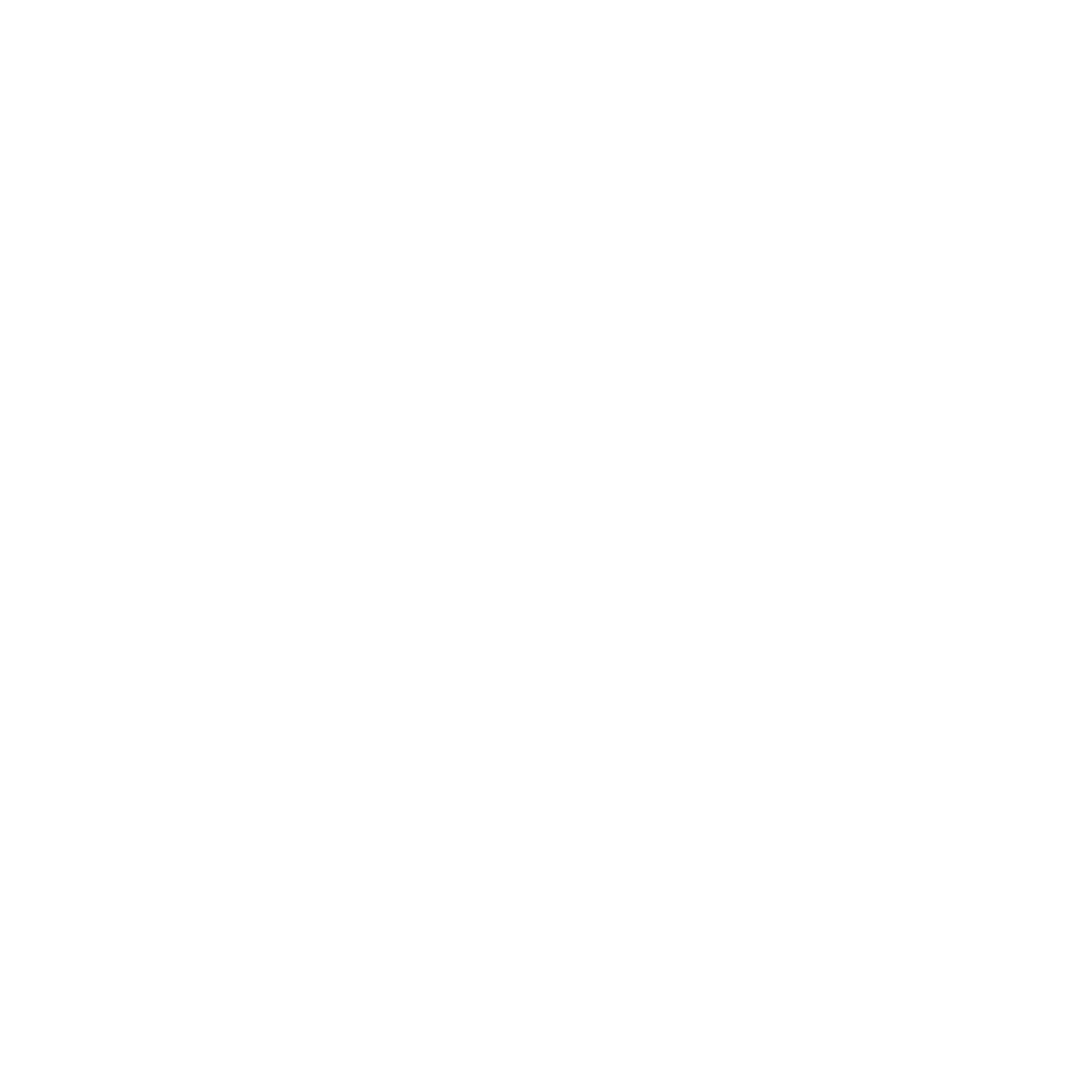 23
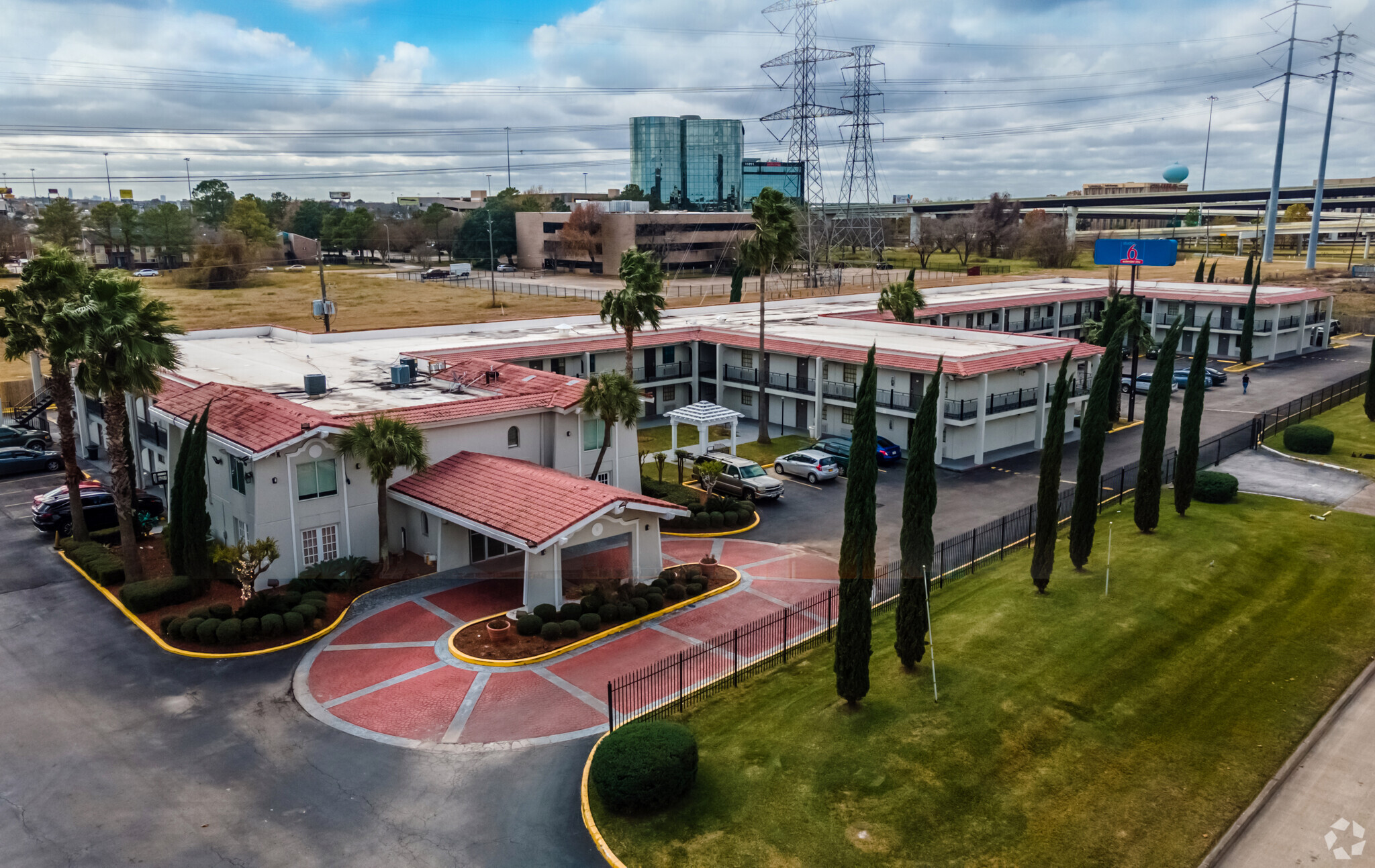 What is our fundamental goal as active investors

We want to “outperform” or generate “Alpha” 

Efficient market hypothesis:  when new information comes into the market, it is immediately reflected in stock prices and thus neither technical nor fundamental analysis can generate excess returns.

“Eighty-four percent of active managers underperform benchmarks after five years. That jumps to 90% after 10 years, and 95% after 20 years.”
(https://www.cnbc.com/2022/09/28/many-large-cap-active-managers-are-beating-their-benchmarks-despite-2022s-market-tumult.html)
If we are going to outperform we have to have an edge and be relentlessly focused on maintaining it. 

Real-estate is a good place to try to outperform.
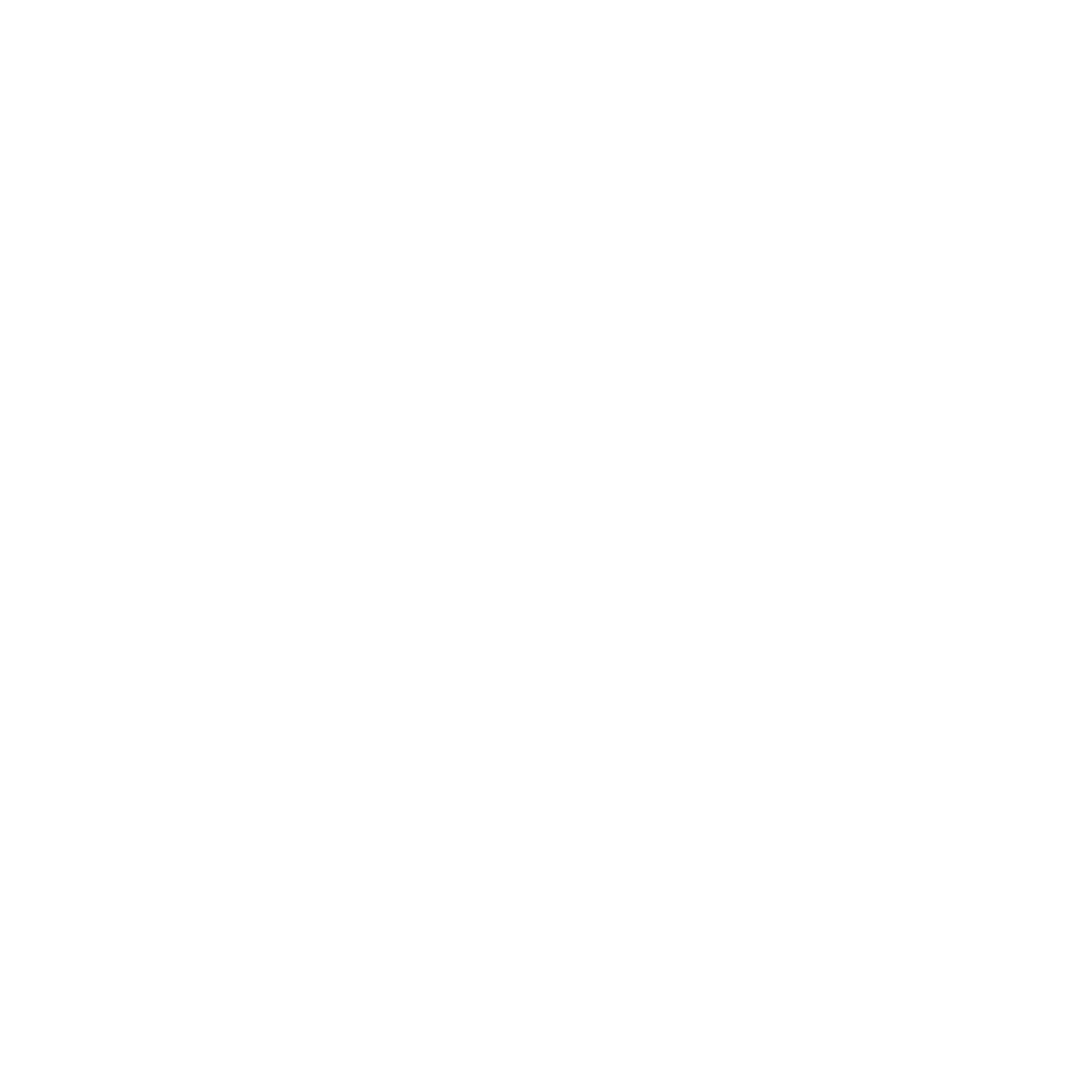 24
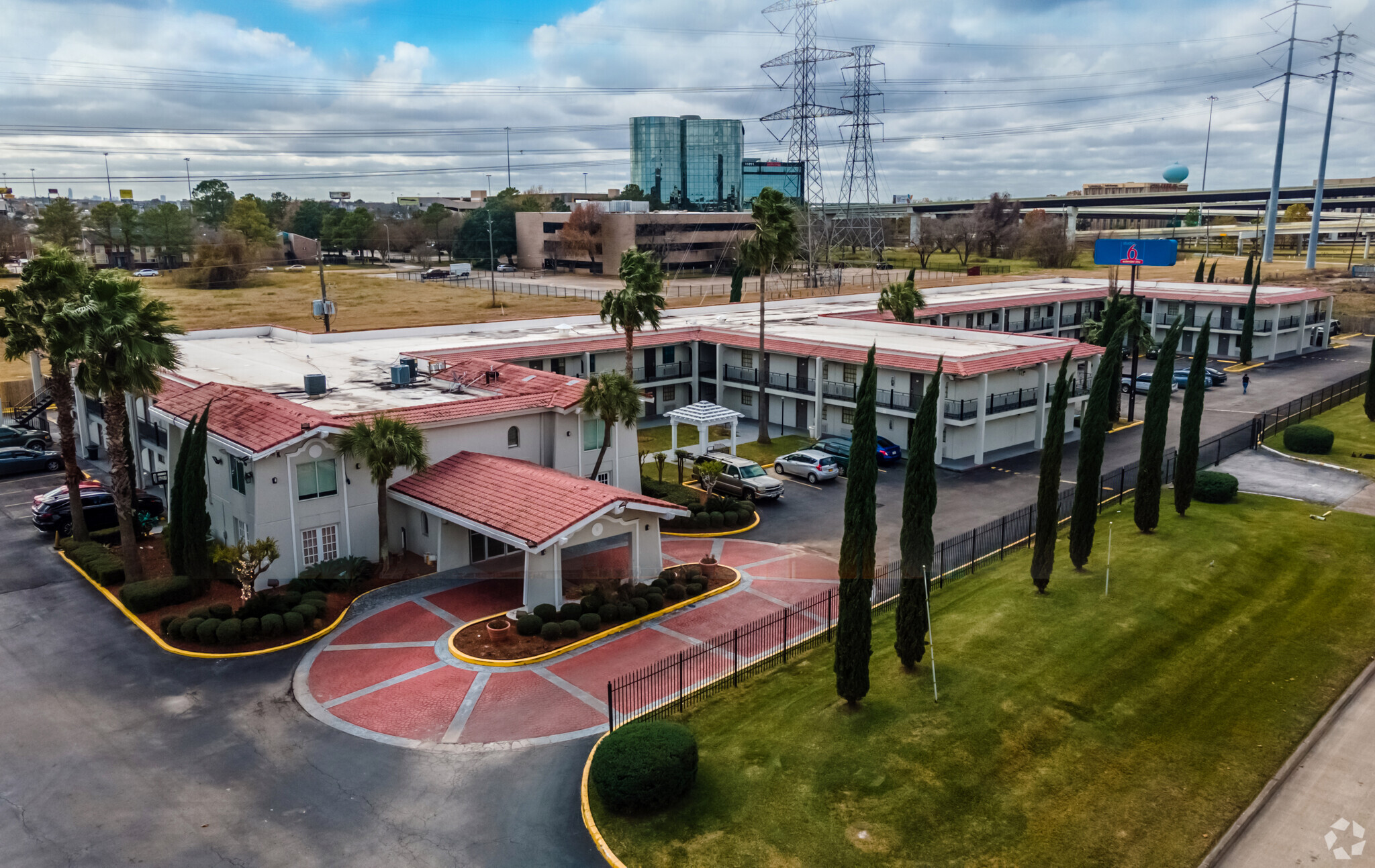 Translate reality into strategy: learn to put a number (price) on every problem 

Let me tell you about when I first heard about the hotel conversion strategy – I thought it sounded extremely complicated – but then I started putting prices on all the complicated parts to see if the juice was worth the squeeze

Key Lesson here: Don’t use principles to answer what are fundamentally empirical questions.
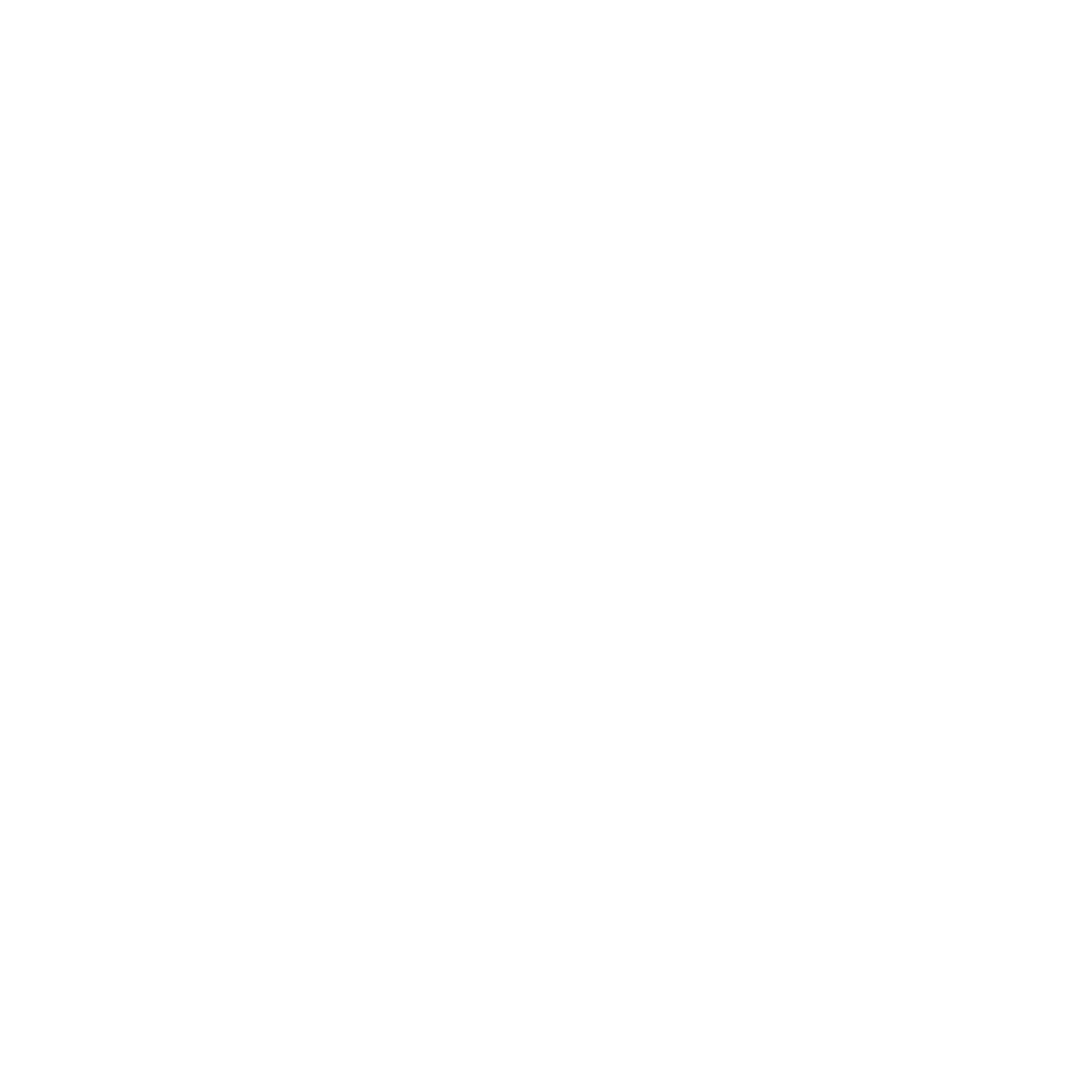 25
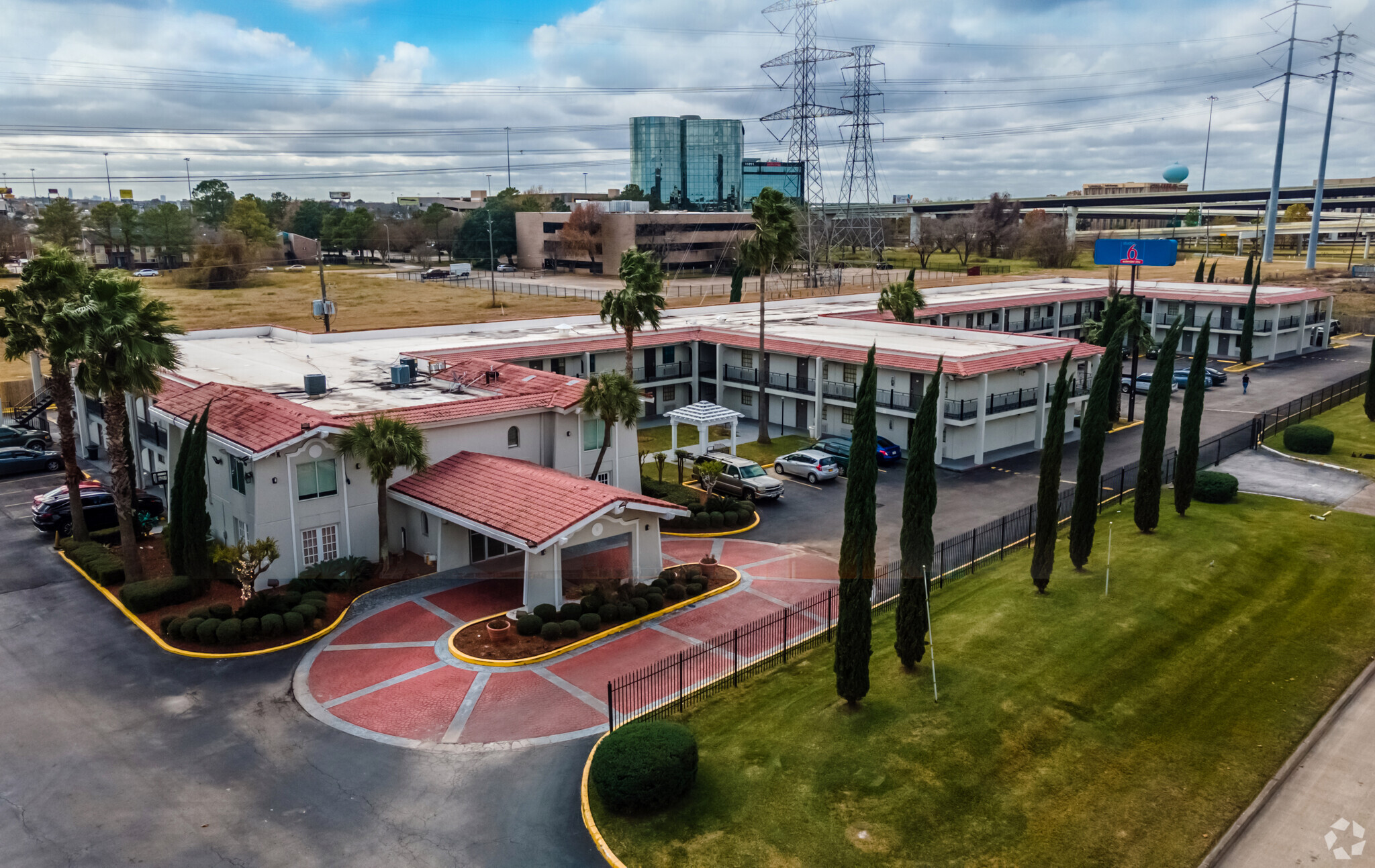 Vilicus Capital is laser focused on the hotel conversion strategy and believe it will be the best risk adjusted multifamily investment for years to come. 

I will show you 8 reasons why Hotel Conversions are even BETTER investments than traditional apartment buildings. 

Here are 8 reasons why I like traditional multifamily:
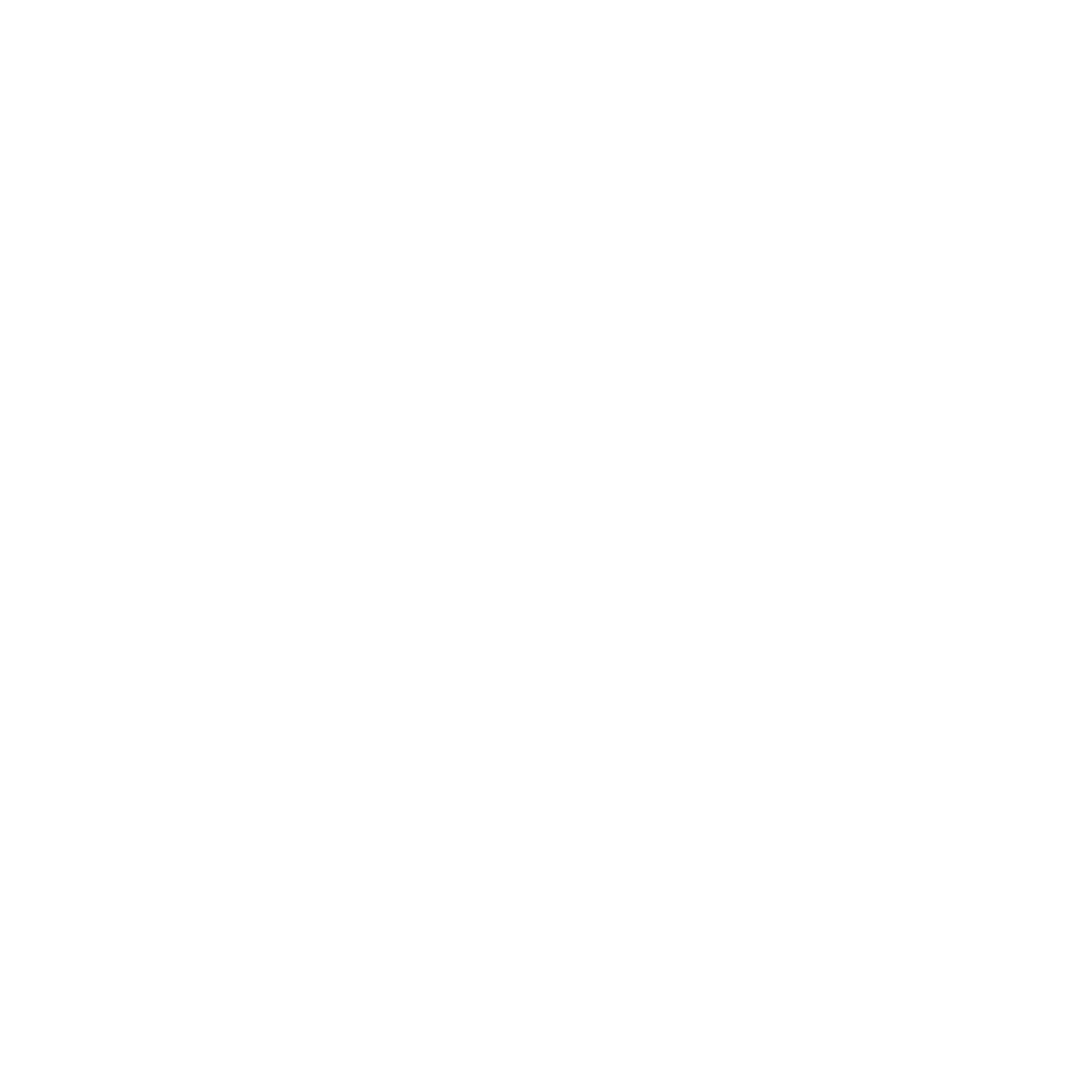 26
Growing demand
Opportunity to use creative financing to acquire properties and scale
Options for long term debt
Valuation based on CAP rate (operators' performance)
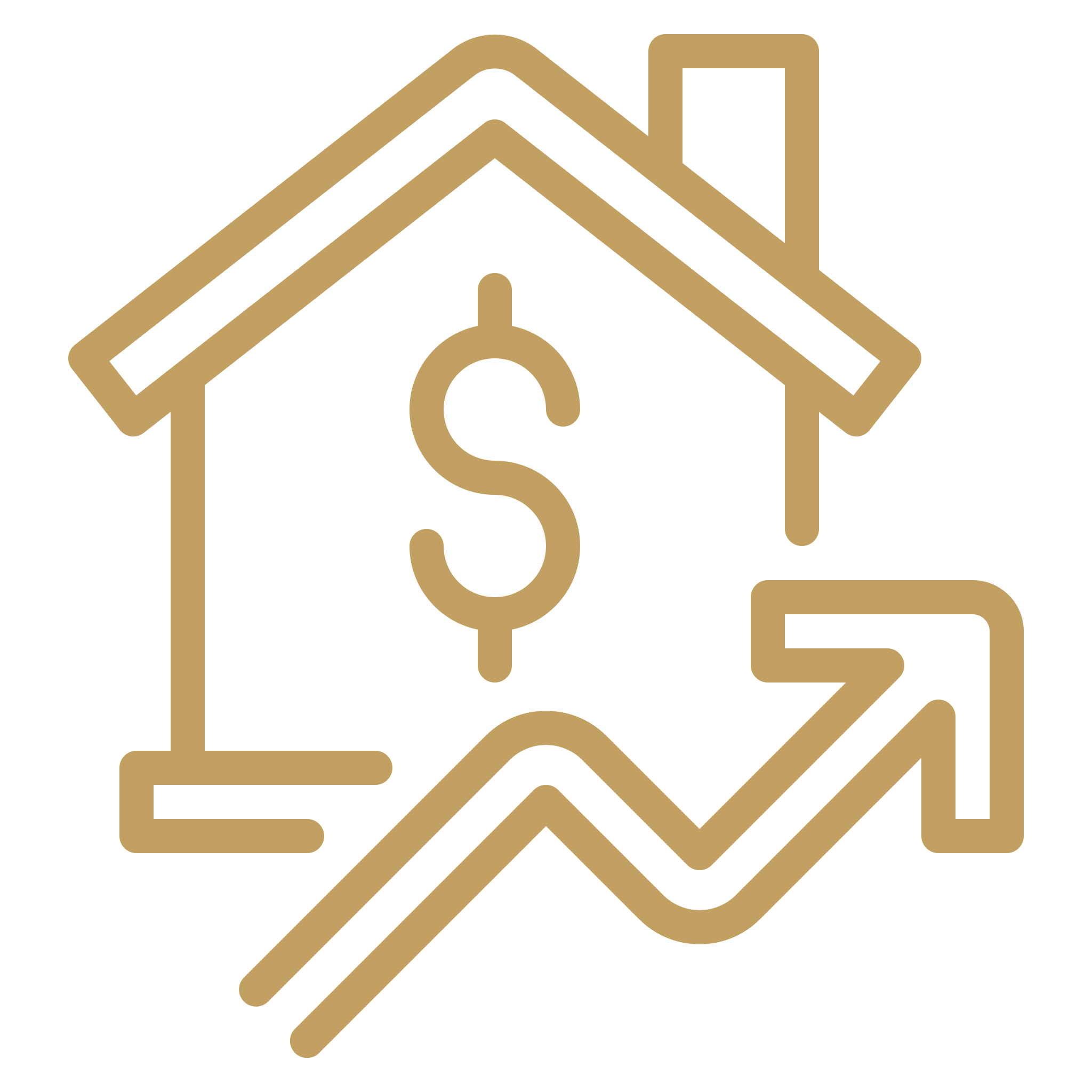 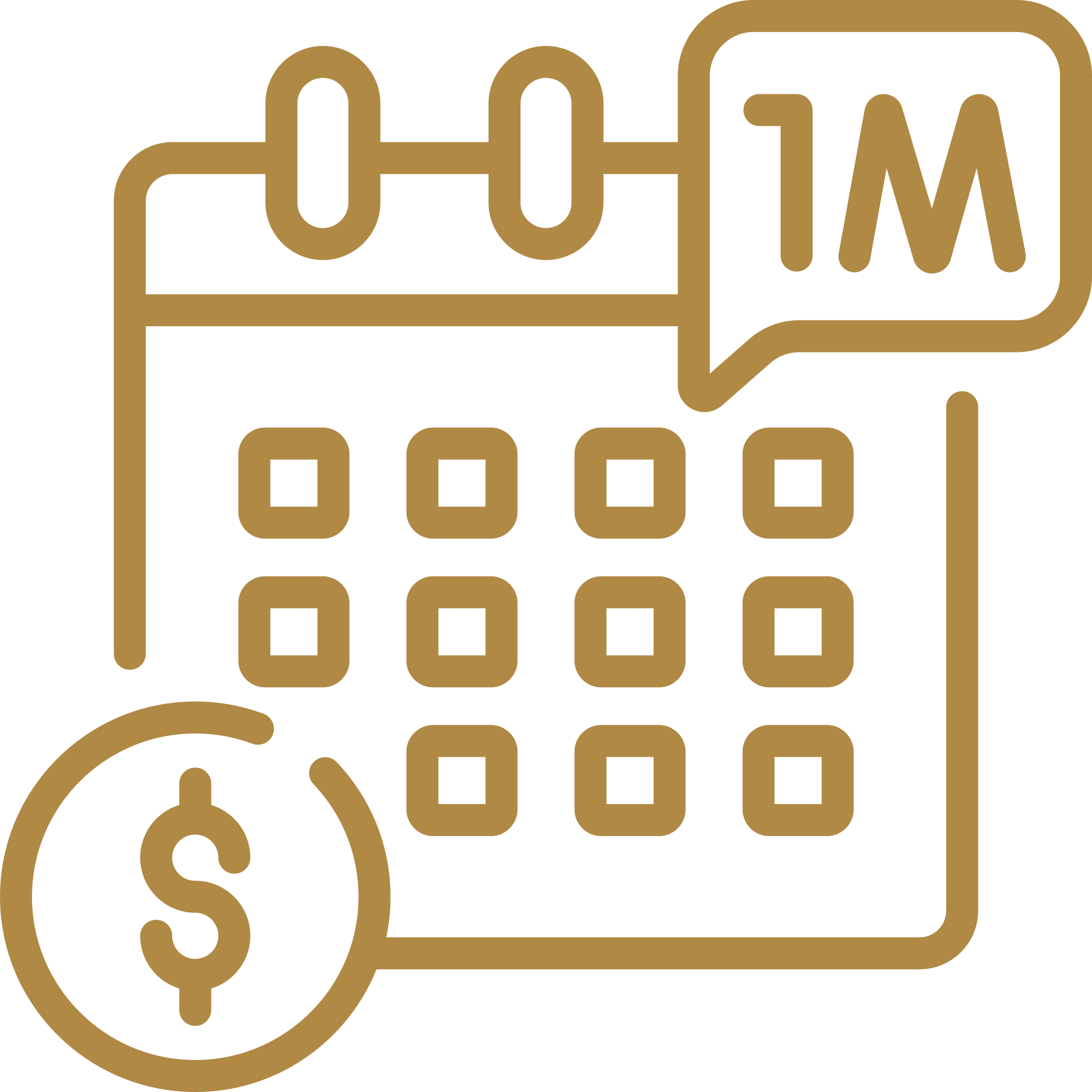 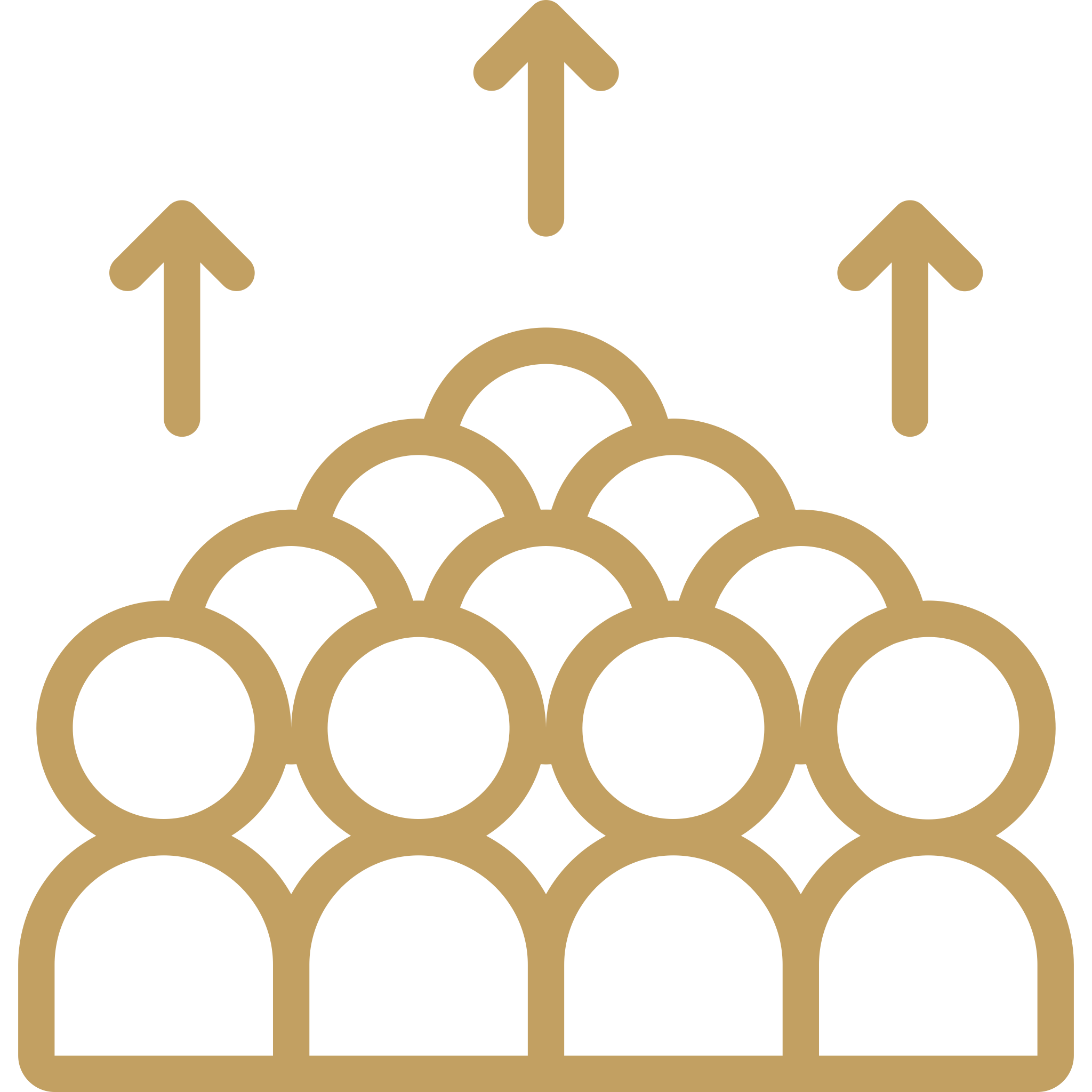 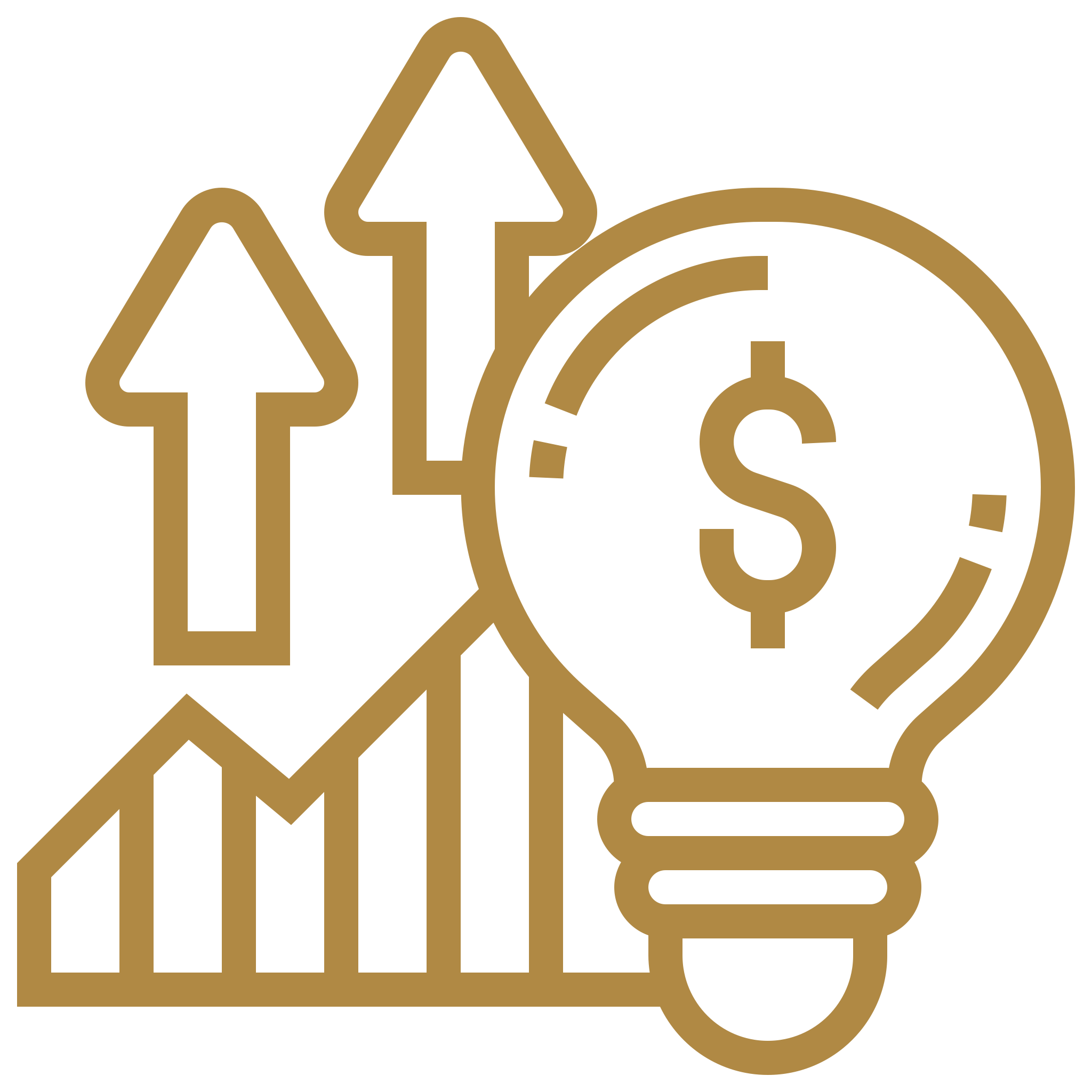 Resilient to technology market disruptors
Recession resistant & countercyclical
Monthly cashflow
Opportunity to improve customers lives
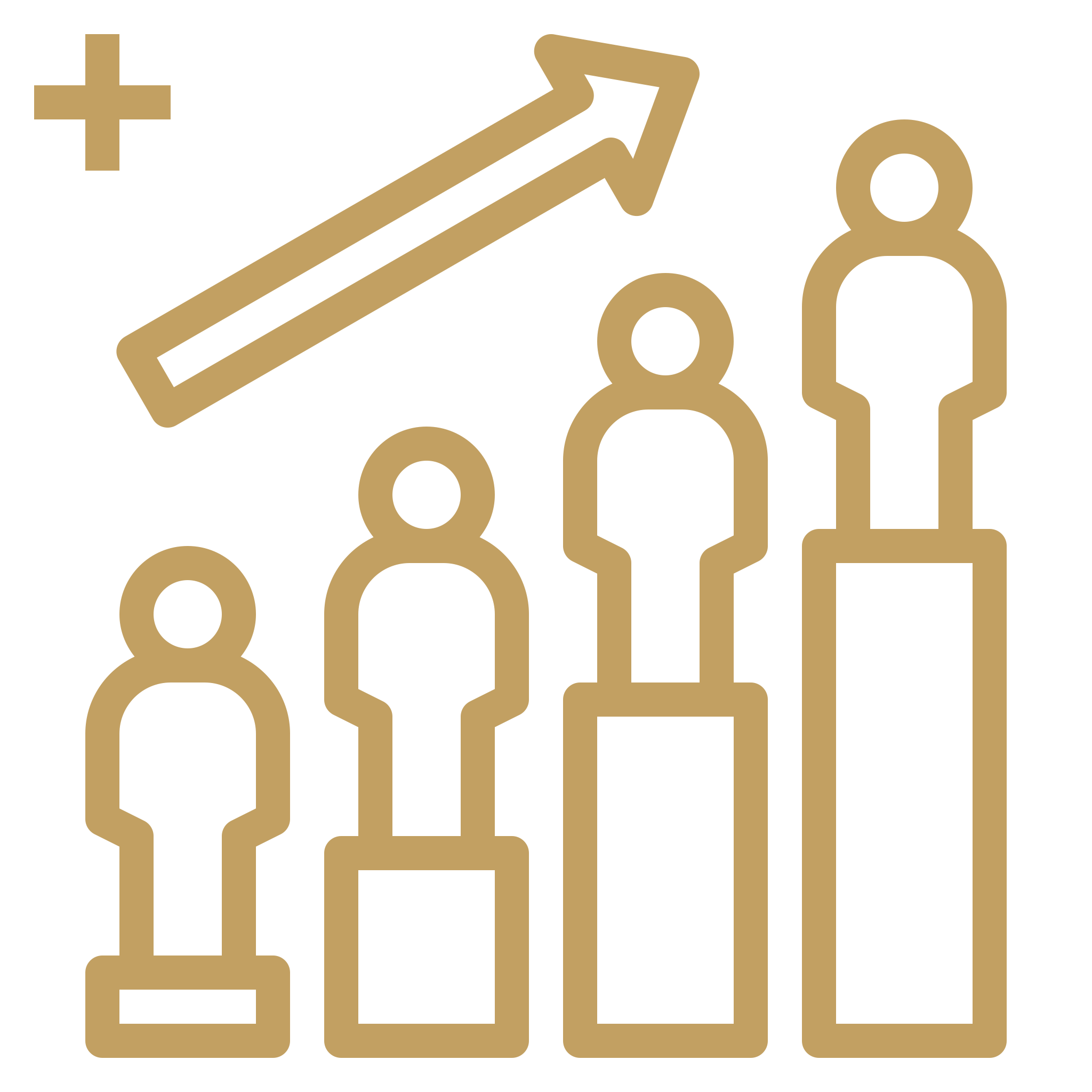 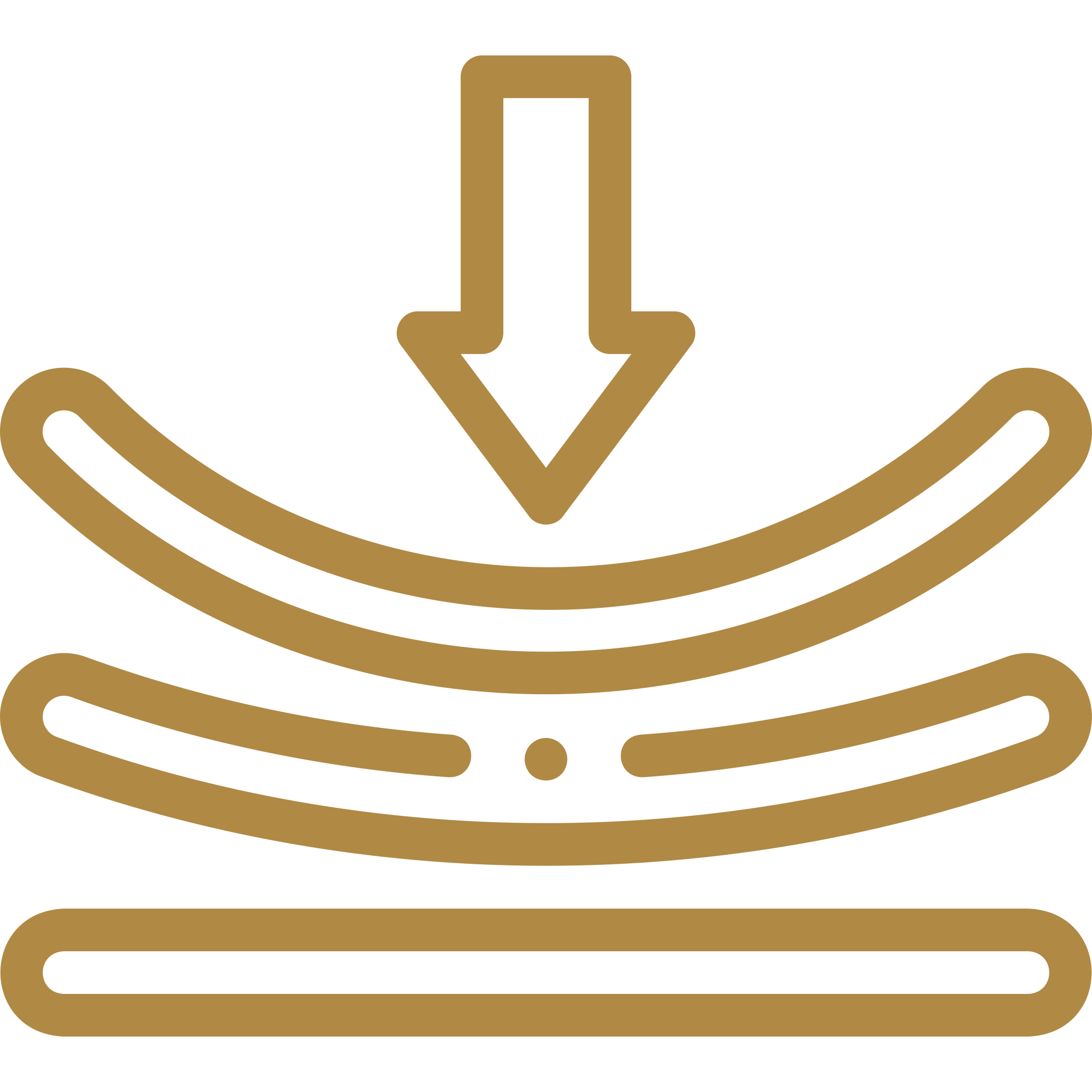 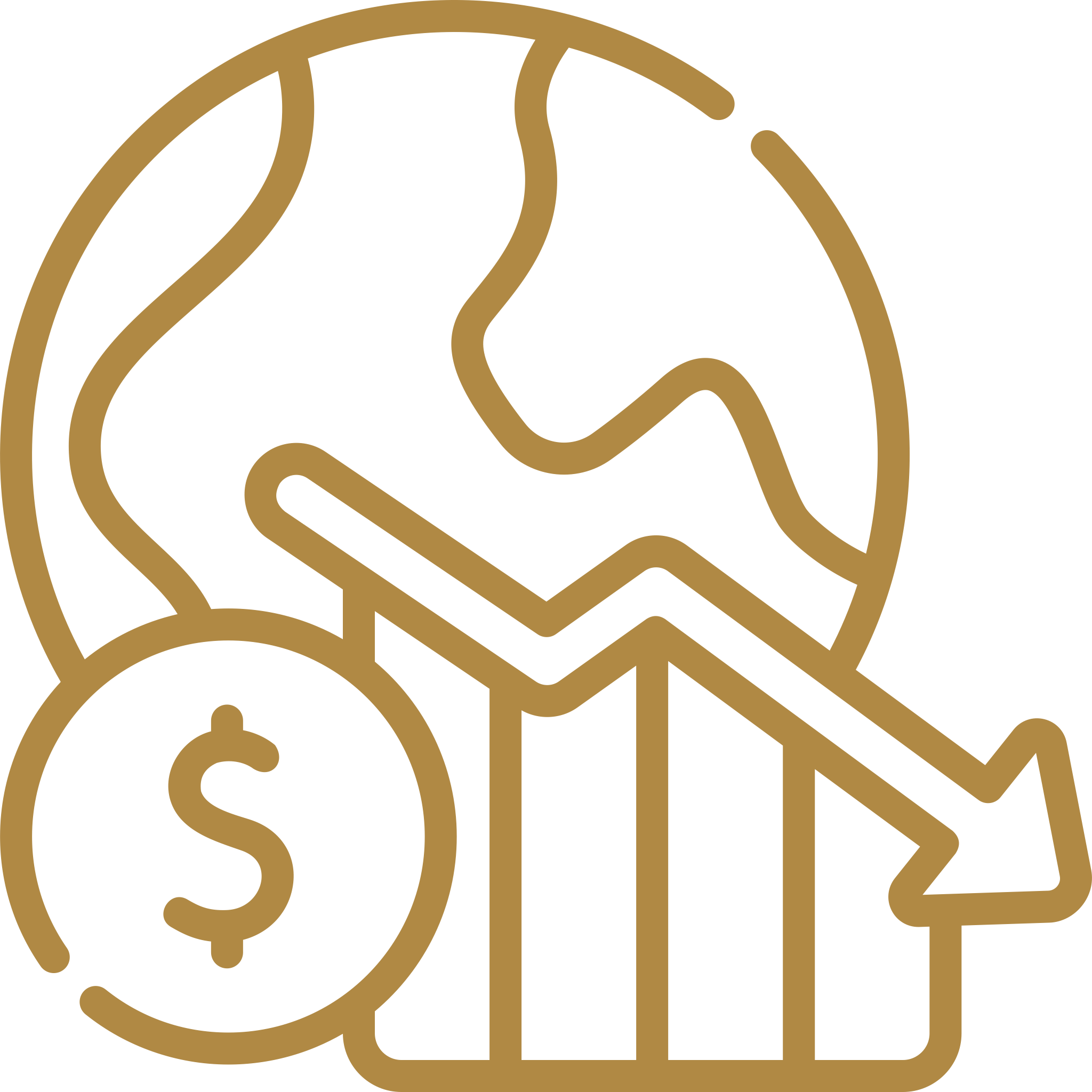 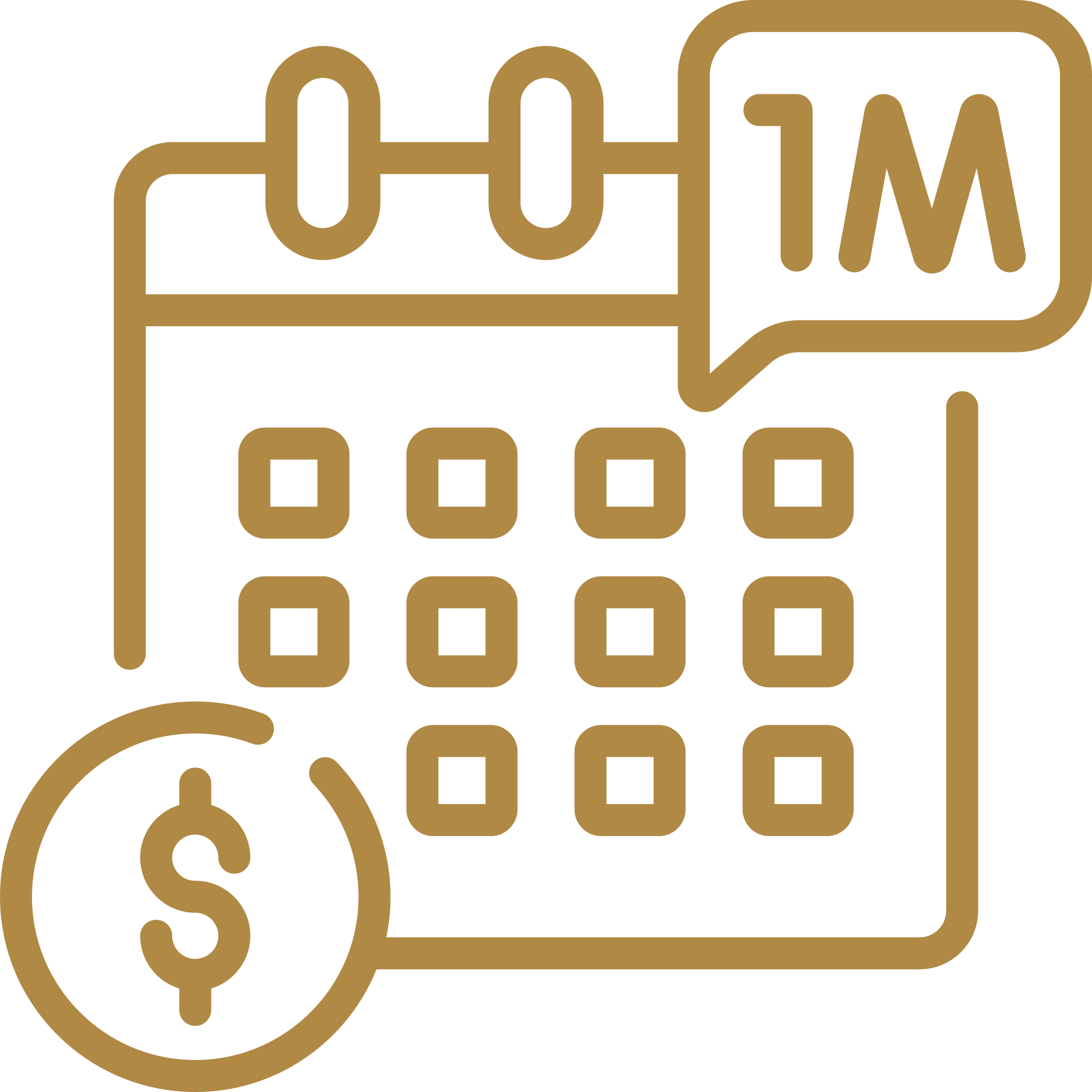 27
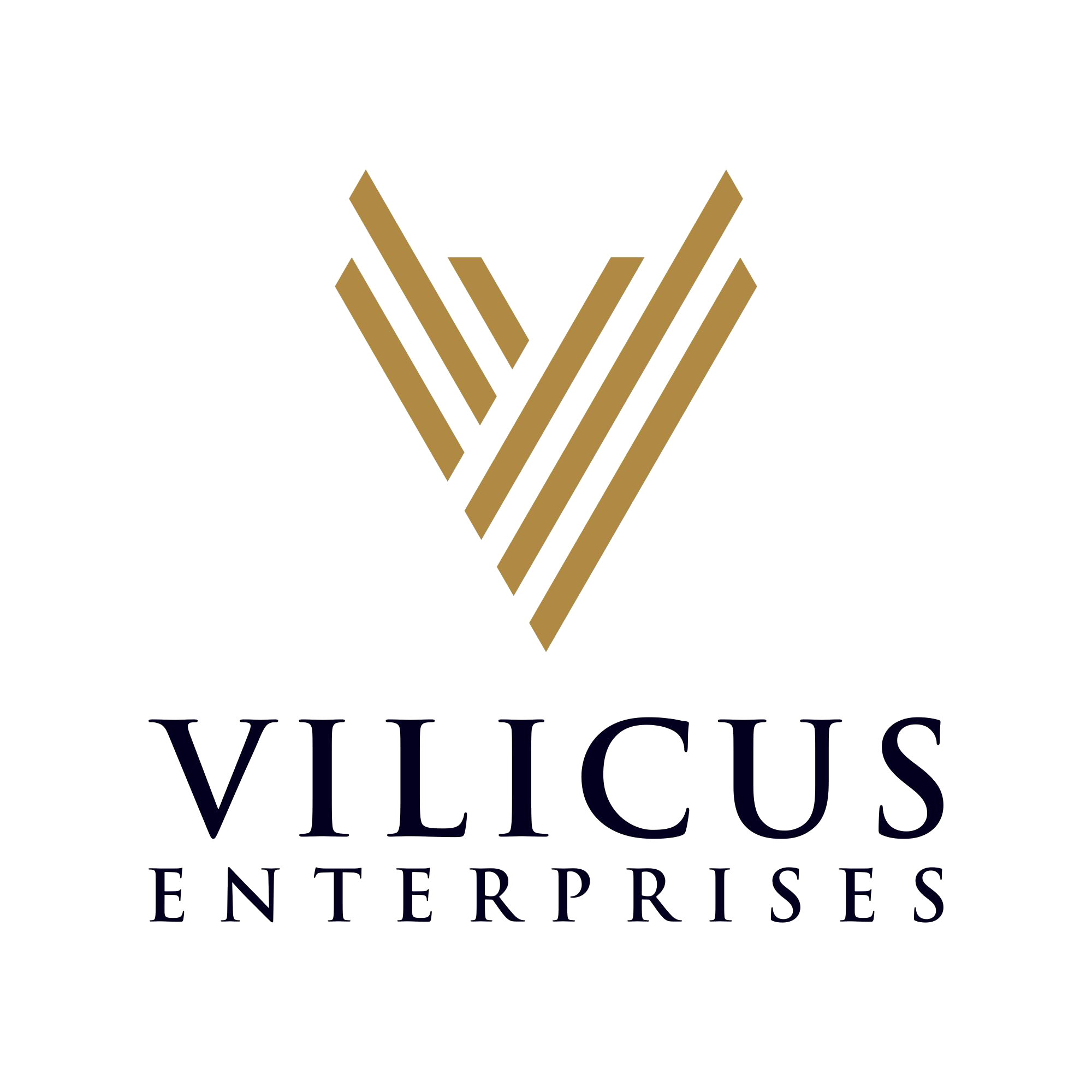 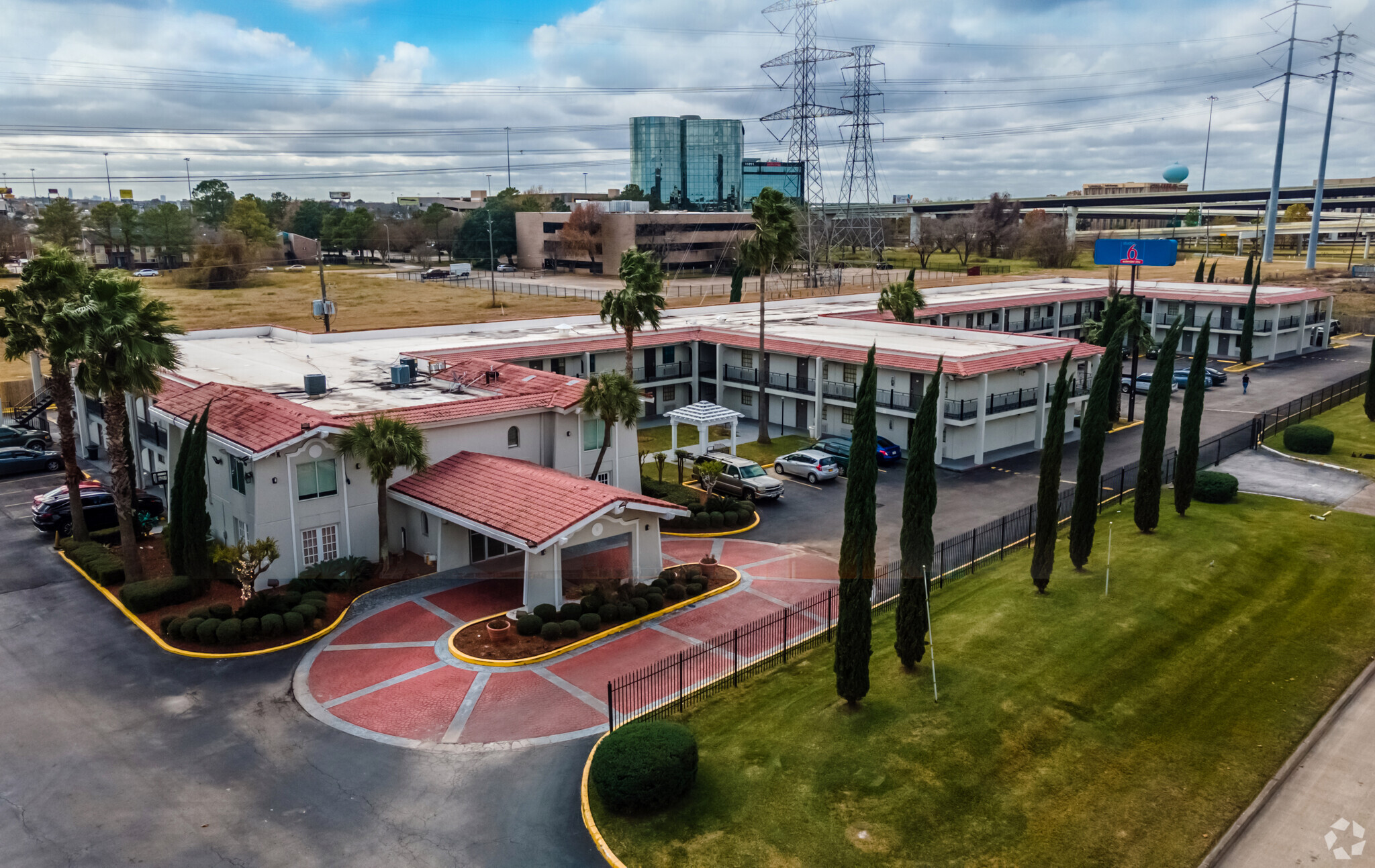 Growing Demand 

A general note: anyone making confident predictions about economics is someone you should be skeptical of. Hence, we need an investment strategy that has long term macroeconomic tailwinds. 
High construction costs are reducing building 
Increasing household formation is increasing demand for apartments 
High interest rates are increasing demand for apartments (accidental landlords) 
Value add investors are reducing the supply of affordable housing.
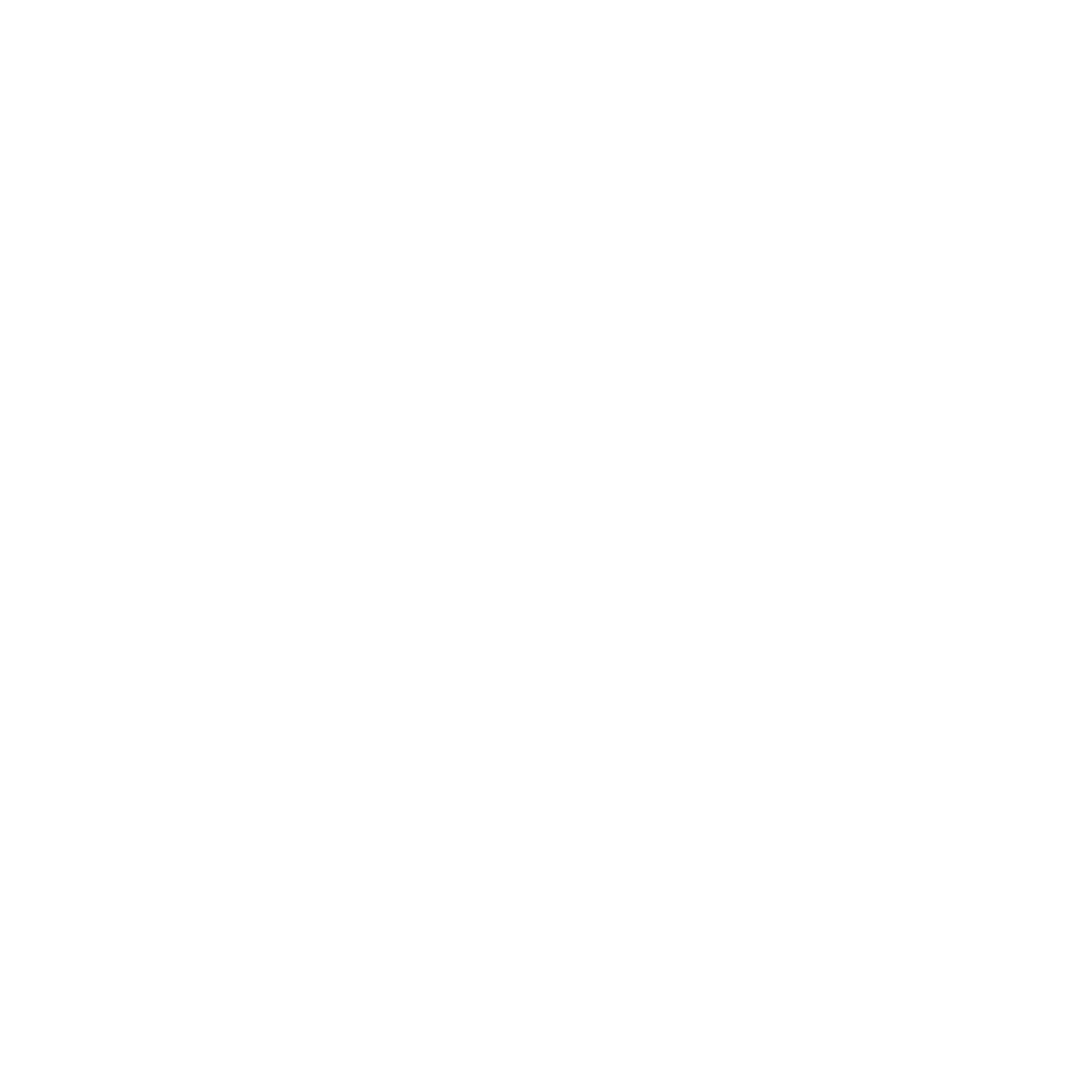 28
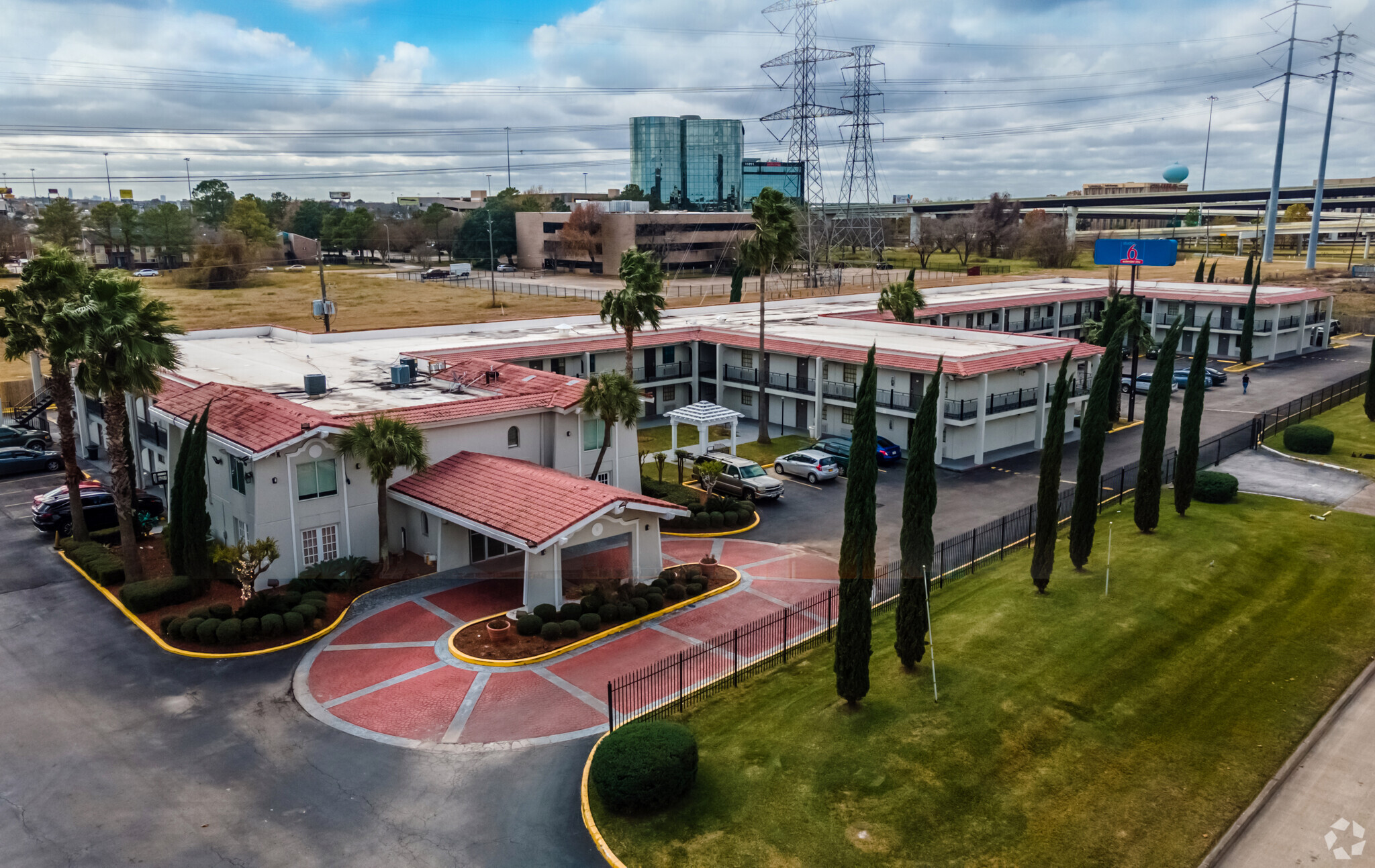 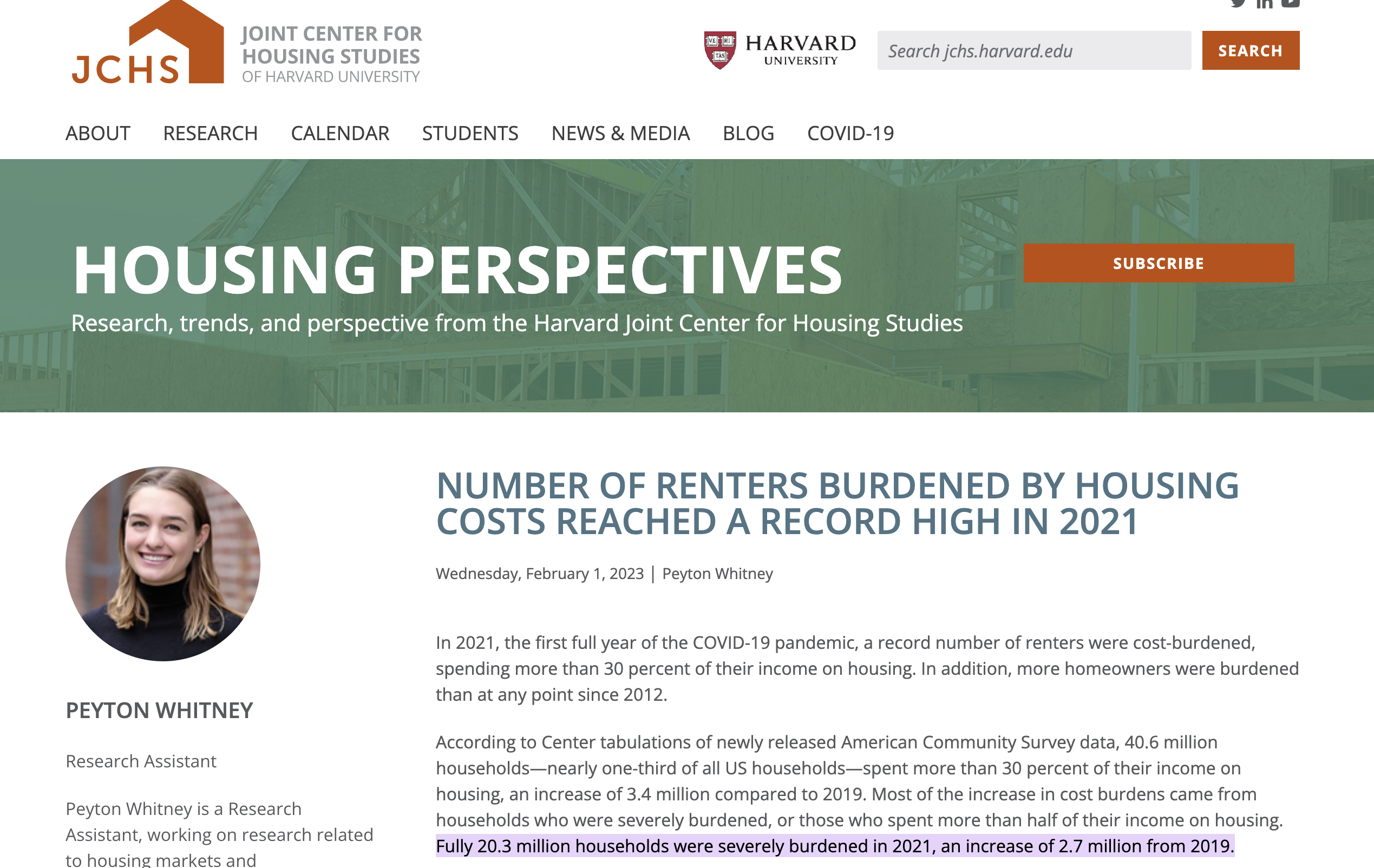 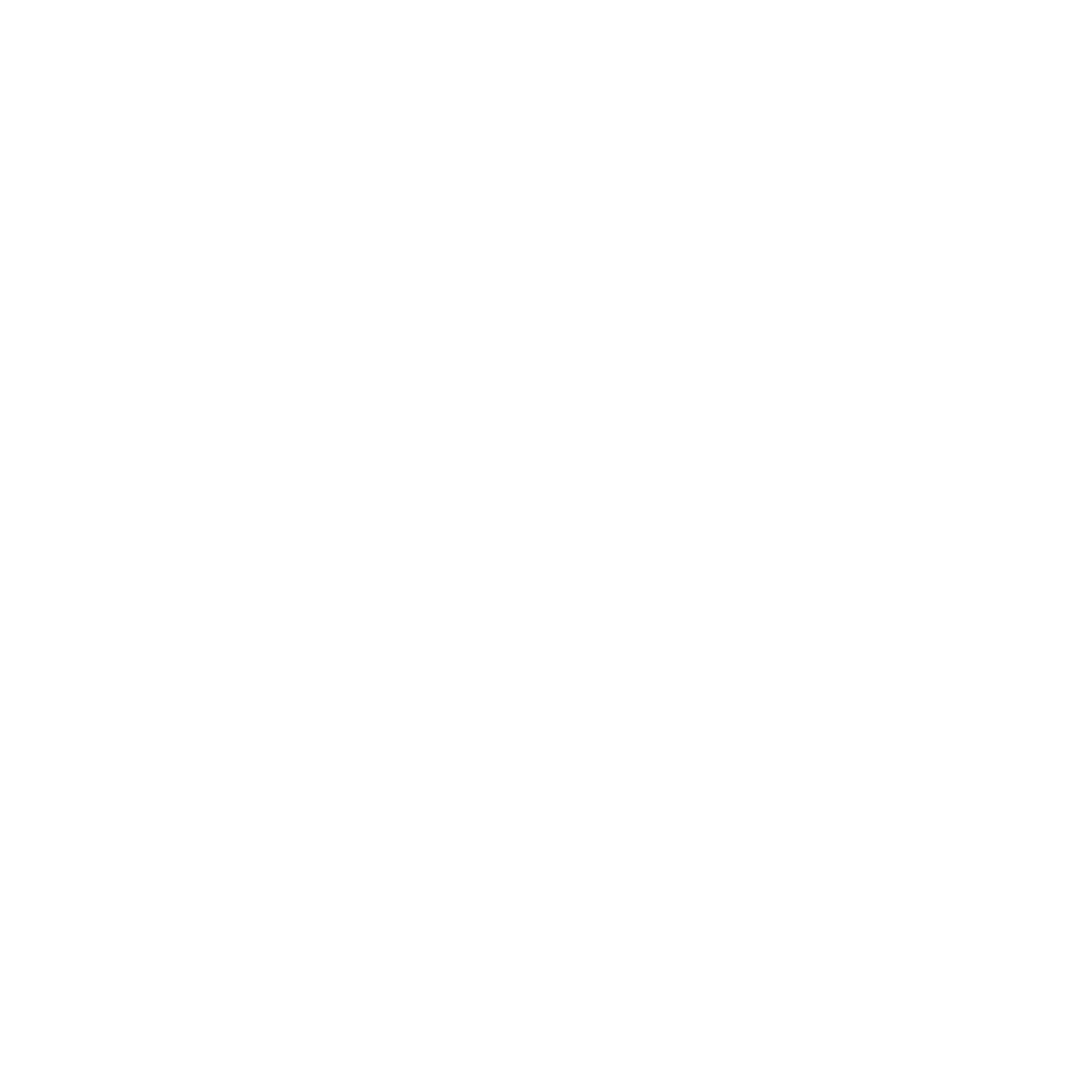 29
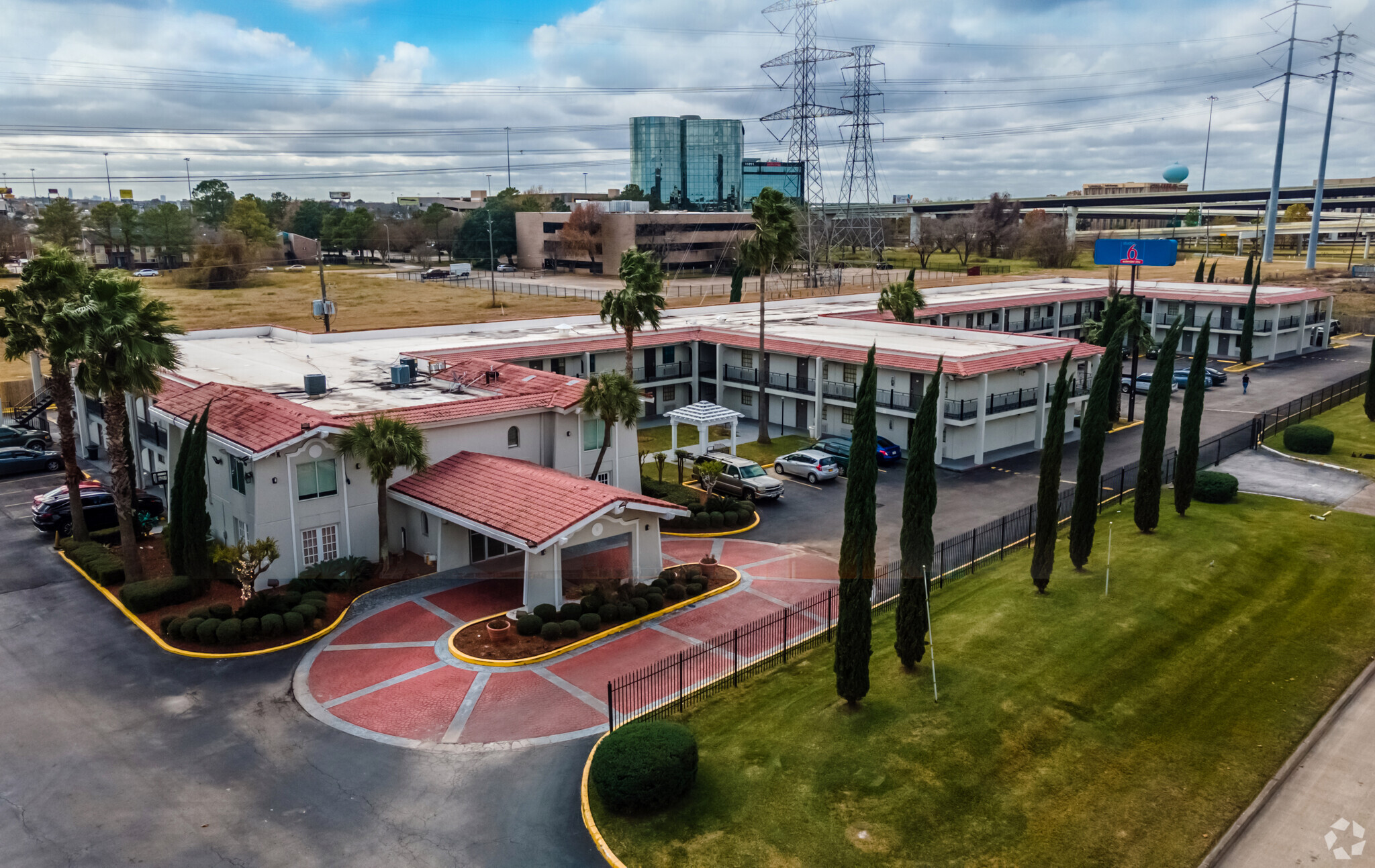 Growing Demand
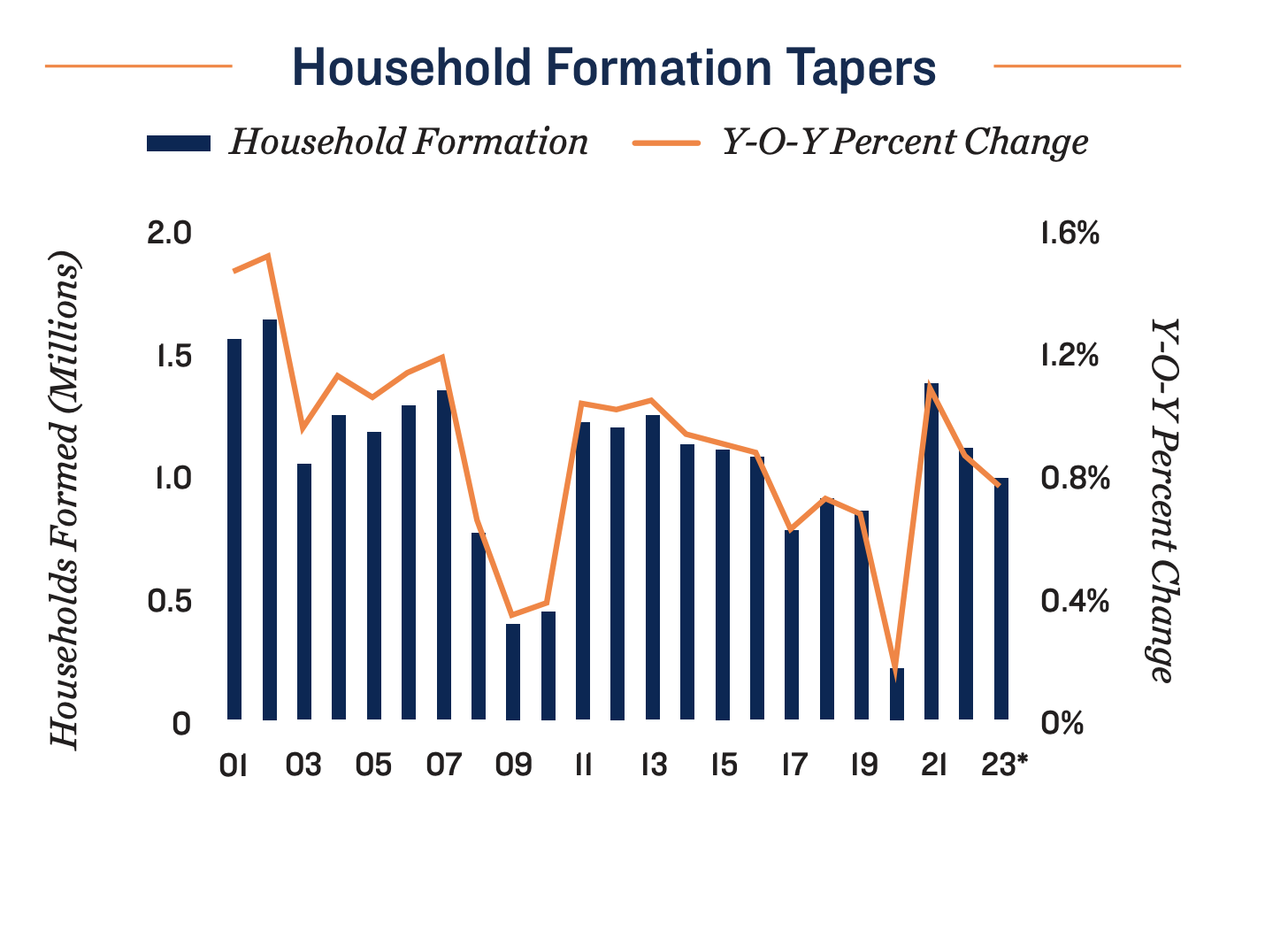 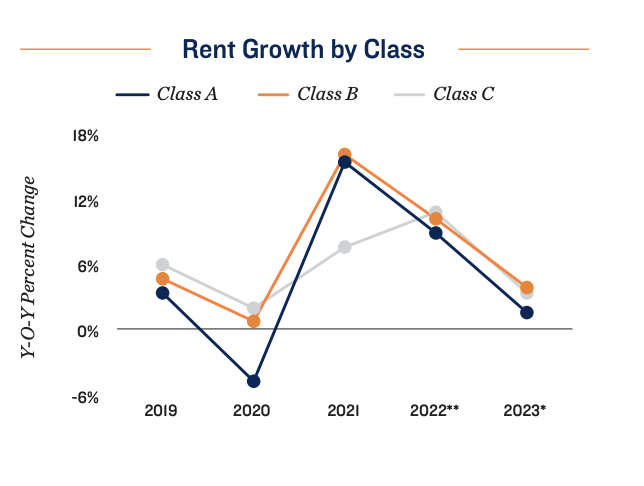 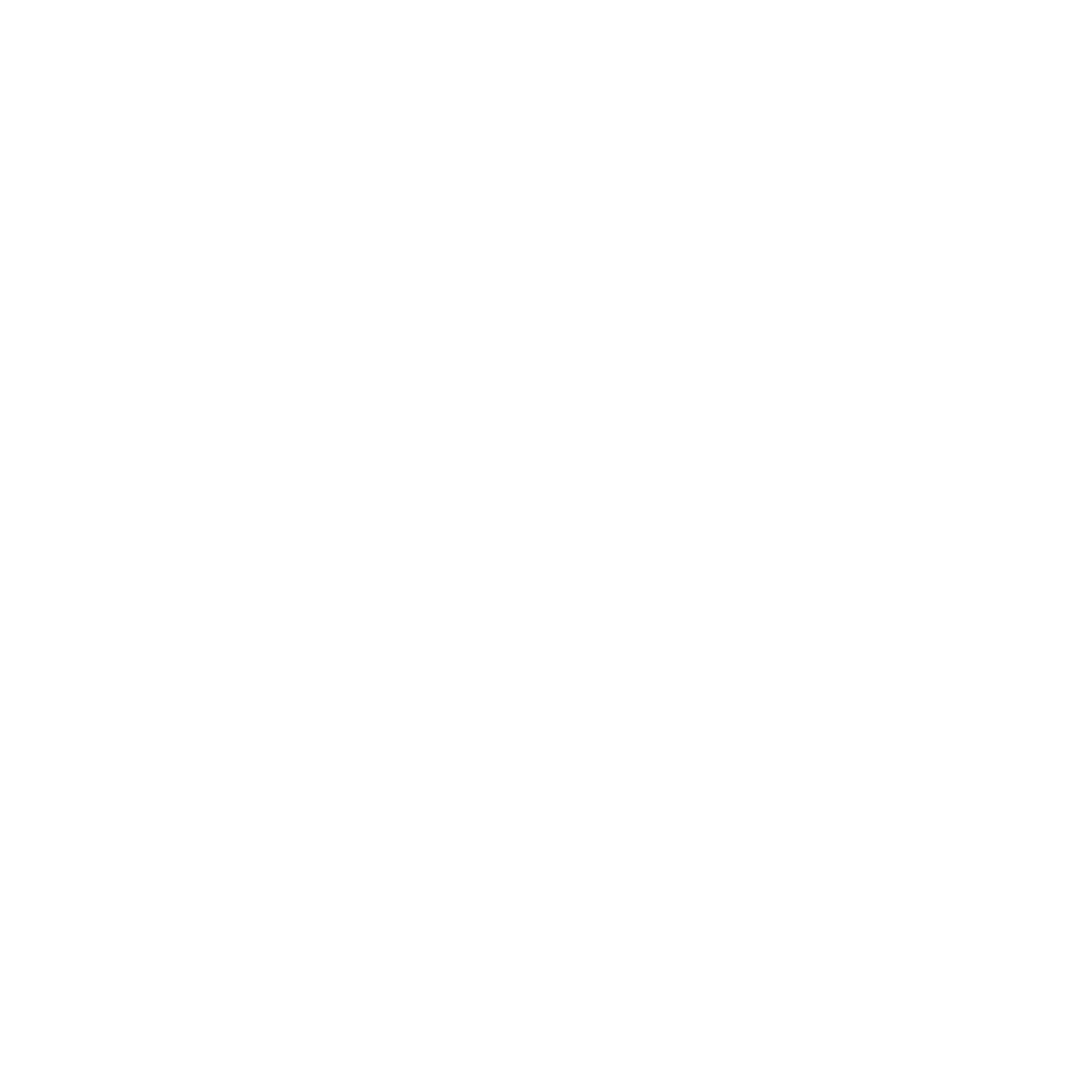 30
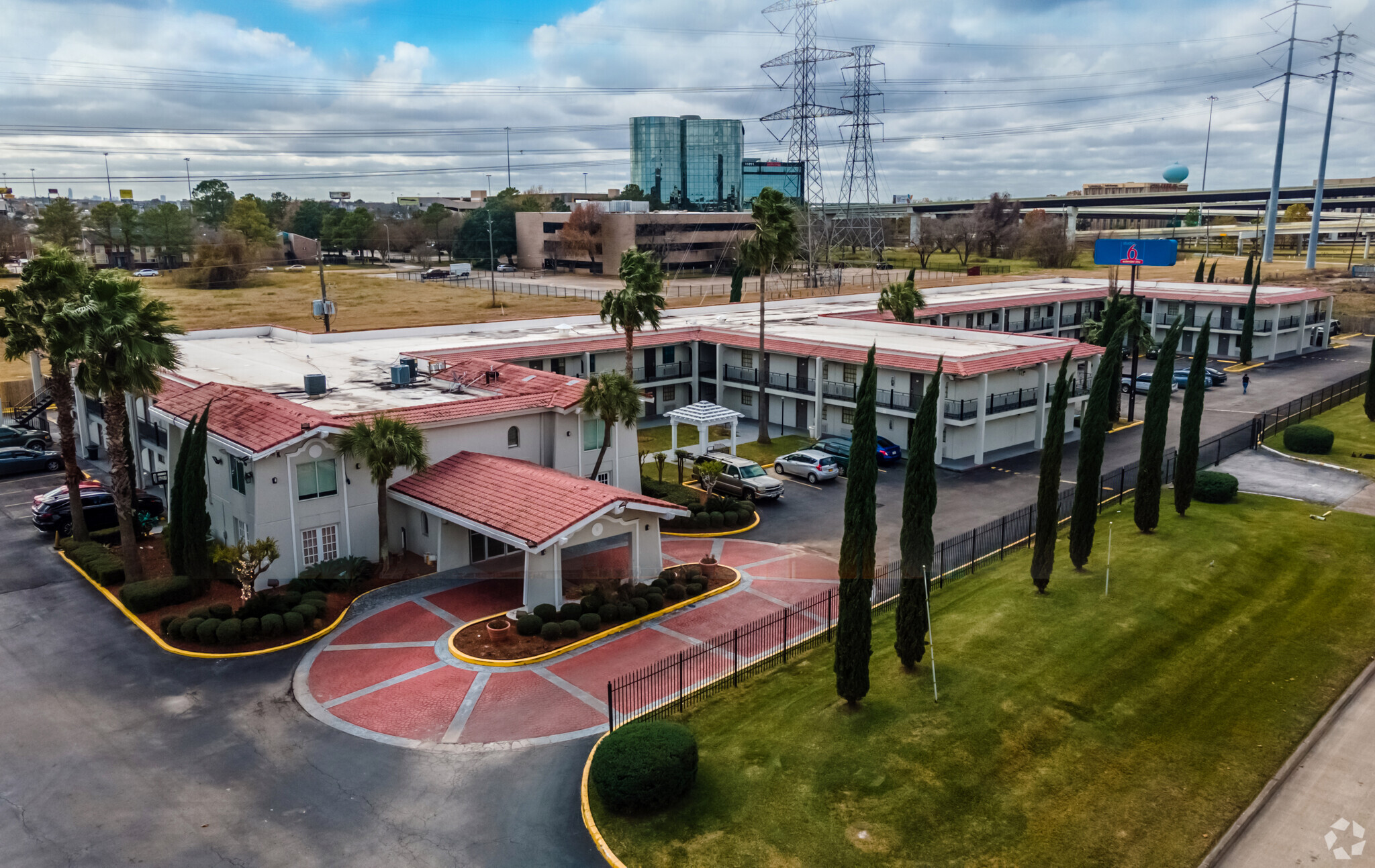 Growing Demand
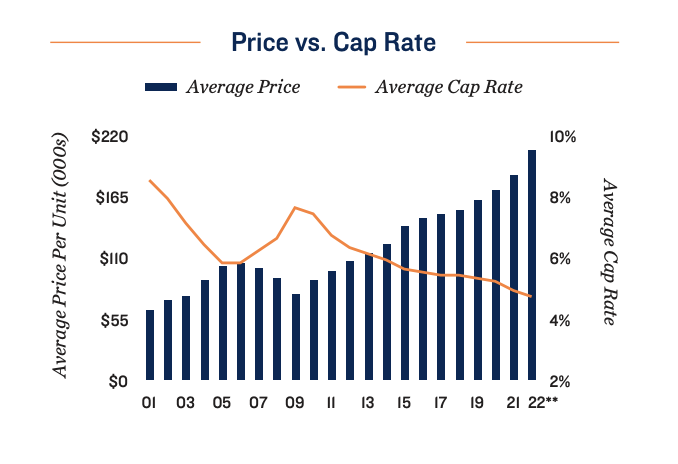 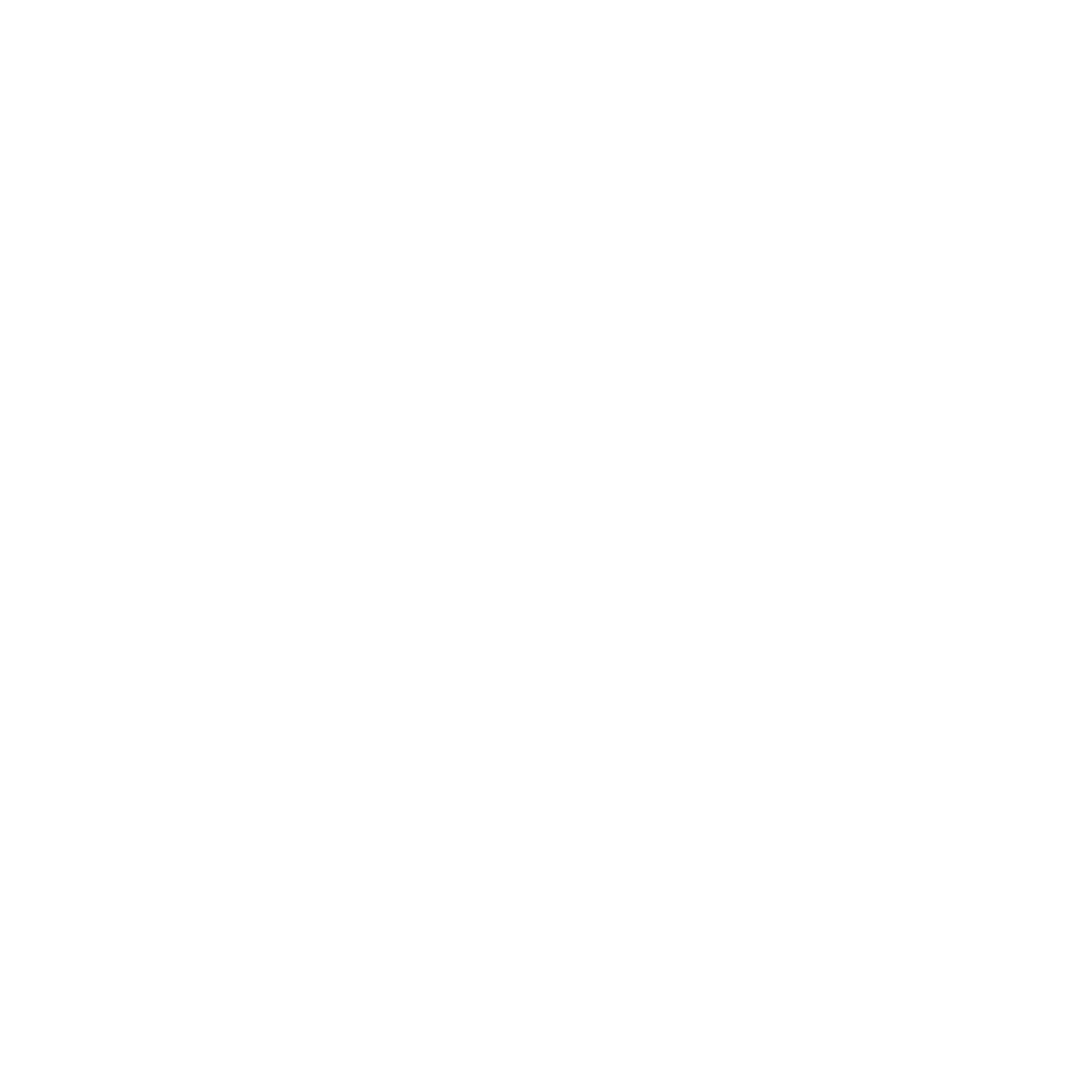 31
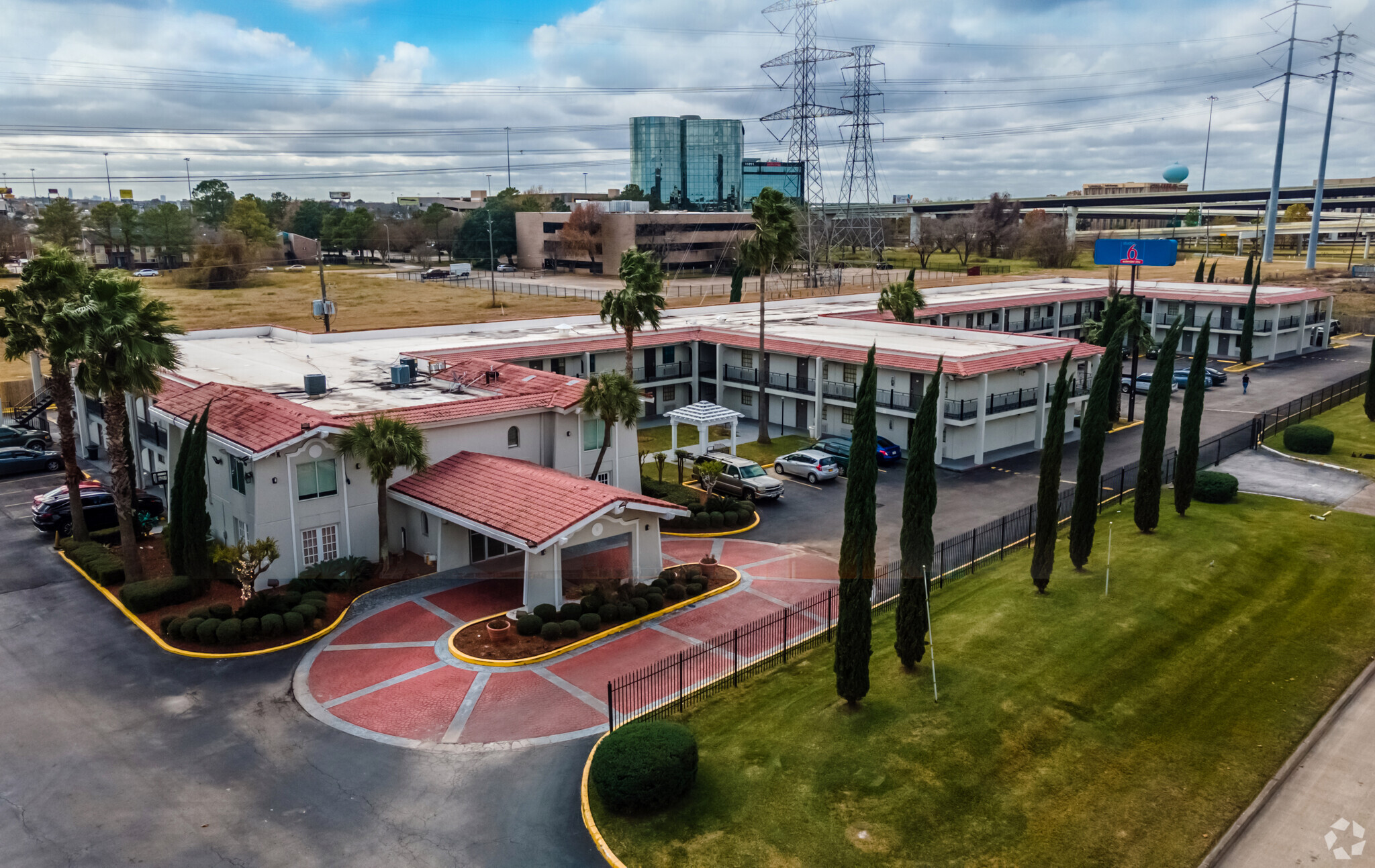 “Countercyclical” & Decreasing Supply
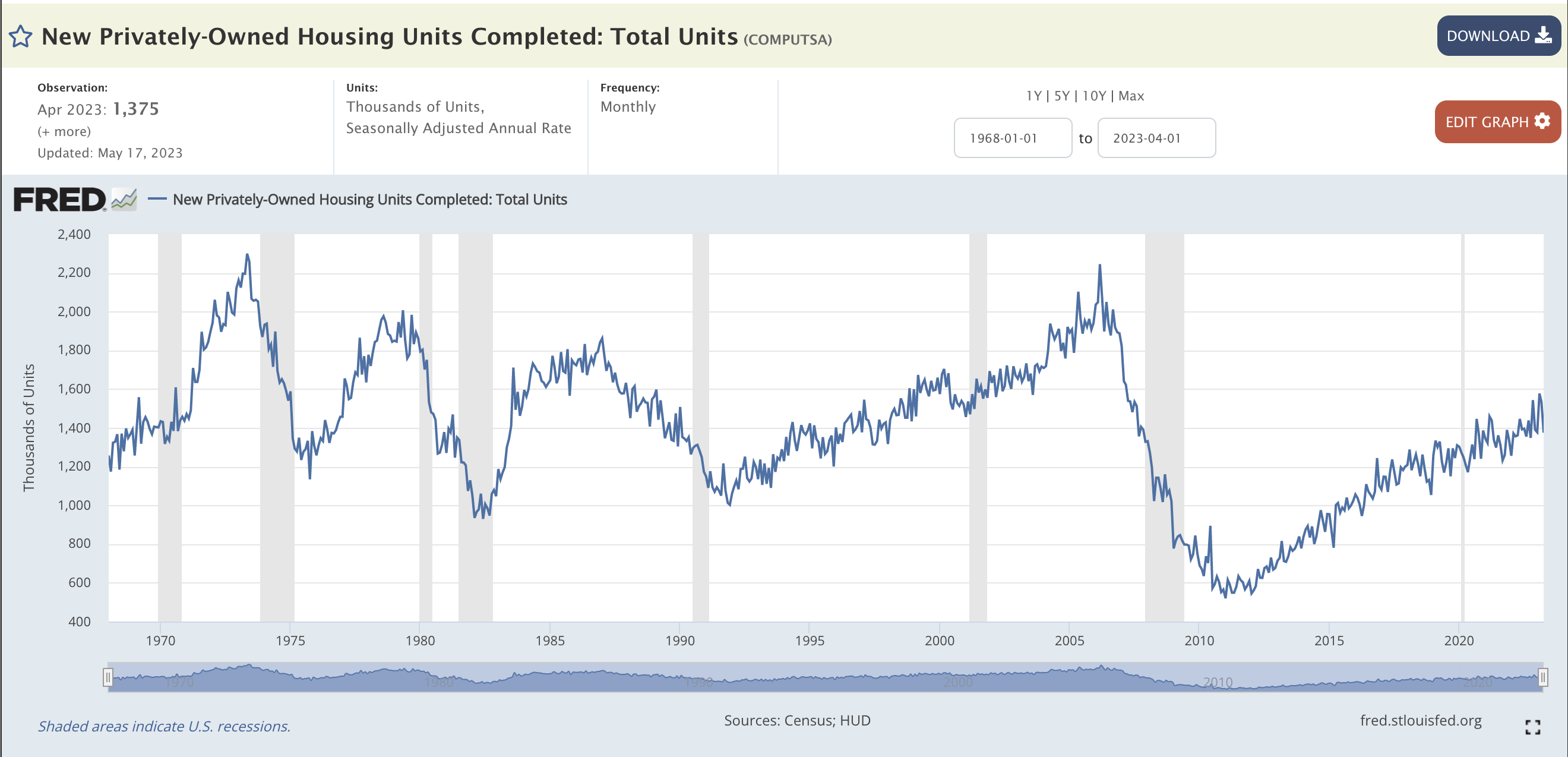 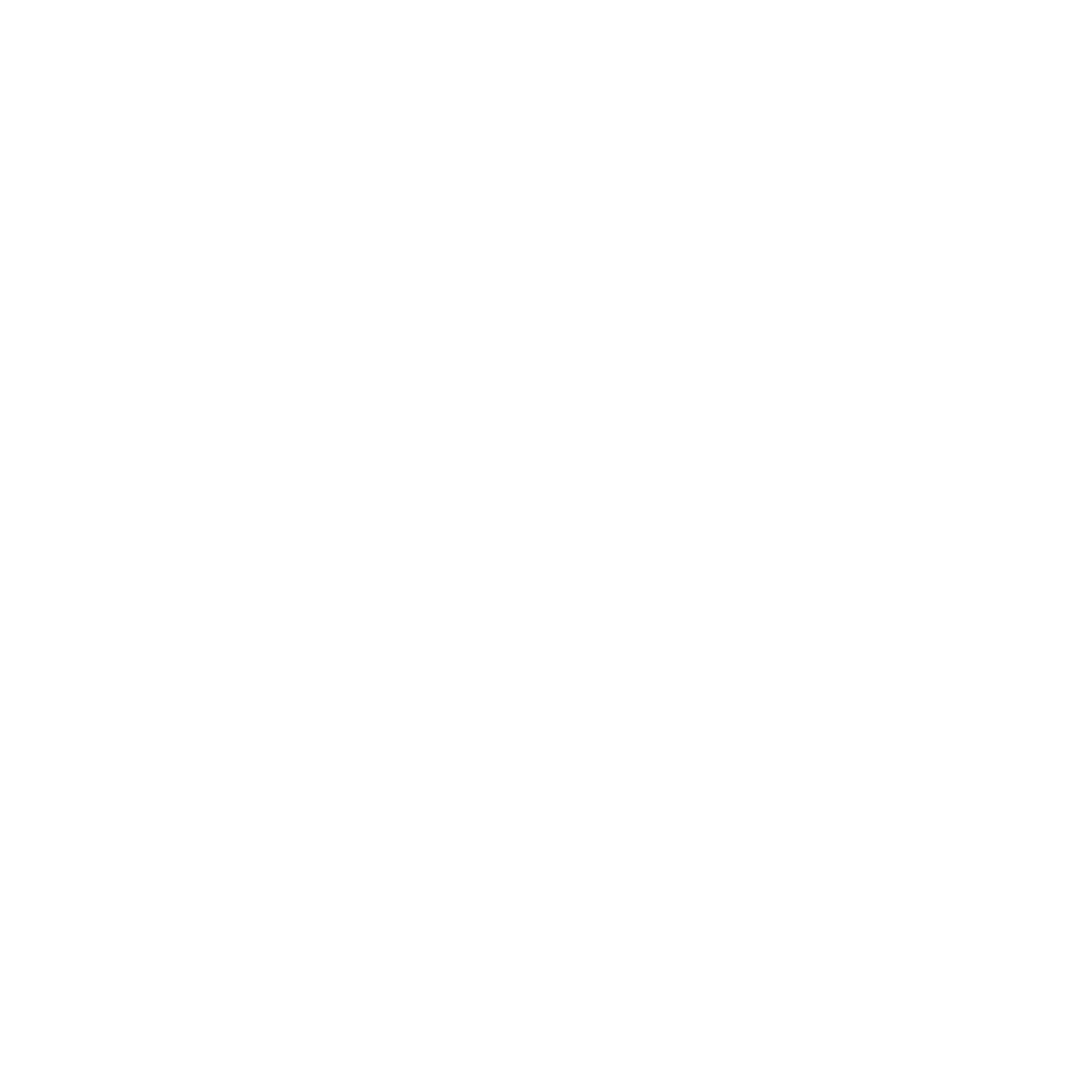 32
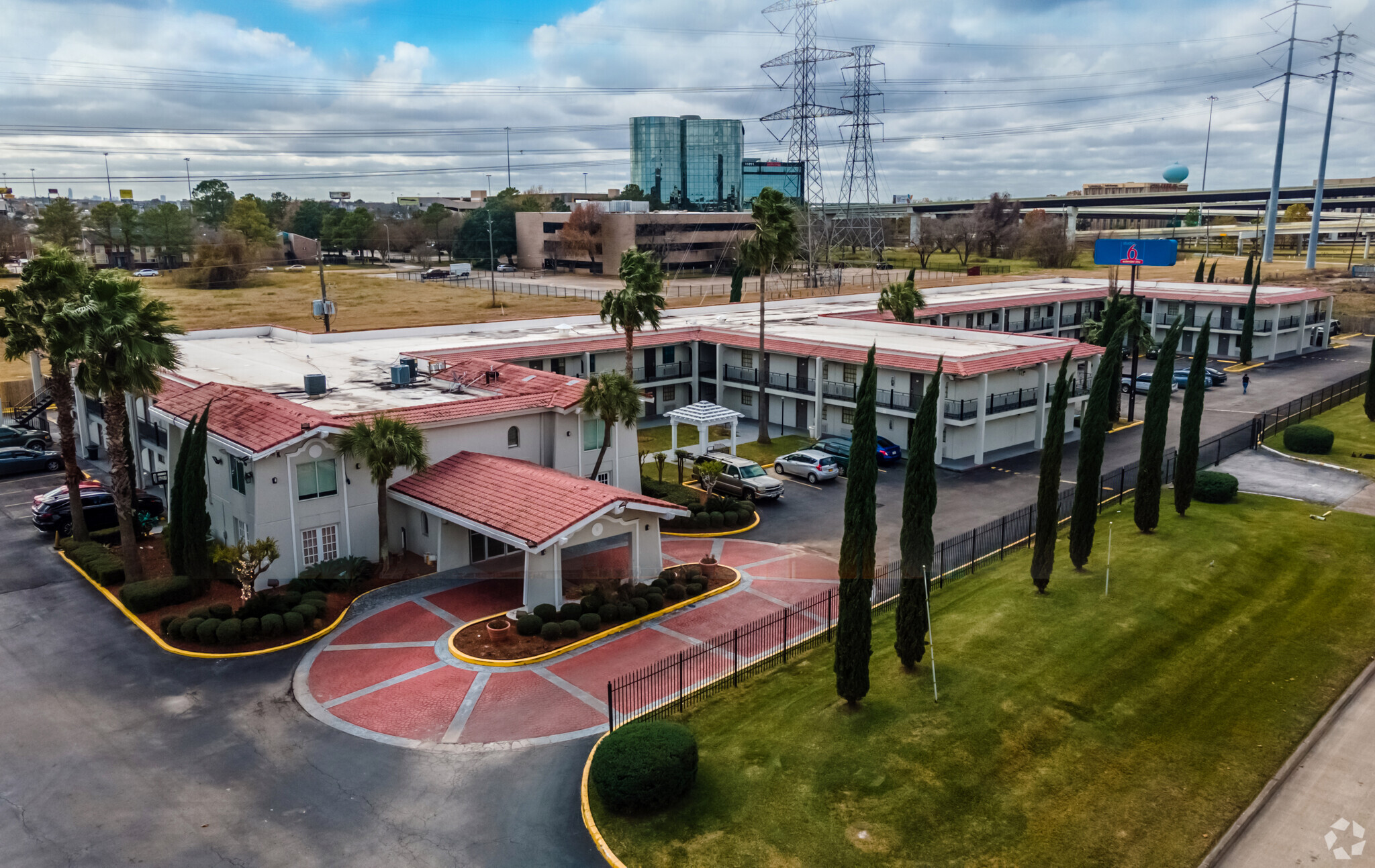 “Countercyclical” & Decreasing Supply
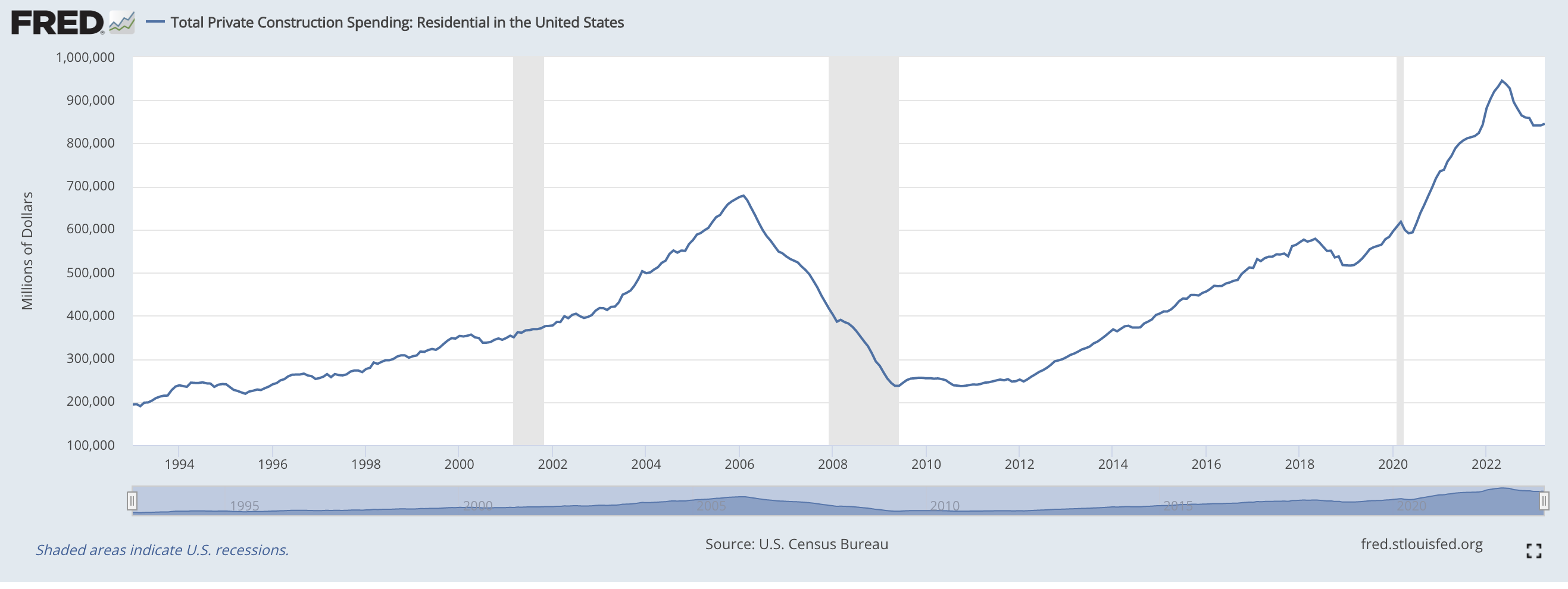 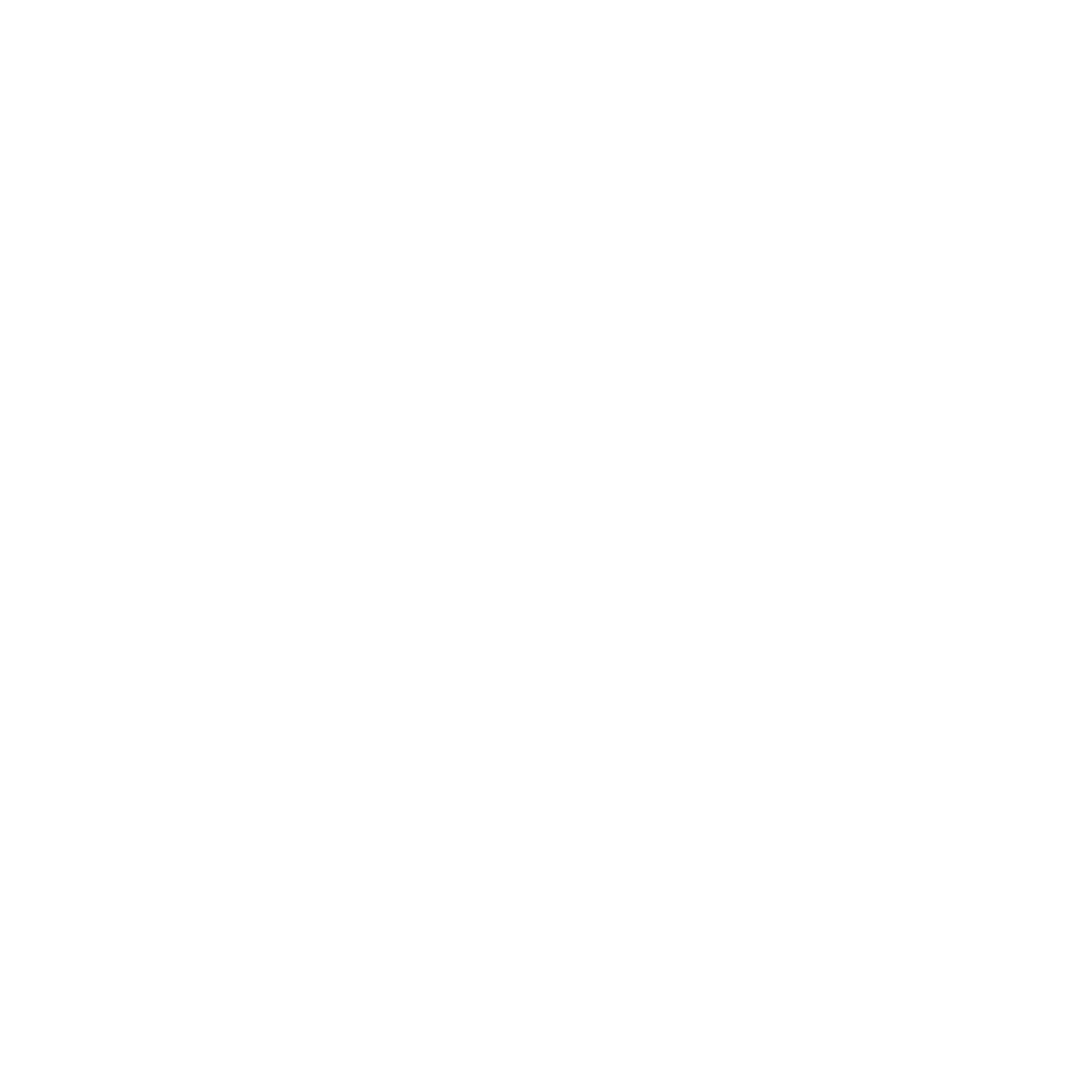 33
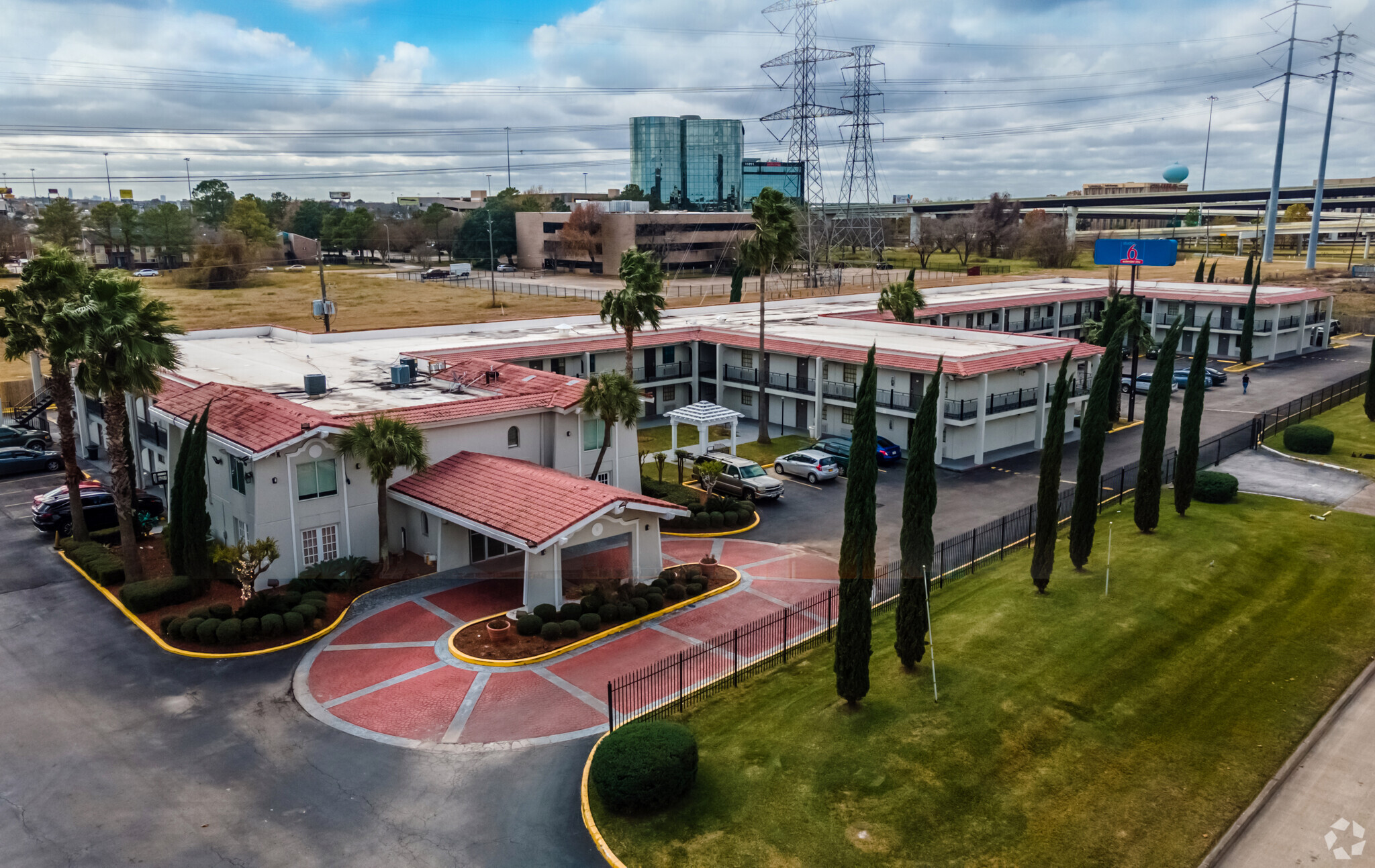 “Countercyclical” & Decreasing Supply
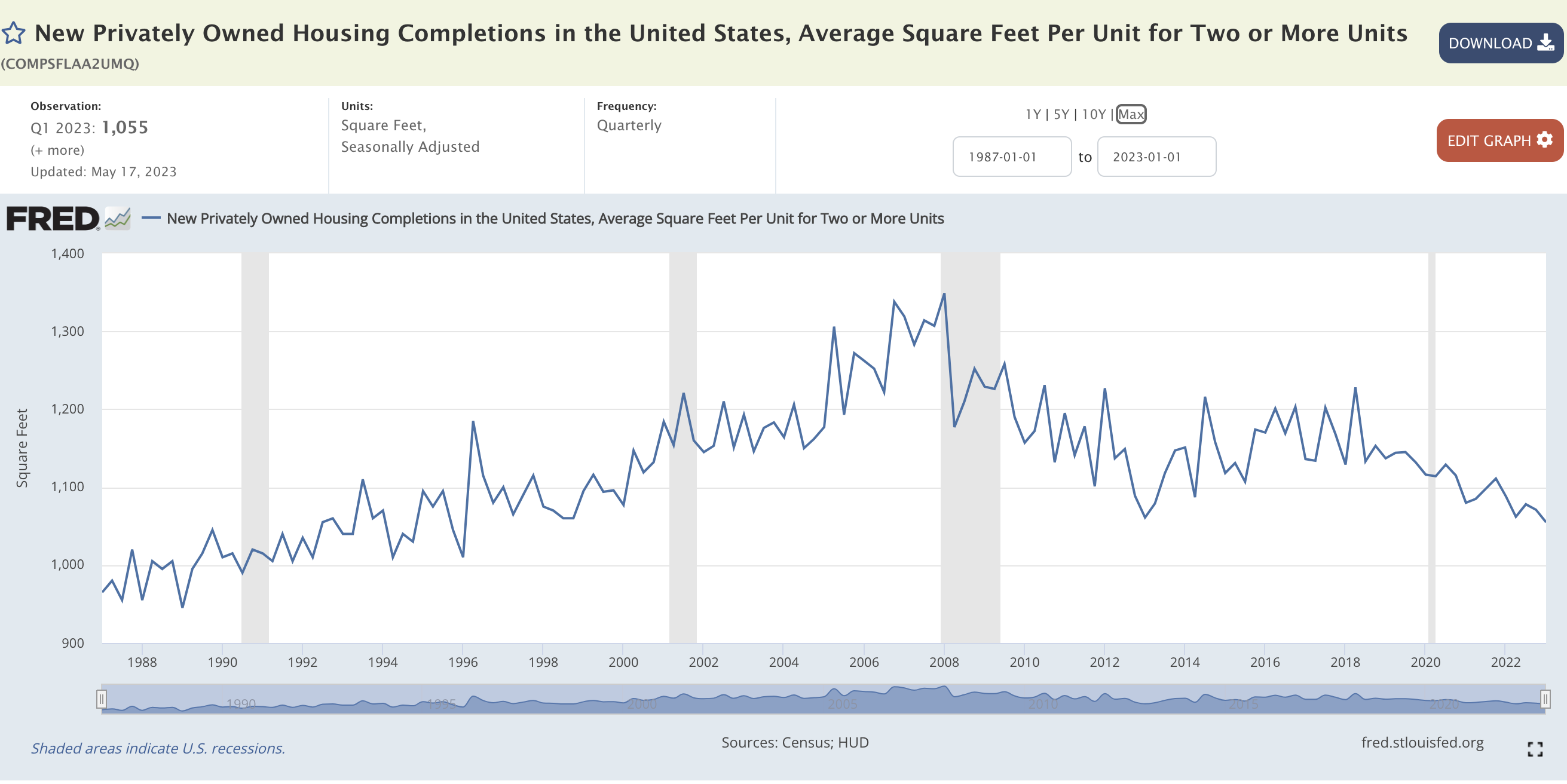 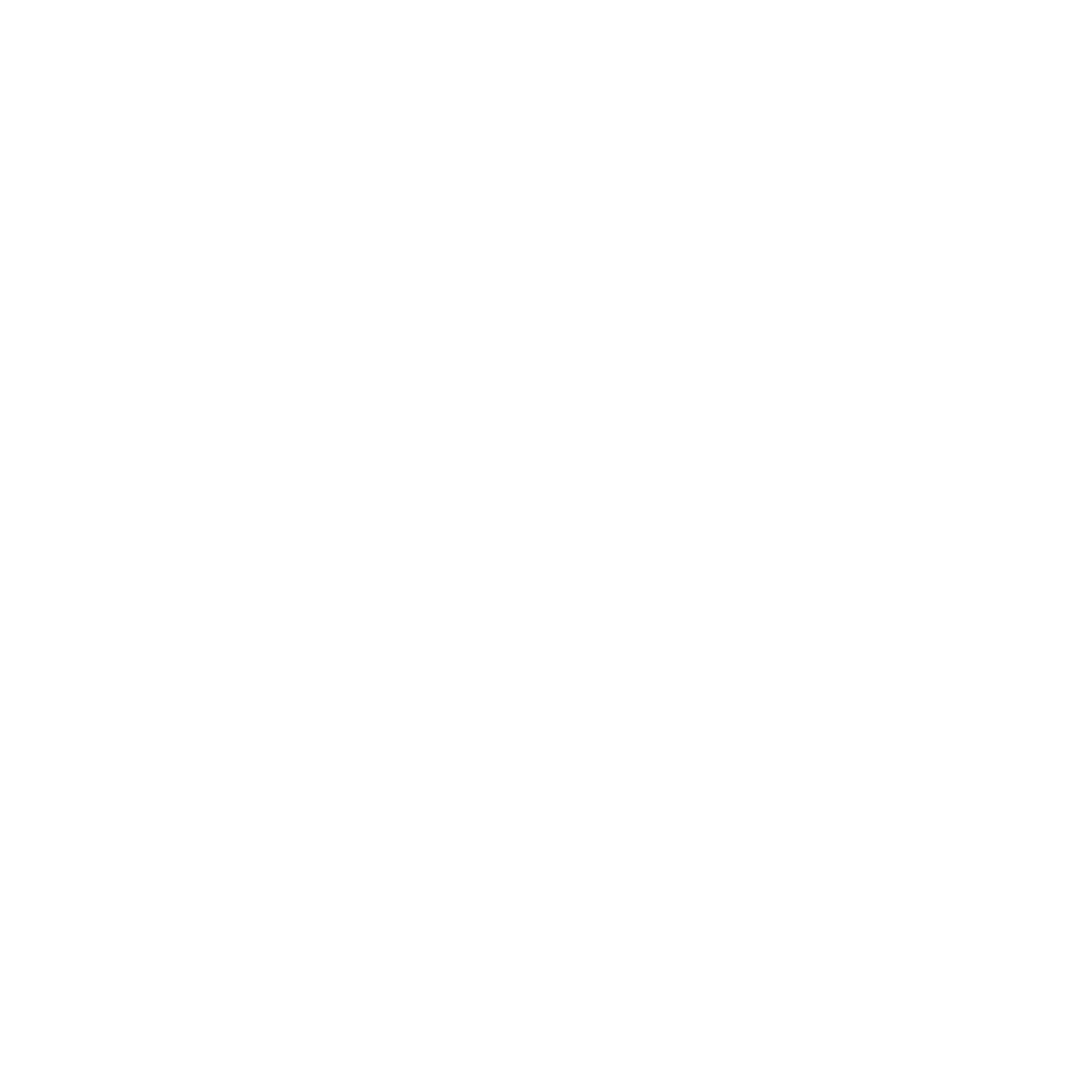 34
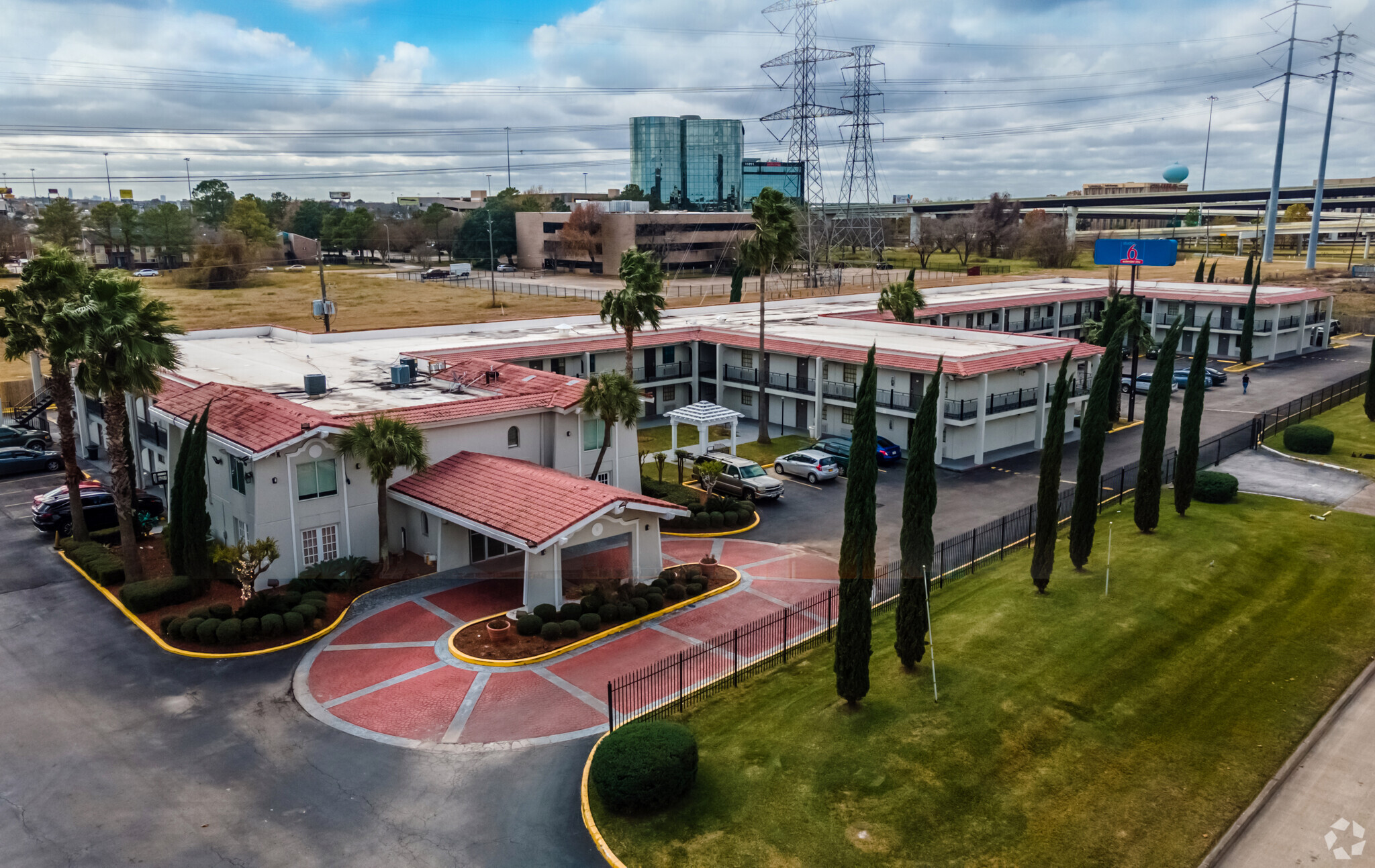 Single-family starts, at an annualized 892,000 homes, were down 18.5% from a year earlier.
“Countercyclical” & Decreasing Supply
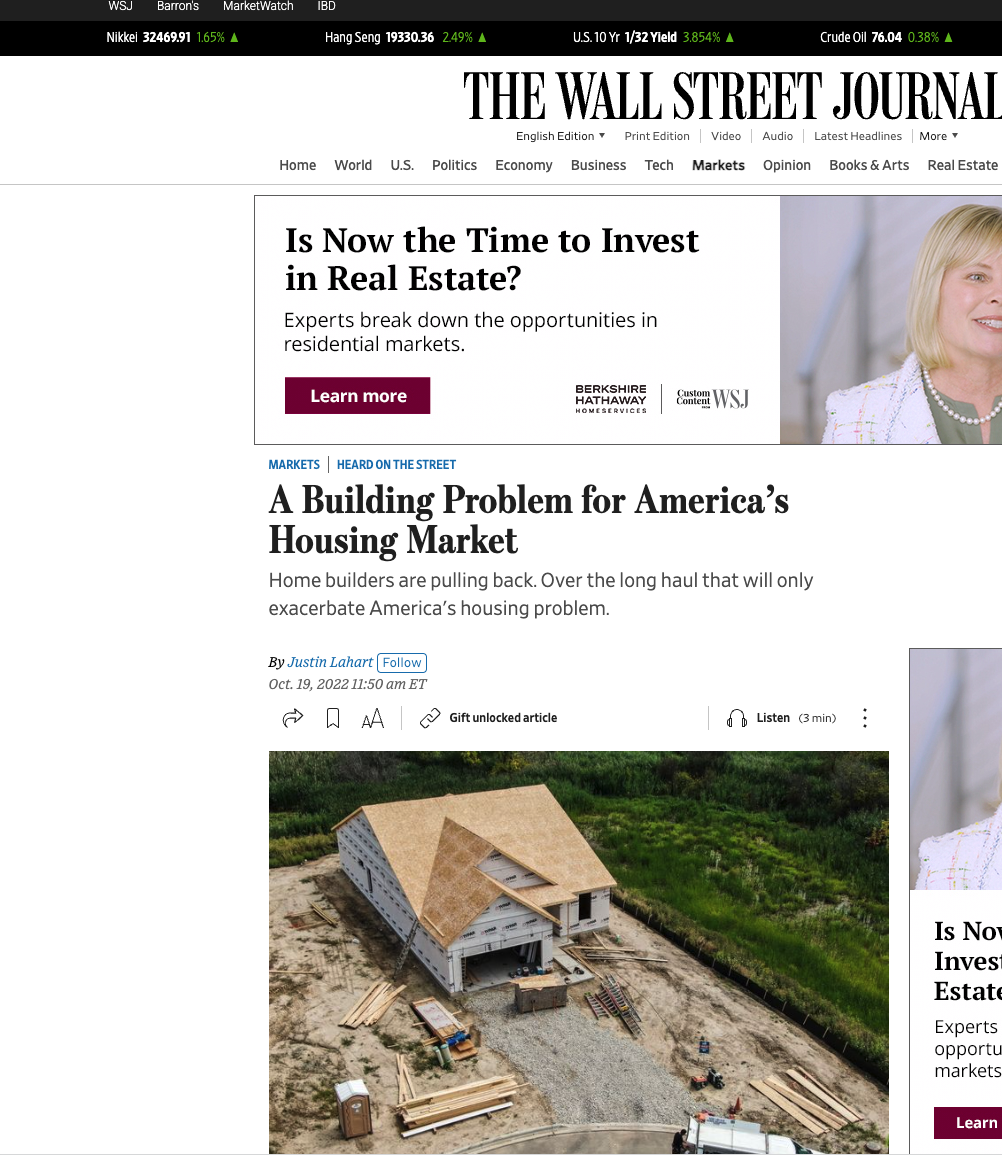 Single-family starts, at an annualized 892,000 homes, were down 18.5% from a year earlier. WSJ
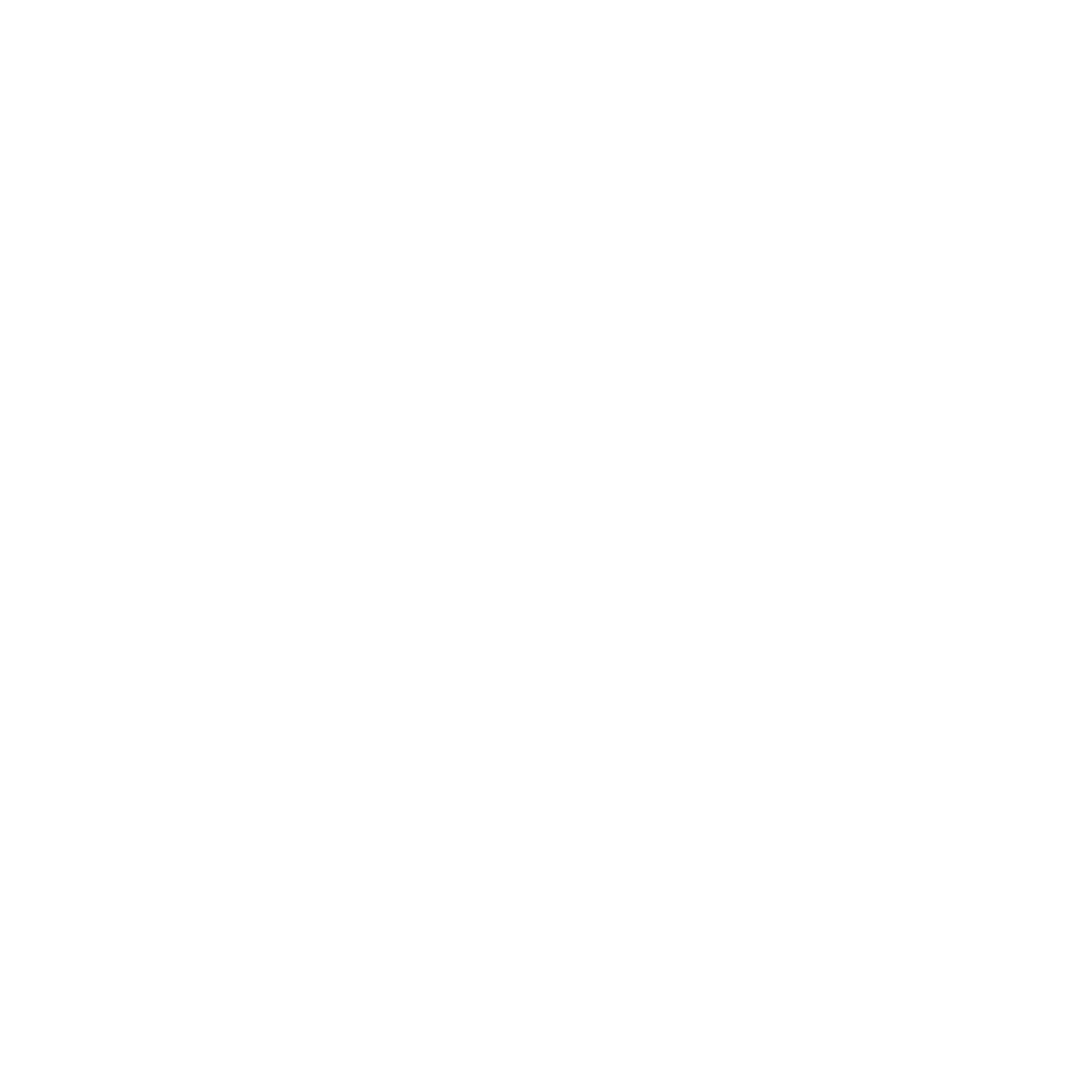 35
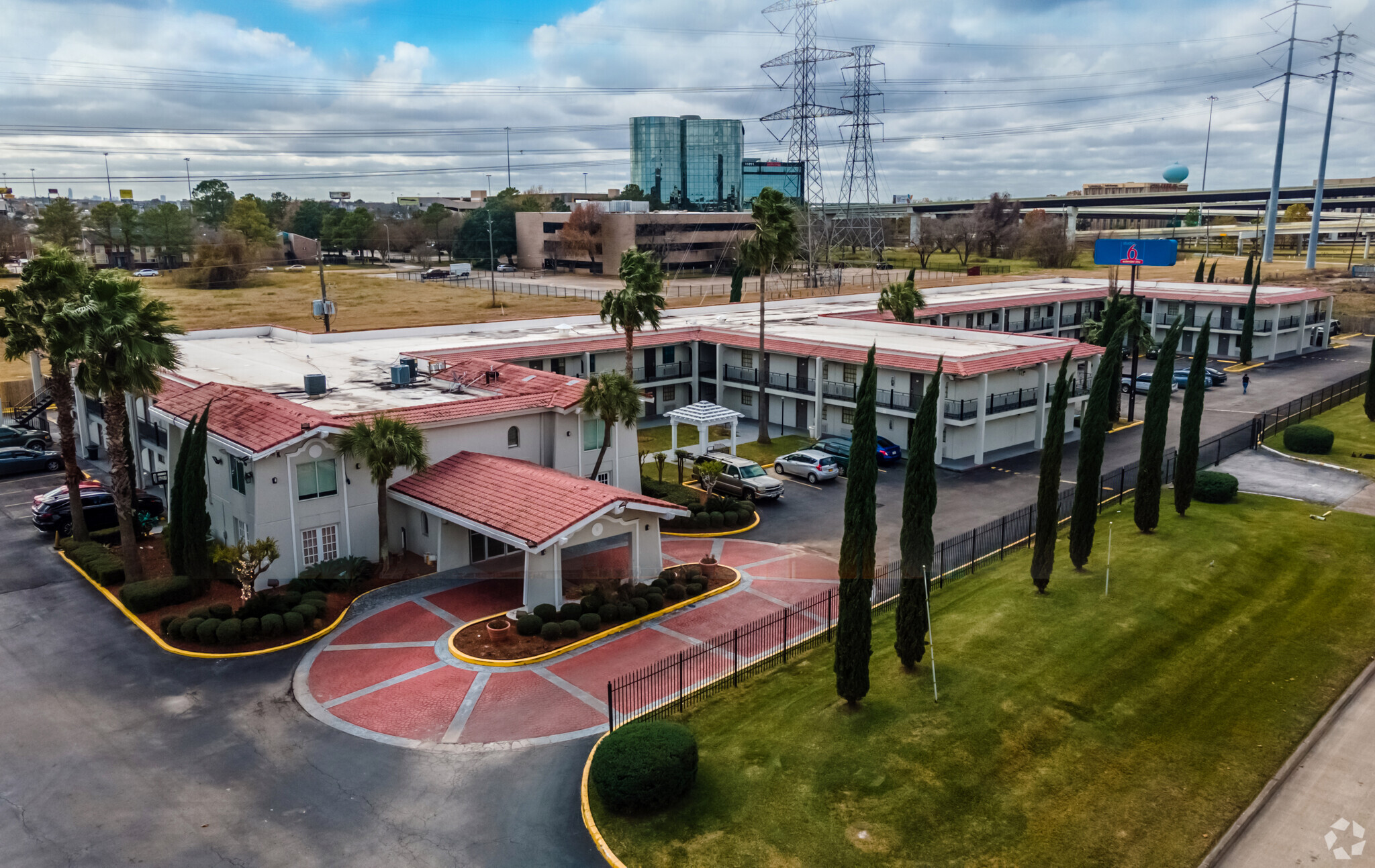 Why do developers prefer A and B class apartments over class C ? 

The same reason the best oranges are not in Florida : the third law of demand (Alchian-Allen Effect) 

“It states that when the prices of two substitute goods, such as high and low grades of the same product, are both increased by a fixed per-unit amount such as a transportation cost or a lump-sum tax, consumption will shift toward the higher-grade product.”
In other words, labor costs are the same for doing plumbing, electrical work, painting , etc., for C and A class properties; hence, developing A class becomes relatively cheaper as the fixed costs of development rise. 

Because construction costs likely will not fall, C class housing will be chronically undersupplied.

Average income of renters is rising 

Accidental Landlords (99% of current mortgages are under 6%)
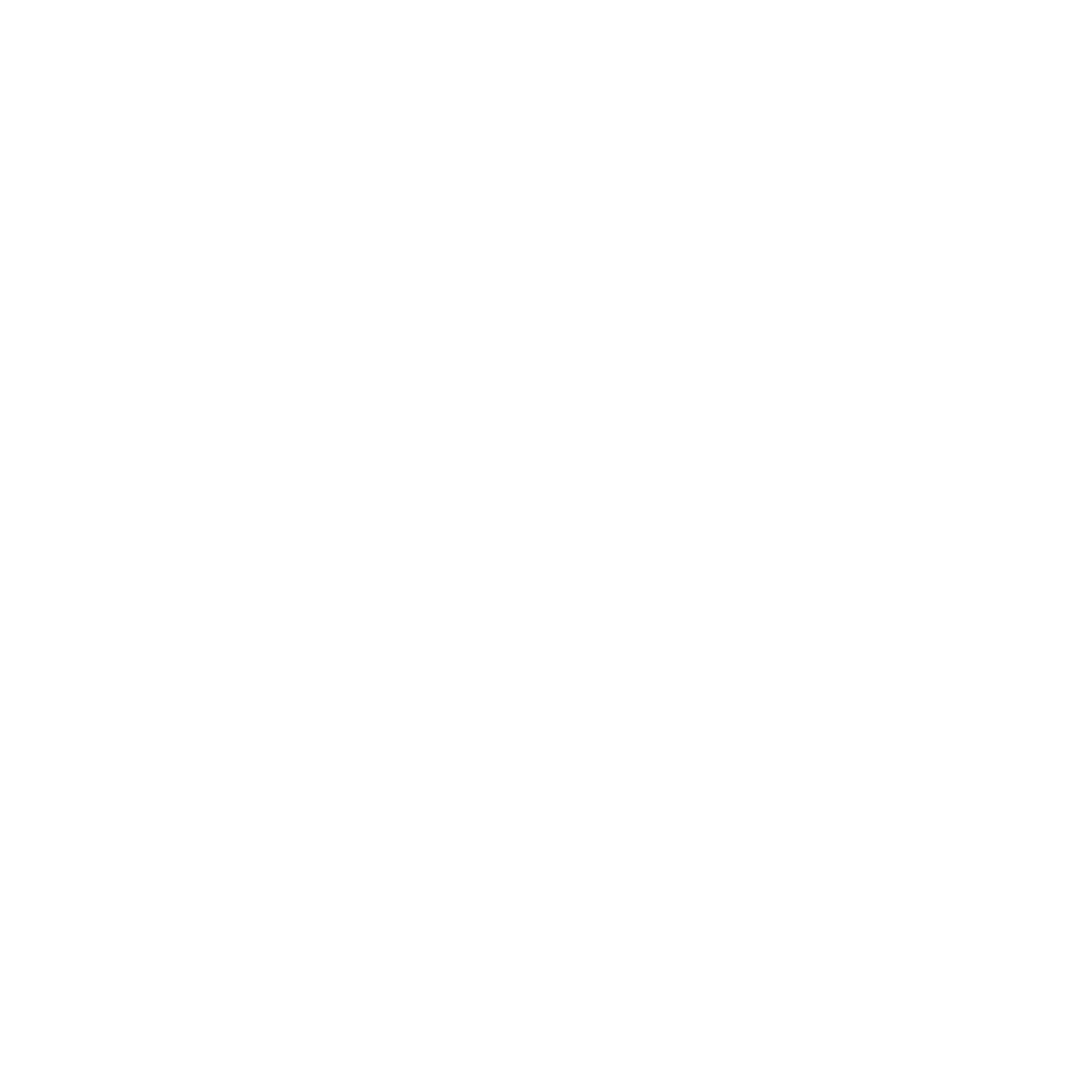 36
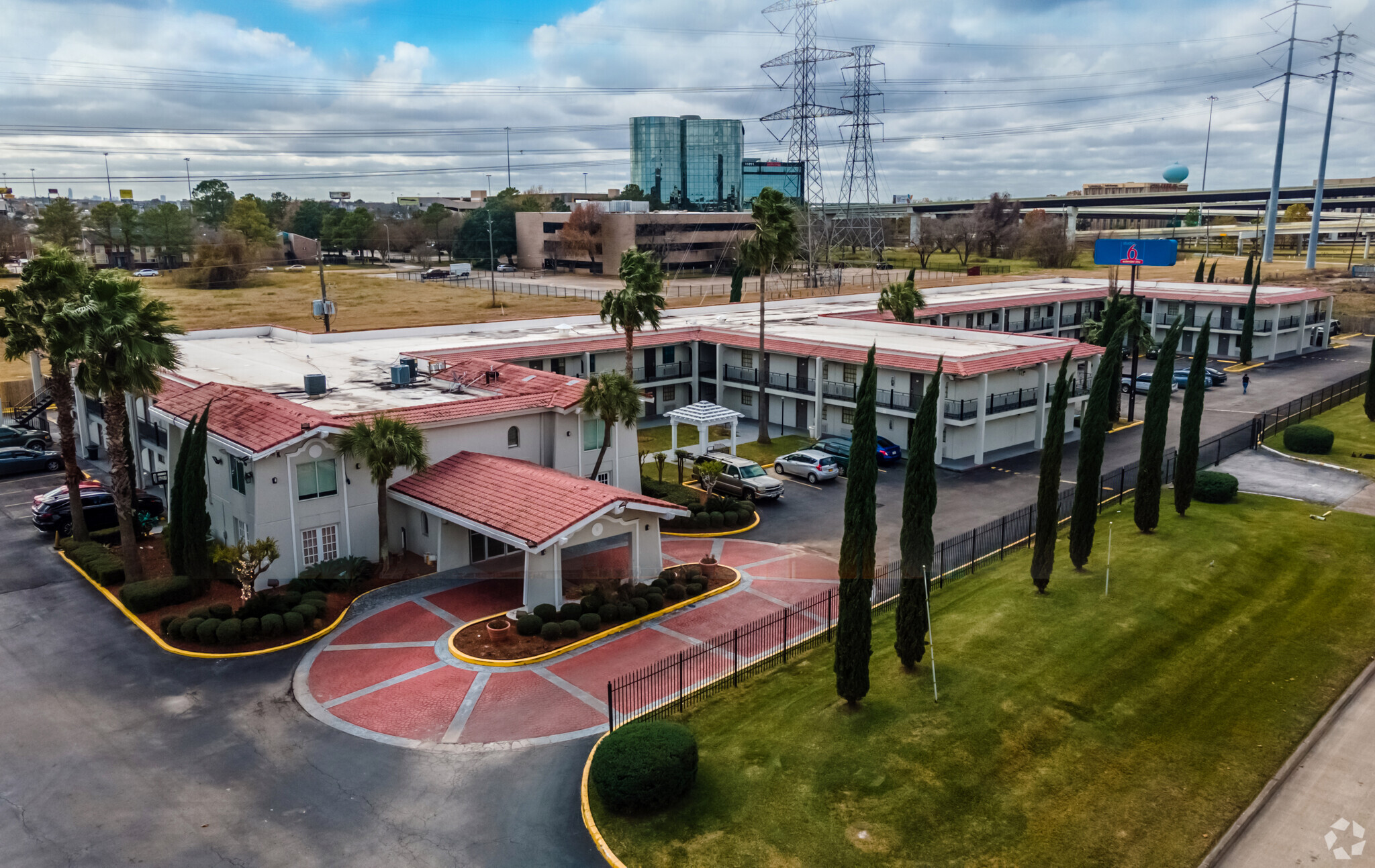 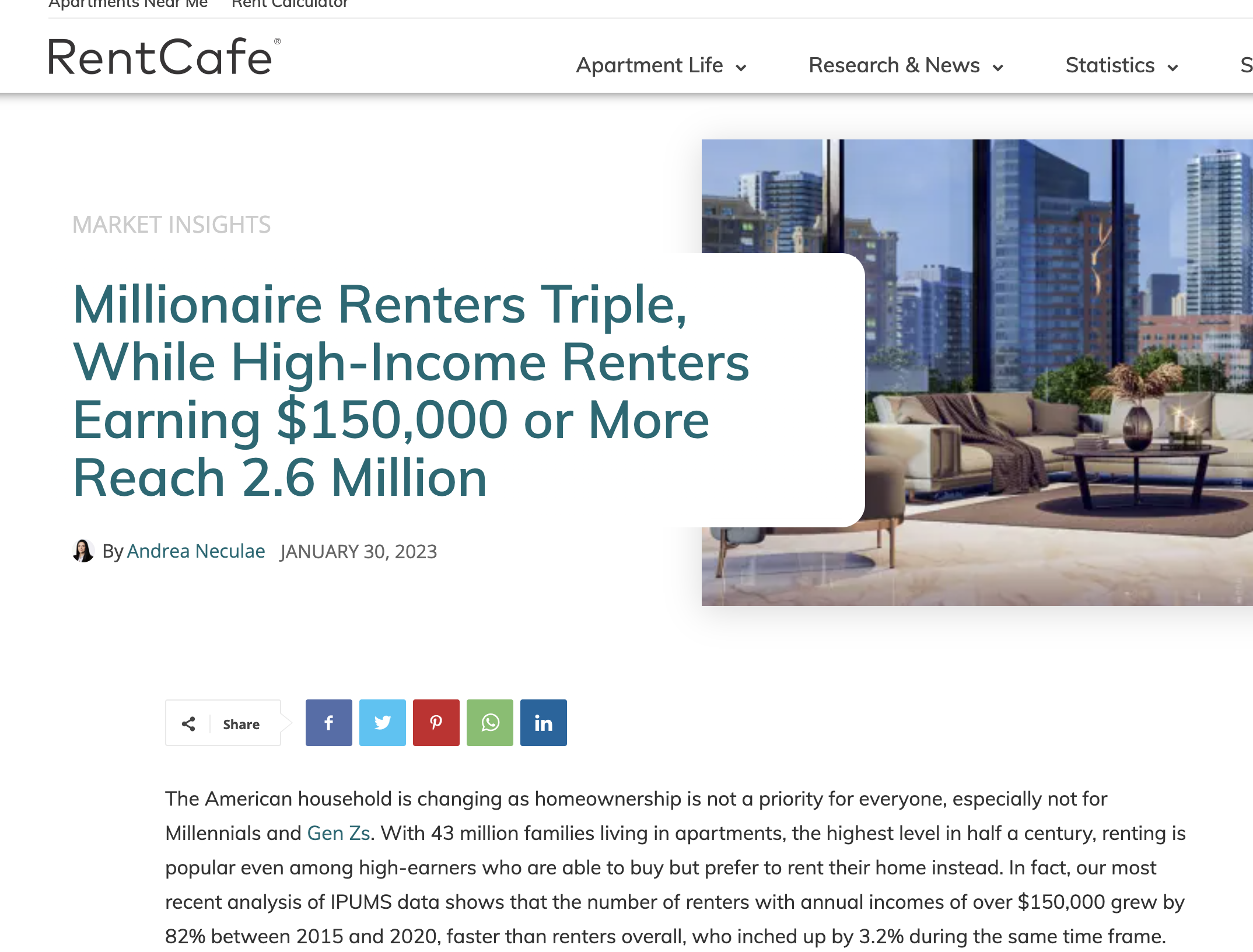 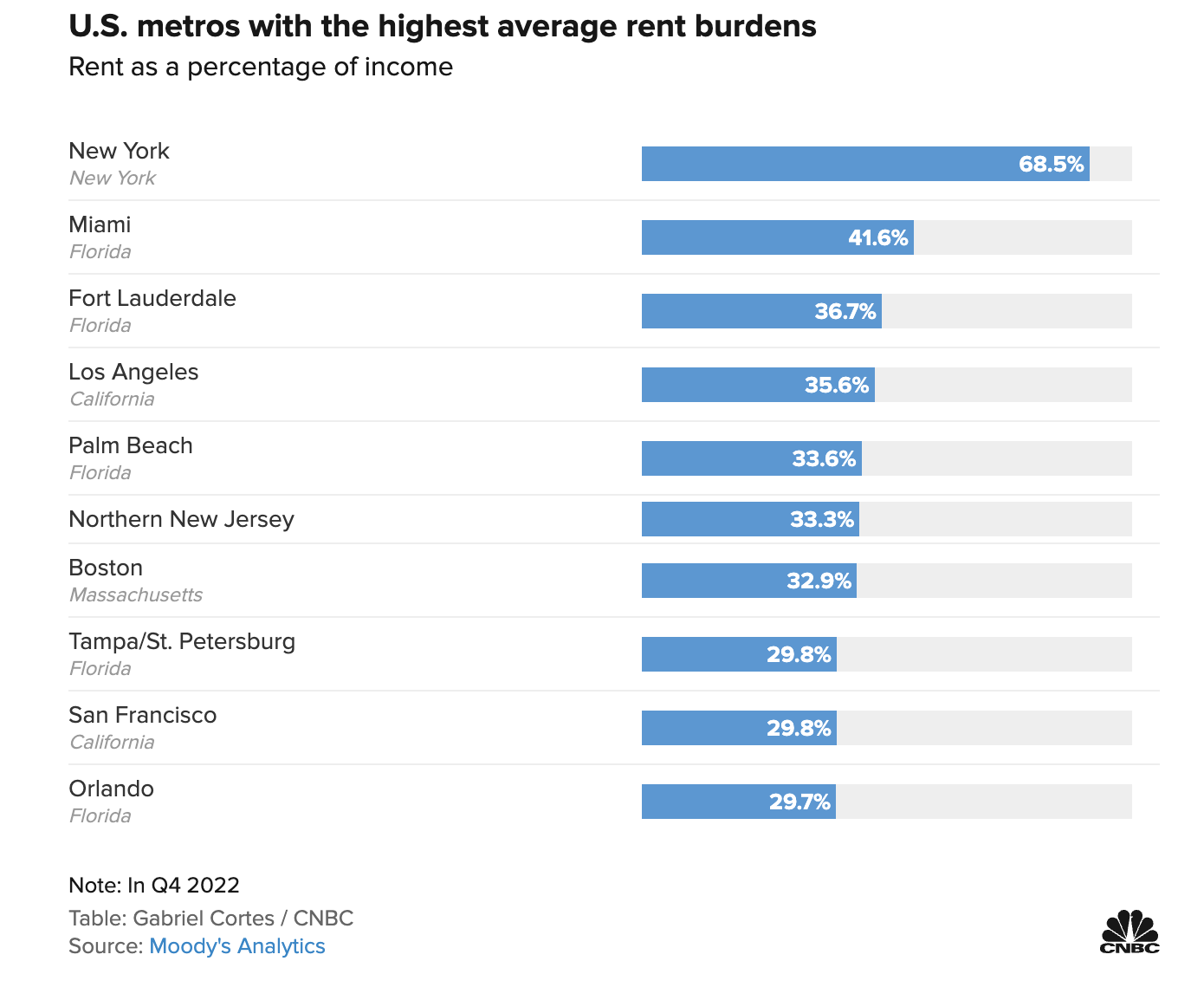 Why does this matter for our strategy?  “Crowding down”
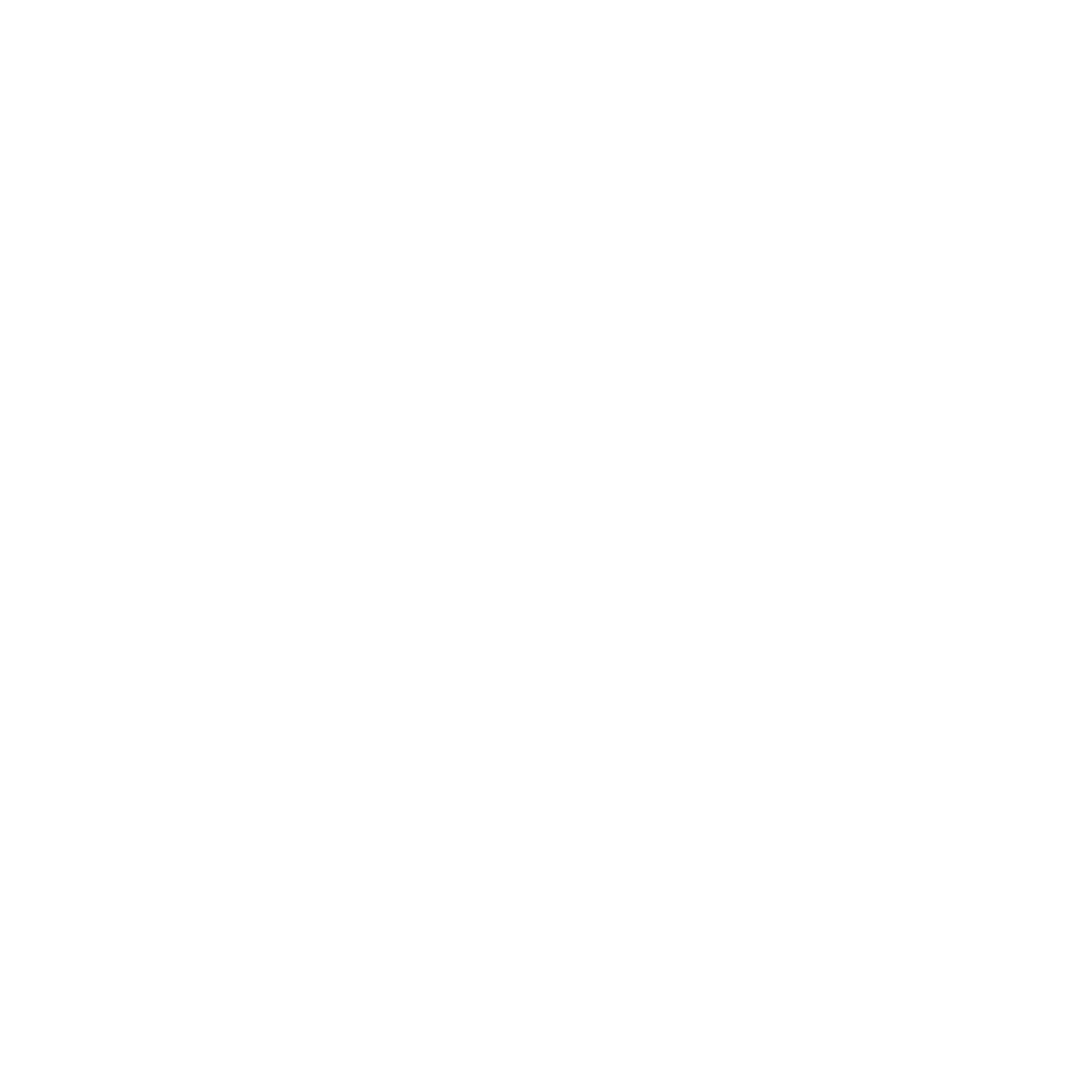 37
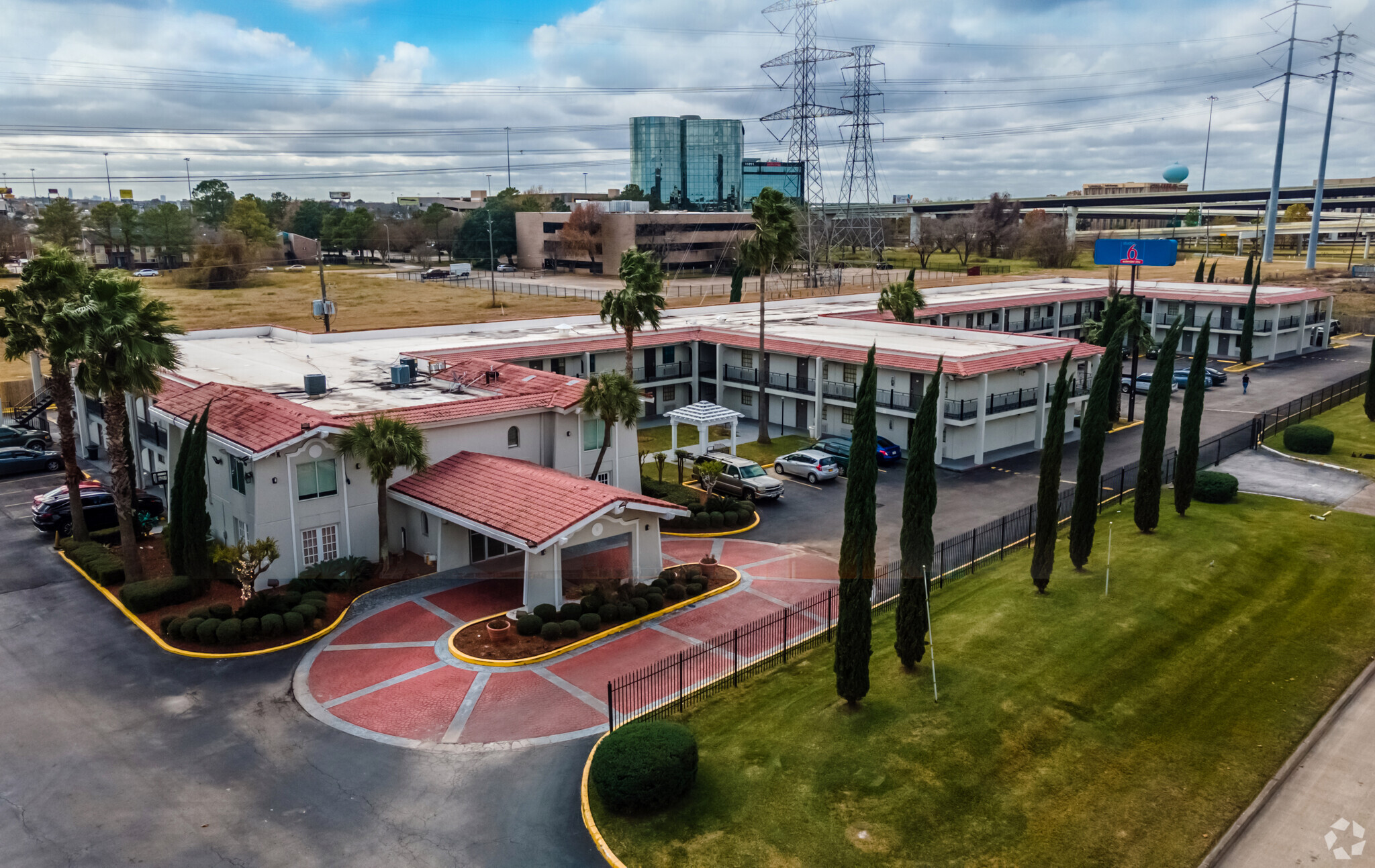 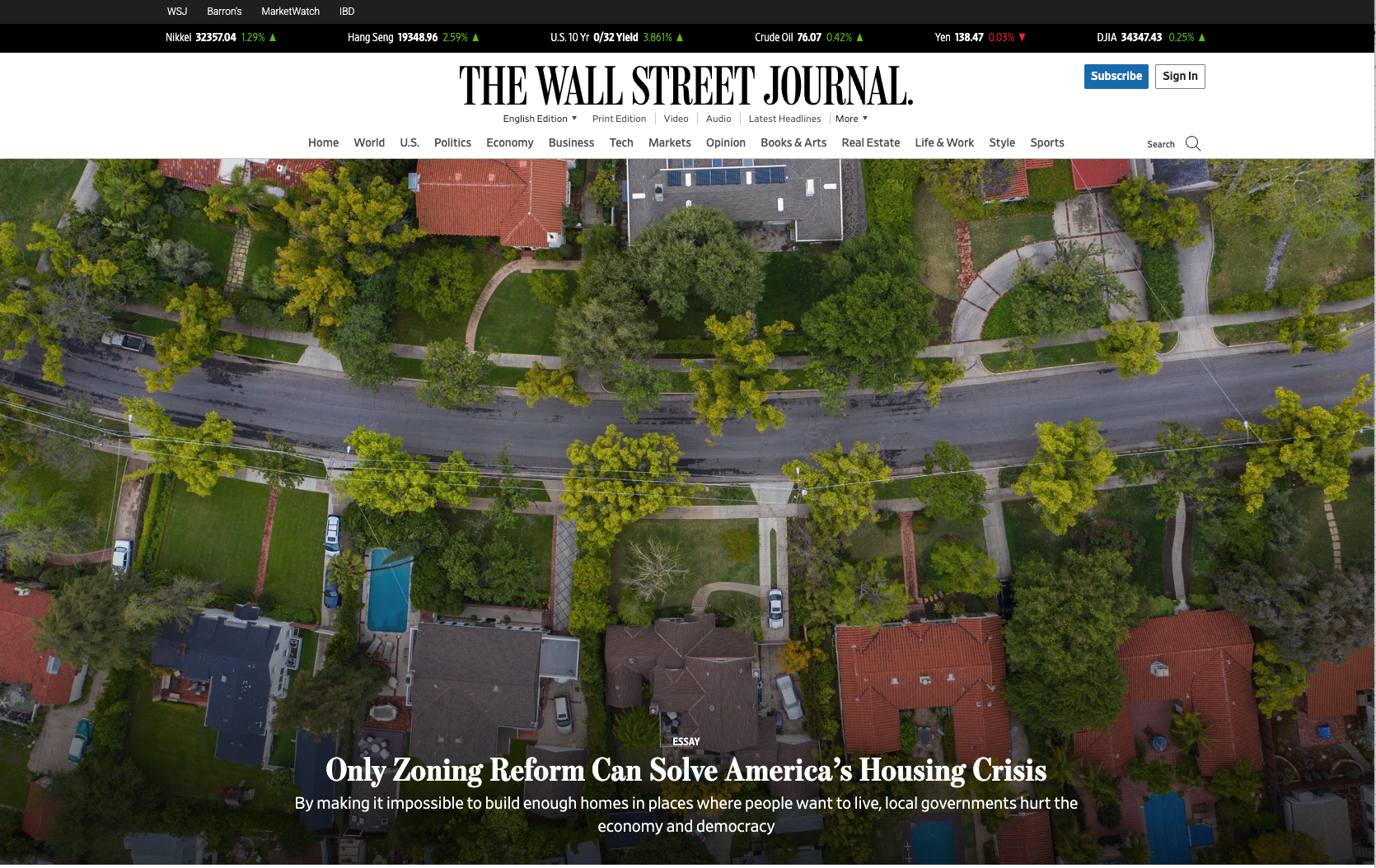 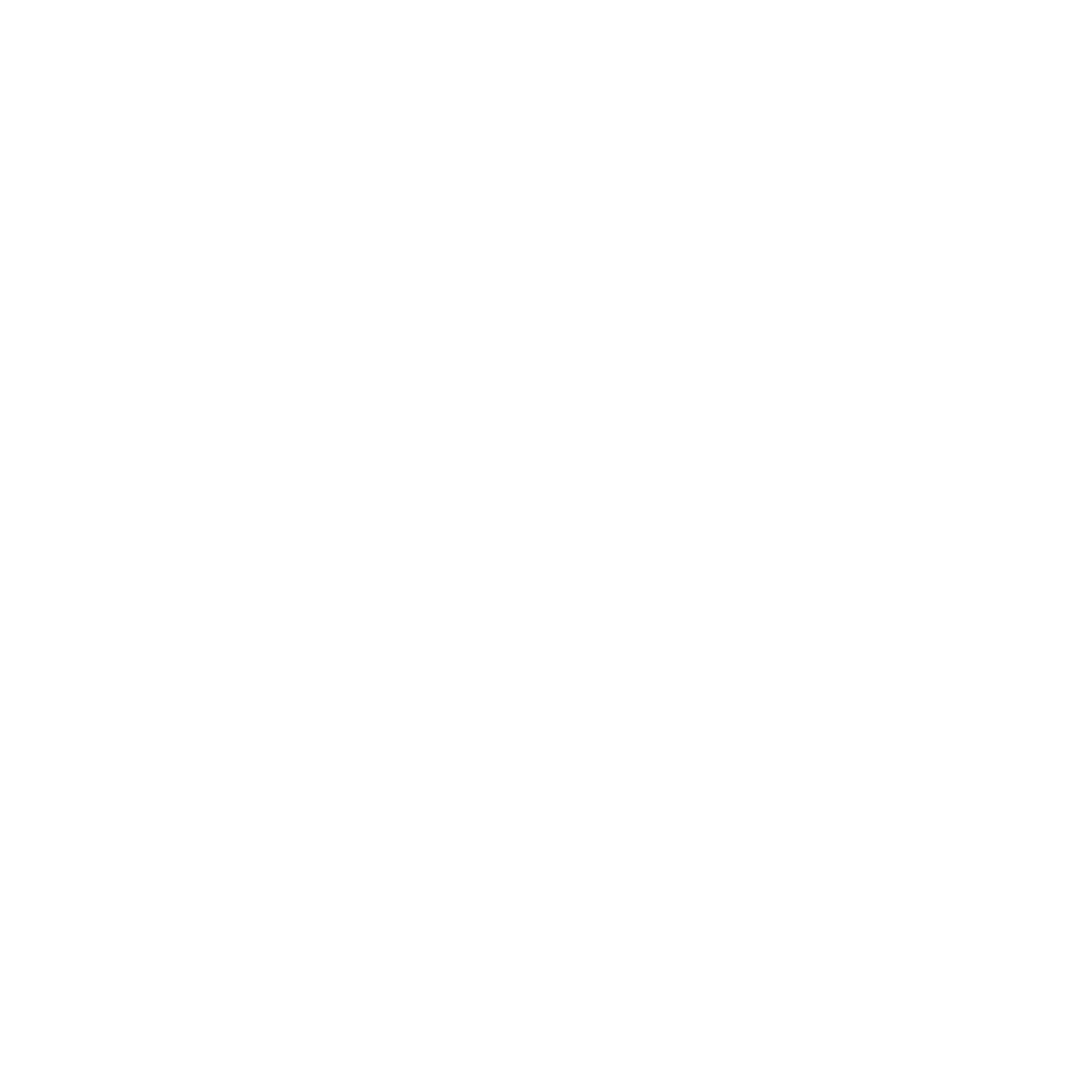 38
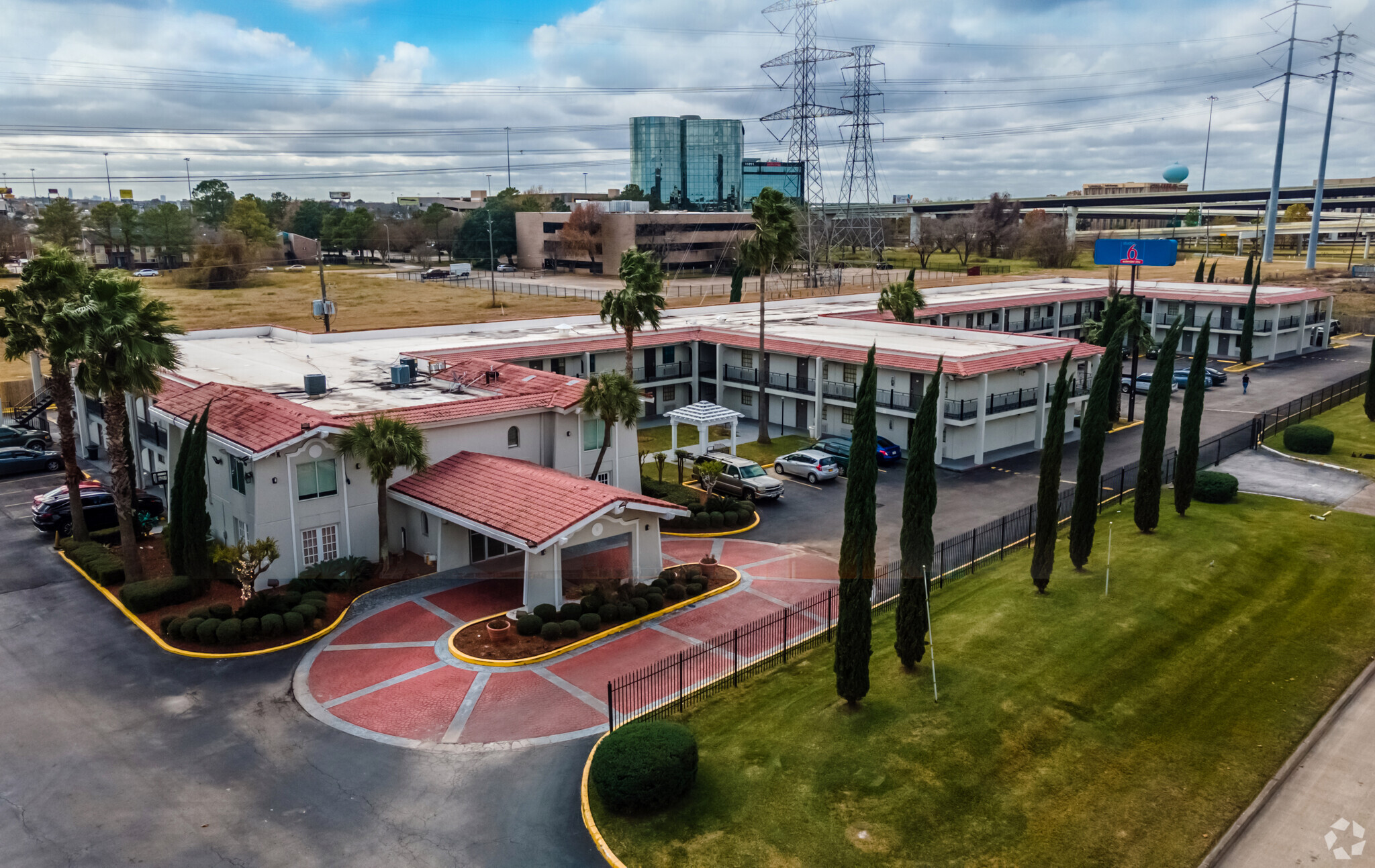 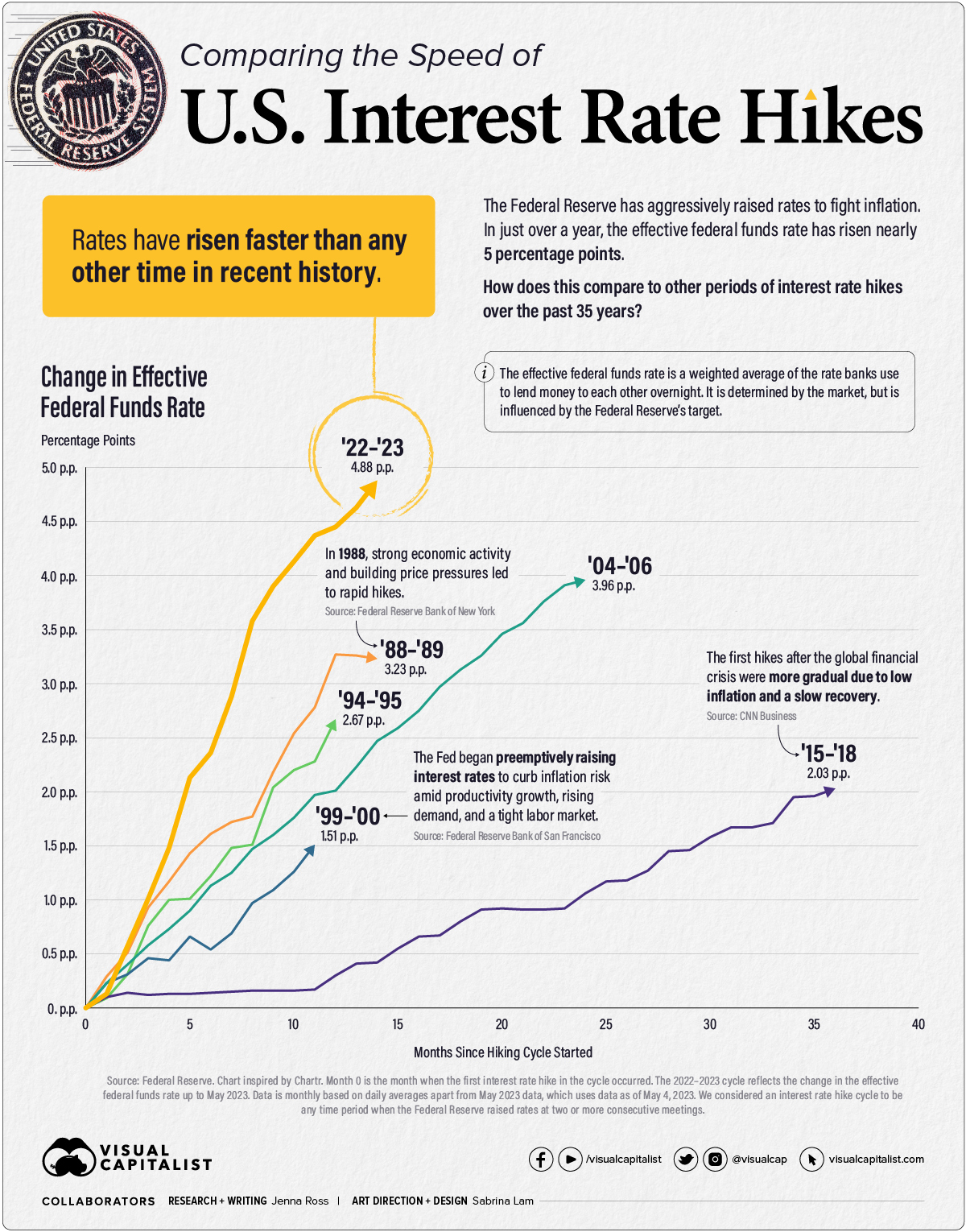 But, what if single family home values collapse? 

I don’t think they will , here are some charts to contrast with the 07-08 crash
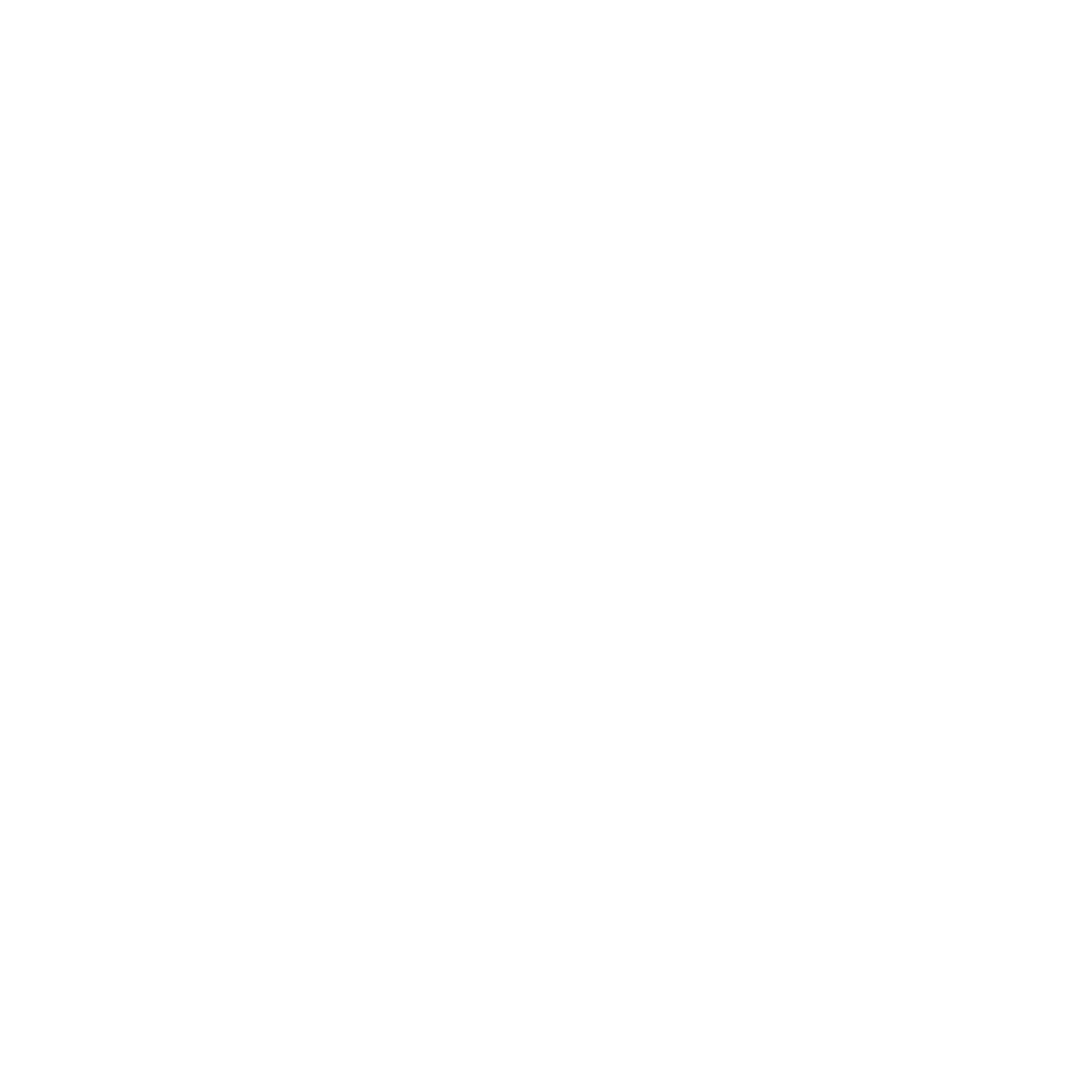 39
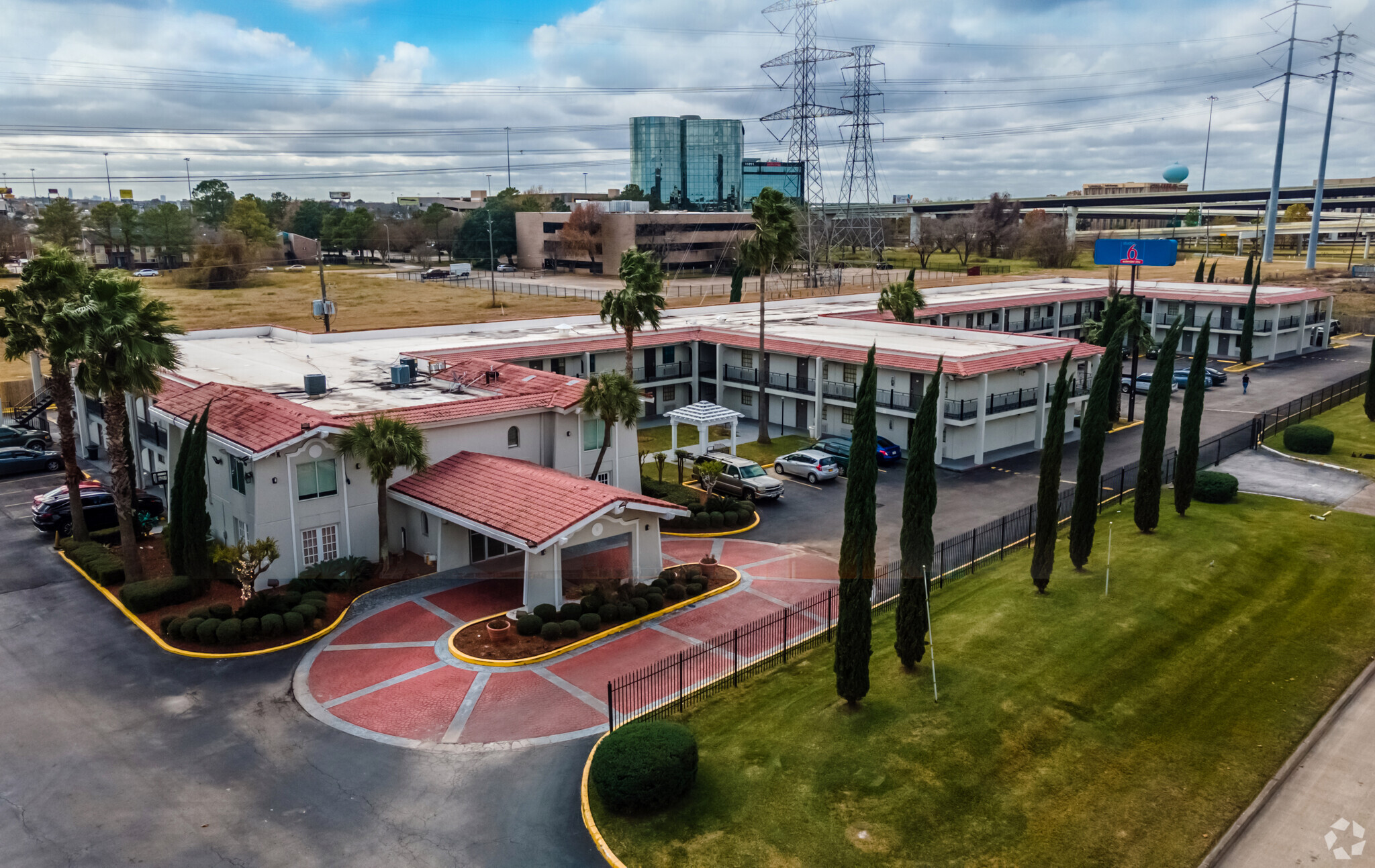 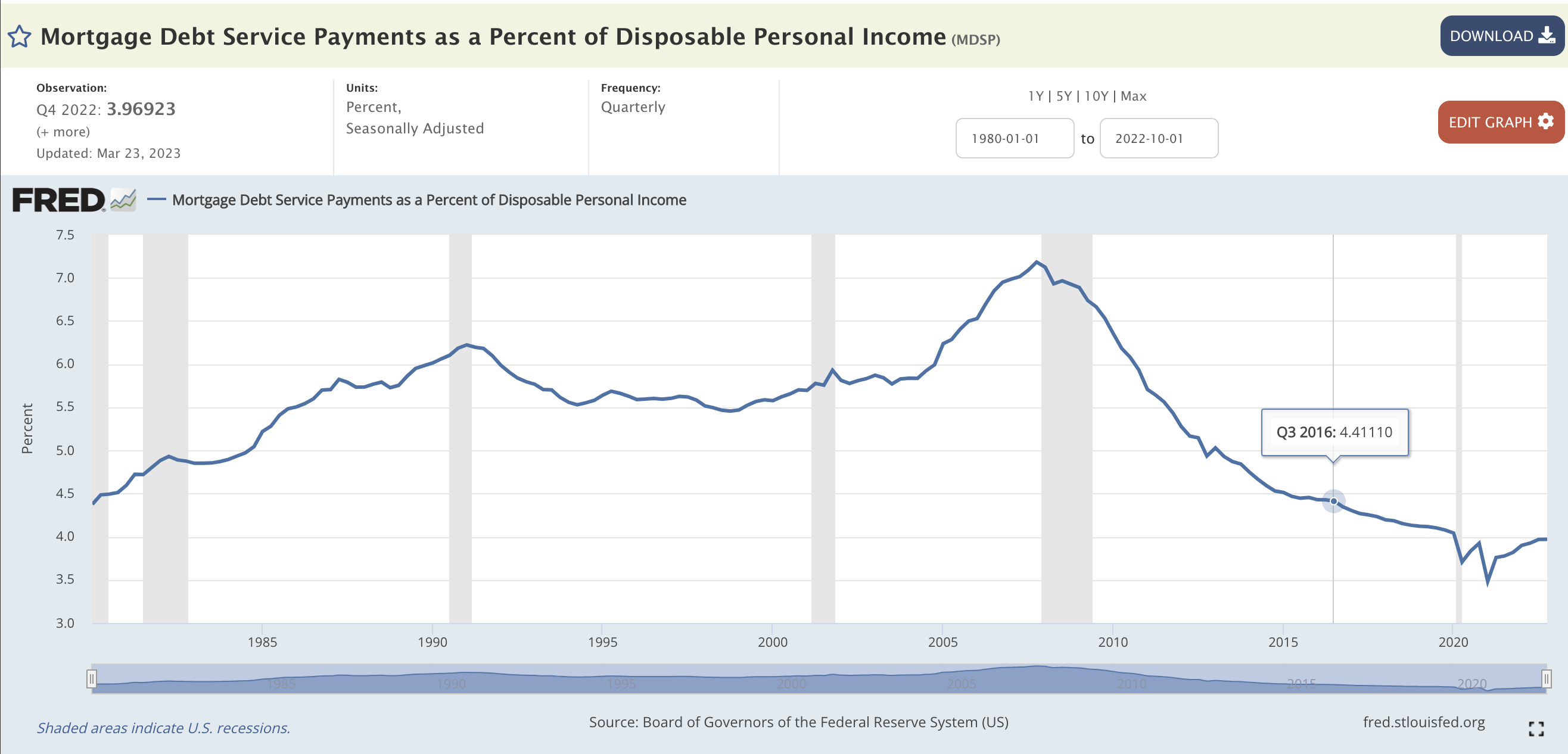 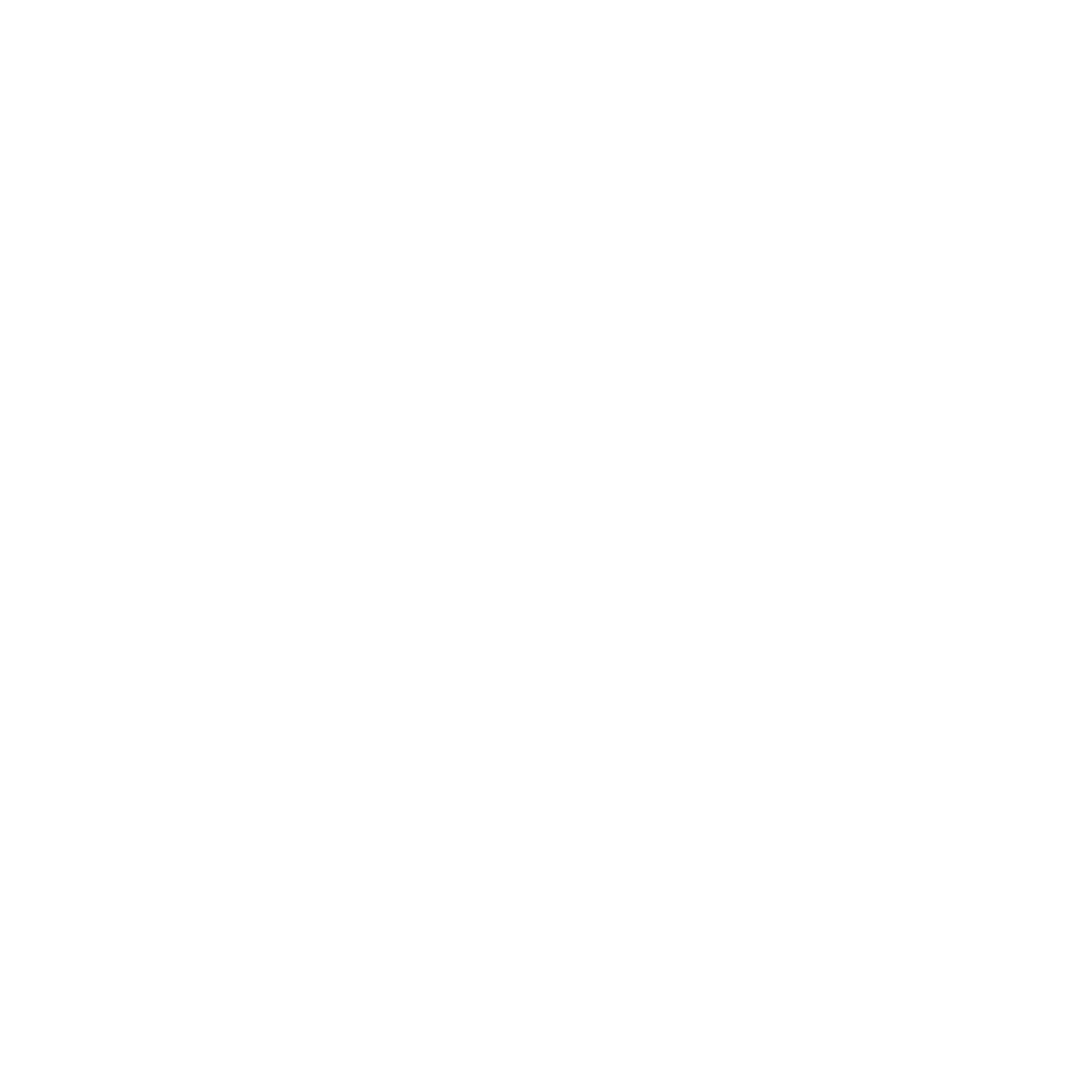 40
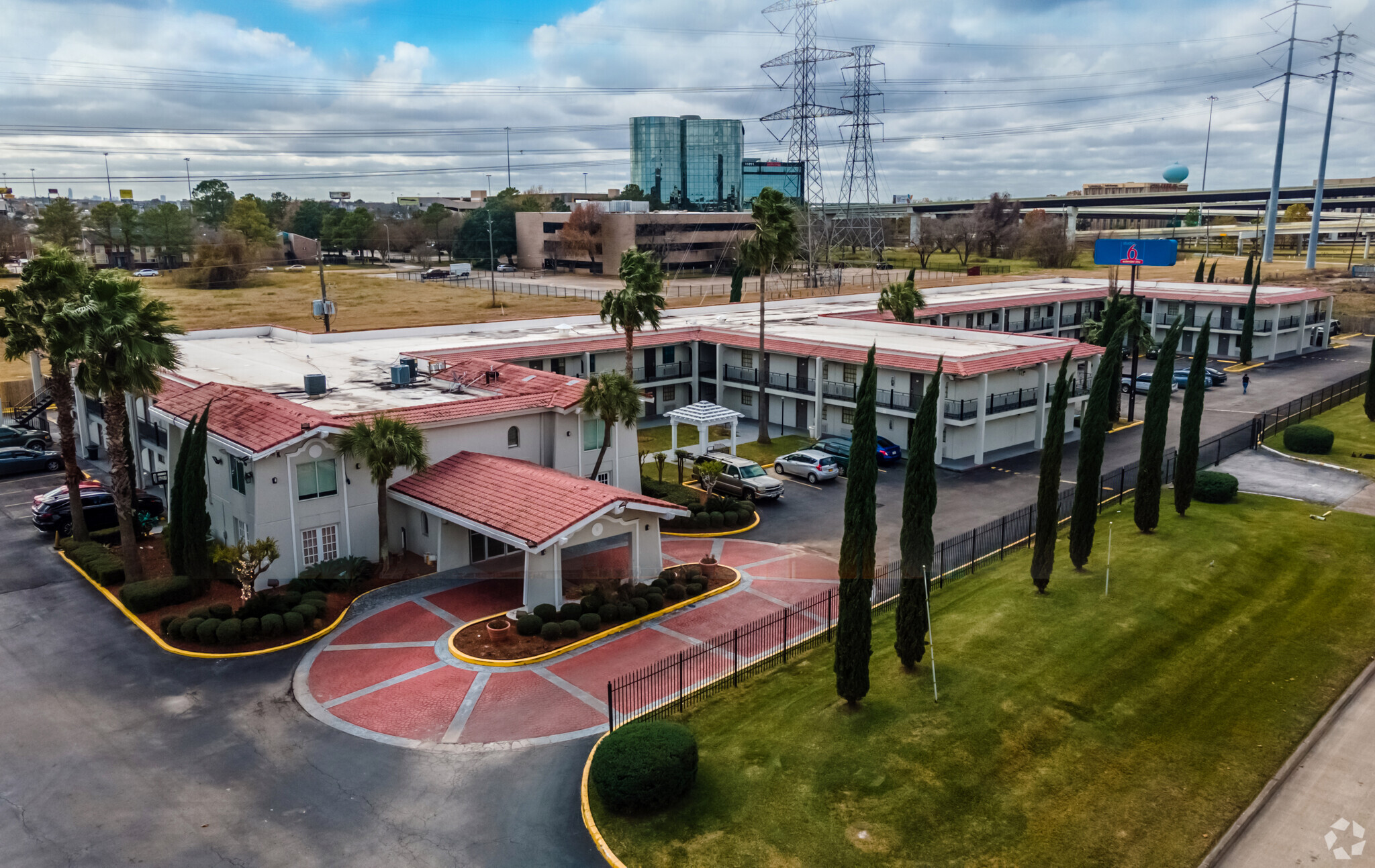 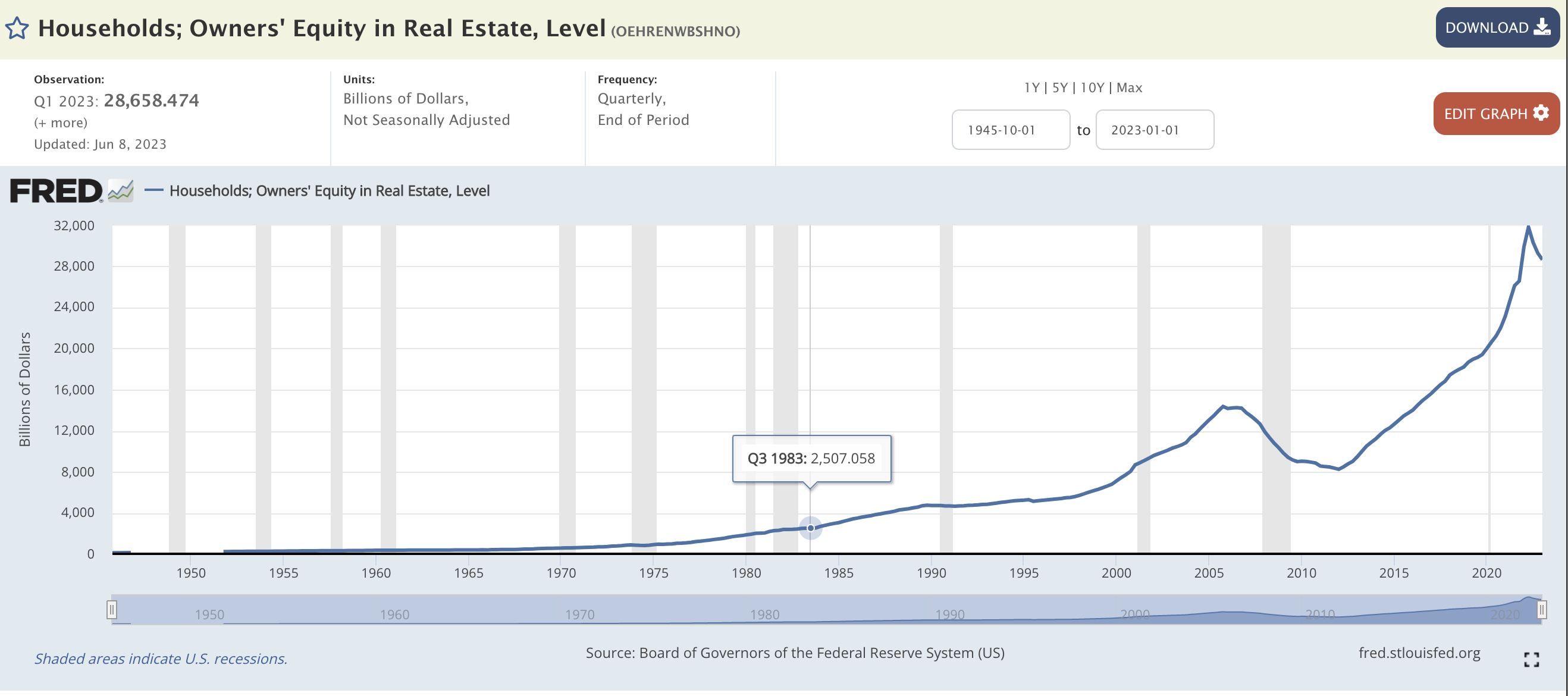 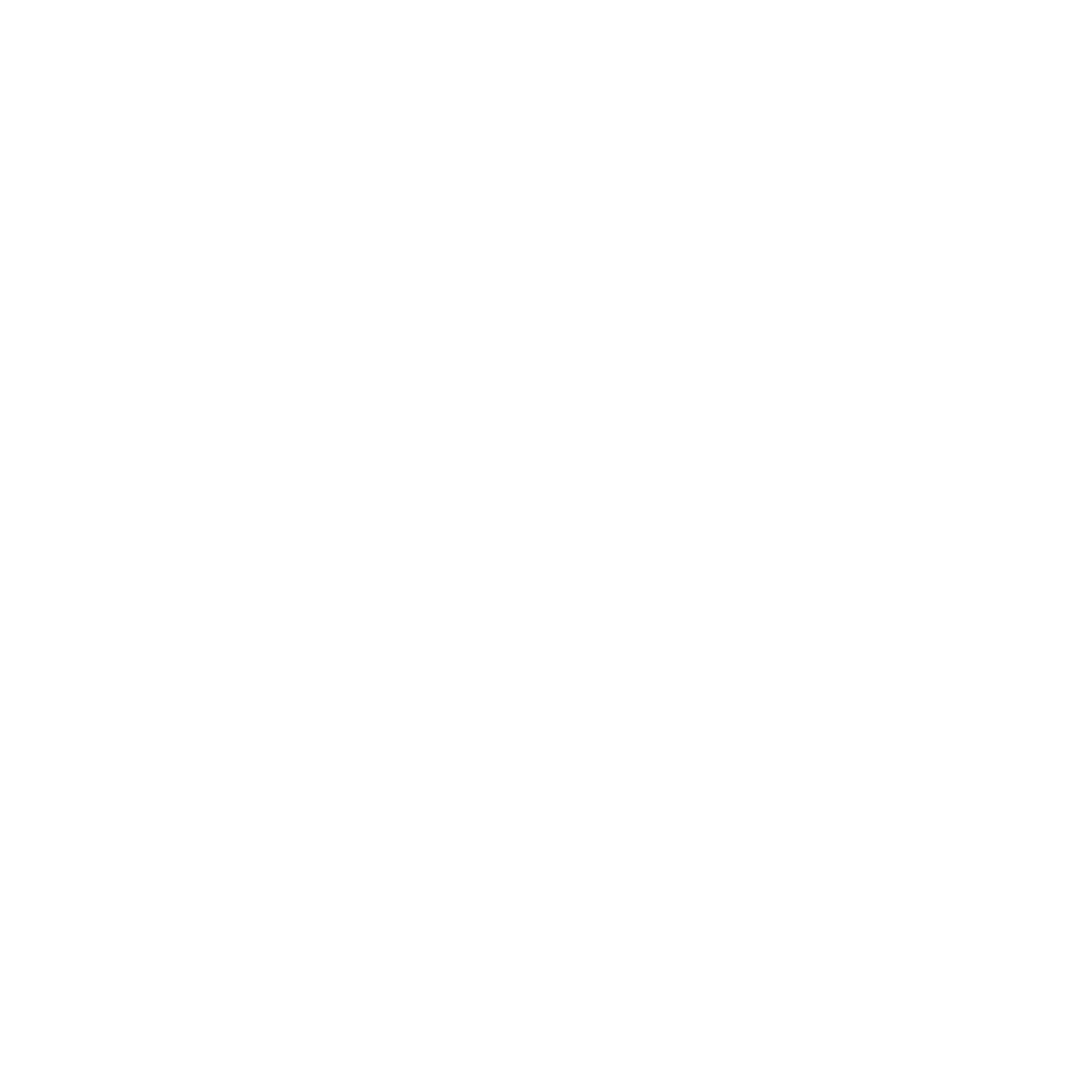 41
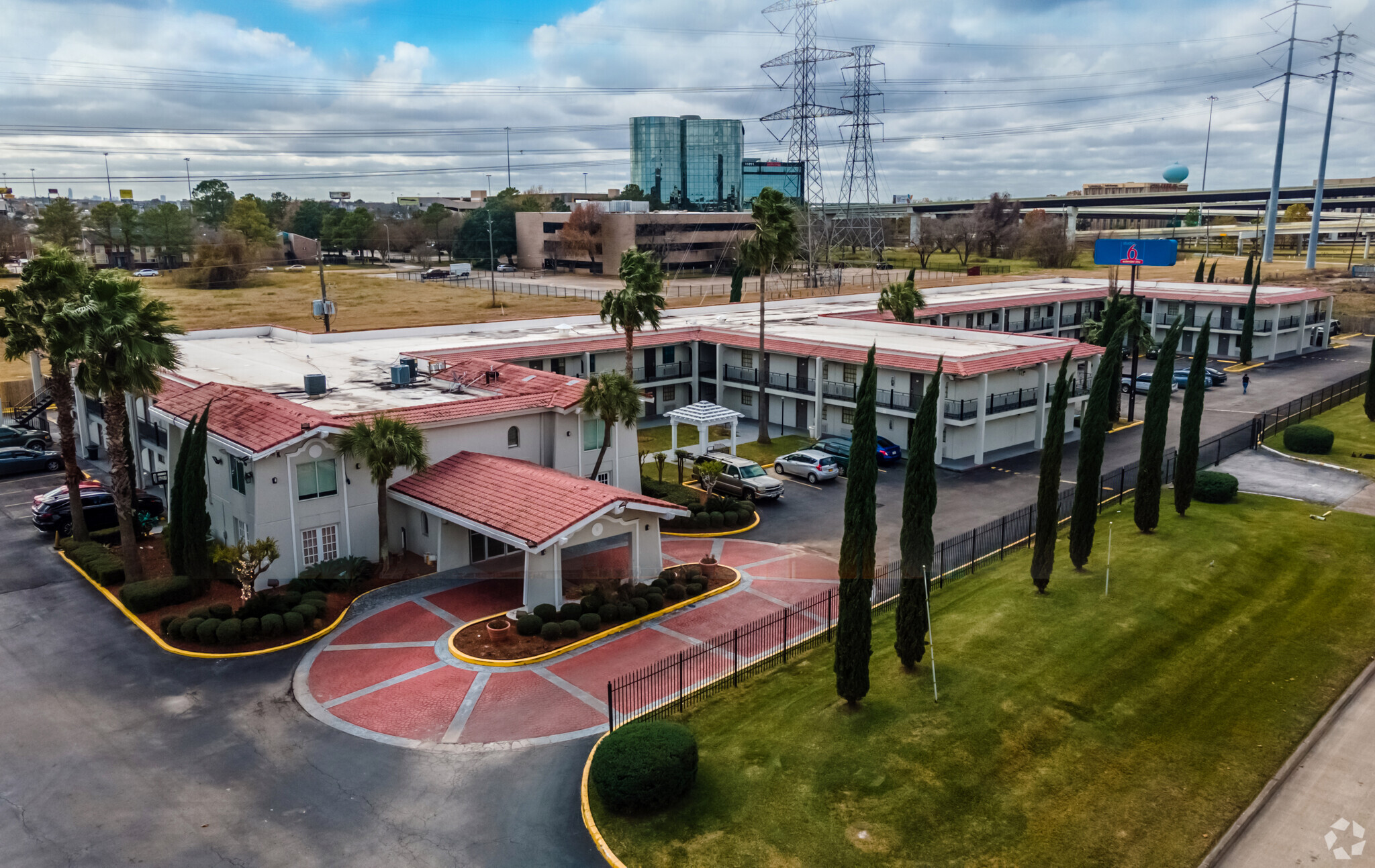 Multifamily has been historically insulated from technological change: 
What technology can Apple or Google create to destroy demand for physical space like an apartment? Probably nothing. 

Hotel conversions have a MOAT stronger than traditional multifamily

“The term "economic moat," popularized by Warren Buffett, refers to a business's ability to maintain competitive advantages over its competitors in order to protect its long-term profits and market share. Just like a medieval castle, the moat serves to protect those inside the fortress and their riches from outsiders.”
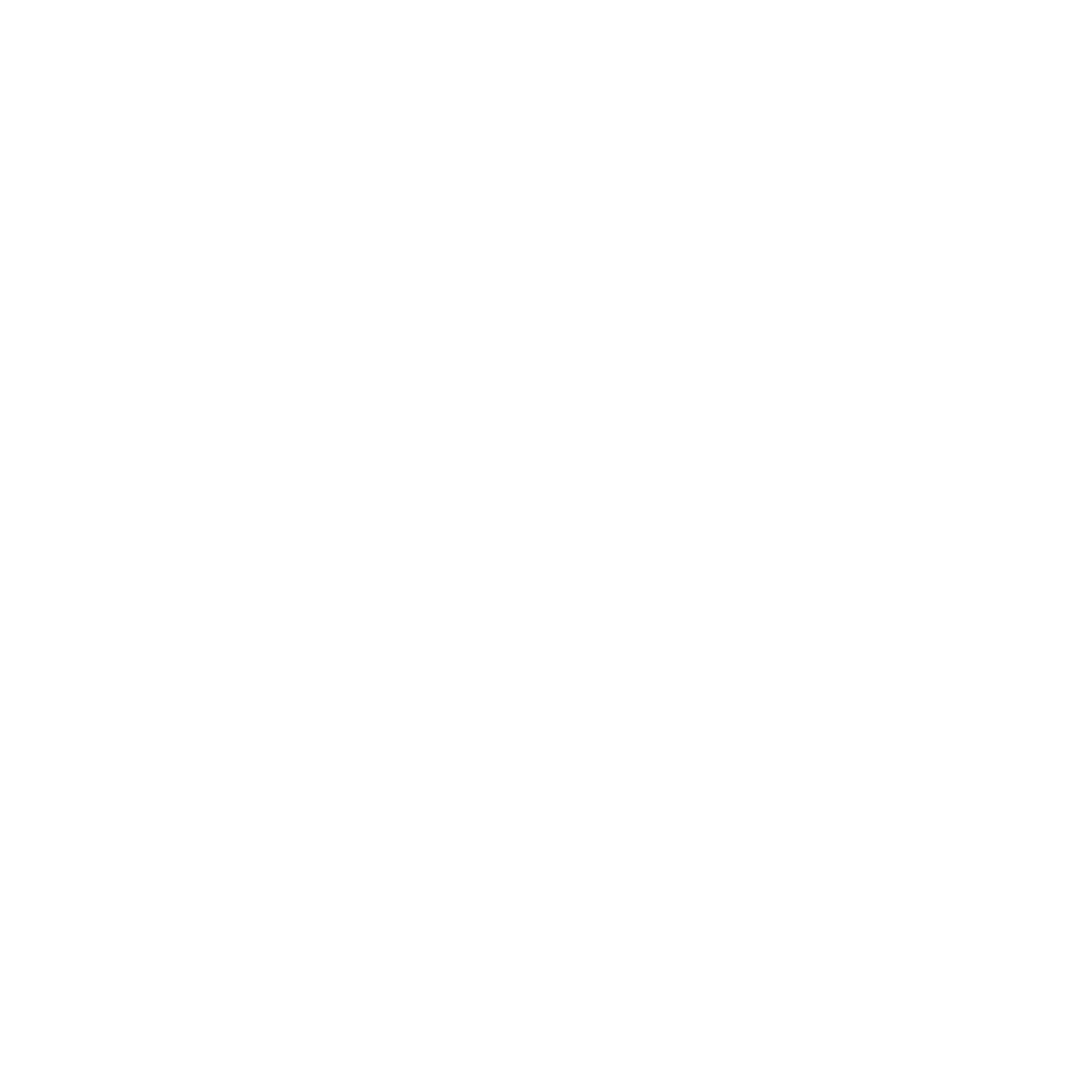 42
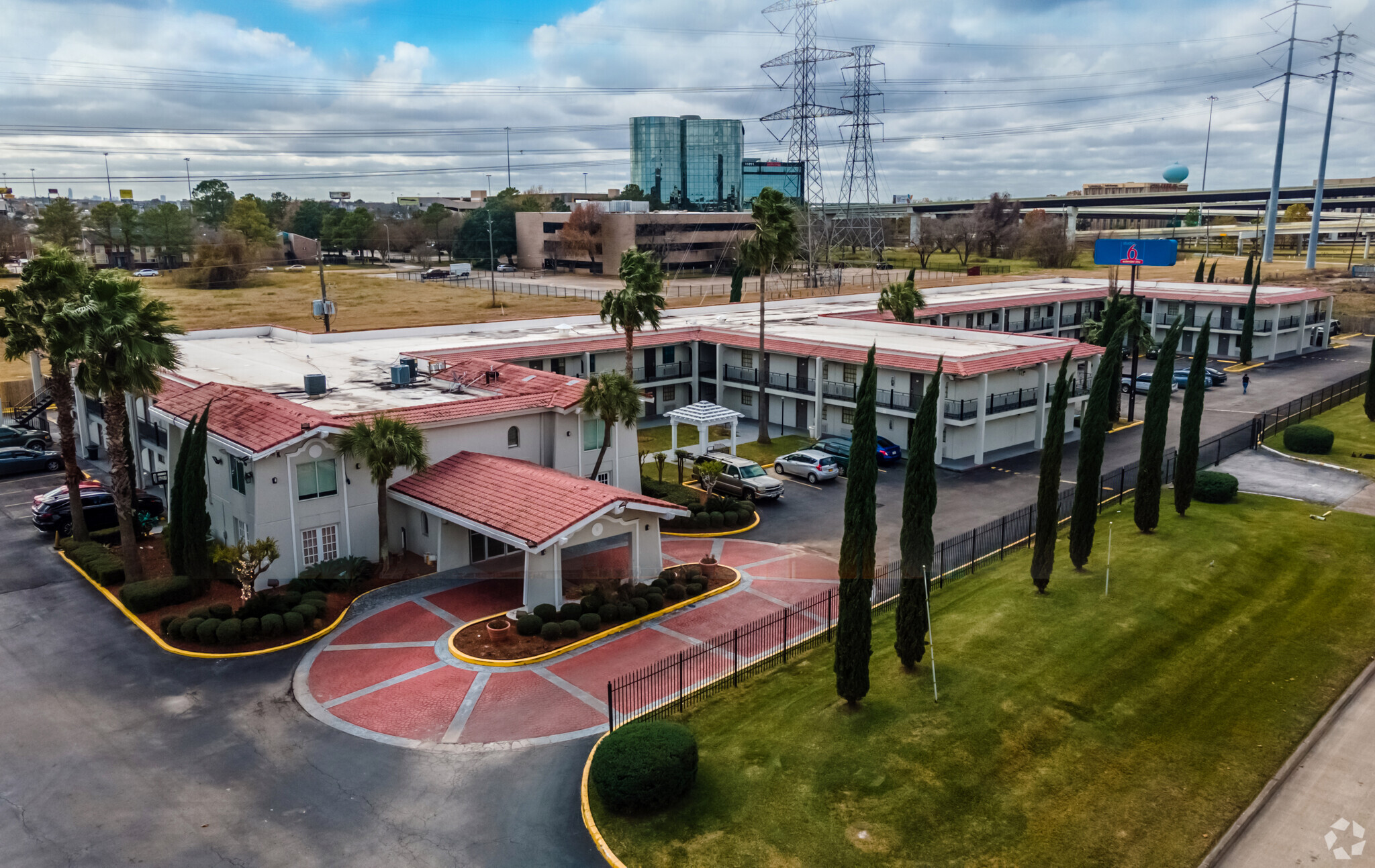 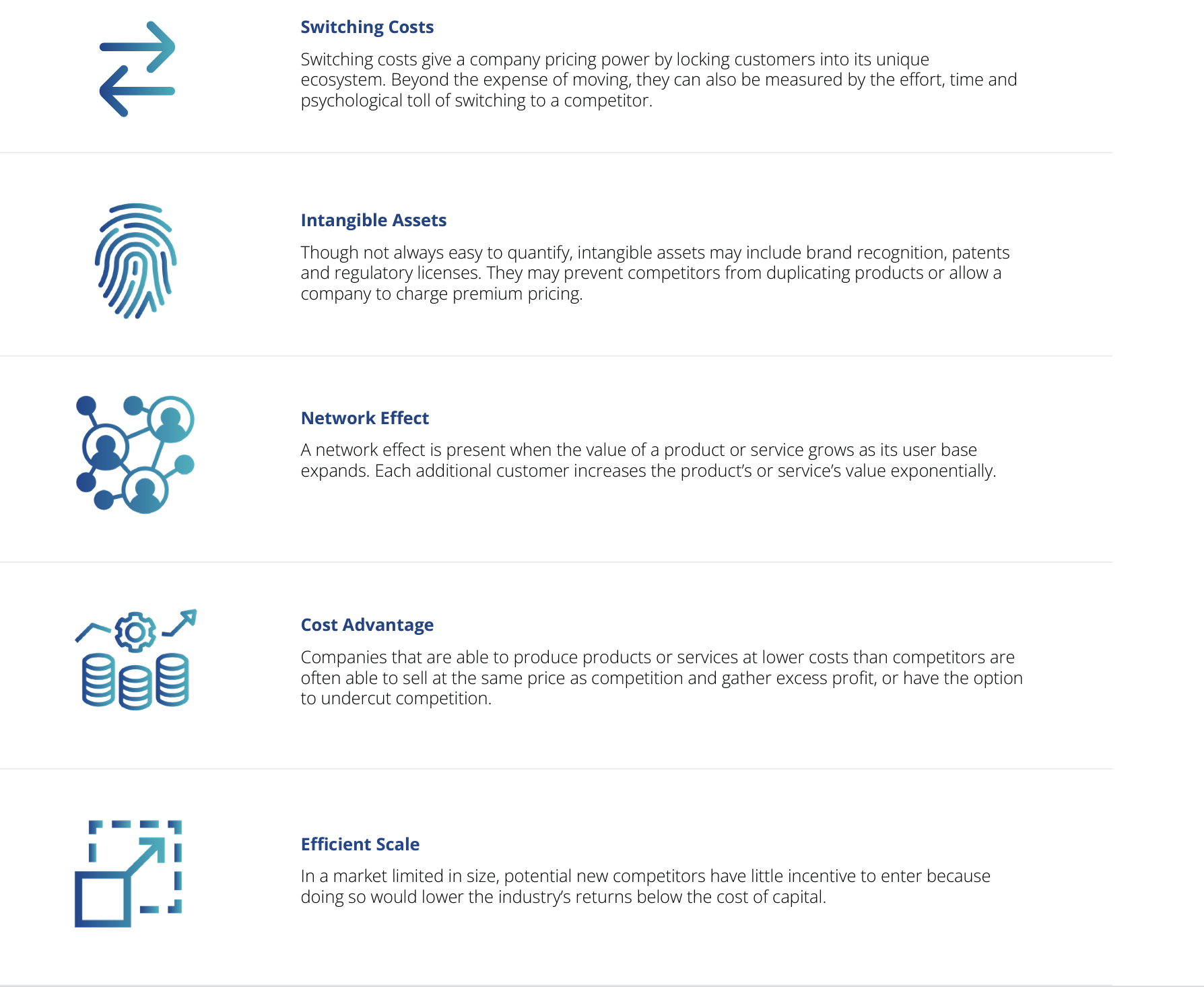 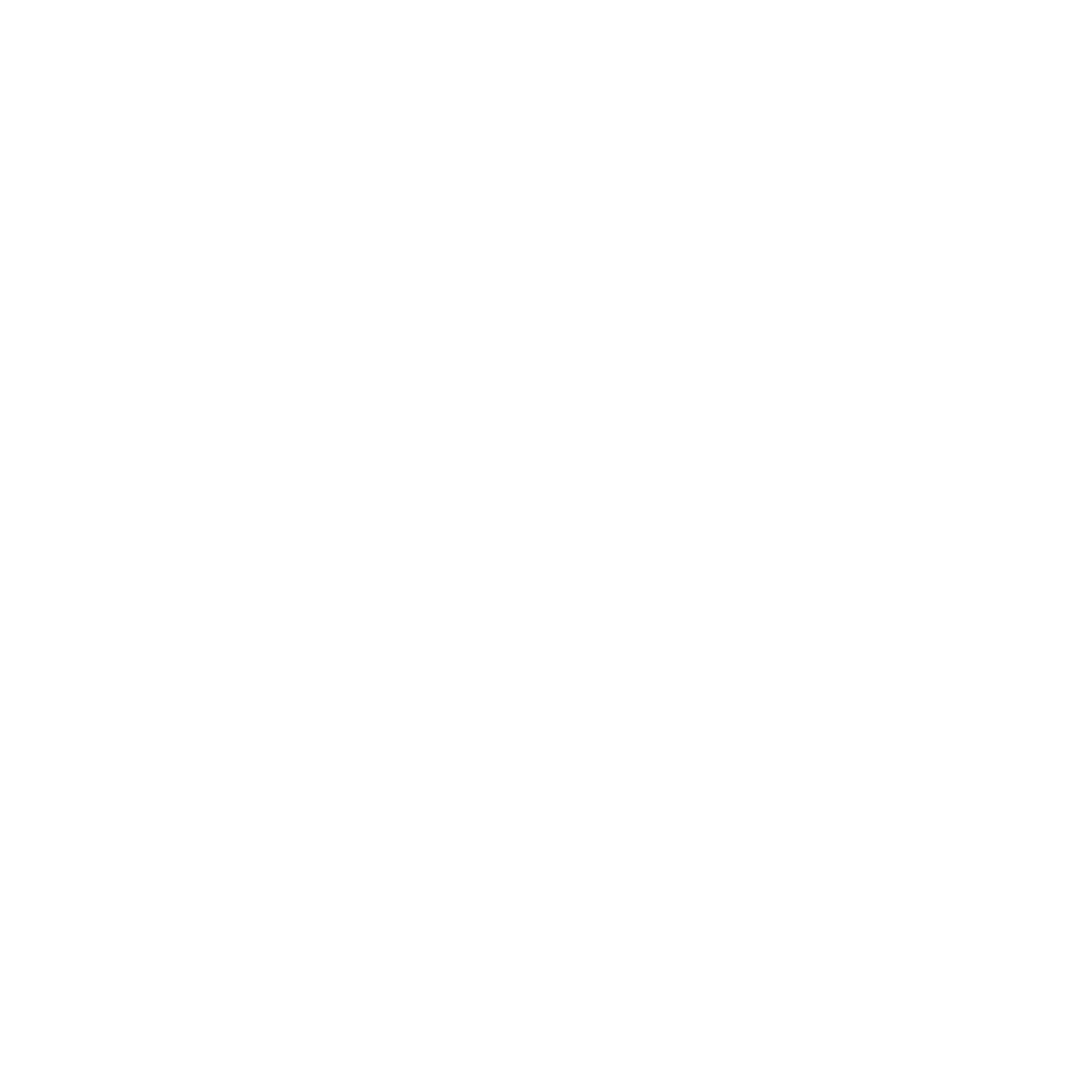 43
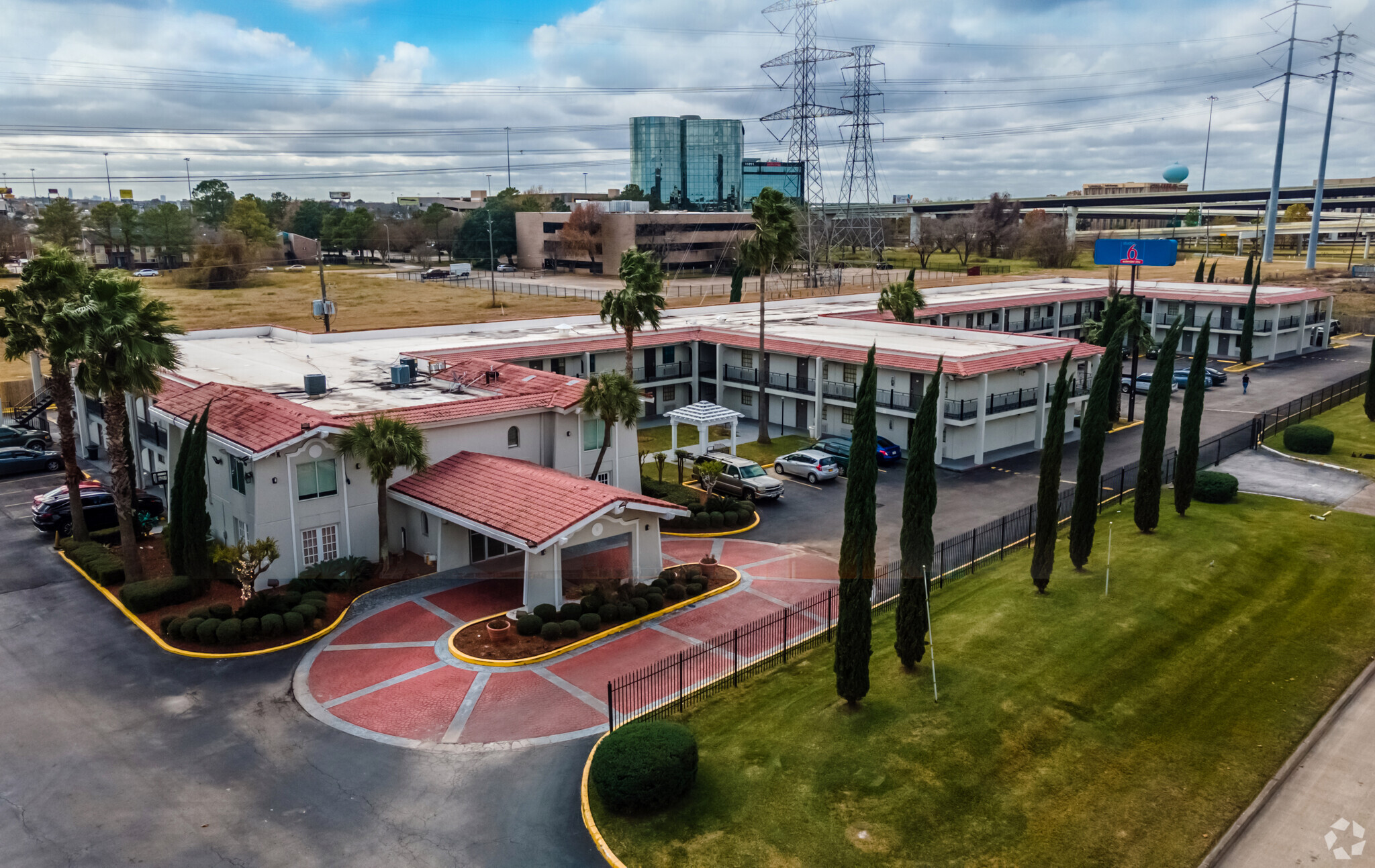 Opportunity to Use Creative Financing 

It can be difficult to secure permanent debt at acquisition 
However, some lenders recognize you are buying the asset far below its stabilized value. 
If you buy below stabilized value, you can get high leverage (and even money for rehab costs)
Because the hospitality market is a buyer's market, sellers can be pushed to carry paper in second position. 
It is still hard to have a capital stack without equity because you need reserves during stabilization period.
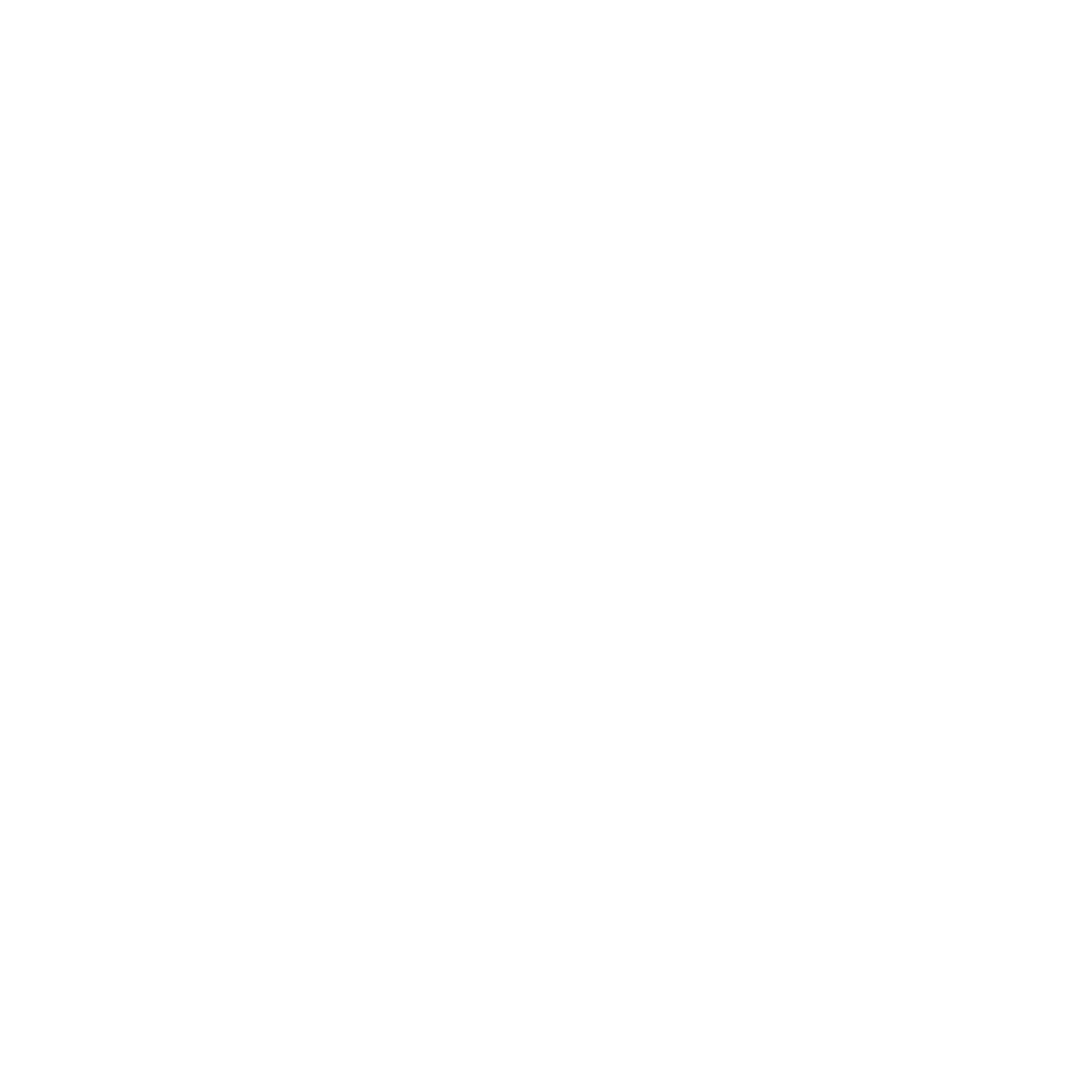 44
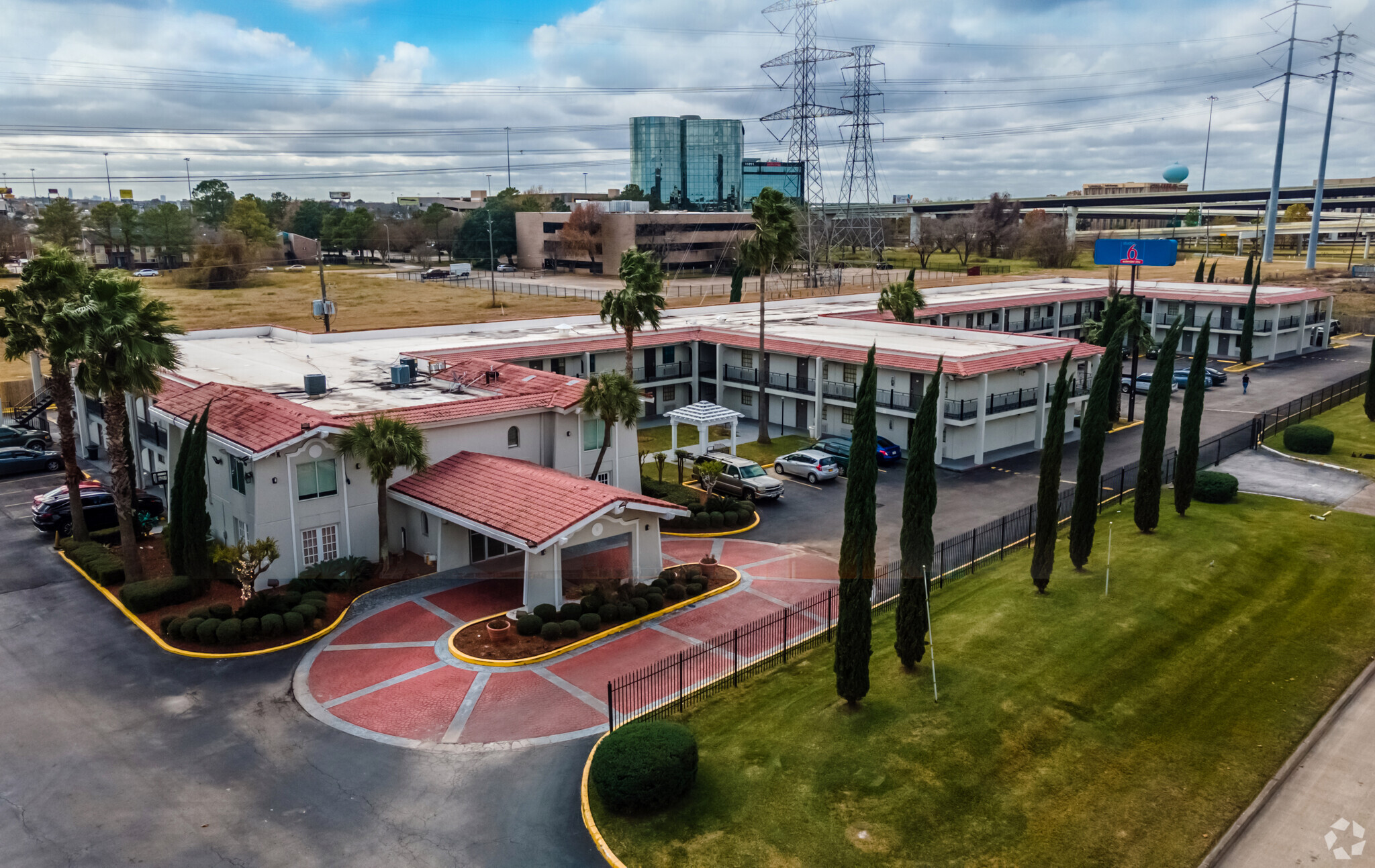 CAP Rate Compression: this is a financial conversion and a physical conversion

Hotels typically trade on revenue because profitability is heavily dependent on management performance.  
However, if traded on a cap rate they are in the low to mid teens. 
Major multifamily markets trade for 5-6% and sometimes 6-8% for C class. 
The CAP rate compression is the source of BOTH high upside and limited downside. 
Recall, caprates can rise on multifamily, but it would be extremely unlikely for this to happen on a hotel conversion
45
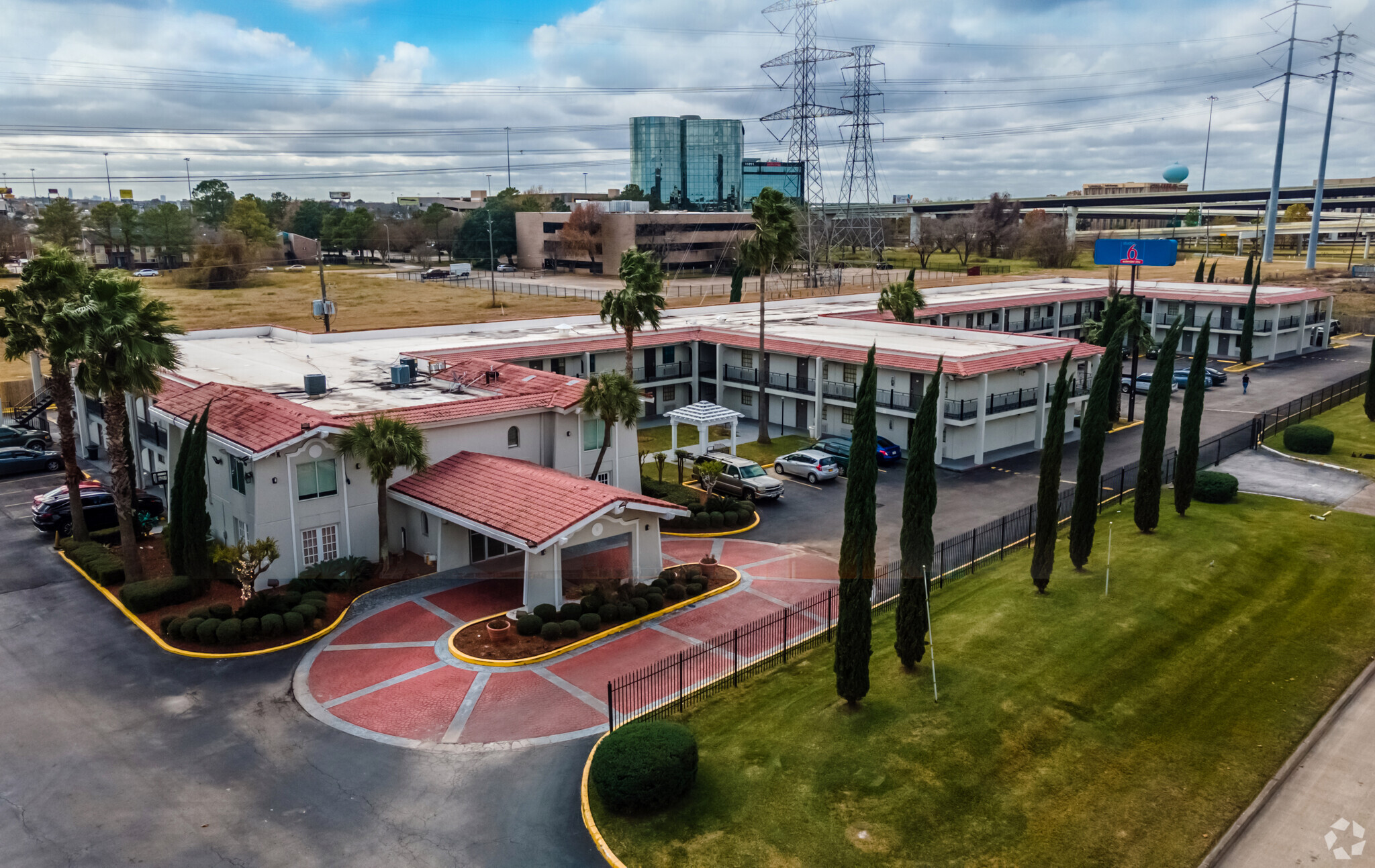 A slight Detour: Don’t fall for the “Resulting Bias” when evaluating other operators
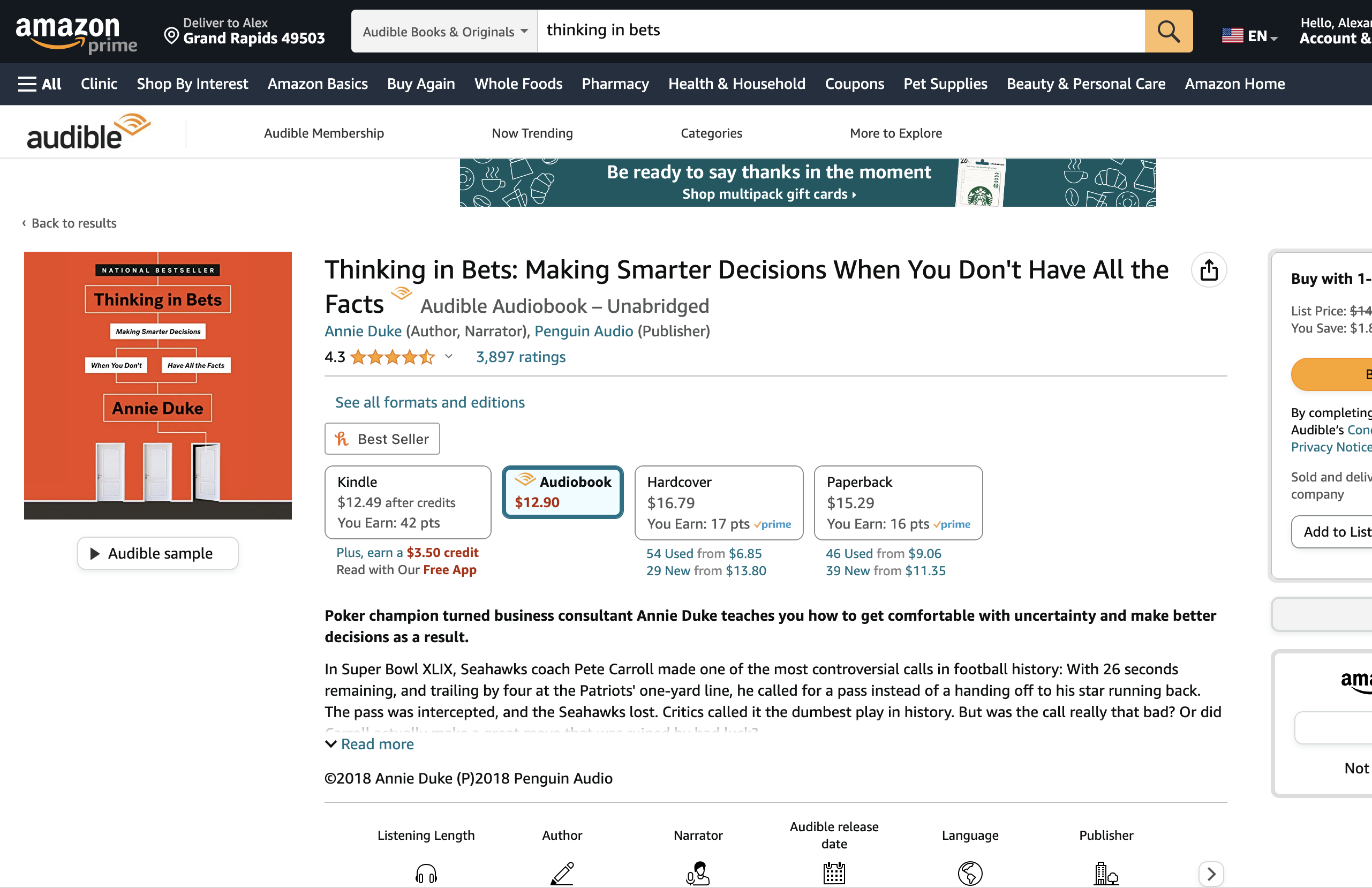 46
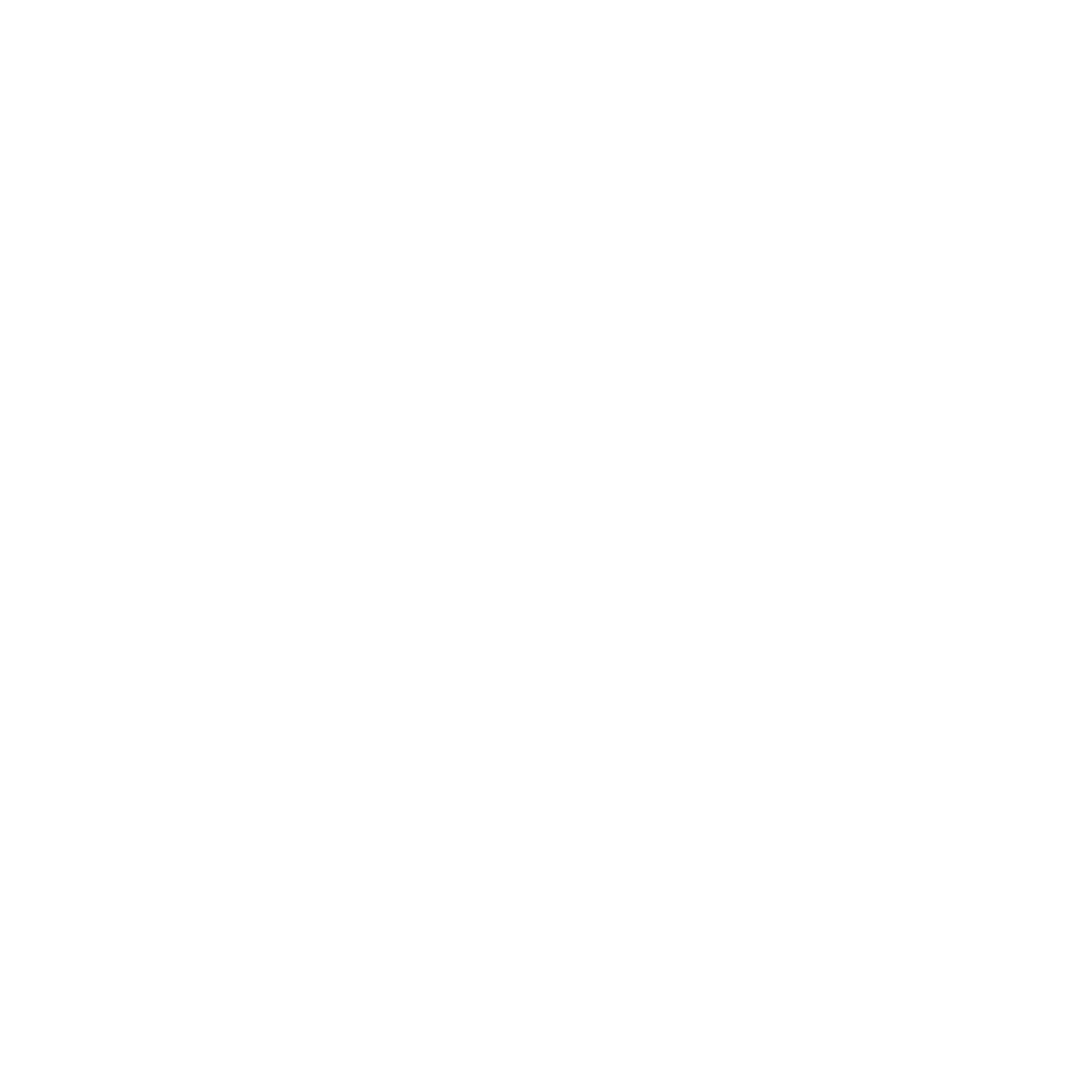 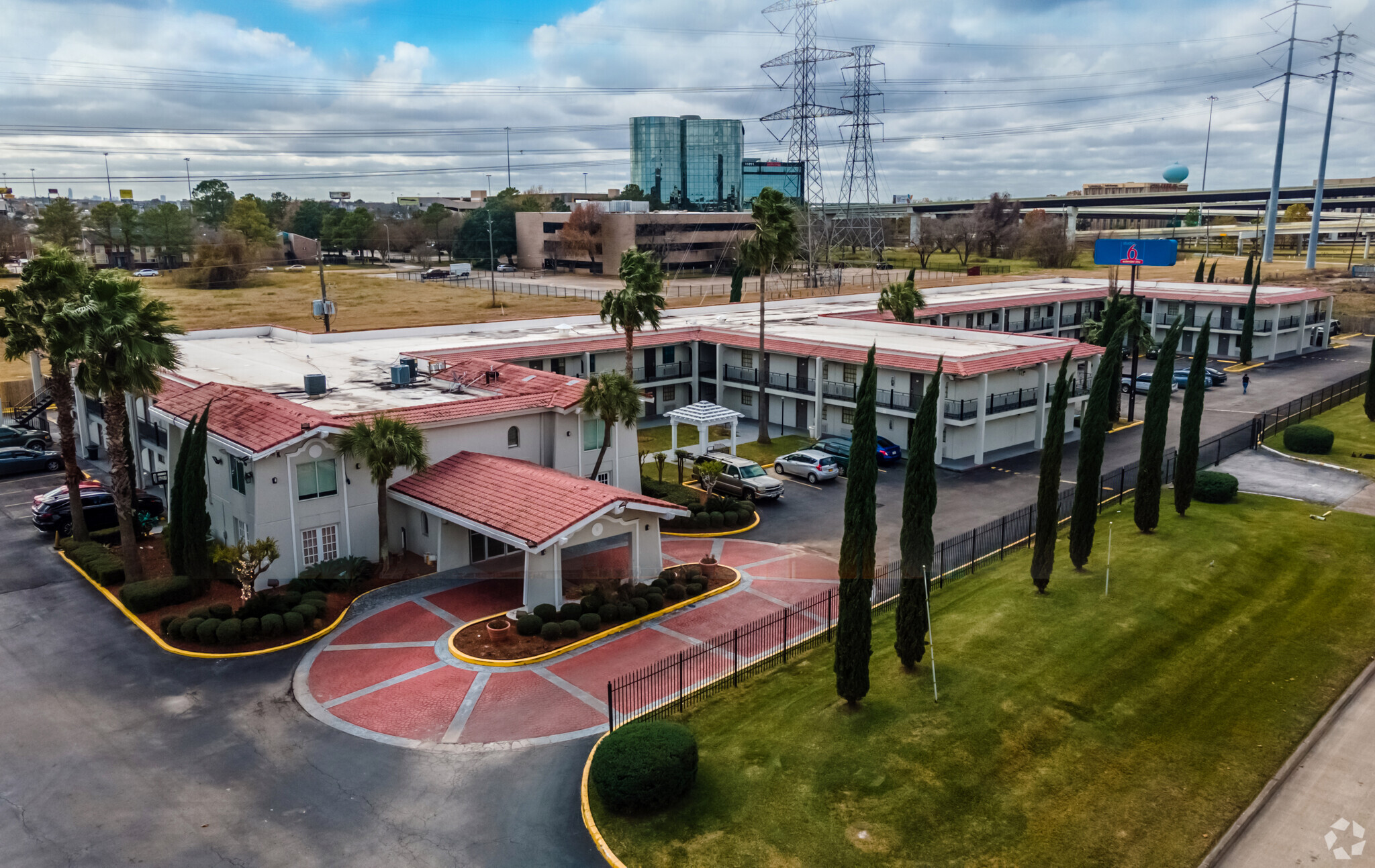 Long term debt options 

Fannie Mae and Freddie Mac are obligated to loan money to multifamily operators (approximately $450B per year) 

There is no equivalent for hotel owners 

Freddie Mac properties get priced based on an “affordability score”  - class C properties will can get better terms than class B.
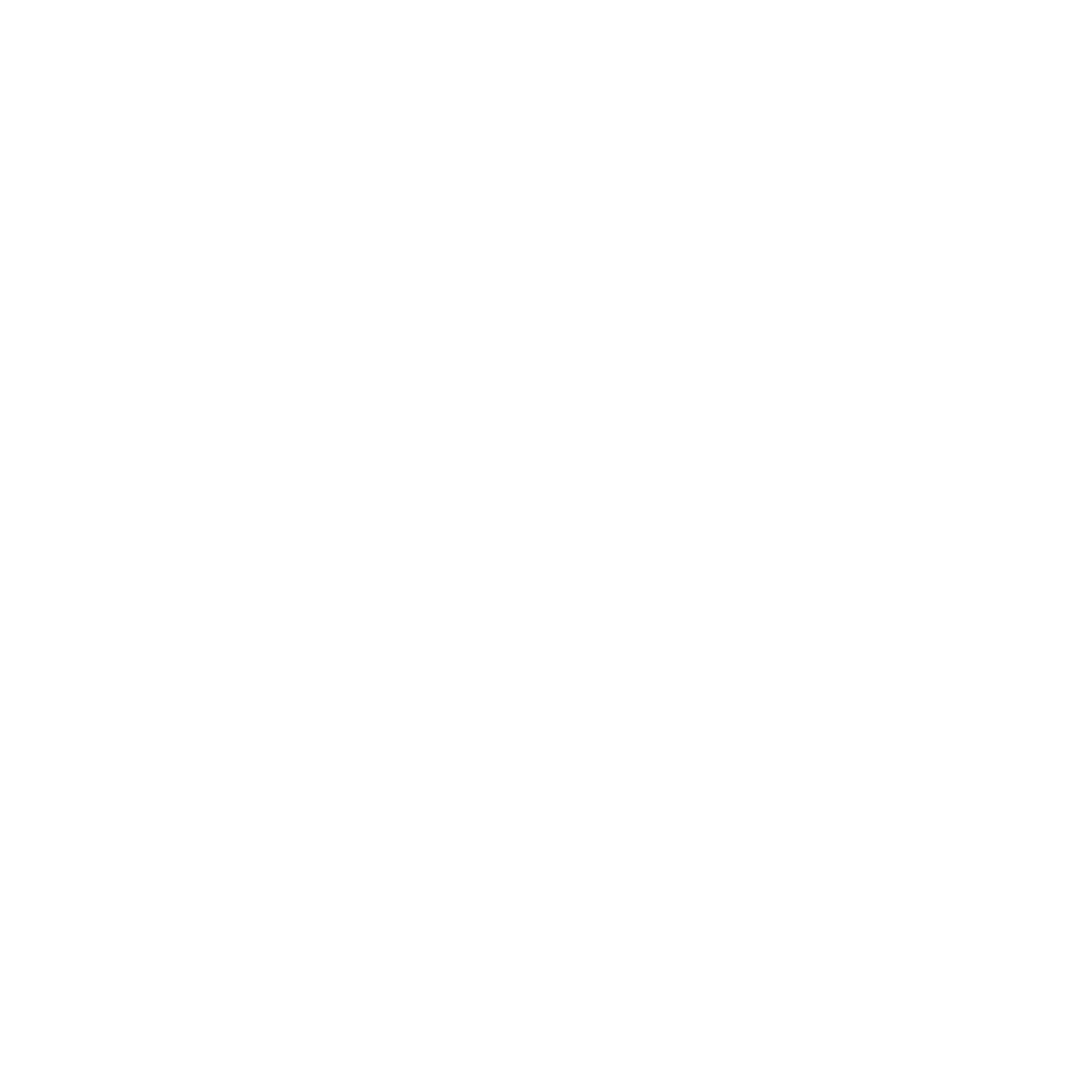 47
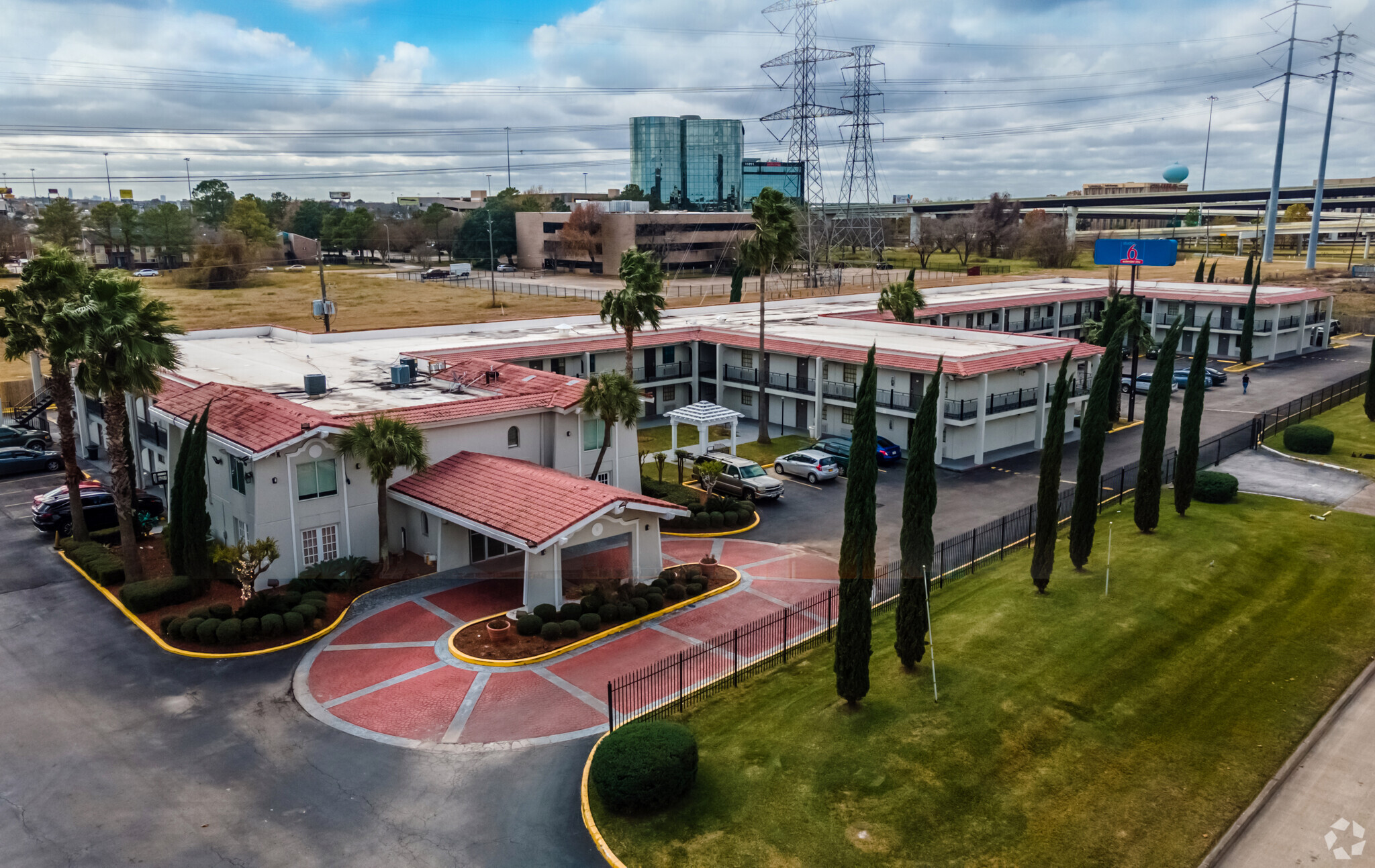 Monthly cashflow

Opportunity to operate as both extended stay and multifamily
High occupancy rates 
Lower turnover rates 
Opportunity to bill for insurance, internet, and other amenities – all of which increase the NOI.
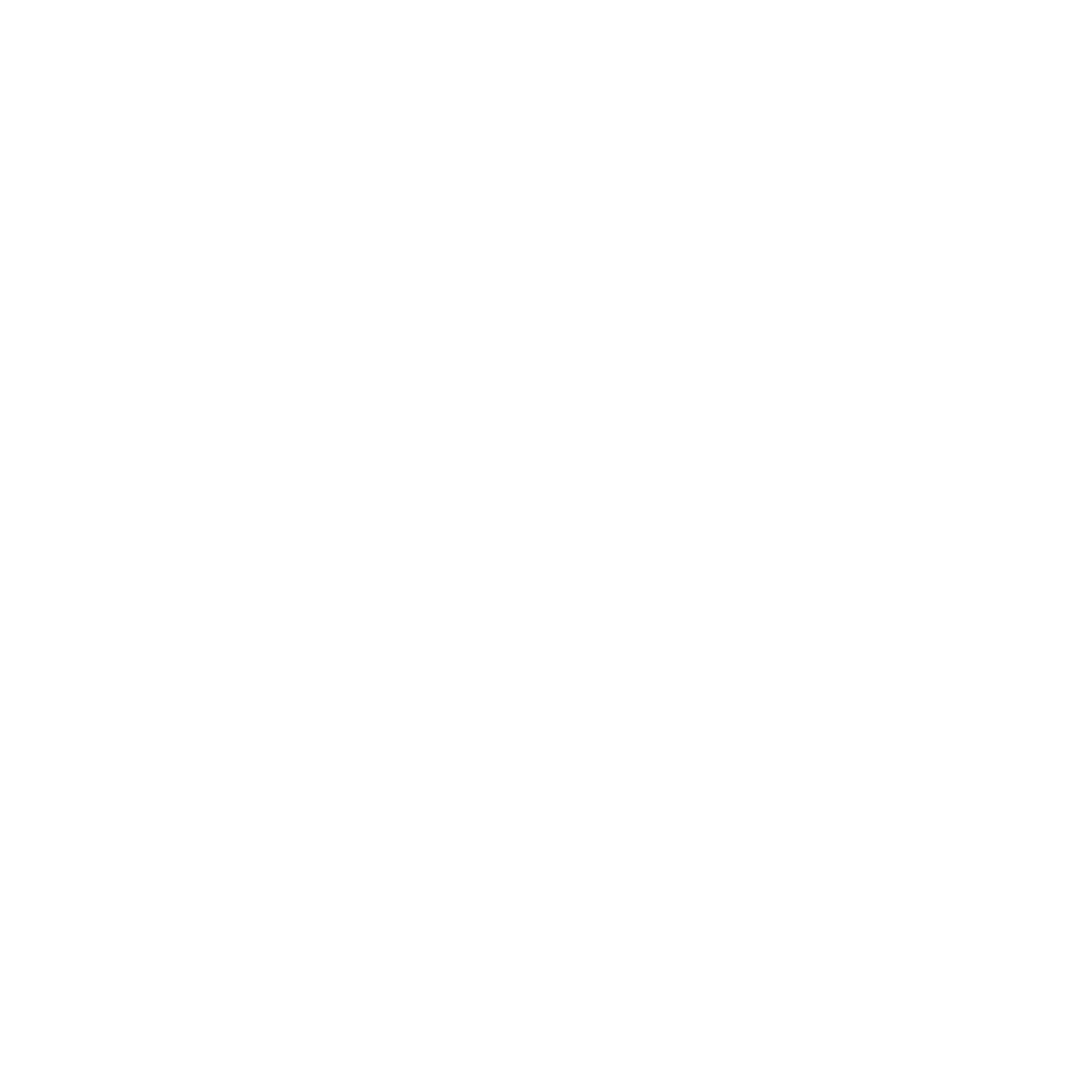 48
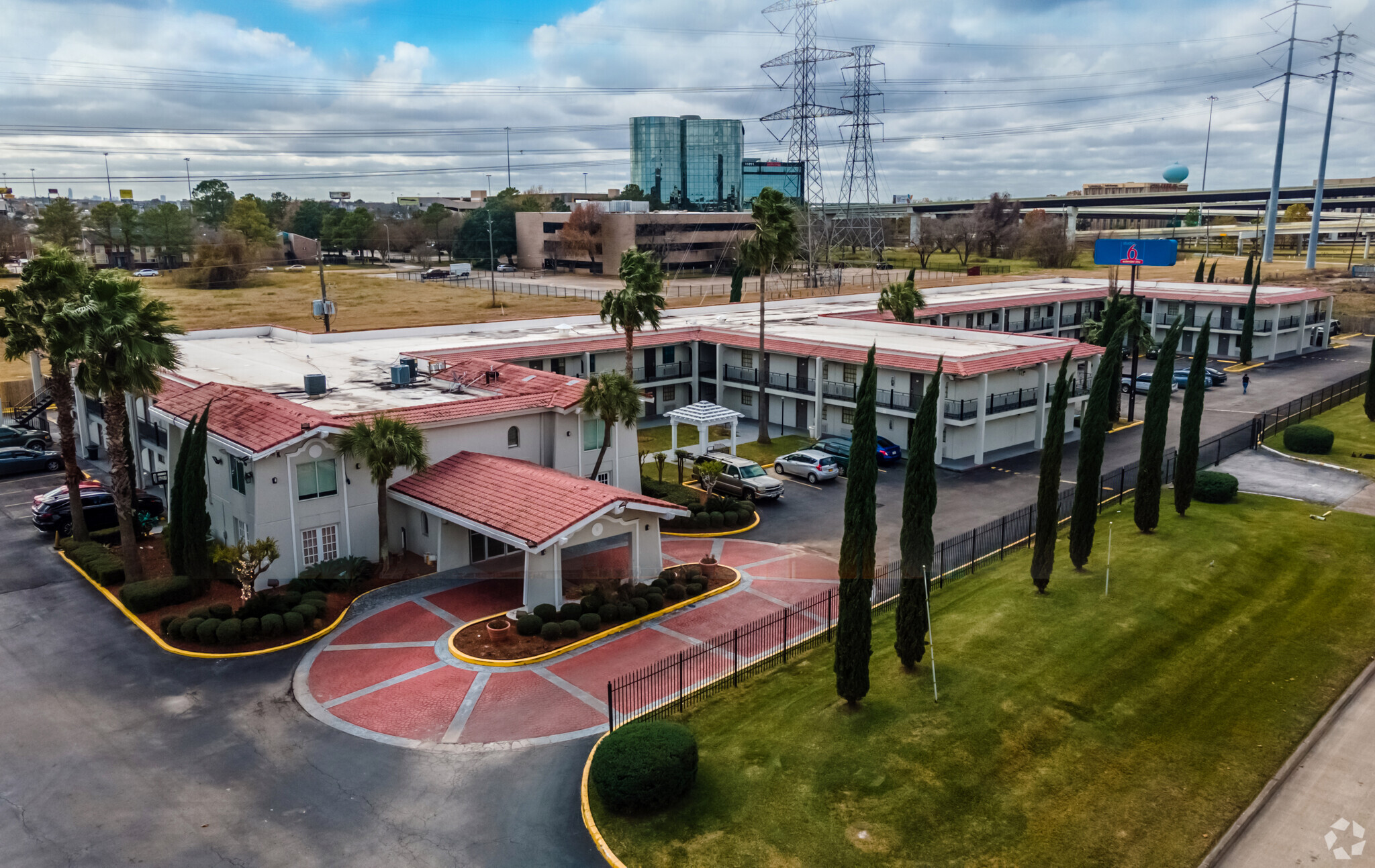 Opportunity to better tenants’ lives 

Let me tell you why I decided to study & teach Economics 

We don’t want young people to think the economy is rigged against them

Creating more affordable housing motivates us – what will cause you to keep going when things go wrong?

We want to help people live a life beyond their 5 senses.
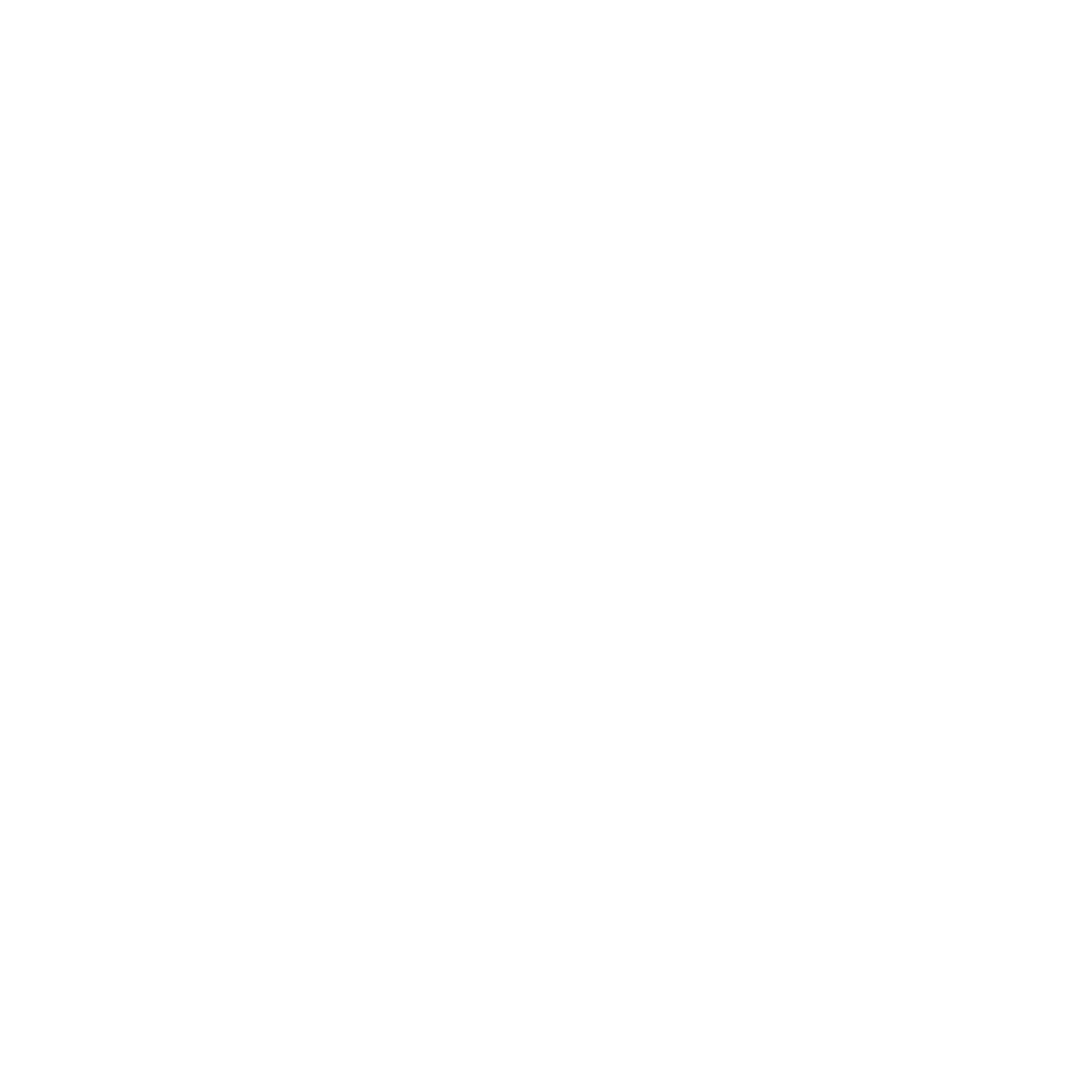 49
Growing demand- especially for workforce housing and falling supply
Opportunity to use creative financing– easier buy at a discount relative to stabilized value
Options for long term debt – Agency loans must be made each year & high affordability scores
Valuation based on CAP rate – CAP rate compression means more upside limited downside
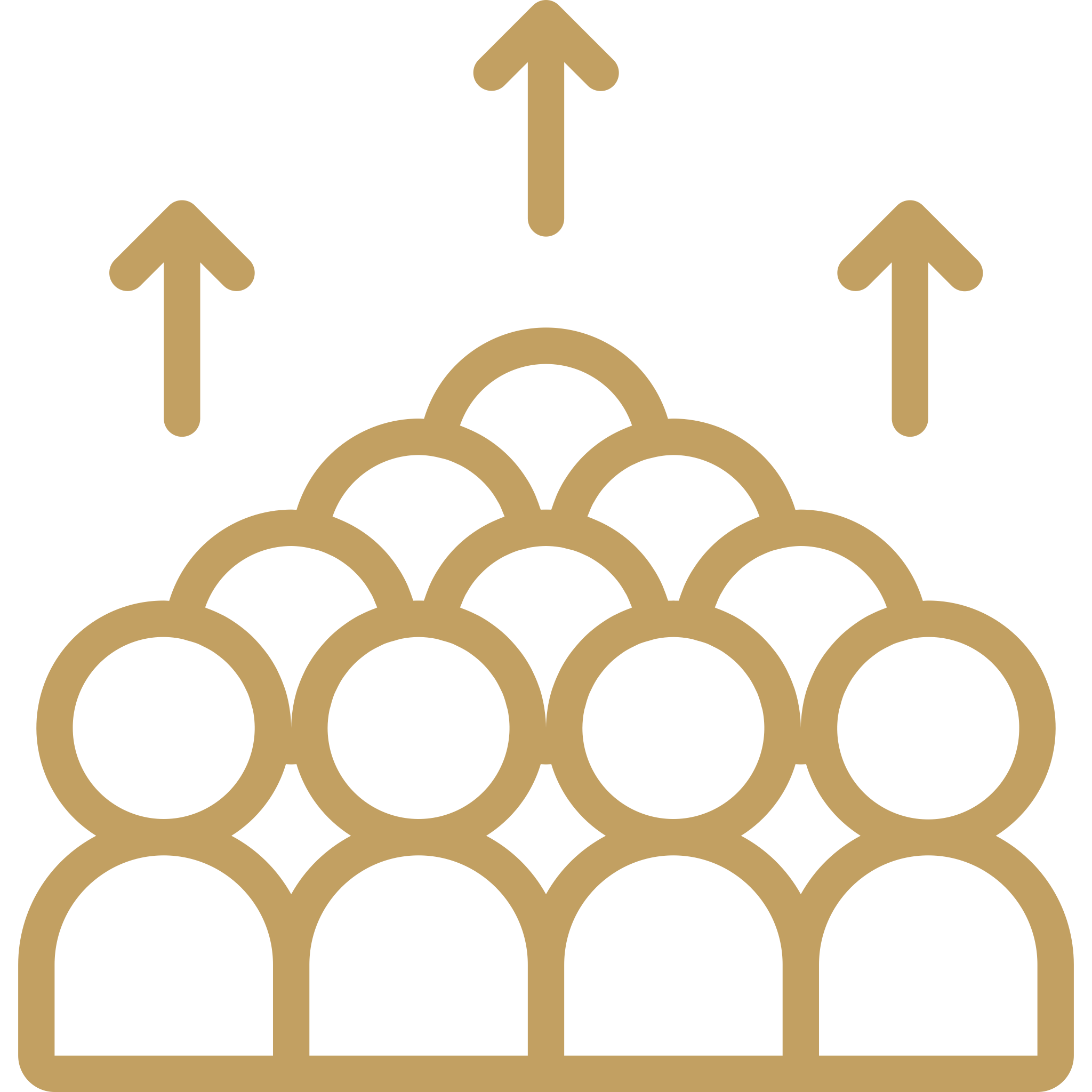 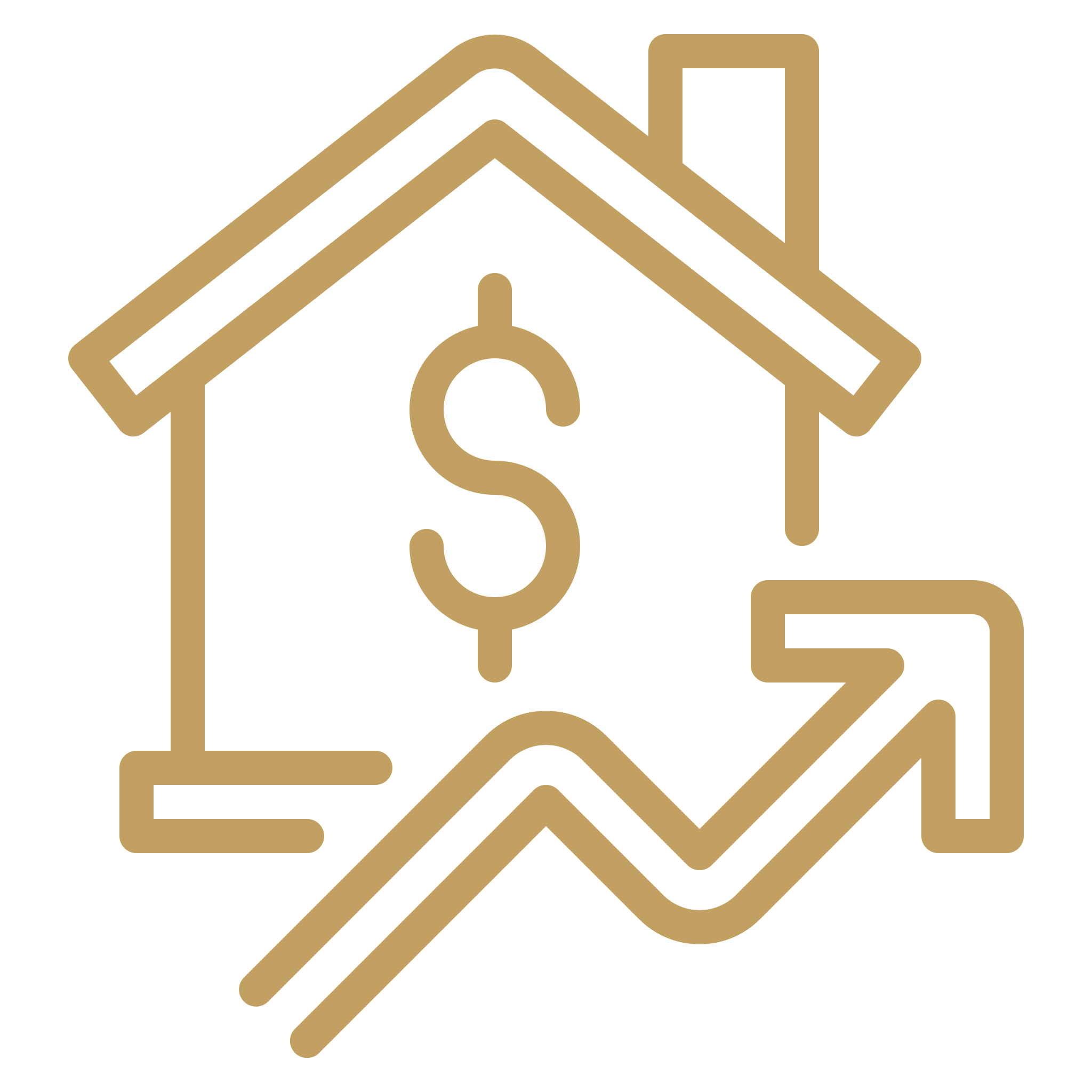 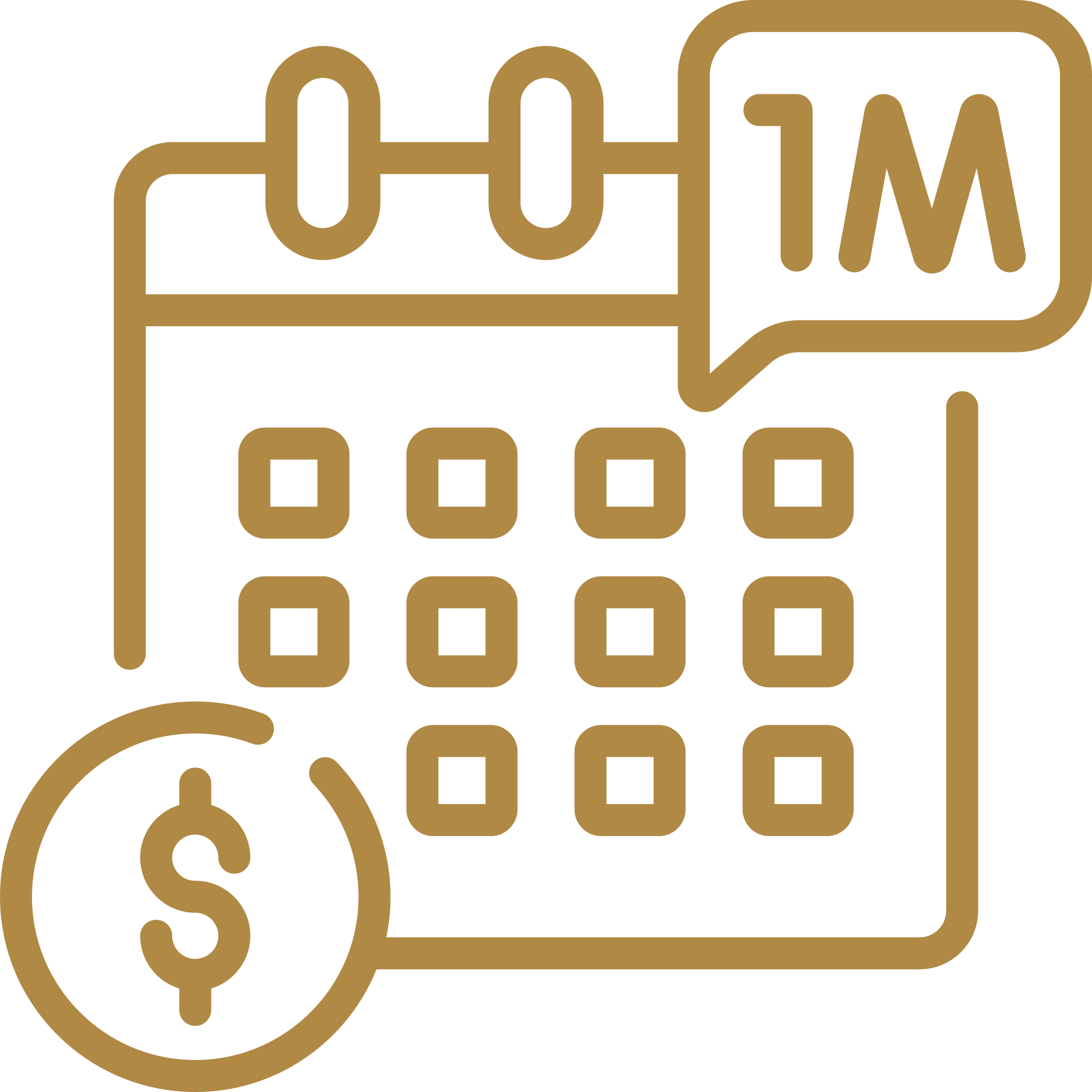 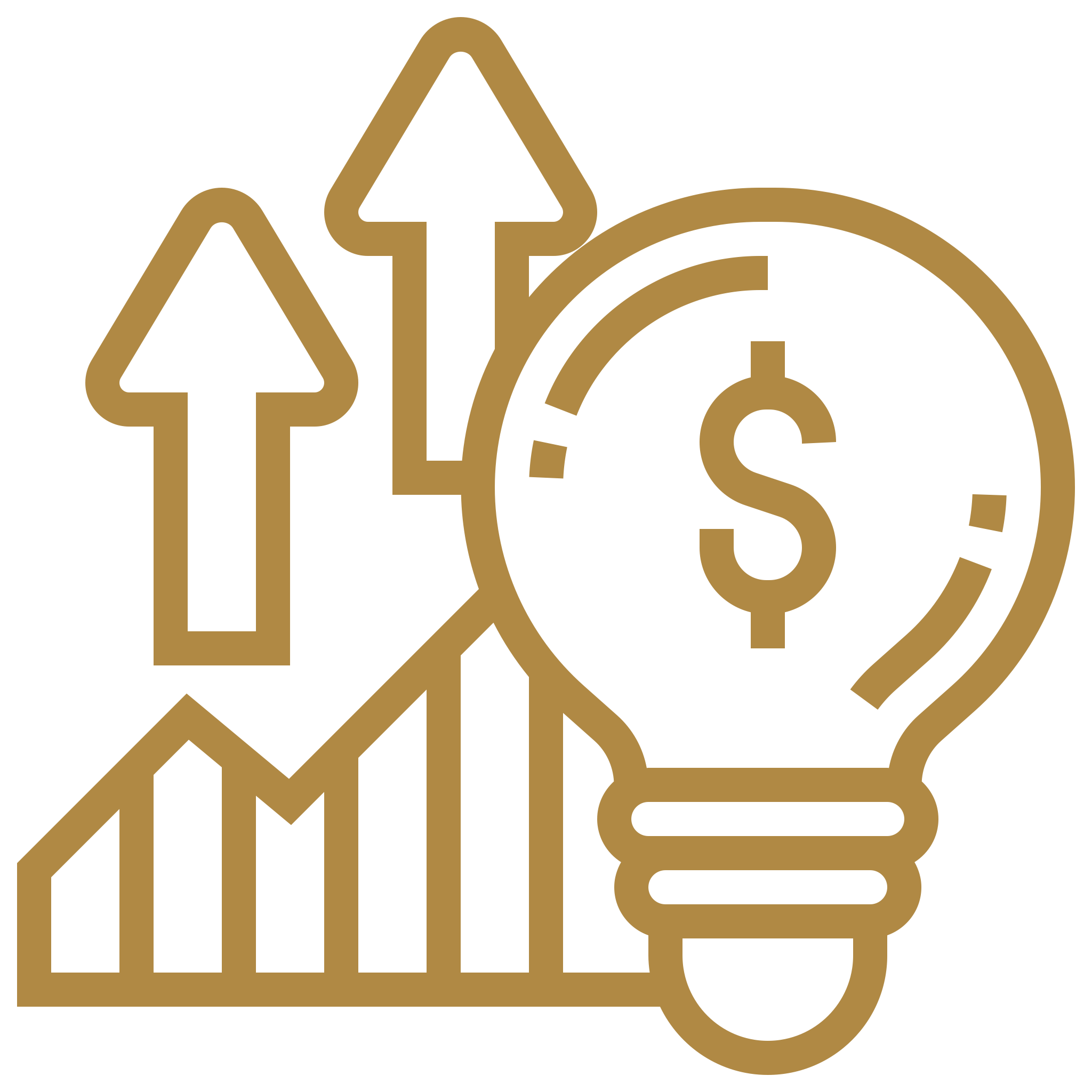 Resilient to technology market disruptors- Natural moat via construction costs
Recession resistant & countercyclical – an inferior good
Monthly cashflow – additional opportunities for cashflow via add on services
Opportunity to improve customers lives – provide a badly needed product via free markets
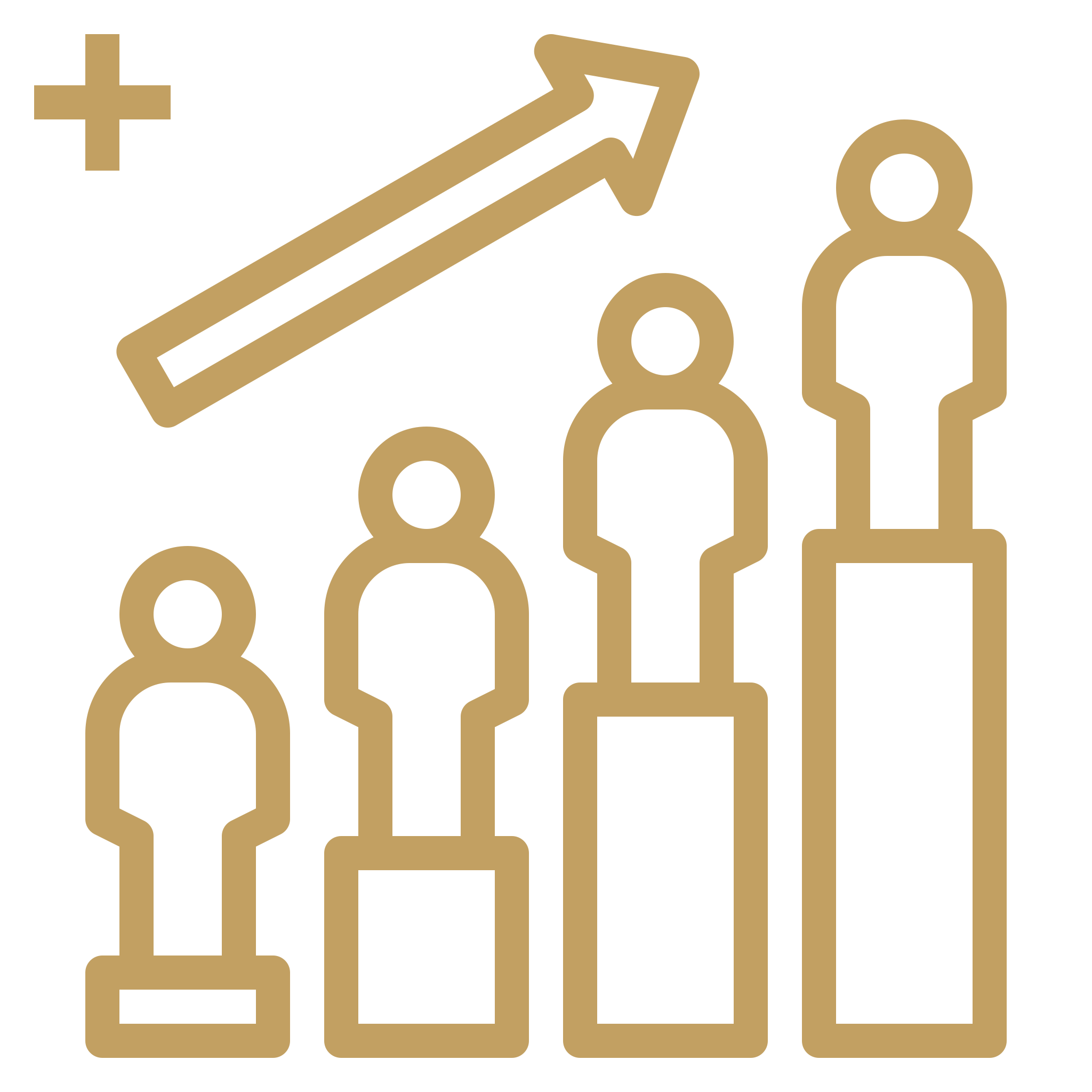 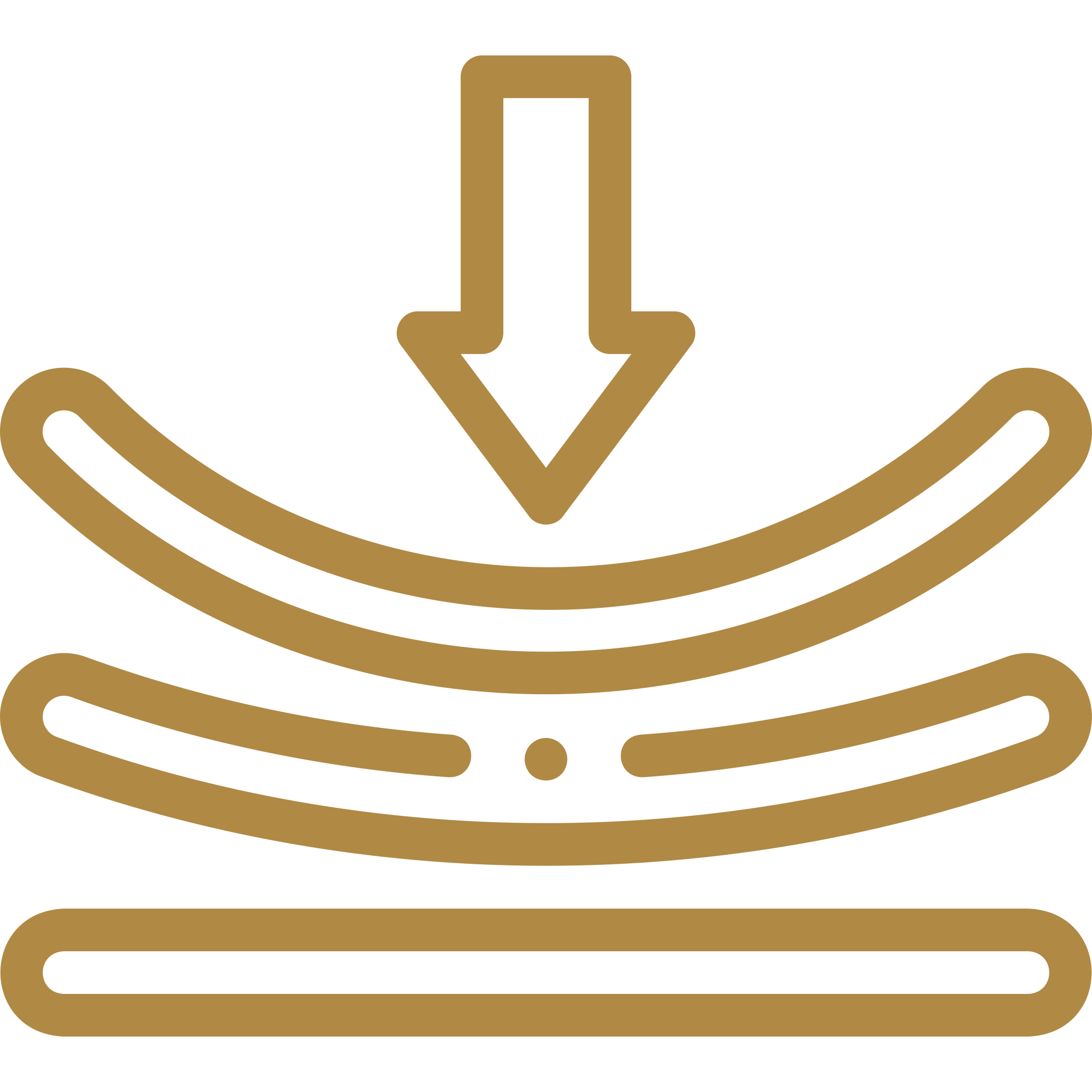 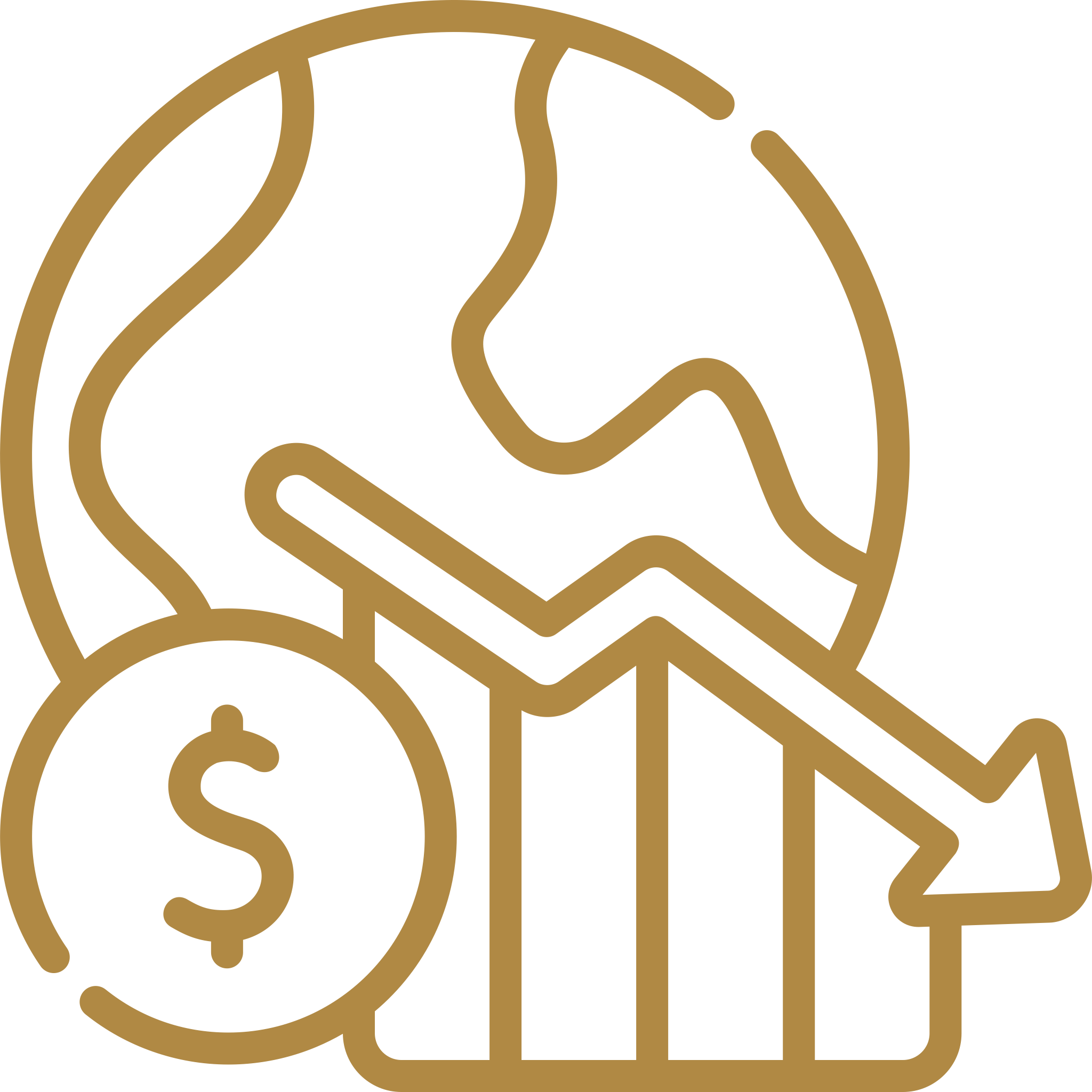 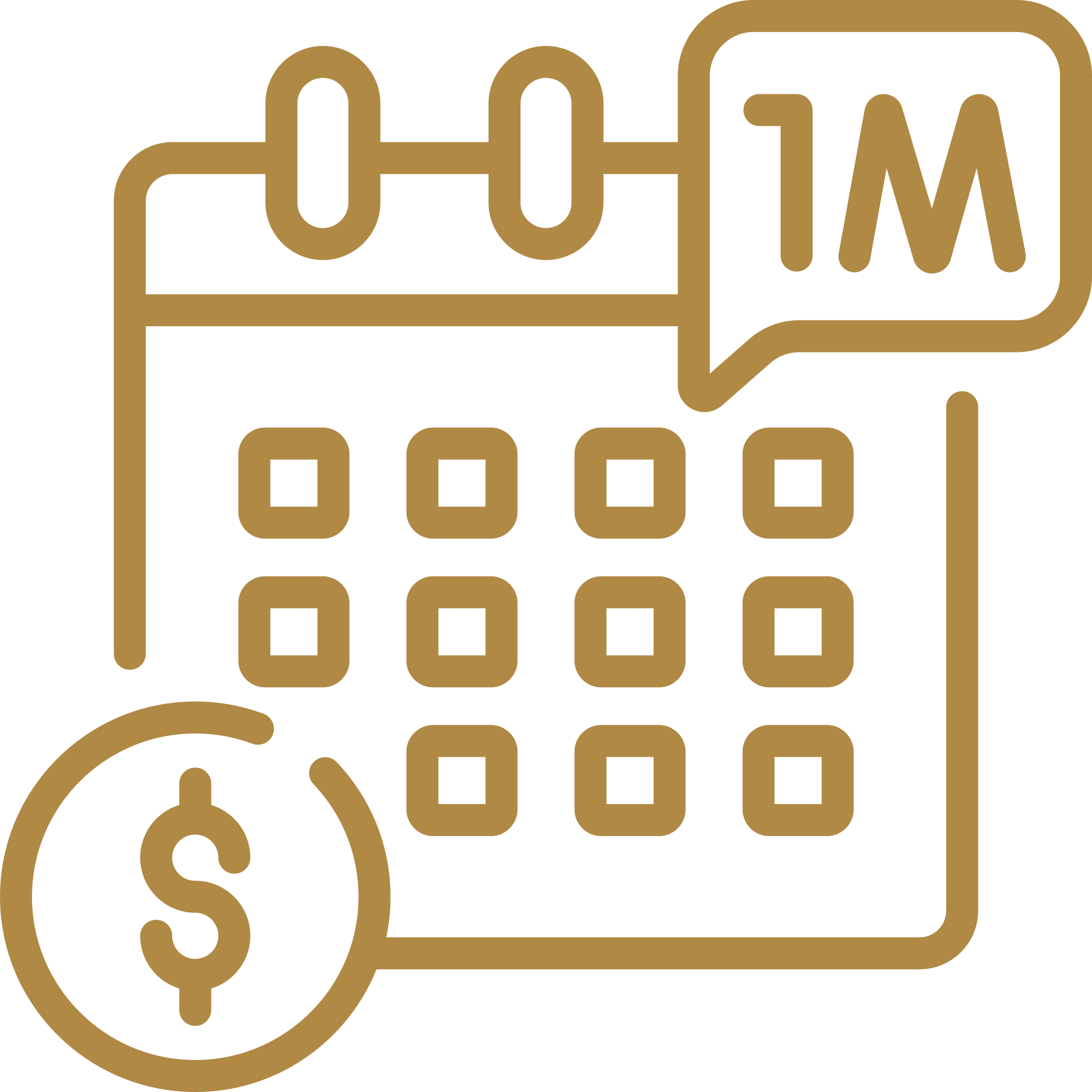 50
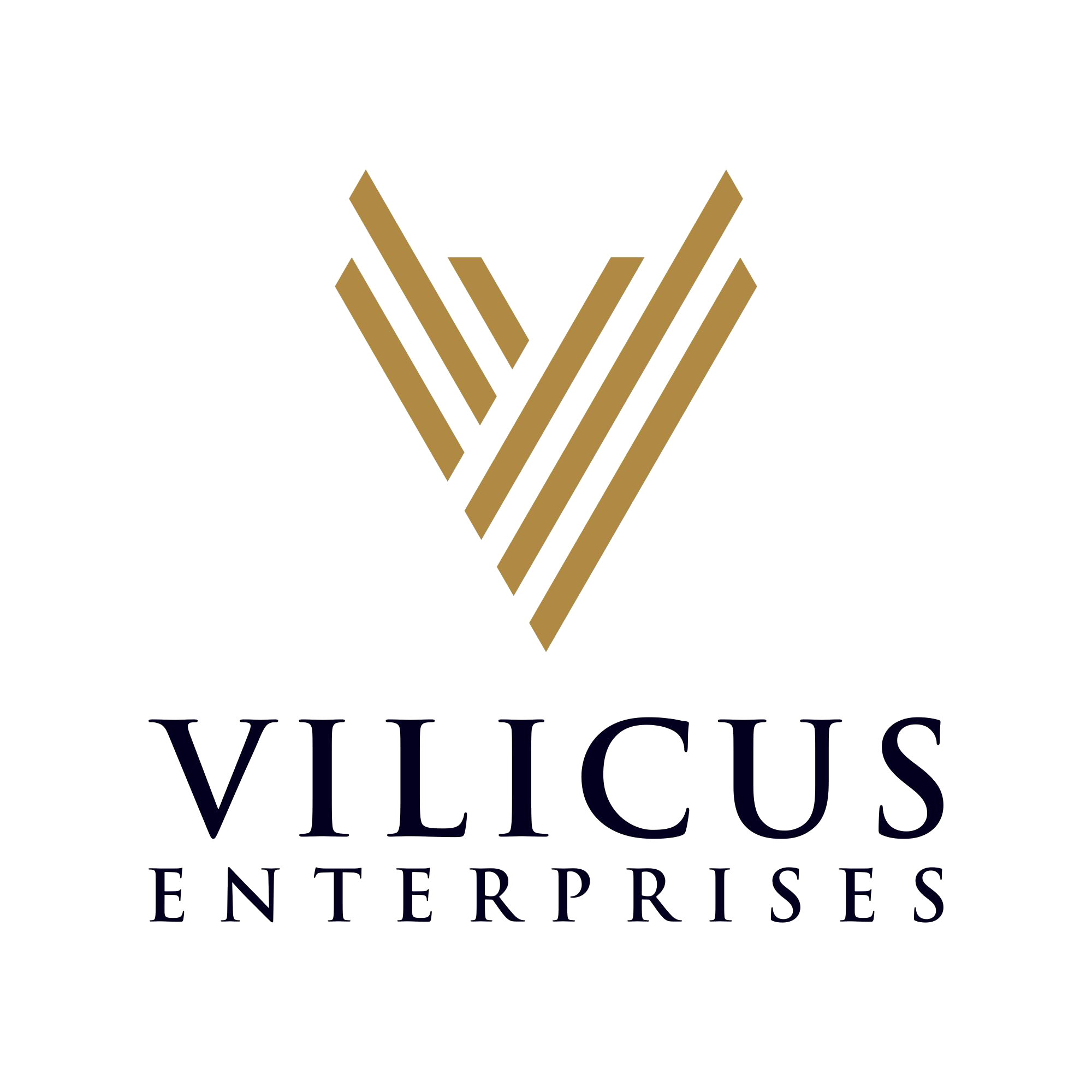 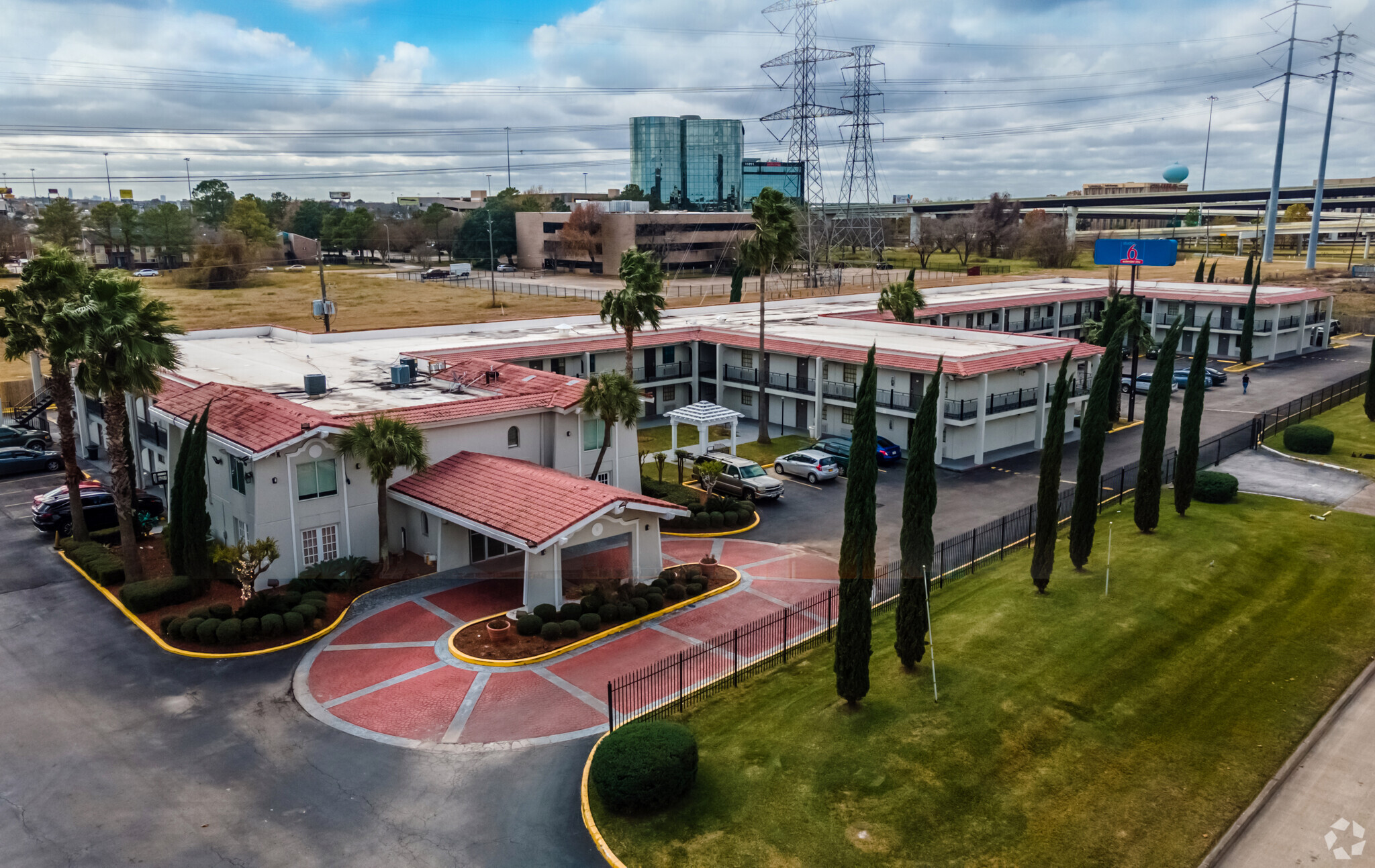 We are at the beginning!
 https://www.hospitalitynet.org/opinion/4115884.html
51
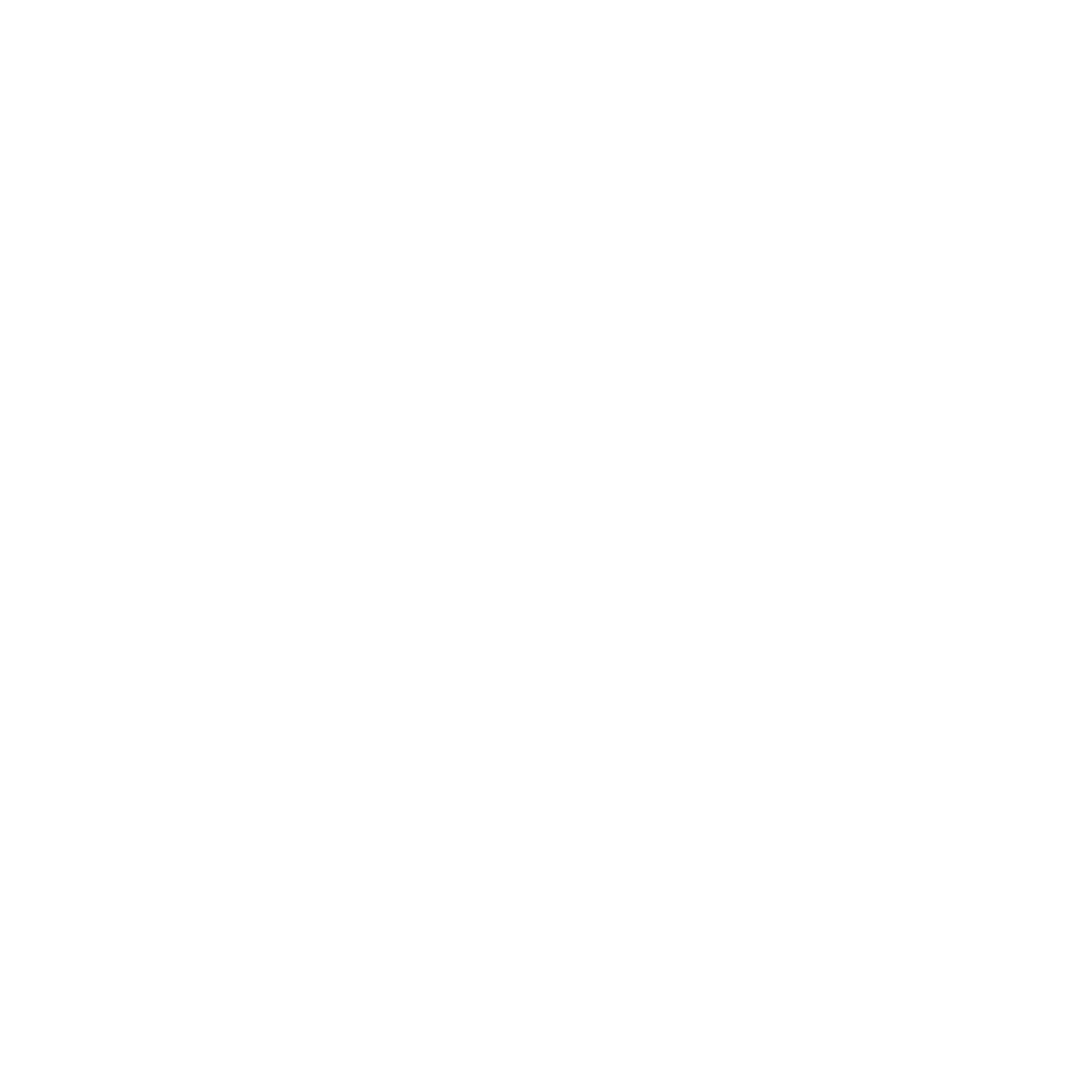 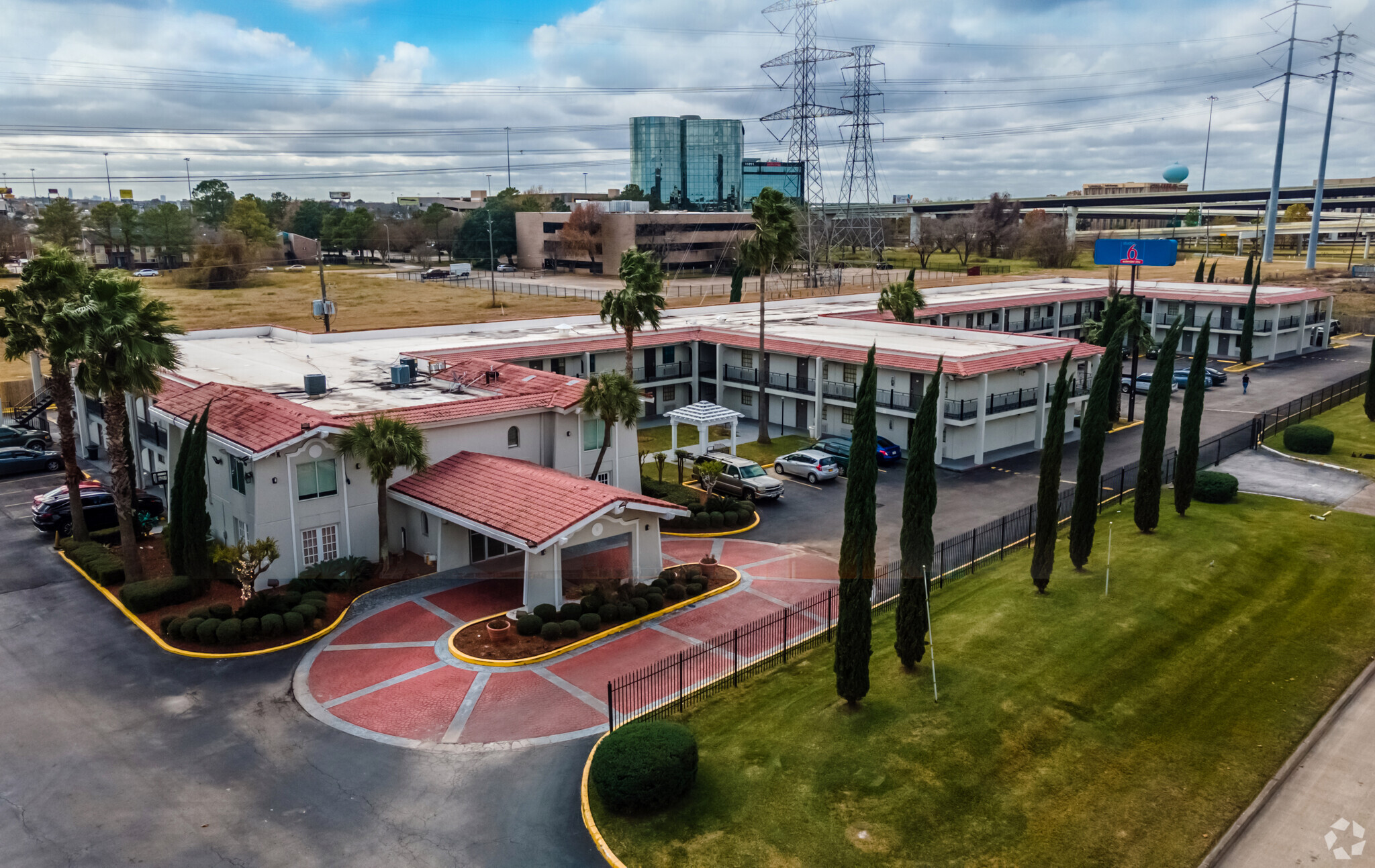 Rules of Thumb & Targets 

If hotel has over 80 rooms, we need to operate as a hotel during lease up
Look for for the death spiral (sub $50 ADR)
Cost per kitchen $8000-$12000
Lease up rate of 8-12 units / mo 
20 rooms per housekeeper 
$3 - $4 /sq ft for fire installation 
120-day DD period with option to extend
Ideally 20% IRR with 8% Exit CAP  (maybe 7%)
Minimum total income per unit $750
52
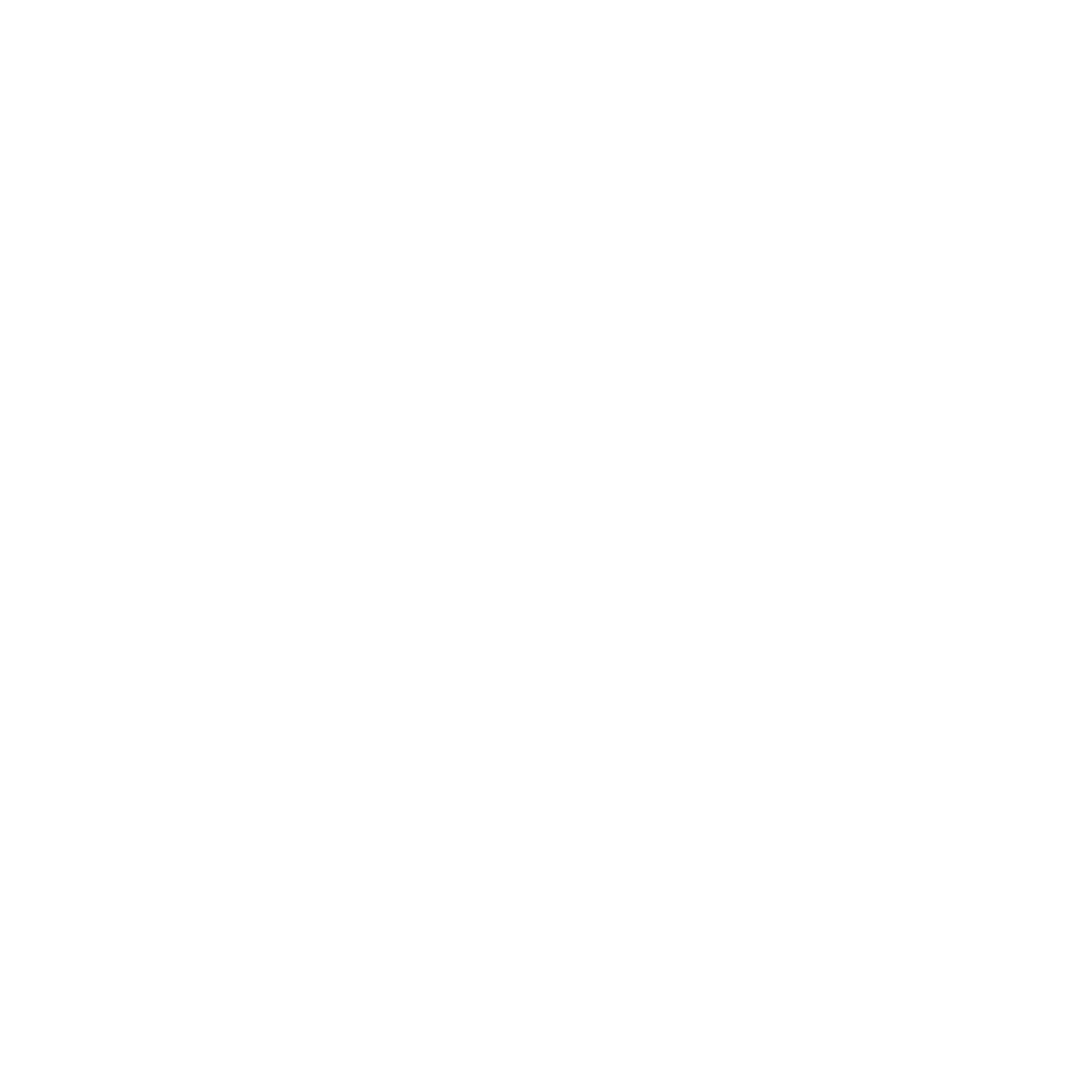 Population growth
Growing employment rates & diversity of employment options
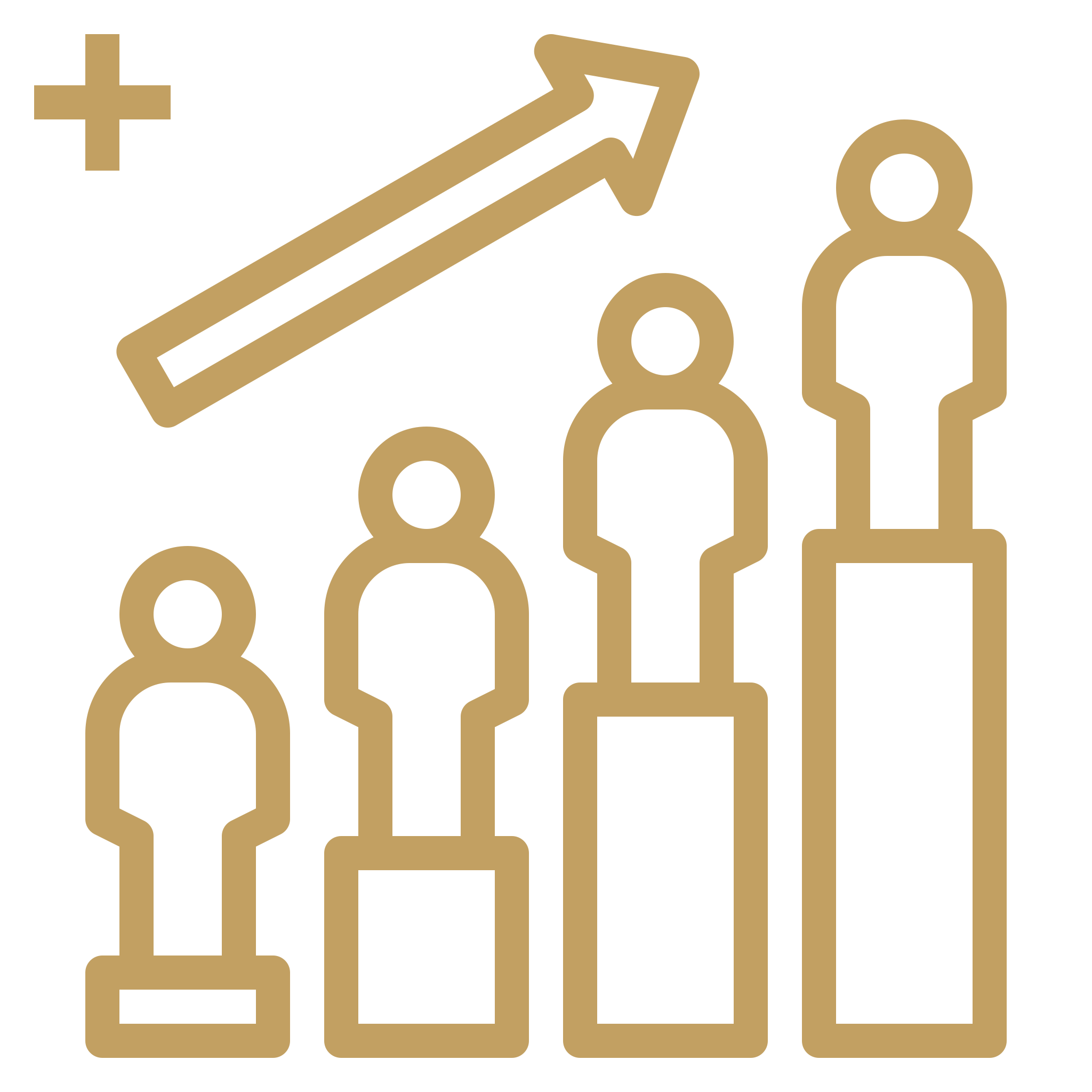 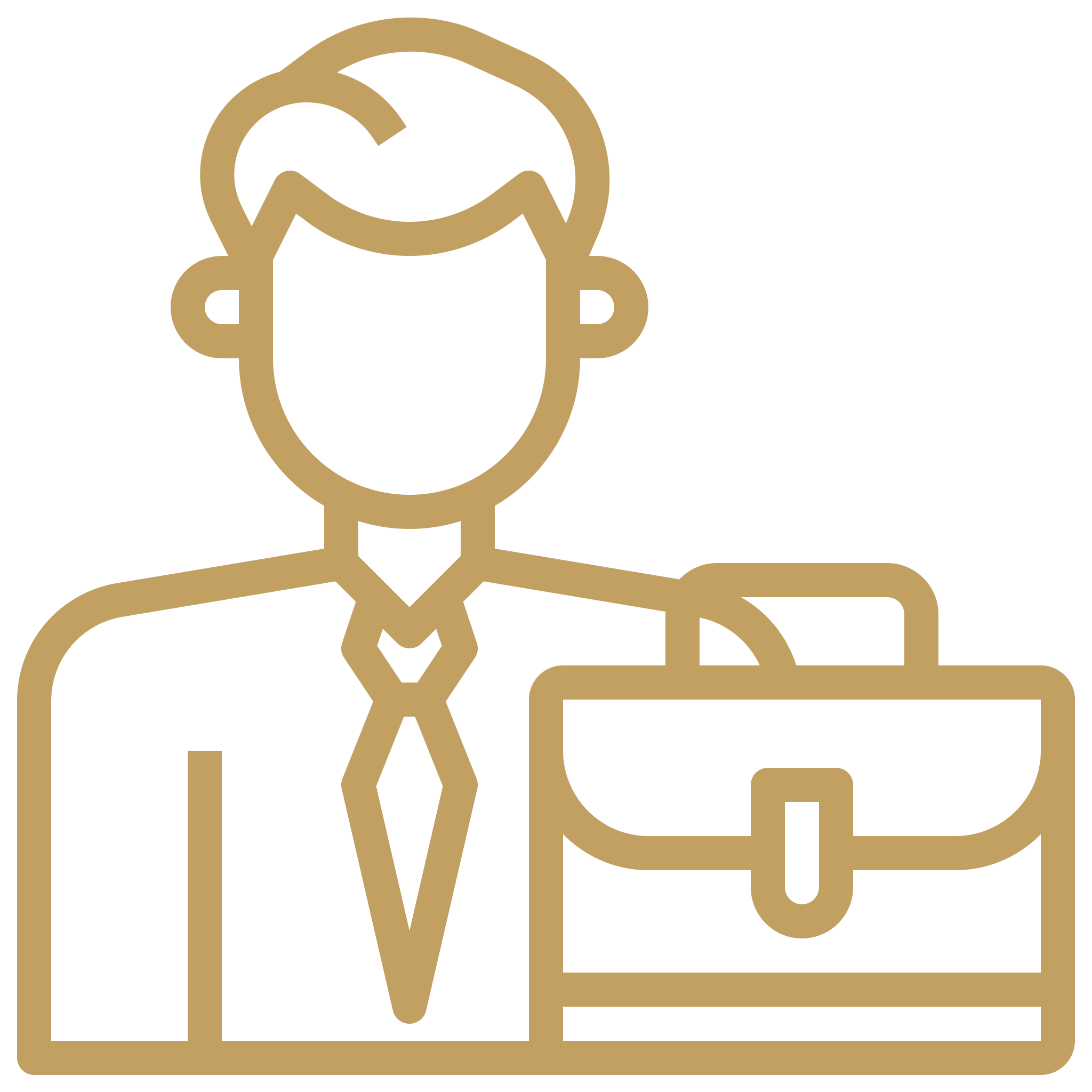 Promising Market Area
Rising Home Prices and Rising Rents
An MSA population of at least 1 million
It’s crucial to locate the most future-proof area. We were analyzing historical data to identify trends that support the following points.
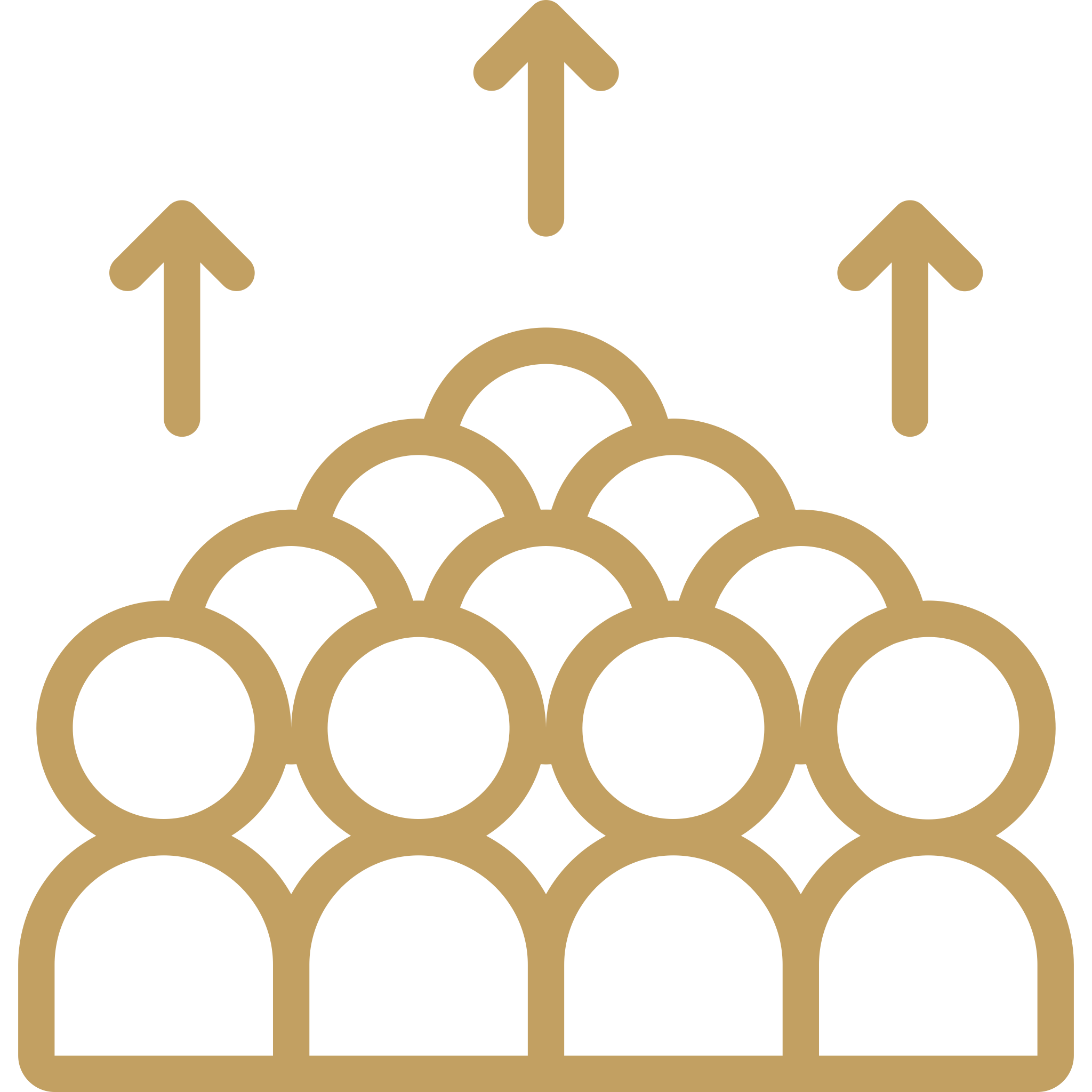 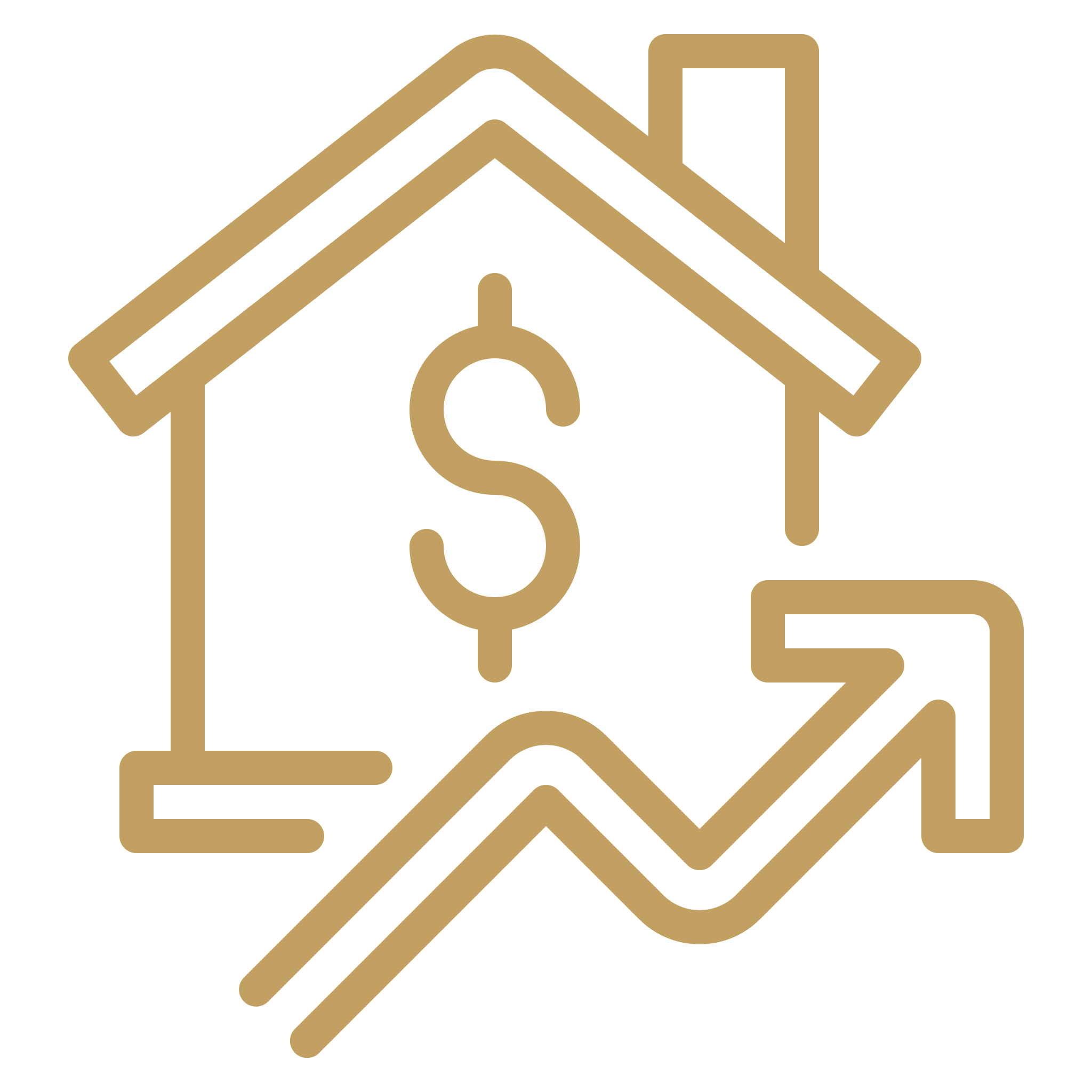 53
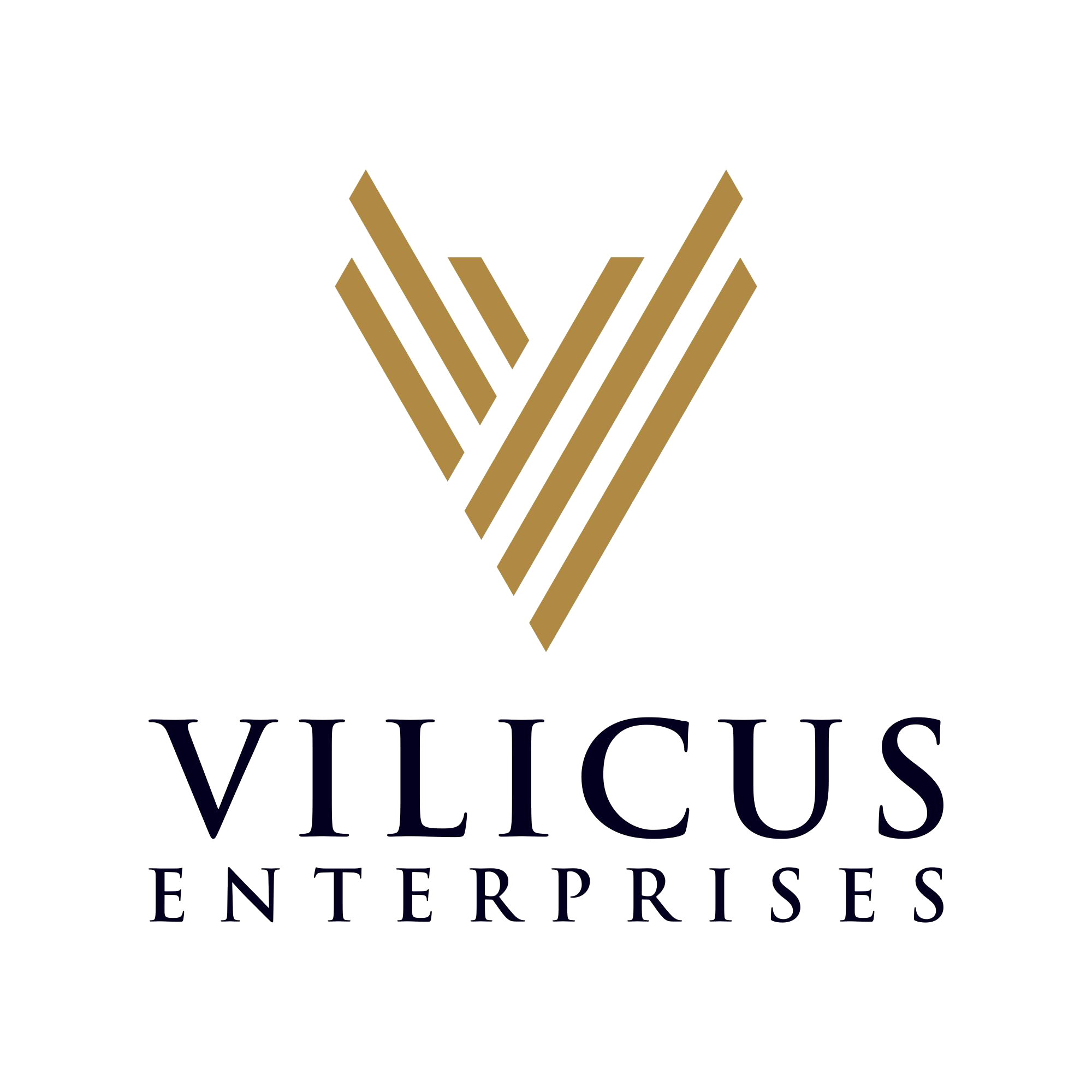 Example of a market we like– Houston TX
26
3rd
6.6
15%
X
Fortune 500 Corporate Headquarters
fastest growing city, by population, in the USA
Million MSA population
Rent growth during 2020-2022
Houston does not have zoning laws
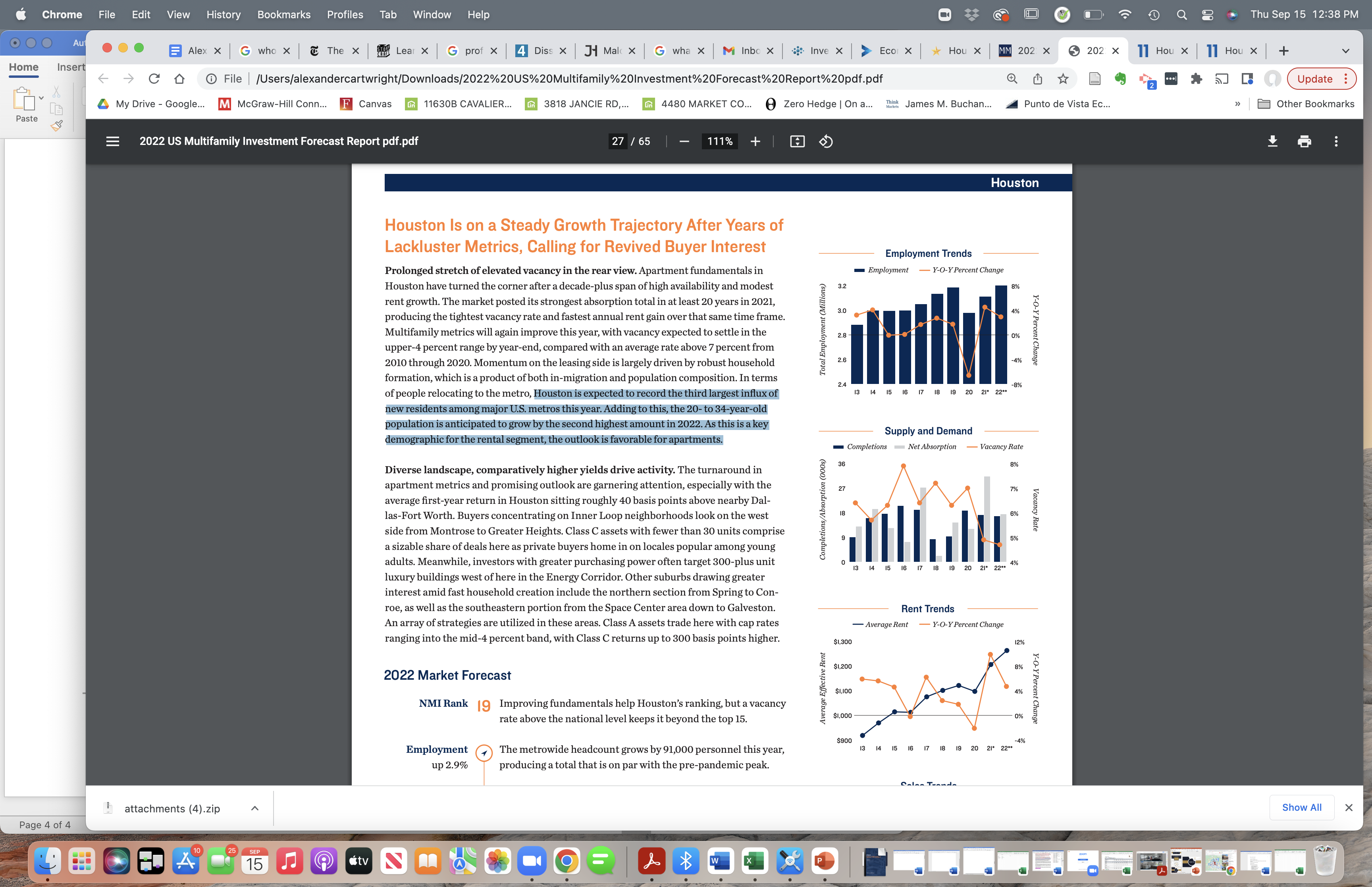 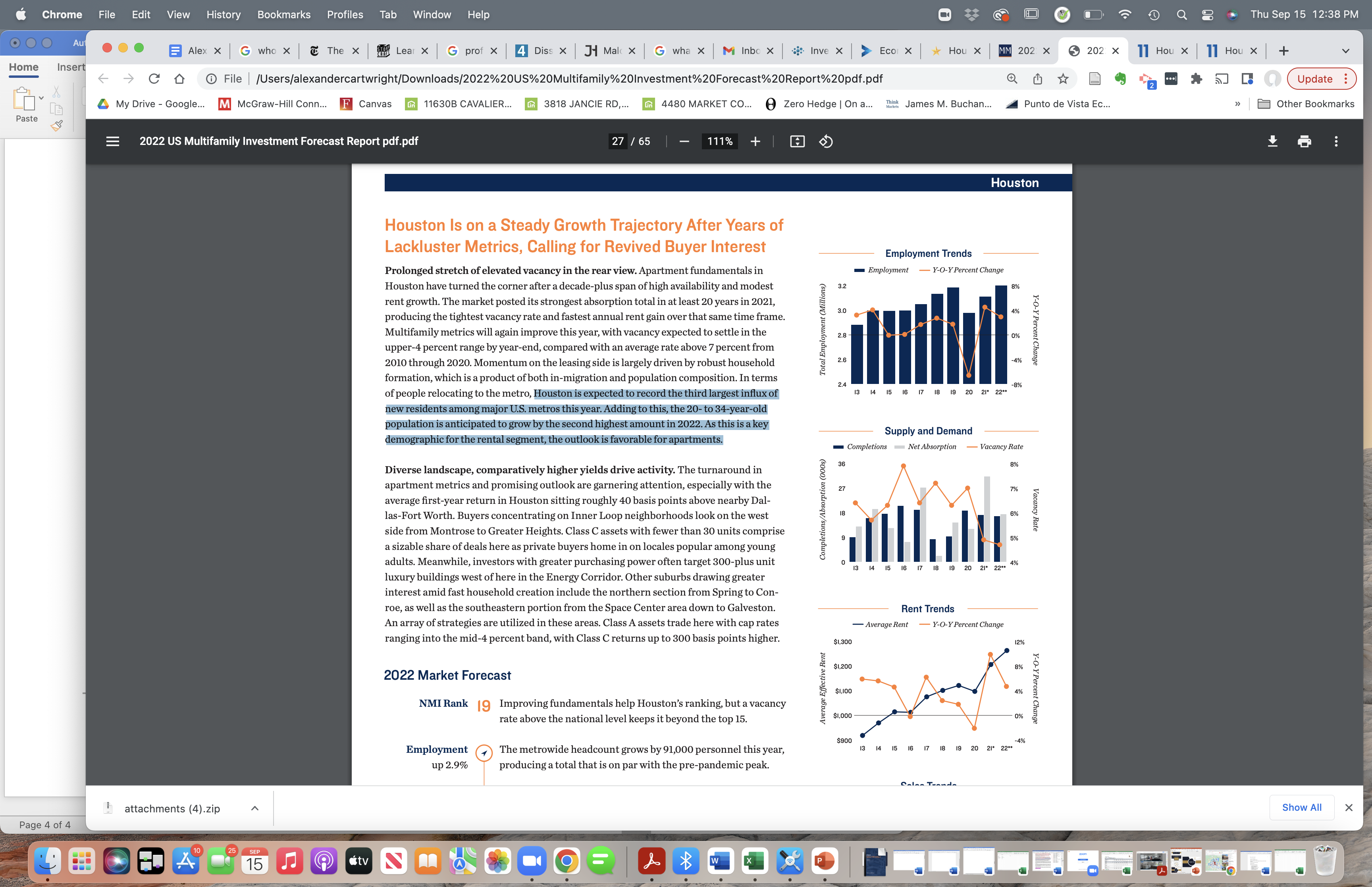 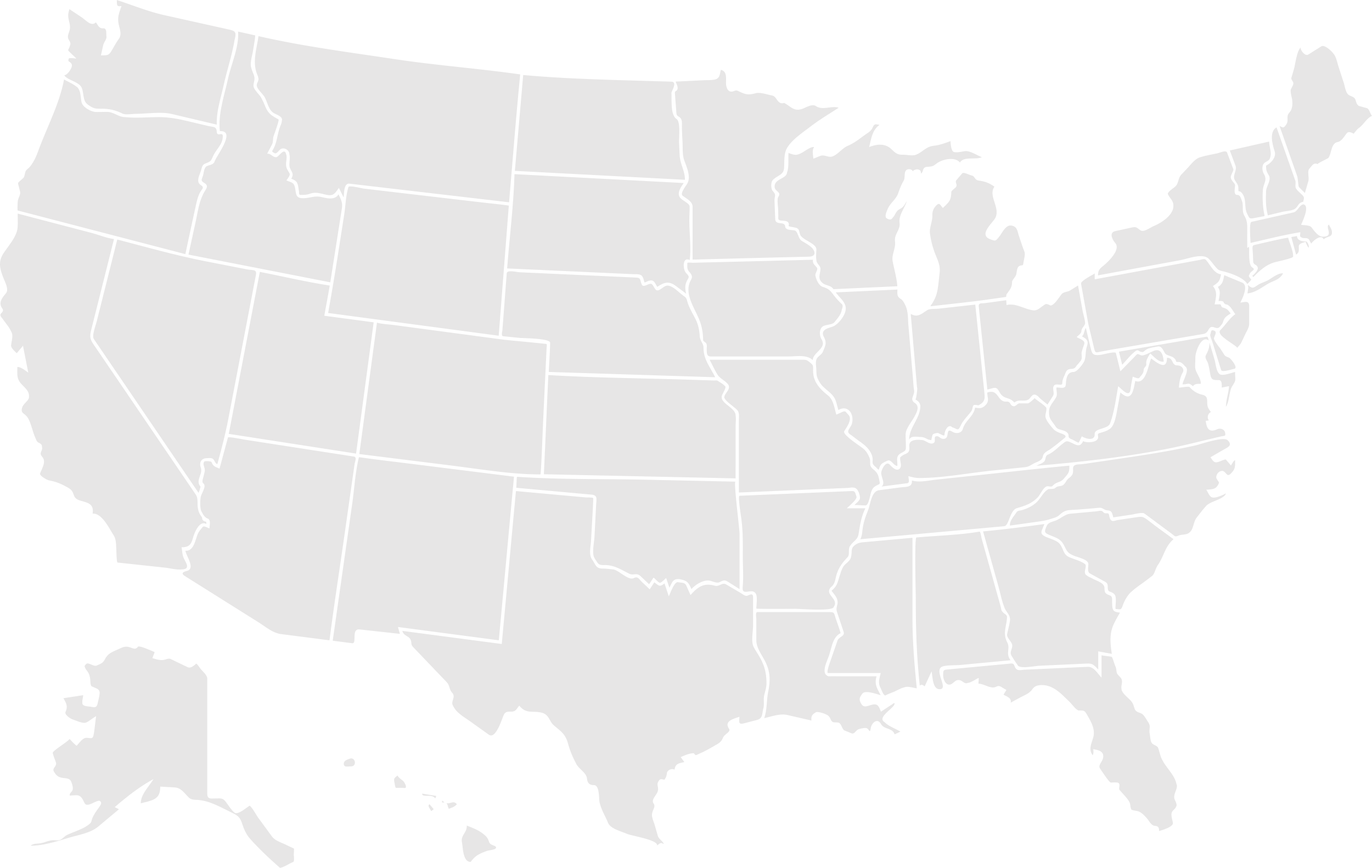 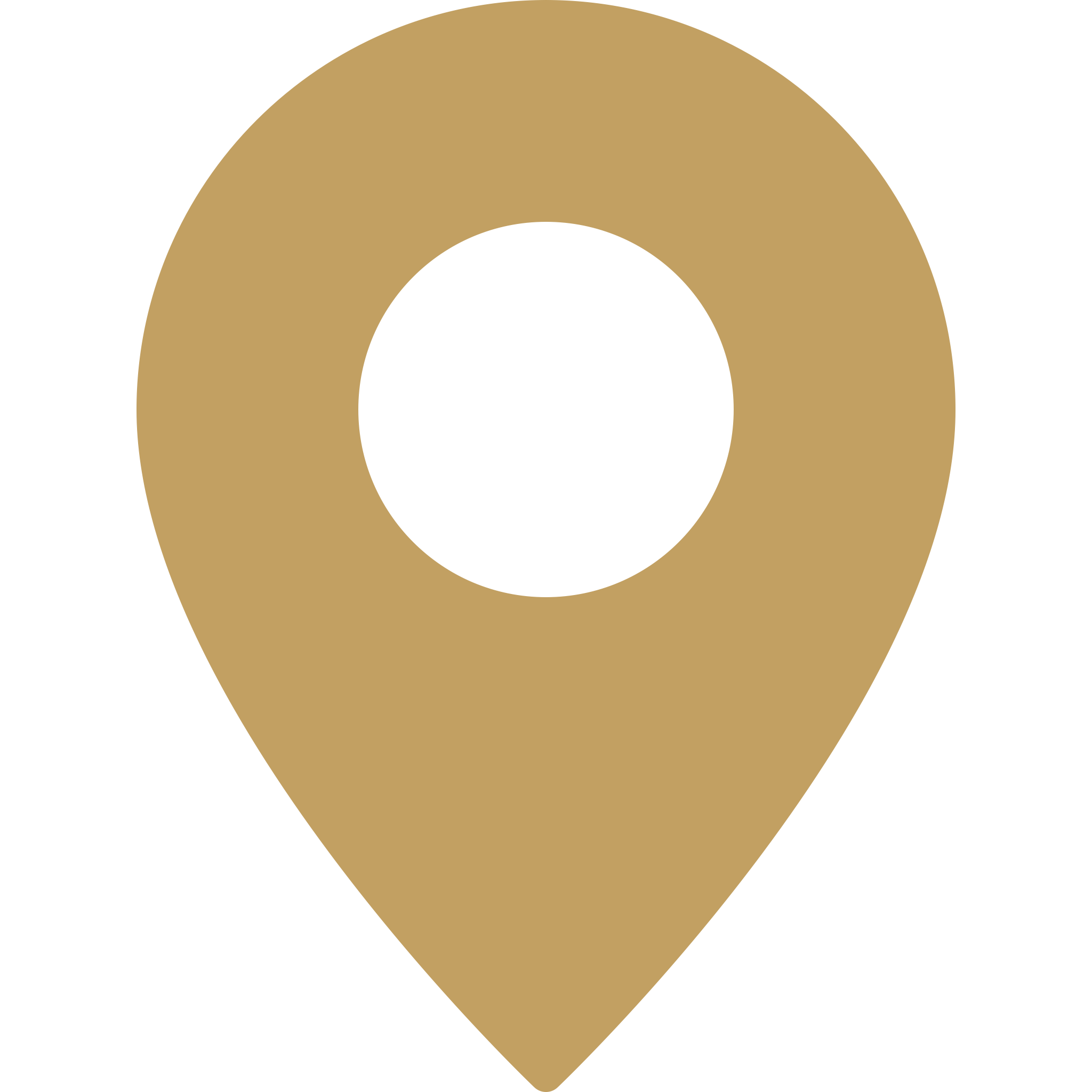 54
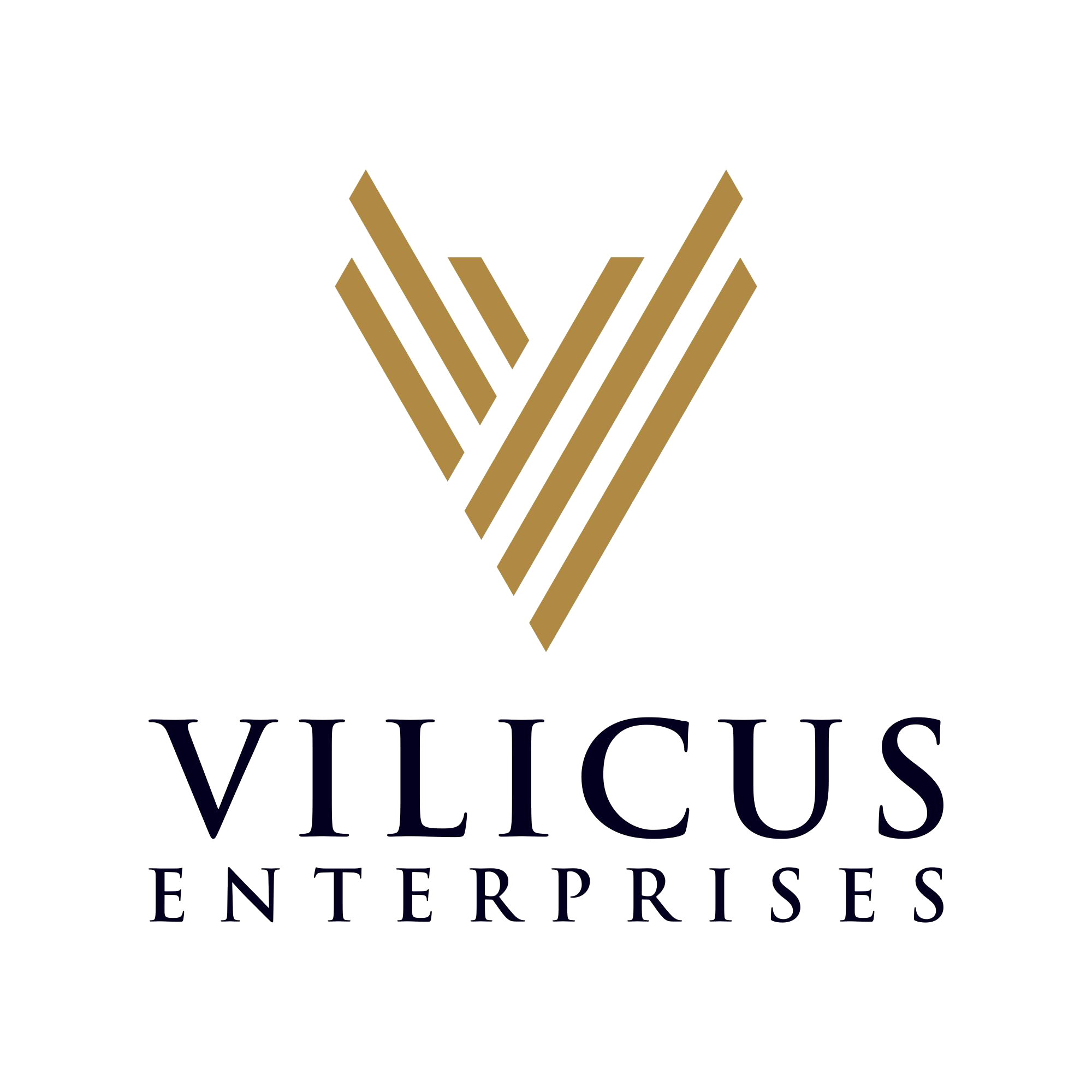 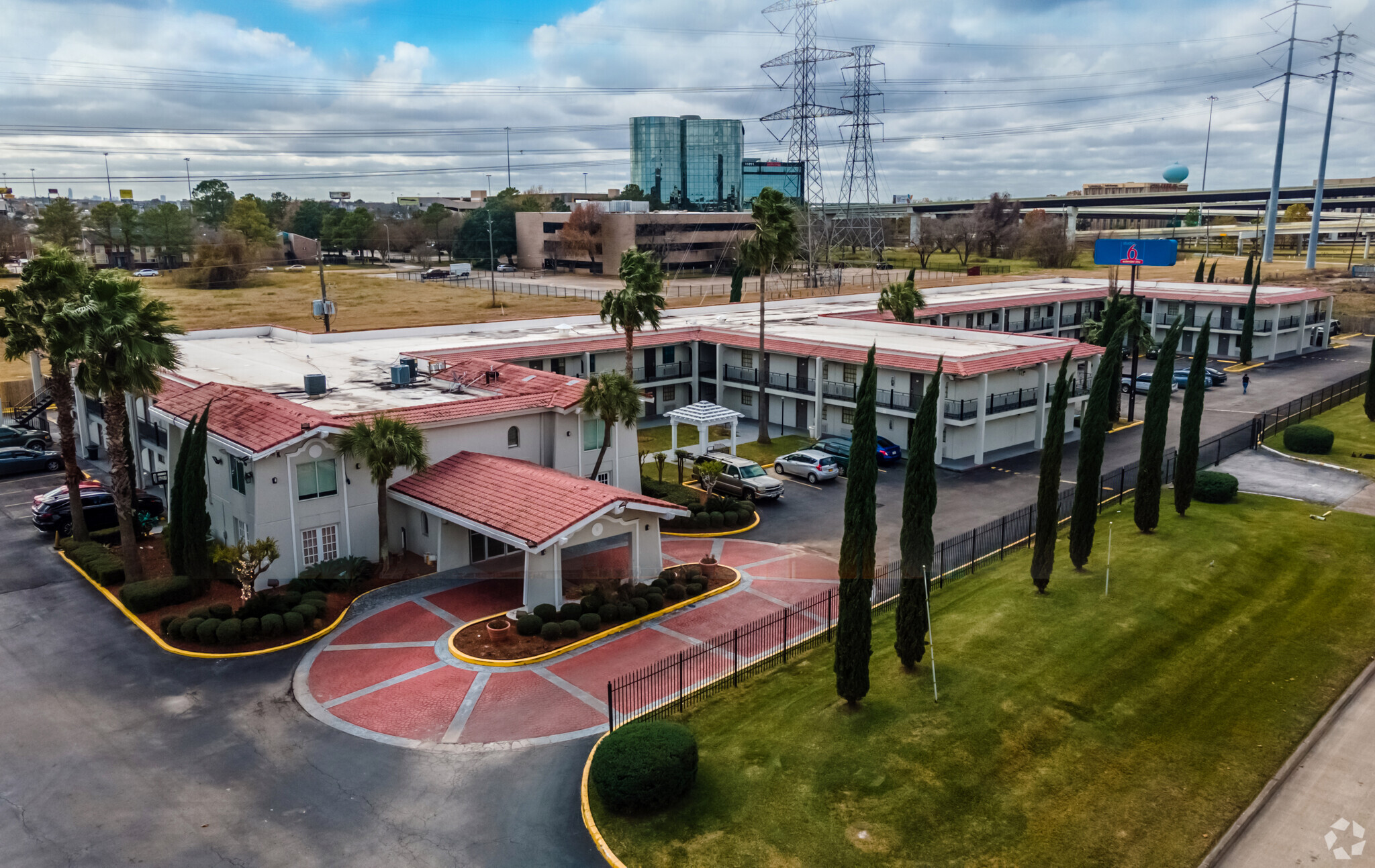 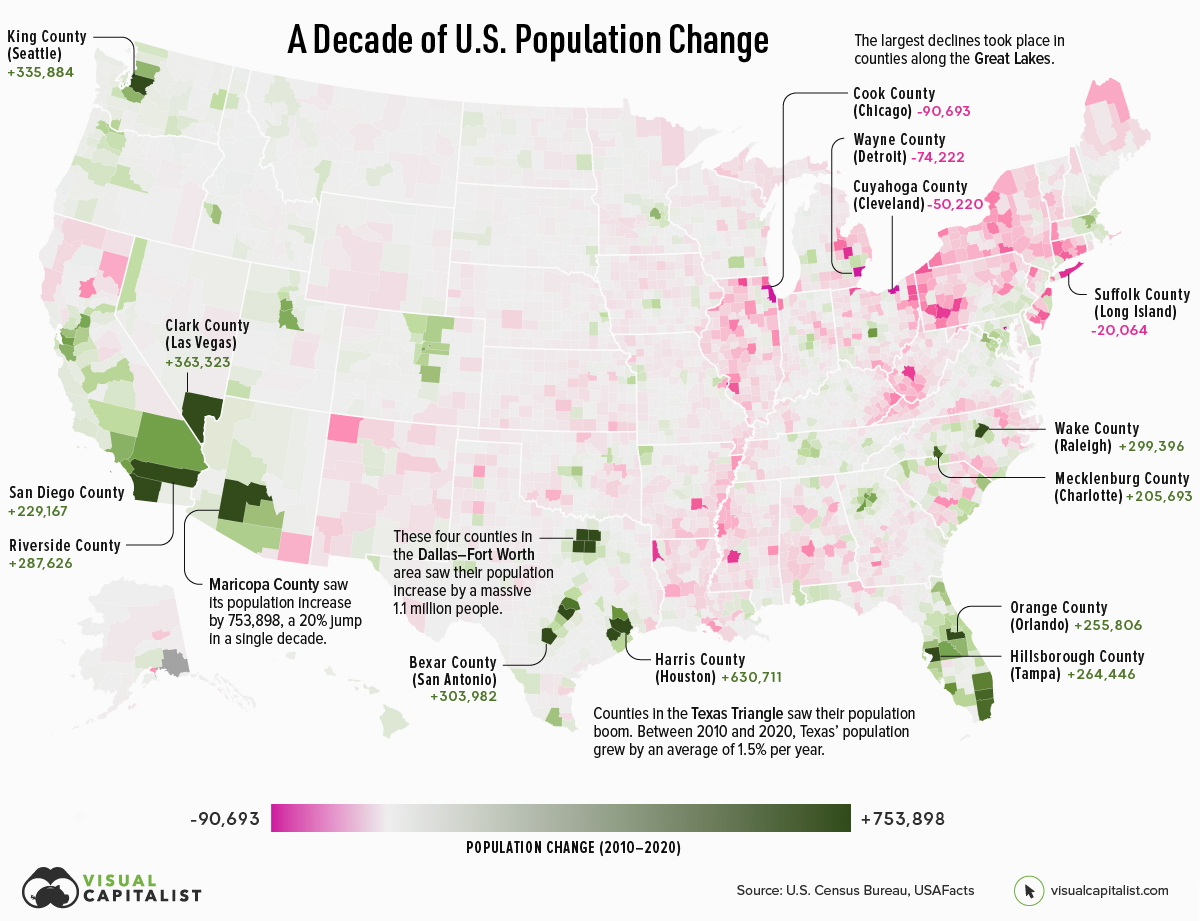 55
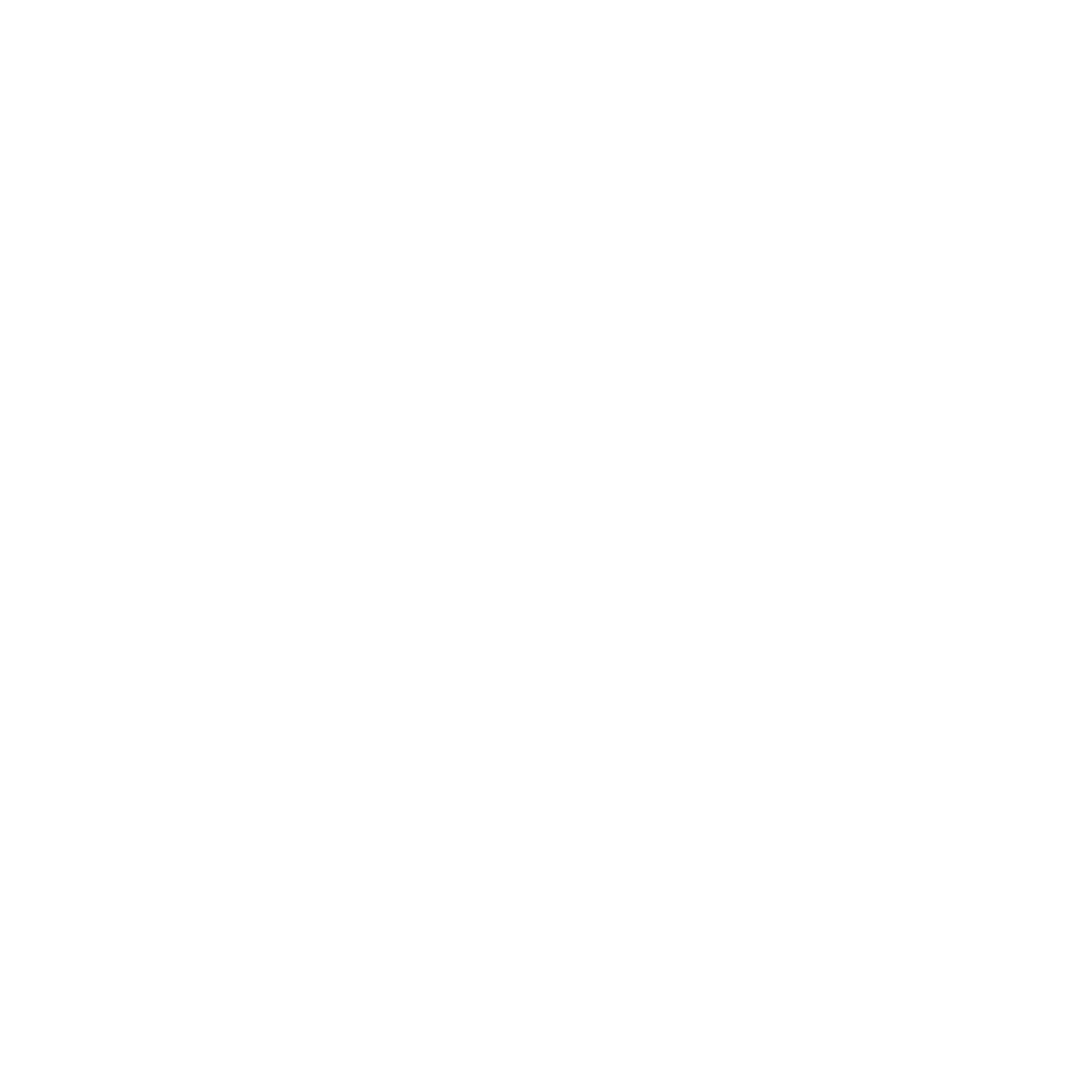 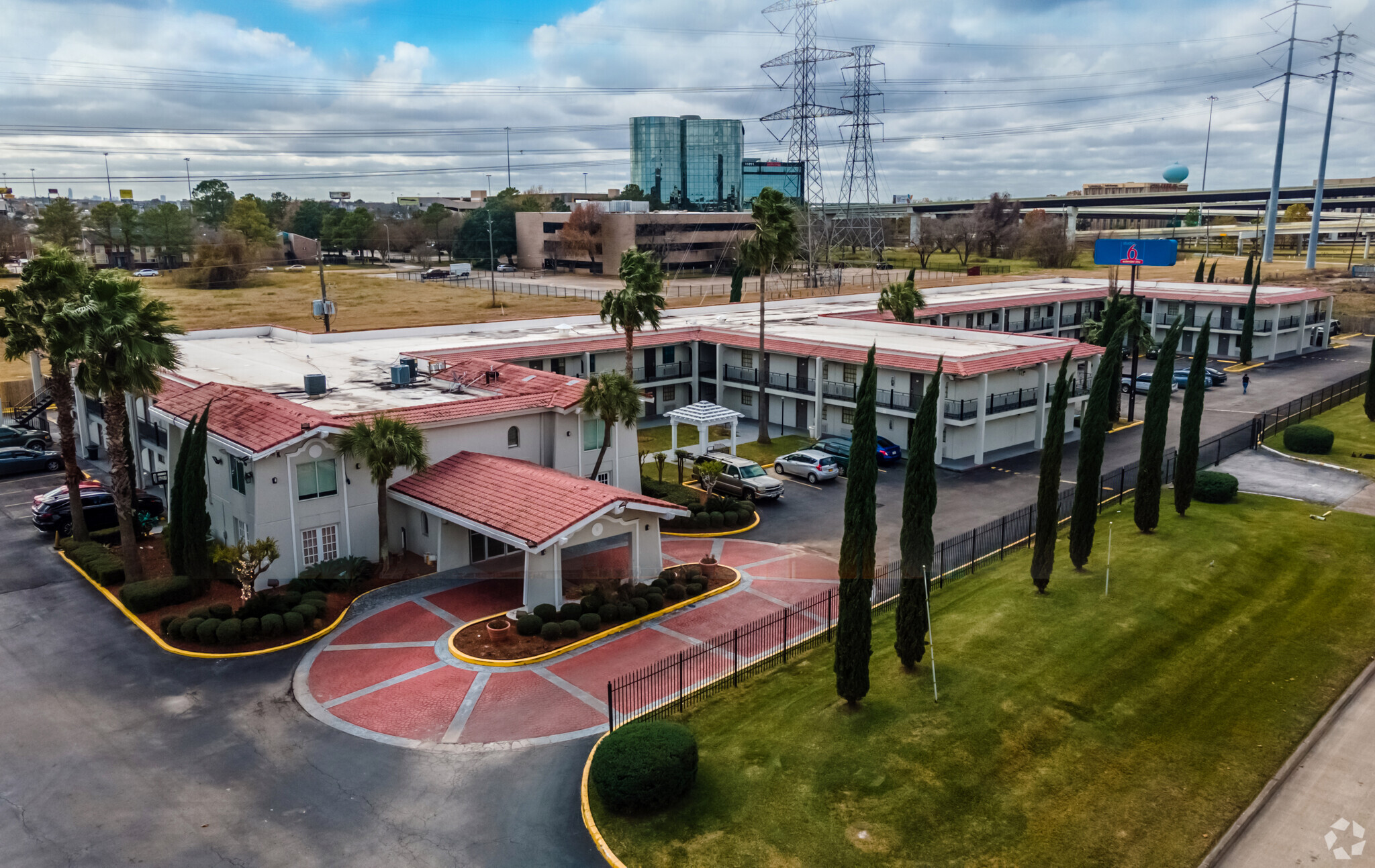 What are the Challenges for Hotel Conversion?

Loan Guarantors 
Manager for Both hotel and apartments during stabilization – operations are complicated 
Insurance (blended coverage) 
Getting clear answers on property taxes
Awareness & partnerships
56
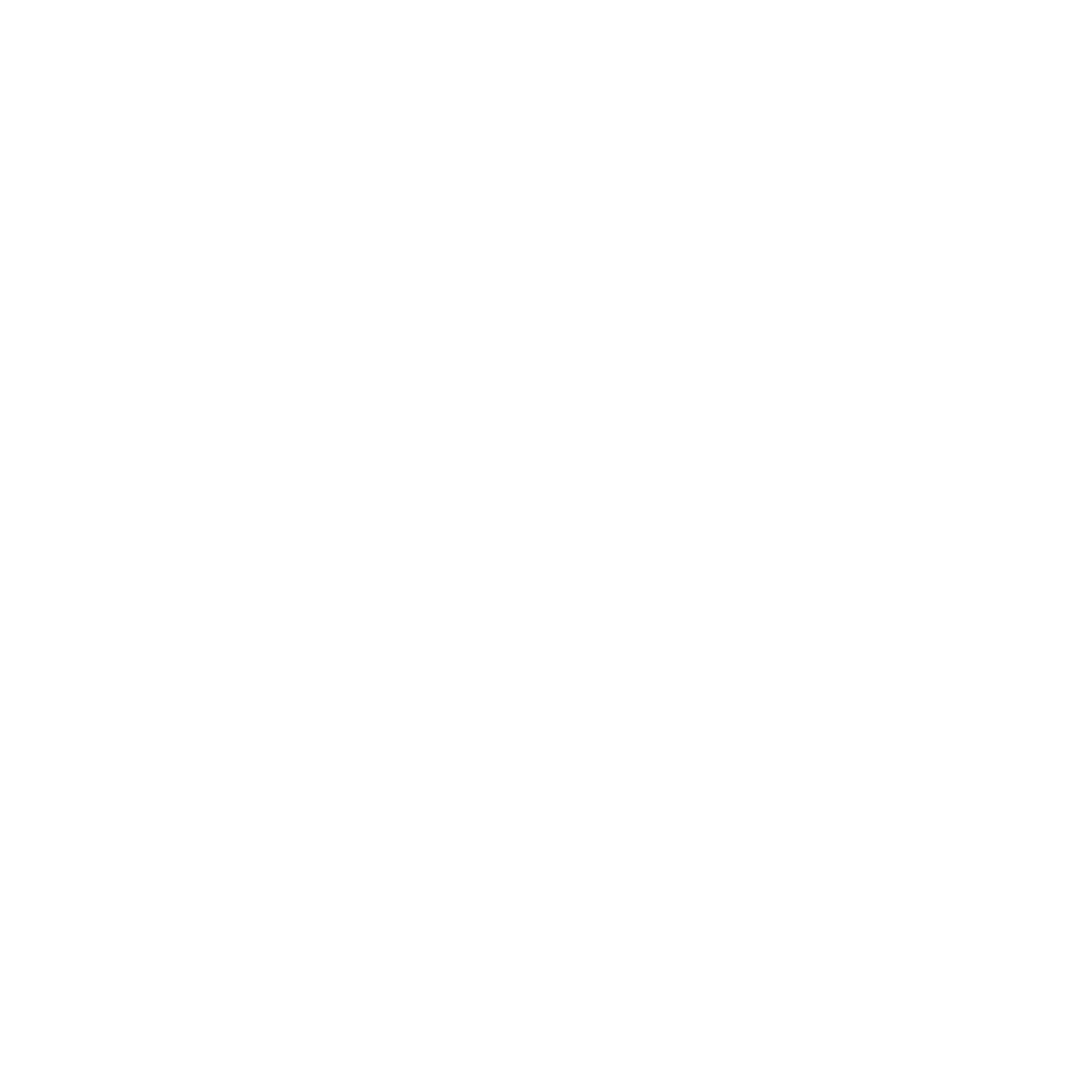 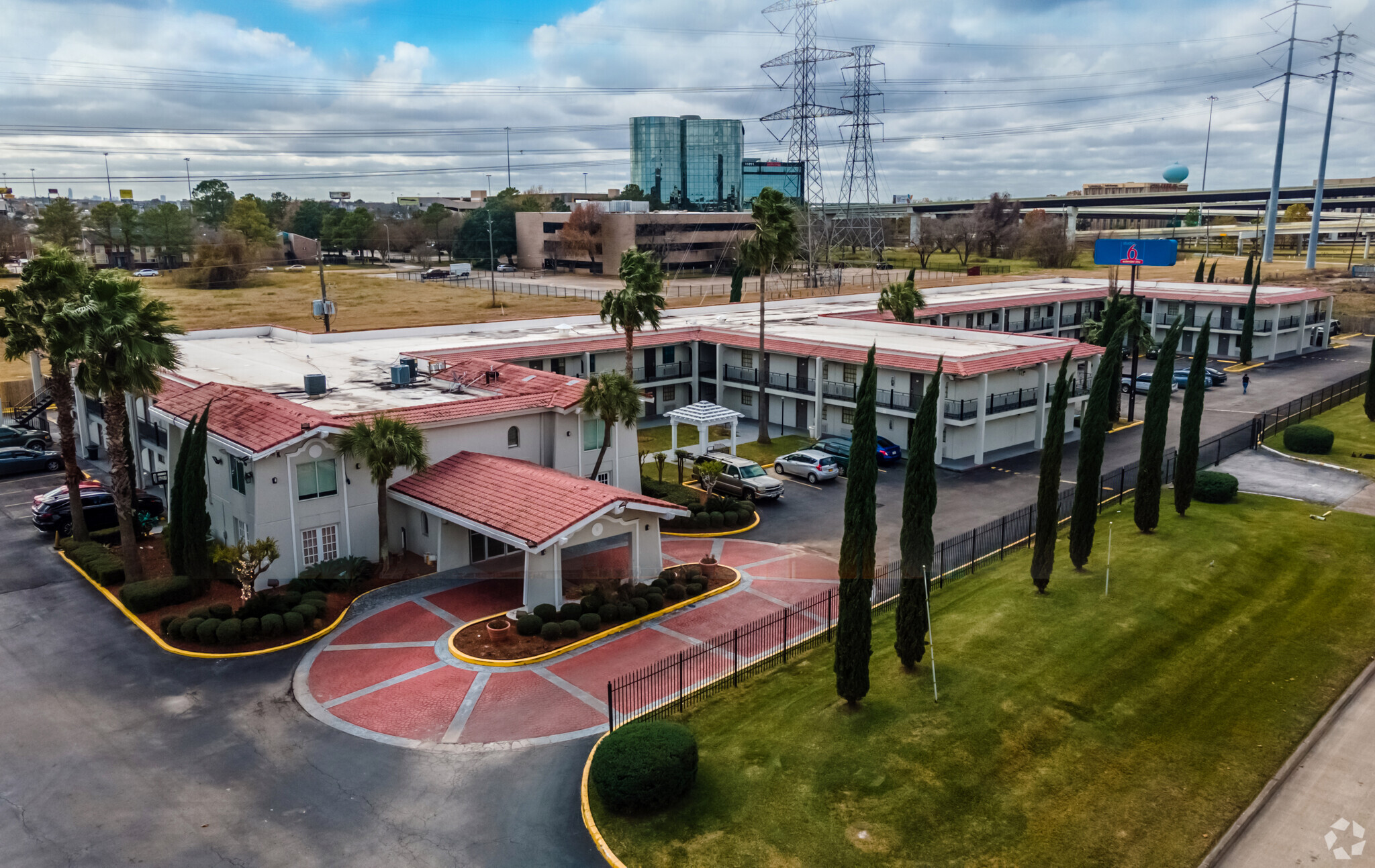 Range: 

Just because it is familiar does not mean it is safe. 

The tools that got you here are not necessarily the tools that will get you where you want to go.
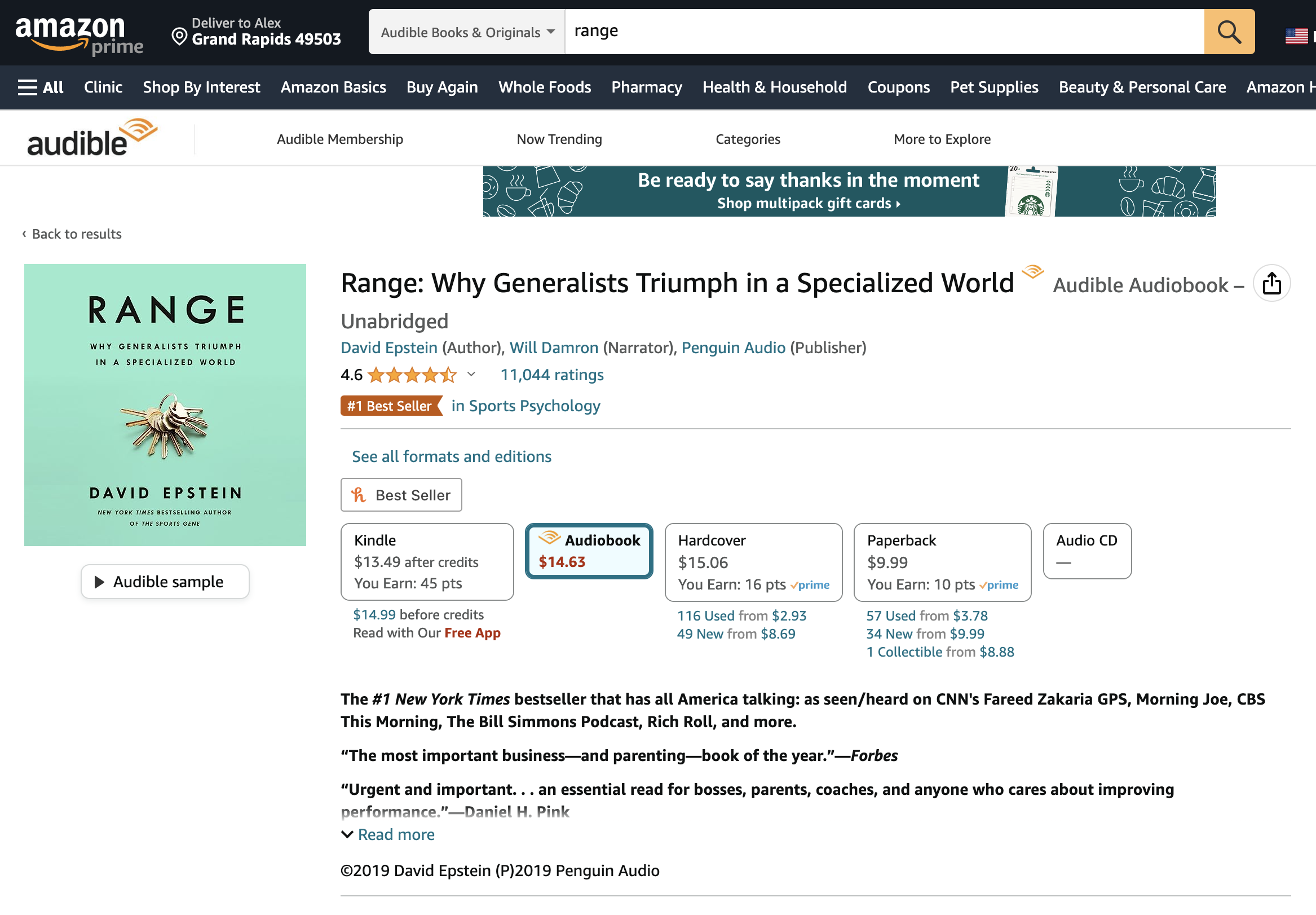 57
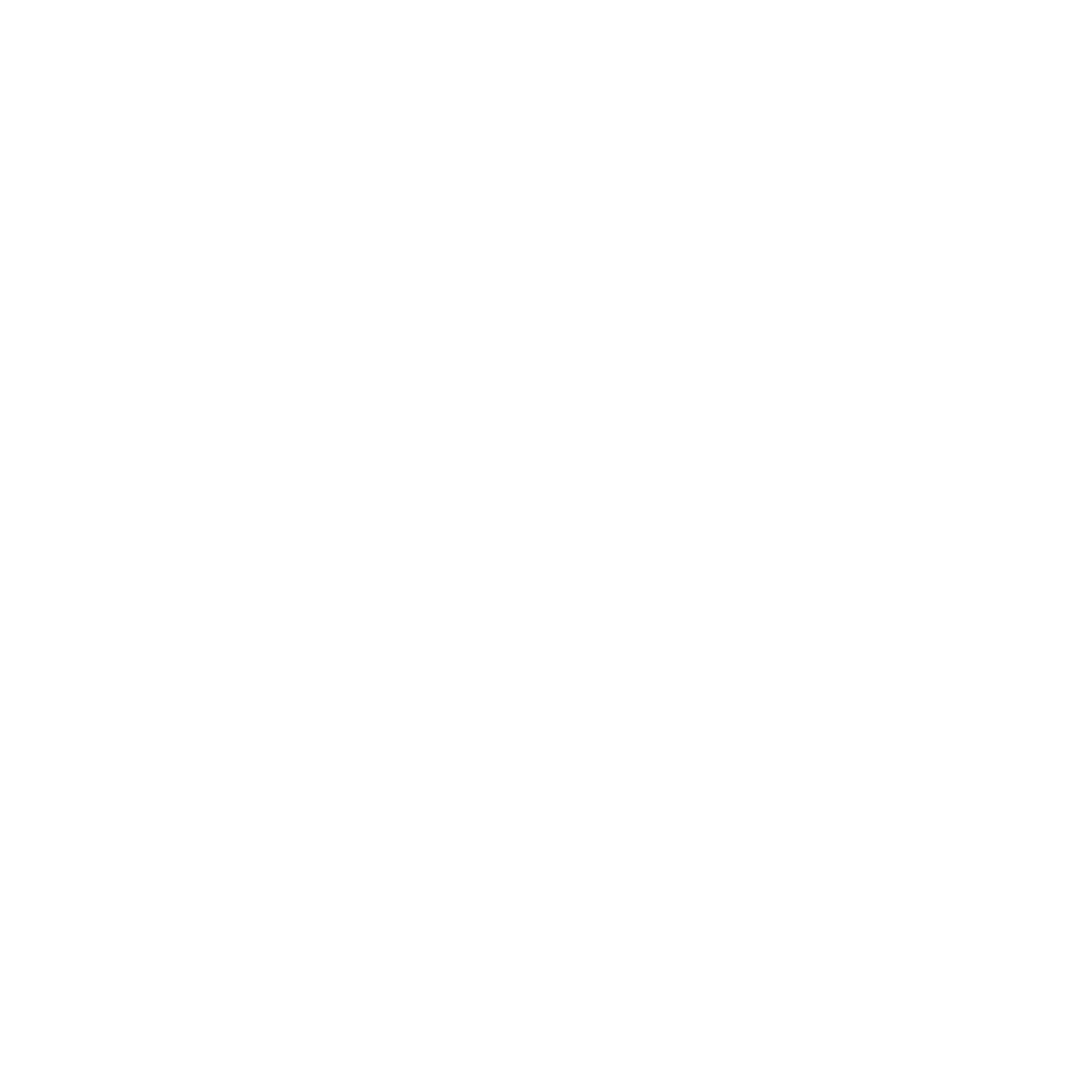 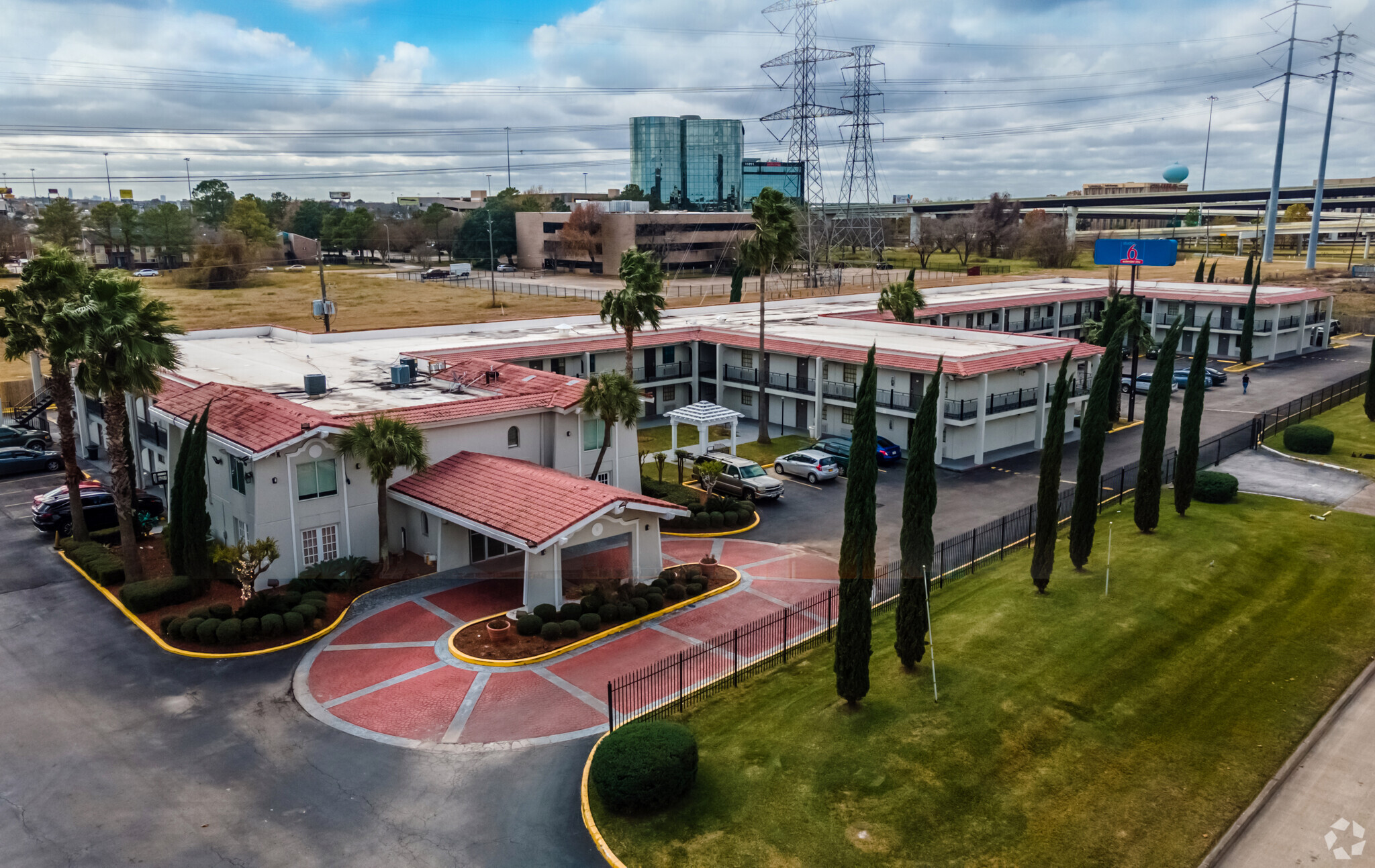 Scan the QR code to sign up for the Vilicus Capital newsletter 
We send out regular emails on: 
Real estate economics
new investment offerings for both passive investment and active partnership.
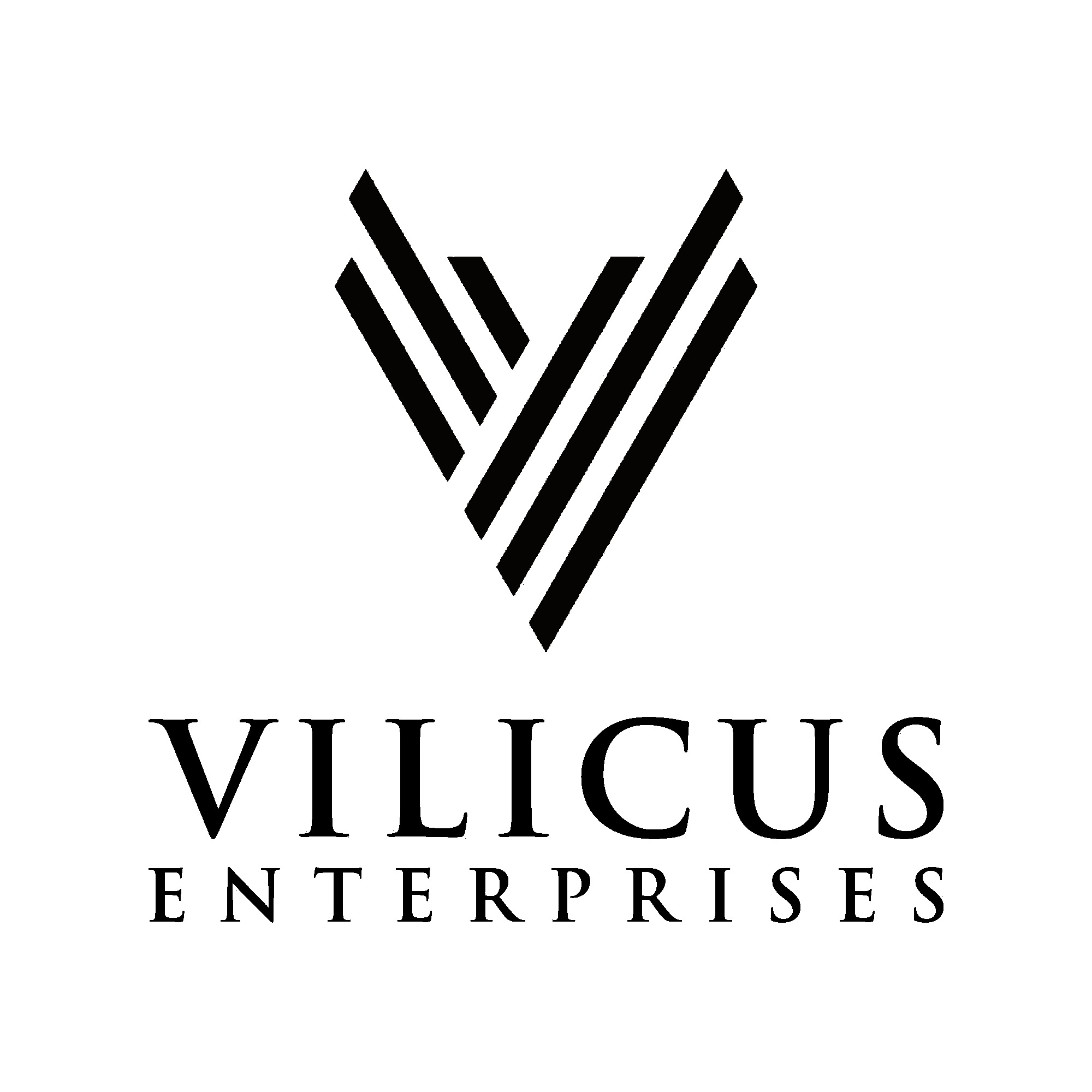 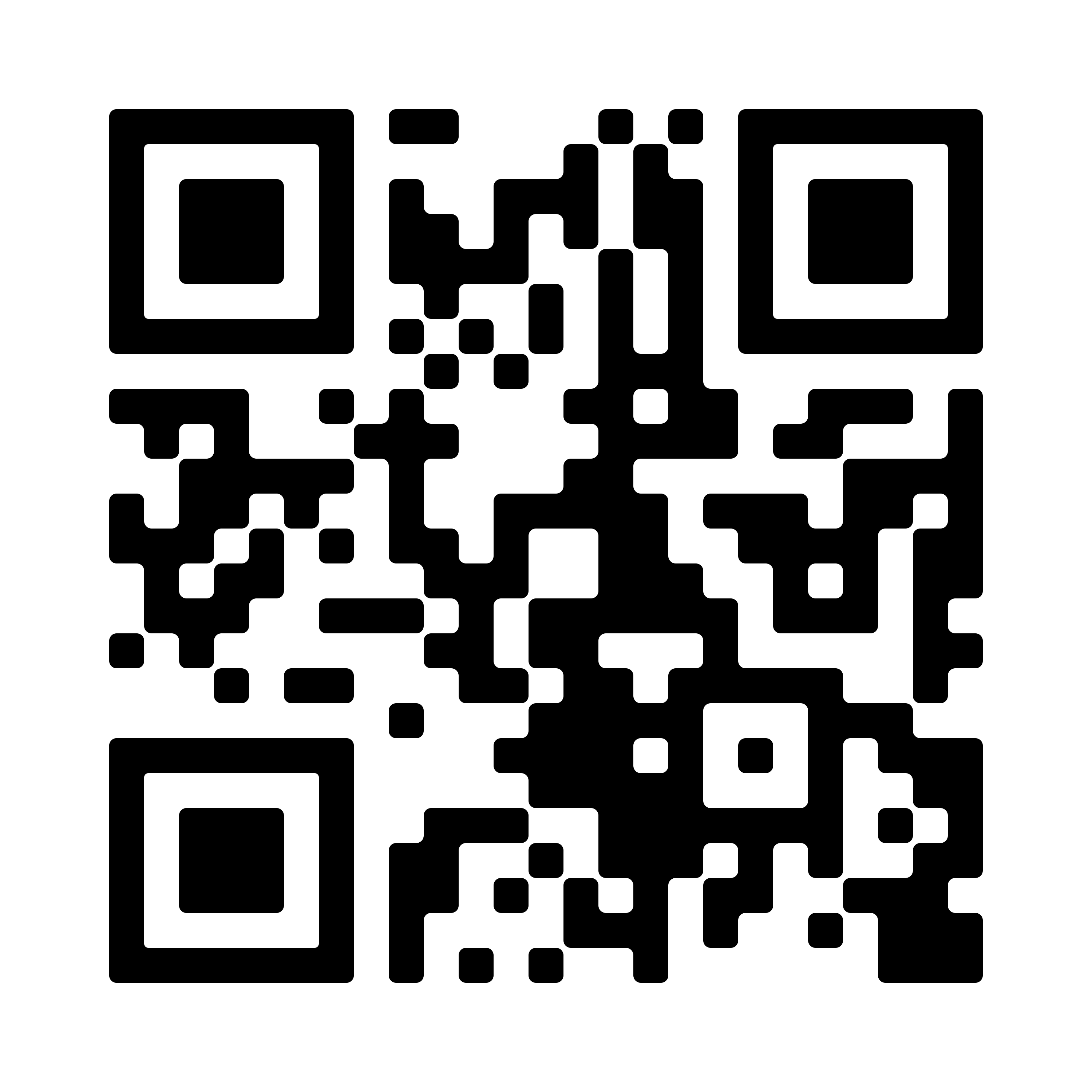 AlexCartwright@vilicus.capital
WWW.VILICUS.CAPITAL